Οι διπλωματικές διαστάσεις του Μακεδονικού Ζητήματος
Σ. Ηλιάδου-Τάχου
Καθηγήτρια Πανεπιστημίου Δυτικής Μακεδονίας
ΑΝΑΦΟΡΕΣ
Μιλτιάδης Β. Χατζόπουλος. (2008). Η αντίληψη του εαυτού και του άλλου: Η περίπτωση της Μακεδονίας. Στο Μακεδονικές ταυτότητες στο χρόνο: Διεπιστηµονικές προσεγγίσεις. Αθήνα: Πατάκης
Stuart Hall. (2006). Critical Dialogues in cultural History. Edited By Kuan-Hsing Chen, David Morley. Routledge. https://www.taylorfrancis.com/books/e/9780203993262/chapters/10.4324/9780203993262-33.
Γιάννης Ξυδόπουλος.  (2008). Μακεδόνες και Νότιοι Έλληνες: Ταυτότητα και ετερότητα, από τα κλασικά χρόνια ως τη ρωμαϊκή κατάκτηση. Στο Μακεδονικές ταυτότητες στο χρόνο: Διεπιστηµονικές προσεγγίσεις. Αθήνα: Πατάκης
ΑΝΑΦΟΡΕΣ
Jonathan Hall (1997).  Ethnic identity in Greek antiquity, Cambridge,.
E . Malkin (ed). (2001). Ancient Perceptions of Greek Ethnicity London: Cambridge, Mass 
S. Said. (2001). The discourse of identity in Greek rhetoric from Isocrates to Aristides. In  ). Ancient Perceptions of Greek Ethnicity London: Cambridge, Mass , pp. 275-299
E. Hall. (1987). Inventing the barbarian. Greek self definition through tragedy. Oxford.
S. Mark Cohen  (2006).- Readings in Ancient Greek Philosophy: From Thales to Aristotle: 3rd (third) Paperback.
Lewis Henry Morgan (1877). Ancient Society.
Βασίλης  Κ. Γούναρης. Η Μακεδονία των Ελλήνων: από τον Διαφωτισμό ως τον Α΄ Παγκόσμιο πόλεμο
E . Malkin (ed). (2001). Ancient Perceptions of Greek Ethnicity London: Cambridge, Mass
«Το ερώτημα κατά πόσον οι Μακεδόνες ‘ήταν πραγματικά’ Έλληνες ή όχι στην αρχαιότητα είναι περιττό δεν υφίσταται ένας διιστορικά στατικός ορισμός της ελληνικότητας
  υπάρχει μια μεταβαλλόμενη σημασία της ελληνικότητας μεταξύ του 6ου και του 4ου αι. π.Χ….»
Η ΜΑΚΕΔΟΝΙΚΗ ΤΑΥΤΟΤΗΤΑ ΣΤΗΝ ΑΡΧΑΙΑ ΓΡΑΜΜΑΤΕΙΑ
Hall : Ancient Perceptions of Greek Ethnicity
       «‘η ελληνικότητα’ συγκροτείται από το σύνολο των 
        πολυεστιακών, καταστατικά περιορισμένων και
       ενσυνείδητων διαπραγματεύσεων της ταυτότητας, 
     όχι μόνο μεταξύ πόλεων και εθνών, 
           αλλά και στο εσωτερικό αυτών»  
.
Αρχαϊκή περίοδος 750π.Χ-499 π.Χ
Υπάρχει μια αίσθηση «εθνικότητας» κατά την 
            αρχαϊκή  περίοδο
           με βάση το γλωσσικό κριτήριο (ελληνόφωνοι - αλλόγλωσσοι).
ΚΛΑΣΣΙΚΗ ΠΕΡΙΟΔΟΣ 499π.Χ-323 π.Χ
Έντονη πόλωση μεταξύ Ελλήνων και βαρβάρων κυρίως μετά τους Περσικούς Πολέμους. - κριτήρια διαφοροποίησης: η γλώσσα, η λατρεία, οι θεσμοί, τα ήθη και τα έθιμα (Ηρόδοτος, 8.144.2).      
Αλλαγή του μηχανισμού της ελληνικής αυτοσυνείδησης  μέσα από τον καθορισμό της αντίθεσής της προς την εικόνα της ετερότητας.
Η αρχαία μακεδονική ταυτότητα
	
Hall. Ancient Perceptions of Greek Ethnicity (Cambridge, Mass.
London, 2001) 
	Αμφισβητεί την άποψη ότι η Μακεδονία ήταν περιφερειακή σε σχέση με το 
ελληνικό κέντρο, γιατί αυτό δεν υπήρξε ποτέ, καθώς: 
«‘η ελληνικότητα’ συγκροτείται από το σύνολο των πολυεστιακών, καταστατικά περιορισμένων και ενσυνείδητων διαπραγματεύσεων της ταυτότητας, όχι μόνο μεταξύ πόλεων και εθνών, αλλά και στο εσωτερικό αυτών» αυτή η άποψη «προϋποθέτει έναν διιστορικά στατικό ορισμό της ελληνικότητας.
Από «αθροιστική» επινόηση βάσει της πλασματικής καταγωγής από το επώνυμο Έλληνα  και των γενεαλογιών
σε μία «αντιθετική» επινόηση κατά των εξωτερικών ομάδων
Halle, Malkin (ed). (2001). Ancient Perceptions of Greek Ethnicity London: Cambridge, Mass
Ο Hall καταλήγει  στην παραπάνω κρίση: λογικά και διαισθητικά. 
αποδέχεται την άποψη του Malkin για τη σημασία της θρησκείας και ιδίως των κοινών ιερών και θυσιών
δεν αξιοποιεί όμως τα στοιχεία των καταλόγων των θεωροδόκων
Θεωρητικό πλαίσιο
Τι είναι κοινότητα;          
τα κοινά ενδιαφέροντα μιας ομάδας ανθρώπων/εμπειρικός κοινωνικός οργανισμός
Ο όρος καθορίζεται από την κοινή οικολογία και εντοπιότητα   που διαφέρει από  ένα κοινό κοινωνικό σύστημα
COHEN S. Mark Cohen  (2006).- Readings in Ancient Greek Philosophy: From Thales to Aristotle: 3rd (third) Paperback
Η κοινότητα = συμβολική  αντιθετική κατασκευή με συγκυριακά, συνειδητά όρια
 η κοινότητα = ενωτικός μηχανισμός  μέσω: α. εγγύτητας, ομοιότητας. β. απόστασης, διαφορετικότητας
Lewis Henry Morgan (1877). Ancient Society.
στο αρχαιοελληνικό πλαίσιο «πρέπει να θεωρηθεί ως ένας αθώος καθορισμός μιας ομάδας με την οποία ταυτίζονται ορισμένα άτομα και η οποία βασίζεται και αντανακλάται σε παραμέτρους, όπως η κοινή κατοικία, ο πολιτισμός και οι ανάγκες για την επιβίωση. Μια κοινότητα, επομένως, είναι ένα σύνολο το οποίο παραπέμπει σε άμεσα αντιληπτές ομοιότητες και διαφορές και έχει σαφώς καθορισμένα γεωγραφικά όρια»
ΣΧΕΣΗ ΚΟΙΝΟΤΗΤΑΣ ΜΕ ΤΗΝ ΠΟΛΗ_ΚΡΑΤΟΣ
Η πολιτική κοινότητα περιλαμβάνει τις κοινές σχέσεις αναφορικά με τους κανόνες διαμονής, τους νόμους, τη λατρεία, τη συμμετοχή στον πόλεμο και τις στρατηγικές επιβίωσης , που καθορίζουν την αίσθηση της κοινής ταυτότητας, αλλά δεν είναι συνώνυμες με την έννοια της πόλεως.
Η έννοια του έθνους
Στον όρο έθνος εμφανίζεται  η αίσθηση μιας ομάδας ανθρώπων που κατοικούν και ενεργούν από κοινού και αντανακλά πολιτισμικές παρά βιολογικές ή συγγενικές διαφορές.
ΓΡΑΜΜΑΤΕΙΑΚΕΣ ΠΗΓΕΣ
ΓΡΑΜΜΑΤΕΙΑΚΕΣ ΠΗΓΕΣ
Το θέμα της «εθνικής» ταυτότητας των 
    αρχαίων Μακεδόνων εξετάζεται  
 σε γραμματειακές μαρτυρίες 
  μη Μακεδόνων συγγραφέων
 τ ης κλασικής περιόδου (Ηρόδοτος Θουκυδίδης) 
       και των ελληνιστικών χρόνων.
ΟΜΗΡΟΥ ΙΛΙΑΔΑ, η 106
H, 106: «φύλλα μακεδνής αιγείροιο»)
Ηρόδοτος (VIII 137-138) 	  
καταγωγή  από Αργεάδες  
 Μακεδονίη = το βασίλειο που ήλεγχε ο Μακεδόνας μονάρχης από την εποχή του Αμύντα και μετά περιλαμβάνει και περιοχές με  	μη ελληνικά φύλα (Bισαλτία, Μιγδονία).
 -Μακεδονίς = η περιοχή που ορίζεται από τους ποταμούς Λουδία και 	Αλιάκμονα. (Ηρόδ., VII 127),
ΗΡΟΔΟΤΟΣ Ι, 56, VIII, 43
(Ι 56) γίνεται λόγος για το δωρικόν  έθνος, το οποίο «οίκεε εν Πίνδω, Μακεδνόν καλεόμενον». 
(VIII 43) «Δωρικόν και Μακεδνόν έθνος» χαρακτηρίζονται πόλεις της Πελοποννήσου (Λακεδαιμόνιοι, Κορίνθιοι, Σικυώνιοι, Επιδαύριοι, Τροιζήνιοι), που έλαβαν μέρος στη Ναυμαχία του Αρτεμισίου (480 π.Χ.).
Θουκυδίδης (II 99.2)
«Την δε παρά θάλασσαν νυν Μακεδονίαν Αλέξανδρος ό Περδίκκου πατήρ και οι πρόγονοι αυτού, Τημενίδαι το αρχαίον όντες εξ Άργους, πρώτοι εκτήσαντο και εβασίλευσαν αναστήσαντες μάχη εκ μεν Πιερίας τούς Πίερας...» (2, 99). (=Την σύγχρονη παραθαλάσσιά Μακεδονία ό Αλέξανδρος ό πατέρας τού Περδίκκα και οι πρόγονοι αυτού, πού ήσαν Τημενίδες και κατά την αρχαία εποχή ήλθαν από το Άργος, πρώτοι κατέκτησαν και ίδρυσαν βασίλειο, αφού με μάχη ξεσήκωσαν από την Πιερία τούς Πίερες...). 
Ό Θουκυδίδης αποδέχεται την εκ τού Άργους καταγωγή τού βασιλικού οίκου τής Μακεδονίας.
ΘΟΥΚΥΔΙΔΗΣ
αναφορά στη δράση του Βρασίδα στη Χαλκιδική χερσόνησο και σε πόλεις, όπως στη Σάνη, στη Θυσσό, στις Κλεωνές, στην Ολόφυξο και το Δίον, όπου κατοικούν μικτοί πληθυσμοί βαρβάρων, οι οποίοι μιλούν την ελληνική και τη μητρική τους γλώσσα
Ο Θουκυδίδης, Β, 80-82
αναφέρεται στην απόπειρα των Λακεδαιμονίων, οι οποίοι, κατά προτροπή των Αμπρακιωτών και Χαόνων, προσπάθησαν ν ά υποτάξουν τη σύμμαχο των Αθηναίων Ακαρνανία και κυριεύσουν την πρωτεύουσά τους Στράτον. Όλους αυτούς πού συνεξεστράτευσαν ό Θουκυδίδης αποκαλεί βαρβάρους.
 («Τροπαίον έστησαν τής μάχης τής προς τούς βαρβάρους»).
Ανάμεσα στους επιδρομείς μνημονεύονται και οι Μακεδόνες.. «Έπεμψε δε και Περδίκκας κρύφα των Αθηναίων χιλίους Μακεδόνων, οι ύστερον ήλθον» (2, 81). (=Έστειλε και ό Περδίκκας κρυφά από τούς Αθηναίους χίλιους Μακεδόνες, οι οποίοι ήλθαν αργότερα).
Άρα, όταν ό Θουκυδίδης αναφέρεται στις επιχειρήσεις των «βαρβάρων», δεν λαμβάνει υπόψη τούς Μακεδόνες, οι οποίοι «ύστερον ήλθον»
ΚΥΡΙΑ ΣΗΜΕΙΑ
Υπήρχε μια «ελληνική» σκοπιά στον ιστορικό η οποία είχε επηρεαστεί από: 
τις αποικιακές βλέψεις των Αθηναίων προς τις περιοχές  αυτές
 τον γεωγραφικό παράγοντα
το πολιτικό κριτήριο
ΠΛΑΤΩΝ, ΓΟΡΓΙΑΣ471d–472d
καὶ γὰρ καὶ τυγχάνει περὶ ὧν ἀμφισβητοῦμεν οὐ πάνυσμικρὰ ὄντα, ἀλλὰ σχεδόν τι ταῦτα περὶ ὧν εἰδέναι τεκάλλιστον μὴ εἰδέναι τε αἴσχιστον· τὸ γὰρ κεφάλαιον αὐτῶνἐστιν ἢ γιγνώσκειν ἢ ἀγνοεῖν ὅστις τε εὐδαίμων ἐστὶν καὶ[472d] ὅστις μή. αὐτίκα πρῶτον, περὶ οὗ νῦν ὁ λόγος ἐστίν, σὺ ἡγῇ οἷόν τε εἶναι μακάριον ἄνδρα ἀδικοῦντά τε καὶ ἄδικον ὄντα, εἴπερ Ἀρχέλαον ἄδικον μὲν ἡγῇ εἶναι, εὐδαίμονα δέ. ἄλλο τι ὡς οὕτω σου νομίζοντος διανοώμεθα;
ΠΛ Γοργ 523a–526d
οἳ δ’ ἂν τὰ ἔσχατα ἀδικήσωσι καὶ διὰ τὰτοιαῦτα ἀδικήματα ἀνίατοι γένωνται, ἐκ τούτων τὰ παραδείγματα γίγνεται, καὶ οὗτοι αὐτοὶ μὲν οὐκέτι ὀνίνανται οὐδέν, ἅτε ἀνίατοι ὄντες, ἄλλοι δὲ ὀνίνανται οἱ τούτους ὁρῶντες διὰ τὰς ἁμαρτίας τὰ μέγιστα καὶ ὀδυνηρότατα καὶ φοβερώτατα πάθη πάσχοντας τὸν ἀεὶ χρόνον, ἀτεχνῶς παραδείγματα ἀνηρτημένους ἐκεῖ ἐν Ἅιδου ἐν τῷ δεσμωτηρίῳ, τοῖς ἀεὶ τῶν ἀδίκων ἀφικνουμένοις θεάματα καὶ νουθετήματα. [525d] ὧν ἐγώ φημι ἕνα καὶ Ἀρχέλαον ἔσεσθαι, εἰ ἀληθῆ λέγει Πῶλος, καὶ ἄλλον ὅστις ἂν τοιοῦτος τύραννος
Πλάτωνας
Θεωρεί τους Μακεδόνες Έλληνες, όπως αποκαλύπτεται:
Α) από την παρουσία του μαθητή του Ευφραίου στην αυλή του Περδίκα Γ΄,
Β) από την επιστολή του ανιψιού του Σπεύσιππου προς τον Φίλιππο Β΄ 
Γ) από εδάφια στον Γοργία.
Από τον/την Athenaeus (Naucratites),Wilhelm Dindorf
Ευφραϊος μεν γάρ παρά Περδίκκα τώ βασιλεϊ διατρίβων έν Μακεδονία  ουχ ήττον αυτου έβασίλευε, φαυλος ων ... ό Αθηναϊος, μαθητής και αυτός Πλάτωνος, εταϊρος  Δίωνος και συμμαθητής γενόμενος και συναποδημήσας αυτω εις ..
Δημοσθένης, Γ΄ Φιλιππικός 31, ΧΙΧ 327,Περί του στεφάνου, 295.
Οι Μακεδόνες και η Μακεδονία αποτελούν τον κεντρικό άξονα των λόγων του ρήτορα, μέσω των οποίων αντιπαρατίθεται πολιτικά στον βασιλιά Φίλιππο Β΄.
(
ΔΗΜΟΣΘΕΝΗΣ Κατά Φιλίππου Γ’ 31
«Ου μόνον ουχ Έλληνος όντος ουδέ προσήκοντος ουδέν τοις Έλλησιν, αλλ’ ουδέ βαρβάρου εντευθεν οθεν καλόν ειπείν, αλλ’ ολέθρου Μακεδόνος, όθεν ουδ’ ανδράποδον πριετο τις αν πότε»
Δημοσθένους Ολυνθιακό Σ Γ.16:
«Ουκ εχθρός, ουκ έχω τά ημέτερα, ου βάρβαρος, ουχ ο,τι αν ειποι τις» αρχαίος σχολιαστής του Δημοσθένη: Υβρίσαι τούτον (Φίλιππον) βουλόμενος (Δημοσθένης) καλείν βάρβαρον, επεί , εί το αληθές σκοπήσει, ευρήσει αυτόν Ελληνα Αργείον και από Ηρακλέους το γένος καταγόμενον, ως πάντες οι ιστορικοί μαρτυρούσι”
ΔΗΜΟΣΘΕΝΟΥΣ ΠΕΡΙ ΠΑΡΑΠΡΕΣΒΕΙΑΣ
Συγκεκριμένα λέγει για τον Αισχίνη (§ 305): Βάρβαρον τε γάρ πολλάκις και αλάστορα τον Φίλιππον αποκαλών εδημηγόρει (=Αγόρευε ενώ­πιον του λαού αποκαλώντας τον Φίλιππο βάρβαρο και ολέθριο». Τώρα όμως ο Αισχίνης τον αποκαλεί «ελληνικώτατον ανθρώπων» και «Φιλαθηναιότατον»! (§ 308).
ΔΗΜΟΣΘΕΝΟΥΣ Φίλιπ. Δ’3-34
Οίμαι δειν υμάς πρεσβείαν εκπέμπειν, ήτις τω βασιλεί διαλέγεται και την αβελτερίαν αποθέσθαι, δι ην πολλάκις ηλαττώθητε, “ο δε βάρβαρος
Stuart Hall. (2006). New Ethnicities.
H ρητορική αντίθεση Μακεδόνων και Ελλήνων την εποχή του Αλεξάνδρου «έχει περισσότερο στρατιωτικοπολιτικό παρά εθνοτικό χαρακτήρα».
Χαρακτηριστικός ο κατάλογος των τριηραρχών του Μ. Αλεξάνδρου στην Ινδική του Αρριανού.
Ισοκρατη ΦΙΛΙΠΠΟΣ, 113-114
Η επιστολή του προς τον Φίλιππο Β (Φίλιππος, 107-108) αναφέρεται
 στις συγκρούσεις των ελληνικών πόλεων-κρατών ως μείζον πανελλήνιο ζήτημα
ο Φίλιππος, ως Έλληνας καταγόμενος από το Άργος, είναι ο καταλληλότερος να ηγηθεί στην εκστρατεία των Ελλήνων κατά των Περσών.
ΙΣΟΚΡΑΤΟΥΣ ΦΙΛΙΠΠΟΣ 113-114
[113] Τούτου δ’ ἕνεκά σοι περὶ τούτων διῆλθον, ἵνα γνῷςὅτι σε τυγχάνω τῷ λόγῳ παρακαλῶν ἐπὶ τοιαύτας πράξεις,ἃς ἐπὶ τῶν ἔργων οἱ πρόγονοί σου φαίνονται καλλίσταςπροκρίναντες. ἅπαντας μὲν οὖν χρὴ τοὺς νοῦν ἔχονταςτὸν κράτιστον ὑποστησαμένους πειρᾶσθαι γίγνεσθαι τοιούτους, μάλιστα δὲ σοὶ προσήκει. τὸ γὰρ μὴ δεῖν ἀλλοτρίοις χρῆσθαι παραδείγμασιν, ἀλλ’ οἰκεῖον ὑπάρχειν, πῶς οὐκ εἰκὸς ὑπ’ αὐτοῦ σε παροξύνεσθαι, καὶ φιλονικεῖν ὅπως τῷ προγόνῳ σαυτὸν ὅμοιον παρασκευάσεις; [114]
ΙΣΟΚΡΑΤΟΥΣ ΦΙΛΙΠΠΟΣ 113-114
Λέγω δ’ οὐχ ὡς δυνησόμενον ἁπάσας σε μιμήσασθαι τὰς Ἡρακλέους πράξεις (οὐδὲ γὰρ ἂν τῶν θεῶν ἔνιοι δυνηθεῖεν)· ἀλλὰ κατά γε τὸ τῆς ψυχῆς ἦθος καὶ τὴν φιλανθρωπίαν καὶ τὴν εὔνοιαν, ἣν εἶχεν εἰς τοὺς Ἕλληνας, δύναι’ ἂν ὁμοιωθῆναι τοῖς ἐκείνου βουλήμασιν. ἔστι δέ σοι πεισθέντι τοῖς ὑπ’ ἐμοῦ λεγομένοις τυχεῖν δόξης, οἵας ἂν αὐτὸς βουληθῇς·[
ΙΣΟΚΡΑΤΟΥΣ ΦΙΛΙΠΠΟΣ 113-114
115] ῥᾴδιον γάρ ἐστιν ἐκ τῶν παρόντων κτήσασθαι τὴν καλλίστην, ἢ ἐξ ὧν παρέλαβες ἐπὶ τὴν νῦν ὑπάρχουσαν προελθεῖν. σκέψαι δ’ ὅτι σε τυγχάνω παρακαλῶν, ἐξ ὧν ποιήσει τὰς στρατείας οὐ μετὰ τῶν βαρβάρων ἐφ’ οὓς οὐ δίκαιόν ἐστιν, ἀλλὰ μετὰ τῶν Ἑλλήνων ἐπὶ τούτους πρὸςοὓς προσήκει τοὺς ἀφ’ Ἡρακλέους γεγονότας πολεμεῖν.
ΜΑΚΕΔΩΝ
καθορίζουν το συγκεκριμένο φύλο αναλογικά 
με τα υπόλοιπα ελληνικά φύλα
 πουθενά δεν αντιδιαστέλλονται  προς 
τον όρο Έλλην
Χρησιμοποιούνται σε στενή συνάρτηση 
με το δωρικόν γένος
Η συμμετοχή των Μακεδόνων σε 
πανελλήνιους αγώνες, η παρουσία τους 
σε πανελλήνια ιερά και η προβολή τους 
από τον Ηρόδοτο ως ελληνικό φύλο 
οδηγούν στο συμπέρασμα ότι  
θεωρούνται ομόφυλοι των Ελλήνων.
ΕΛΛΗΝΙΣΤΙΚΗ ΠΕΡΙΟΔΟΣ
323 π.Χ-146π.Χ
Συμπεράσματα για την ελληνιστική εποχή
οι γραμματειακές πηγές είναι λίγες και τα έργα των Μακεδόνων ιστορικών δεν έχουν σωθεί
οι επιγραφικές μαρτυρίες του 3ου αι. είναι περισσότερες και ενδεικτικότερες: οι Μακεδόνες  δηλώνουν την ελληνική τους ταυτότητα και οι υπόλοιποι Έλληνες τους αποδέχονται ως τέτοιους.
Ελληνιστική Ιστοριογραφία
 Έχει σωθεί αποσπασματικά
 Η εκστρατεία στη Μικρά Ασία, η κατάλυση της περσικής αυτ/ρίας ήταν «ελληνικό» επίτευγμα και οι νίκες του Αλεξάνδρου «ελληνικές» επιτυχίες (3ος αι.)     
Οι Μακεδόνες θεωρούν αυτονόητη την ελληνική τους ταυτότητα. (4ος -2ος αι.
 Οι Μακεδόνες θεωρούνται ομόφυλοι και προστάτες της ελευθερίας των Ελλήνων, αφού είχε προηγηθεί η Ελληνική Συμμαχία, στην οποία για πρώτη φορά οι Μακεδόνες ήταν σύμμαχοι με τους Έλληνες της νότιας Ελλάδας. (3ος αι.)
Ο αυτοπροσδιορισμός των Μακεδόνων και η άποψη των νότιων Ελλήνων για την ταυτότητα των Μακεδόνων αποκαλύπτεται και από:
-  τα πολλά ψηφίσματα πόλεων της νότιας Ελλάδας για τους Μακεδόνες που ήταν εγκαταστημένοι σε αυτές
 τη συμμετοχή βασιλιάδων και απλών ανθρώπων στους Ολυμπιακούς και σε άλλους πανελλήνιους αγώνες
 τη συμμετοχή τους σε δράσεις των πανελλήνιας σημασίας ιερών: 
              -  ο Περδίκκας ο Γ΄ ήταν θεωροδόκος του Ασκληπιείου της   		Επιδαύρου
              -  άλλοι από τις πόλεις της Λητής, και της Αμφίπολης υπήρξαν  	θεωροδόκοι στη γιορτή των Νεμέων
              - οι ιερομνήμονες άλλων ελληνικών φύλων μετά το 346π.Χ. στη 	Δελφική Αμφικτιονία
             - οι ναοποιοί Φίλιππος , Τιμανορίδας και ο Λέωνας
             - οι Μακεδόνες πρόξενοι στο μαντείο των Δελφών
Οι επιγραφικές μαρτυρίες στην ελληνιστική εποχή δείχνουν :
ενσωμάτωση και αποδοχή των Μακεδόνων στην ελληνική πολιτική ζωή μέσω:
 της συμμετοχή τους σε πανελλήνιους αγώνες,
 της δράσης τους ως πρόξενοι στις πόλεις της ηπειρωτικής και νησιωτικής Ελλάδας 
της παρουσίασης τους ως θεωροδόκοι στους καταλόγους του Άργους , της Επιδαύρου και των Δελφών.
 της ανάπτυξης της πόλις στο μακεδονικό βασίλειο
 της ίδρυσης της Ελληνικής Συμμαχίας το 224π.Χ., στην οποία συμμετέχουν όπως και άλλα ελληνικά φύλα
της ανάπτυξης επί Αντίγονου Γονατά πολιτικών, πολιτιστικών και οικονομικών σχέσεων με τη νότια Ελλάδα
του χαρακτηρισμού του Φιλίππου του Ε΄ ως «πρύτανιν τῶν Ἑλλήνων»
της επιστολής του Αλέξανδρου στο Δαρείο
του κειμένου  της συμφωνίας του Φίλιππου Ε΄ με τον Αννίβα
της  αναθηματικής επιγραφής του Δάμωνα , γιου του Νικάνορα, στην Ολυμπία
Συμπεράσματα
 Από τη σύγκριση γραμματειακών και επιγραφικών πηγών  προκύπτει ότι: - από ένα μεγάλο μέρος των πρώτων δε συνάγεται το ίδιο αποτέλεσμα 
            - η εικόνα που δημιουργείται αβίαστα από τις δεύτερες ότι οι Μακεδόνες είναι ελληνικό φύλο δεν αποκαλύπτεται τόσο εύκολα από τις πρώτες.
 Οι γραμματειακές πηγές που κάνουν διάκριση Ελλήνων  και Μακεδόνων είναι λίγες:  - Θουκυδίδης και Ισοκράτης, ενώ 
                                            - ο Ηρόδοτος υποστηρίζει ότι οι  Μακεδόνες 			       είναι ελληνικό φύλο.
 Η διαφορά που παρατηρείται στους παραπάνω αποδίδεται στα εξής: 
               - στον Θουκυδίδη η Μακεδονία νοείται ως μια πολυφυλετική μοναρχία, που δε γνώριζε την πόλη ως πολιτική και πολιτιστική οντότητα
                - στον Ισοκράτη ο όρος Ελλάς δήλωνε το χώρο μέχρι τη Θεσσαλία
 Και οι δύο όμως αντιδιαστέλλουν τους Μακεδόνες από τους βαρβάρους.
Αρριανού Αλεξάνδρου Ανάβασις,  Ι.16.7, Πλούταρχου Αλέξανδρος, 16.18.
Στο επίγραμμα που συνόδευε την αφιέρωση των περσικών ασπίδων, λάφυρα από τη νίκη του Αλεξάνδρου στον Γρανικό ποταμό (324 π.Χ.), ο Μακεδόνας βασιλιάς κάνει αναφορά στον εαυτό του και στους άλλους Έλληνες, εκτός από τους Λακεδαιμονίους (Αλέξανδρος Φιλίππου καί οι Έλληνες πλήν Λακεδαιμονίων από των βαρβάρων των τήν Ασίαν κατοικούντων)
Αρριανού Αλεξάνδρου Ανάβασις, ΙΙ.14).
Η επιστολή που έστειλε στον Δαρείο μετά τη μάχη της Ισσού, 
“Oι υμέτεροι πρόγονοι ελθόντες  εις Μακεδονίαν και εις την άλλην Ελλάδα κακώς εποίησαν ημάς ουδέν προηδικημένοι. Εγώ δε των Ελλήνων ηγεμών κατασταθείς και τιμωρήσασθαι βουλόμενος Πέρσας διέβην ες την Ασίαν … και παρά των σου πεμφθέντων … την ειρήνην, ην τοις Έλλησι κατεσκεύασα, διαλύειν επιχειρούντων – εστράτευσα επί σε »
ΑΡΡΙΑΝΟΥ ΙΝΔΙΚΗ 1
τριήραρχοι δὲ αὐτοῖσιν ἐπεστάθησαν ἐκ Μακεδόνων μὲν Ἡφαιστίων τε ὁ Ἀμύντορος, καὶ Λεόννατος ὁ Ἀντέου, καὶ Λυσίμαχος ὁ Ἀγαθοκλέος, καὶ Ἀσκληπιόδωρος ὁ Τιμάνδρου, καὶ Ἄρχων ὁ Κλεινίεω, καὶ Δημόνικος ὁ Ἀθηναίου, καὶ Ἀρχίης ὁ Ἀναξιδότεω, καὶ Ὀφέλας ὁ Σειληνοῦ, καὶ Τιμάνθης ὁ Παντιάδεω. οὗτοι μὲν Πελλαῖοι: ἐκ δὲ Ἀμφιπόλιος ἦγον οἵδε: [4] Νέαρχος ὁ Ἀνδροτίμου, ὃς τὰ ἀμφὶ τῷ παραπλόῳ ἀνέγραψε: καὶ Λαομέδων ὁ Λαρίχου, καὶ Ἀνδροσθένης ὁ Καλλιστράτου: [5
Αρριανου ινδικη 2
] ἐκ δὲ τῆς Ὀρεστίδος Κράτερός τε ὁ Ἀλεξάνδρου, καὶ Περδίκκας ὁ Ὀρόντεω: Ἐορδαῖοι δὲ Πτολεμαῖός τε ὁ Λάγου καὶ Ἀριστόνοος ὁ Πισαίου. ἐκ Πύδνης δὲ Μήτρων τε ὁ Ἐπιχάρμου καὶ Νικαρχίδης ὁ Σίμου. ἐπὶ δὲ Ἄτταλός τε ὁ Ἀνδρομένεος Τυμφαῖος, καὶ Πευκέστας ὁ Ἀλεξάνδρου, Μιεζεύς, καὶ Πείθων ὁ Κρατεύα, Ἀλκομενεύς, καὶ Λεόννατος ὁ Ἀντιπάτρου Αἰγαῖος, καὶ Πάνταυχος ὁ Νικολάου Ἀλωρίτης, καὶ Μυλλέας ὁ Ζωΐλου Βεροιαῖος. οὗτοι μὲν οἱ σύμπαντες Μακεδόνες:
Αρριανού Ινδικη 3
Ἑλλήνων δὲ Μήδιος μὲν ὁ Ὀξυθέμιδος Λαρισαῖος, Εὐμένης δὲ ὁ Ἱερωνύμου ἐκ Καρδίης, Κριτόβουλος δὲ δ Πλάτωνος Κῷος καὶ Θόας ὁ Μηνοδώρου καὶ Μαίανδρος ὁ Μανδρογένεος Μάγνητες. Ἄνδρων δὲ ὁ Καβήλεω Τήιος, Κυπρίων δὲ Νικοκλέης ὁ Πασικράτεος Σόλιος, καὶ Νιθάφων ὁ Πνυταγόρεω Σαλαμίνιος. ἦν δὲ δὴ καὶ Πέρσης αὐτῷ τριήραρχος, Βαγώας ὁ Φαρνούχεω. τῆς δὲ αὐτοῦ Ἀλεξάνδρου νεὸς κυβερνήτης ἦν Ὀνησίκριτος Ἀστυπαλαιεύς, γραμματεὺς δὲ τοῦ στόλου παντὸς Εὐαγόρας ὁ Εὐκλέωνος Κορίνθιος. ναύαρχος δὲ αὐτοῖσιν ἐπεστάθη Νέαρχος ὁ Ἀνδροτίμου, τὸ γένος μὲν Κρὴς ὁ Νέαρχος, ᾤκεε δὲ ἐν Ἀμφιπόλι τῇ ἐπὶ Στρυμόνι.
ΑΡΡΙΑΝΟΥ ΙΝΔΙΚΗ 4
ὡς δὲ ταῦτα ἐκεκόσμητο Ἀλεξάνδρῳ, ἔθυε τοῖσι θεοῖσιν ὅσοι γε πάτριοι ἢ μαντευτοὶ αὐτῷ, καὶ Ποσειδῶνι καὶ Ἀμφιτρίτῃ καὶ Νηρηίσι καὶ αὐτῷ τῷ Ὠκεανῷ, καὶ τῷ Ὑδάσπῃ ποταμῷ, ἀπ᾽ ὅτου ὡρμᾶτο, καὶ τῷ Ἀκεσίνῃ, ἐς ὅντινα ἐκδιδοῖ Ὑδάσπης, καὶ τῷ Ἰνδῷ, ἐς ὅντινα ἄμφω ἐκδιδοῦσιν: [12] ἀγῶνές τε αὐτῷ μουσικοί τε καὶ γυμνικοὶ ἐποιεῦντο, καὶ ἱερήϊα τῇ στρατιῇ πάσῃ κατὰ τέλεα ἐδίδοτο
Ο Borza,  Αμερικανός ιστορικός
χρησιμοποιεί τον κατάλογο τριηραρχών, προκειμένου να αποδείξει τον μη ελληνικό χαρακτήρα των αρχαίων Μακεδόνων. Παρατηρεί τη διάκριση τριών ομάδων: των Μακεδόνων, των Ελλήνων, των Κυπρίων και ισχυρίζεται ότι αυτή σχετίζεται με την «εθνικότητα τους» (ethnicity).
Όμως ο κατάλογος περιλαμβάνει τον Νέαρχο, γιο του Ανδρότιμου, από την Λατώ της Κρήτης, τον Λαομέδοντα, γιο του Λάριχου, από τη Μυτιλήνη της Λέσβου. Επομένως οι τριήραρχοι δεν ονομάζονται με την εθνικότητά τους, αλλά με πολιτικά κριτήρια.
ΠΟΛΥΒΙΟΣ VII.9
Στο Σύμφωνο του Βασιλιά της Μακεδονίας Φιλίππου του Ε΄ με τον Αννίβα (215 π.Χ.) που παραθέτει ο Πολύβιος (VII.9), η Μακεδονία αναφέρεται εμφατικά ως μέρος της Ελλάδος· γίνεται αναφορά στους θεούς «που κατέχουν την Μακεδονία και την άλλη Ελλάδα», ενώ ως σύμμαχοι των Καρχηδονίων προβάλλονται ο Βασιλεύς Φίλιππος, οι Μακεδόνες και οι άλλοι Έλληνες.
Σύμφωνο του βασιλέως Φιλίππου του Ε΄ με τον Αννίβα, 215 π.Χ. (Πολύβιος VII.9
Στο όνομα του Δία και της ΄Ηρας και του Απόλλωνα και του θεού των Καρχηδονίων και του Ηρακλή και του Ιόλαου, στο όνομα του Άρη, του Τρίτωνα, του Ποσειδώνα, στο όνομα των θεών που συνεκστρατεύουν και του Ήλιου και της Σελήνης και της Γης, στο όνομα των ποταμών, των λιμανιών και των πηγών, στο όνομα όλων των θεών, που κατέχουν/προστατεύουν την Καρχηδόνα, στο όνομα όλων των θεών, που κατέχουν τη Μακεδονία και την υπόλοιπη Ελλάδα, στο όνομα όλων των θεών του στρατού, που είναι παρόντες σ' αυτόν τον όρκο
Σύμφωνο του βασιλέως Φιλίππου του Ε΄ με τον Αννίβα, 215 π.Χ. (Πολύβιος VIII, 9
Ο στρατηγός Αννίβας είπε και όλοι οι Καρχηδόνιοι γερουσιαστές που είναι μαζί του και όλοι οι Καρχηδόνιοι που εκστρατεύουν μαζί του, εάν συμφωνούμε σε κάτι, τούτο τον όρκο φιλίας και καλής διάθεσης να δώσουμε, δηλαδή να είμαστε φίλοι και συγγενείς και αδελφοί με τον όρο ο βασιλιάς Φίλιππος και οι Μακεδόνες και οι άλλοι Έλληνες, όσοι είναι σύμμαχοί τους, θα προστατεύουν την εξουσία των Καρχηδονίων και το στρατηγό Αννίβα -
Πολύβιος ΙΧ.37
Απόσπασμα από τον λόγο του Ακαρνάνα πολιτικού Λυκίσκου στη Σπάρτη, το 211 μ.Χ. 
Σας ρωτώ λοιπόν, Κλεόνικε και Χλαινέα, ποιούς είχατε συμμάχους τότε, όταν καλούσατε αυτούς εδώ να συμπράξουν μαζί σας; Δεν ήταν τάχα όλοι οι ΄Ελληνες; Με ποιούς όμως τώρα μοιράζεστε τις ελπίδες σας, ή σε ποιά συμμαχία καλείτε αυτούς εδώ;
Απόσπασμα από τον λόγο του Ακαρνάνα πολιτικού Λυκίσκου στη Σπάρτη, το 211 μ.Χ.
Δεν είναι τάχα βαρβαρική; Φαντάζομαι πως η τωρινή κατάσταση σας φαίνεται όμοια με την προηγούμενη, καθόλου αντίθετη! Τότε όμως διεκδικούσατε την υπεροχή και τη δόξα από τους ομόφυλους Αχαιούς και Μακεδόνες και τον βασιλιά τους Φίλιππο· τώρα όμως ξεκινά πόλεμος με αλλοφύλους, οι οποίοι θέλουν να υποδουλώσουν τους Έλληνες….
Αφιέρωση στον Ρωμαίο Στρατηγό Κόιντο Καικίλιο Μέτελλο
«αρετής ένεκεν καί ευνοίας ής έχων διατελεί εις τε αυτόν καί την πατρίδα καί τούς λοιπούς Μακεδόνας καί τούς άλλους Έλληνας» 
(IG X 2.1, 1031).
ΛΟΙΠΑ ΤΕΚΜΗΡΙΑ, ΓΛΩΣΣΑ, ΕΠΙΓΡΑΦΕΣ, ΨΗΦΙΣΜΑΤΑ, ΙΕΡΑ
ΓΛΩΣΣΙΚΑ ΚΑΤΑΛΟΙΠΑ
τα ονόματα των μακεδονικών μηνών, Ξανδικός, Δίος, Αρτεμίσιος, Υπερβερεταίος, Περίτιος  είναι ελληνικά
Τα ονόματα των προσώπων (και μάλιστα όχι μόνον εκείνων που ανήκουν στο ανώτερο κοινωνικό στρώμα αλλά και εκείνων που ανήκουν στα κατώτερα στρώματα) είναι, εκτός από ελάχιστα, επίσης ελληνικά.
ΕΠΙΓΡΑΦΕΣ
Η γλώσσα είναι διάλεκτος ελληνική
 ενδιάμεση μεταξύ της θεσσαλικής και των βορειοδυτικών διαλέκτων
η φωνολογία έχει δεχτεί περιορισμένη επιρροή από τις 	γλώσσες των κατακτημένων λαών
ΘΕΟΙ
Θεότητες ξένες προς το ελληνικό έθος (W. W. Tarn) δεν υπάρχουν αλλά ιερά και επιγραφές αφιερωμένες στους Ολύμπιους θεούς, 
Αναθηματικές επιγραφές του Δία, του Ηρακλή, του Ασκληπιού, του Διονύσου , της Μητέρας των θεών~Δήμητρα, της Άρτεμης και της Αθηνάς.
ΨΗΦΙΣΜΑΤΑ-ΙΕΡΑ
Πολλά ψηφίσματα πόλεων της νότιας Ελλάδας για τους Μακεδόνες που ήταν εγκαταστημένοι σε αυτές
Συμμετοχή βασιλιάδων και απλών ανθρώπων στους Ολυμπιακούς και σε άλλους πανελλήνιους αγώνες
Συμμετοχή σε δράσεις των πανελλήνιας σημασίας ιερών
ΕΠΙΓΡΑΦΕΣ
συμμετοχή  σε πανελλήνιους αγώνες,
 δράση ως πρόξενοι στις πόλεις της ηπειρωτικής και νησιωτικής Ελλάδας 
παρουσίαση  ως θεωροδόκων στους καταλόγους του Άργους , της Επιδαύρου και των Δελφών.
  ανάπτυξης της πόλεως στο μακεδονικό βασίλειο
  ίδρυση της Ελληνικής Συμμαχίας το 224 π.Χ., στην οποία συμμετέχουν όπως και άλλα ελληνικά φύλα
Ο θεωροδόκος
Ήταν τίτλος λειτουργού, καθήκον ήταν να υποδέχεται και να βοηθά τους θεωρούς  («θεατές», ιερούς προσκεκλημένους) πριν από πανελλήνιους αγώνες και γιορτές. 
Ο θεωροδόκος οριζόταν άλλοτε από την κοινότητα στην οποία ζούσε και άλλοτε από την κοινότητα που έστελνε τους θεωρούς.
οι θεωροδόκοι αναλάμβαναν το κόστος φιλοξενίας των θεωρών και να τους παρέχουν επαρκές κατάλυμα, και ήταν πλούσιοι.
 (Dillon, Matthew. Pilgrims and Pilgrimage in Ancient Greece. Routledge, 1997)
Κατάλογος της Επιδαύρου (360π.Χ.)
Οι θεωροί (= ιεροί απεσταλμένοι των πανελλήνιων ιερών) επισκέπτονταν μόνο κράτη και ανήγγειλαν στις αρχές τους την ιερή ανακωχή και τους επικείμενους αγώνες, στους οποίους συμμετείχαν μόνο Έλληνες.
Το βασίλειο της Μακεδονίας δεν απουσιάζει από τον κατάλογο της Επιδαύρου. Οι επιδαύριοι θεωροδόκοι επισκέφτηκαν μόνο τη Μακεδονία  ως πρωτεύουσα του κράτους, επειδή ήταν η έδρα των αρχών στις οποίες έπρεπε να γίνει η επαγγελία.
https://epigraphy.packhum.org/text/28523, 
Μακεδονία· Περδίκκας
Η ίδια εικόνα προκύπτει και από τους μεταγενέστερους καταλόγους του Άργους, της Νεμέας και των Δελφών.
ΝΕΜΕΑ
Ο Περδίκκας ο Γ΄ : θεωροδόκος του Ασκληπιείου, άλλοι από τις πόλεις της Λητής, και της Αμφίπολης υπήρξαν  θεωροδόκοι στη γιορτή των Νεμέων, οι ιερομνήμονες άλλων ελληνικών φύλων μετά το 346π.Χ. στη Δελφική Αμφικτιονία, οι ναοποιοί Φίλιππος , Τιμανορίδας και ο Λέωνας, οι Μακεδόνες πρόξενοι στο μαντείο των Δελφών
ΡΩΜΑΙΚΗ ΠΕΡΙΟΔΟΣ
146 π.Χ -31 π.Χ.
ΡΩΜΑΙΚΗ ΠΕΡΙΟΔΟΣ ). (Λίβιος 45, 32)
H Mακεδονία ρωμαϊκό προτεκτοράτο (168 - 148 π.X.)
Μετά τη νίκη τους στην Πύδνα (168 π.X.) σε βάρος του Περσέα  δημιουργία  από τους Ρωμαίους τεσσάρων αυτοδιοικούμενων περιφερειών, των «μερίδων» (regiones), 
στις πρωτεύουσές τους (Aμφίπολη, Θεσσαλονίκη, Πέλλα και Πελαγονία) συνέρχονταν συνελεύσεις, συγκεντρώνονταν οι φόροι και εκλέγονταν οι άρχοντές τους Η  σύγκλητος επέτρεψε στους Mακεδόνες να συστήσουν ένα κοινό συμβούλιο (συνέδριο)
ΥΠΟΤΕΛΕΙΣ ΜΕΡΙΔΕΣ
Η πρώτη περιοχή περιελάμβανε τα εδάφη μεταξύ των ποταμών Στρυμόνα και Νέστου και όλα τα οχυρά και πόλεις ανατολικά του Νέστου μέχρι τον
-   Η δεύτερη περιοχή περιελάμβανε ία εδάφη μετα­ξύ του Στρυμόνα και του Αξιού και σ’ αυτά περι­λαμβάνονταν και οι Παίονες που κατοικούσαν ανα­τολικά του Αξιού.
4 ΥΠΟΤΕΛΕΙΣ ΜΕΡΙΔΕΣ
Η τρίτη περιοχή, κατά τον Τ. Λίβιο, περιελάμβανε τα εδάφη από τον Αξιό μέχρι τον Πηνειό και προς Β. το όρος Βόρα. Και σ’ αυτήν προσαρτήθηκε η Παιονία.
-   Η τέταρτη περιοχή εκτεινόταν από το όρος Βόρα μέχρι τα σύνορα της Ηπείρου και της Ιλλυρίας. Στην τέταρτη αυτή περιοχή περιλαμβάνονταν οι Εορδαΐοι, οι Λυγκηστές και οι Πελαγόνες και οι περιφέρειες Τυμφαίας και Ελίμειας, καθώς και η Ιλλυρική περιο­χή της Ατιντάνειας. Στην τέταρτη μερίδα υπήχθη και η Β. Παιονία και συνεπώς συνόρευε με τη Δαρ­δανία.
ΒΙΒΛΙΟΓΡΑΦΙΑ
FANI. Papazoglou, "Structures ethnique et sociales dans les régions centrales des Balkans à la lumière des études onomastiques" στα Actes du VIIe congrès international d' épigraphie crecque et latine Constanza 9-15 Sept. 1977, Βουκουρέστι - Παρίσι 1979, σσ. 153-169.
Hatzopoulos - Loukopoulou, «Recherches sur les marches orientales des Téménides» 
Hλίας Σβέρκος, Συμβολή στην Iστορία της Aνω Mακεδονίας
ΒΥΖΑΝΤΙΝΗ ΠΕΡΙΟΔΟΣ
Βυζαντινή περίοδος
Η Μακεδονία ήταν τμήμα του θέματος «Ιλυρρικού»
Οι Αβαροσλάβοι προσπαθούν να καταλάβουν τη Θεσσαλονίκη 
Α) 586 μ. Χ, 
Β) 614-615, 618 μ. Χ (Θαύματα Αγ. Δημητρίου)
ΒΥΖΑΝΤΙΝΗ ΠΕΡΙΟΔΟΣ
Η Βυζαντινή  διοίκηση κατανόησε το  789 μ.Χ την ανάγκη να λάβει κατάλληλα διοικητι­κά μέτρα, ώστε να αντιμετωπίσει τον μεγάλο κίνδυ­νο της αφανίσεως του ελληνισμού. Σύμφωνα με αυτό το σκεπτικό δημιουργήθηκαν διαδοχικά δυο θέματα και μία «τούρμα» 
1) Το θέμα Θεσσαλονί­κης, 
2) Το θεμα Στρυμόνος και 
3) η “Τούρμα” του Βολερού.
ΘΕΜΑ ΘΕΣΣΑΛΟΝΙΚΗΣ 789-802 μ. Χ
Το θέμα θεσσαλονίκης, που ήταν διάδοχο της Διοικήσεως Μακεδονίας της επαρχίας  Ιλλυρι­κού, είχε ανατολικό όριο το Στρυμόνα, Ν.Δ τον Αλιάκμονα και περιελάμβανε τη θεσσαλονίκη. Ιδρύθηκε μεταξύ 789 και 802 μ.Χ.
ΘΕΜΑ ΘΕΣΣΑΛΟΝΙΚΗΣ
Το θέμα θεσσαλονίκης, που ήταν διάδοχο της Διοικήσεως Μακεδονίας της επαρχότητας Ιλλυρι­κού, είχε ανατολικό όριο το Στρυμόνα, Ν.Δ τον Αλιάκμονα και περιελάμβανε τη θεσσαλονίκη. Ιδρύθηκε μεταξύ 789 και 802 μ.Χ. .
ΘΕΜΑ ΘΕΣΣΑΛΟΝΙΚΗΣ 2
Τα δυτικά όρια του θέματος θεσσαλονίκης κατε­λάμβαναν αρκετό τμήμα της Κεντρικής και πιθανό­τατα και της Δυτικής Μακεδονίας. Ήσαν όμως αρκετά απροσδιόριστα.,
976 -1014 976-1014 μ.Χ. Σαμουηλ
Ένα μεγάλο μέρος των εδαφών του θέματος Θεσσαλονίκης κατέλαβε σταδιακά μεταξύ 976 -1014 ο επαναστάτης Σαμουήλ, ένας από τους τέσ­σερις Κομητόπουλους
9ος αιώνασ
Από τον 9ο αιώνα ο εκχριστιανισμός και η ένταξη των Σλάβων στην Ανατολική ή τη Δυτική Εκκλησία έπαιξε καθοριστικό ρόλο στη διαμόρφωση της φυσιογνωμίας της Αρχιεπισκοπής.
9ος αιώνας : το κράτος του Σαμουήλ
Πρωτοβουλγαρικό κράτος Σαμουήλ :  β μισό 9ου αιώνα
Κέντρο η Αχρίδα : οι μαθητές του Κυρίλλλου και Μεθοδίου μετάφρασαν στην εκκλησιαστική σλαβονική με το γλαγολιτικό αλφάβητο ελληνικά εκκλησιαστικά κείμενα
«Περί θεμάτων» έργο του Κωνσταντίνου Πορφυρογέννητου (Γ. 49. 50), 905-959 μ.Χ
« Επαρ­χία Μακεδονίας (α) υπό κονσιλάριον, πόλεις λ(β)  θεσσαλονίκη, Πέλλη, Εύρωπος, Δίος, Βέρροια, Εορδαία, Έδεσοα, Κελλη,  Αλμωπία, Ηράκλεια Λάκκου, Aντανία. Γεμινδός, Νικεδης, Διόβουρος, Ίδομένη, Βράγυλος. Πρίμανα, Μαρώνεια, Αμφί­πολη, Νεάπολις, Απολλωνία, Τόπειρος το νύν Ρούσιον, Νικόπολις, Ίθάπολις, “Ακανθος, Κερεόπυργος, Βέρπη, Αραλος, Διοκλητιανούπολις, Σεβαστόπολις. Επαρχία Μακεδονίας (β’), ύφ ηγεμόνα πό­λεις η’ : Στόλοι, Αργός, Εύστραιον, Πελαγονία. Βαργαλα, Κελαινίδιον, Αρμονία, Ζάπαρα
Tafel, στη μελέτη του Constantini Porphyrogeni- de Provincibus regni Byzantini (1846, XVI)
Συνέλεξε τα χωρία τα σχετικά με το όνομα Μακεδονία και έδειξε ότι εις τους Βυζαντινούς συγγραφείς, Μακεδονία ήταν η Ανατολική Ρωμυλία, πολλές φορές και η σημερινή Θράκη.
Τσιμισκής 971 μ.Χ
κατάλυση πρωτοβουλγαρικού κράτους του Σαμουήλ (Πρεσλάβα-Δορύστολο) το 971 μ. Χ. Βλ. G. Ostrogorsky (1979). Ιστορία του Βυζαντινού Κράτους.
Βλ. Αιμ. Ταχιάος (1990). Το εφήμερο κράτος του Σαμουήλ (976-1018). Θεσσαλονίκη:  Ελληνική Εταιρεία Σλαβικών Μελετών
1020-1334
περίοδος της βυζαντινής κυριαρχίας στην Αχρίδα από την σύσταση της Αρχιεπισκοπής, μετά την διάλυση του κράτους του Σαμούηλ  (1020) ως την εγκαθίδρυση της σερβικής κυριαρχίας του Ντουσάν στην περιοχή δικαιοδοσίας της Αρχιεπισκοπής (1334)
11ος-15ος αιώνας
Ο  τίτλος του αρχιεπισκόπου Αχριδών παρουσίασε διάφορες παραλλαγές, που συχνά ήταν άμεσα συνυφασμένες είτε με τη δικαιοδοσία της αρχιεπισκοπής με την προσωπικότητα και την δράση των εκάστοτε αρχιεπισκόπων
ο χαρακτήρας της Αρχιεπισκοπής επηρεάστηκε καθοριστικά από τα πολιτικά παιχνίδια των ηγετών  εκείνων οι οποίοι μέσω της εκκλησιαστικής πολιτικής που εφάρμοζαν επιδίωκαν  να ενδυναμώσουν και να εδραιώσουν την εξουσία  τους
Συνέκδημος του Ιεροκλέους  527 μ.Χ
Κατά το Συνέκδημο του Ιεροκλέους, ο οποίος συνεγράφη μεταξύ Αυγούστου 527 και φθινοπώ­ρου 528, πριν ανέβει ο Ιουστιανιανός στο θρόνο (1 Αυγούστου 527), η επαρχία του  Ιλλυρικού περιελάμβανει 13 επαρχίες. 
Η Μακεδονία Πρώτη είχε πρωτεύουσα τη Θεσσαλονίκη 
Η Μακεδονία Δευτέρα τους Στόβους.
ΣΥΝΕΚΔΗΜΟΣ
Επαρχία Ιλλυρικού, α’ Μακεδονία υπο κονσουλάριον πόλεις λβ’ (32): (θεσσαλονίκη, Πέλλη, Εύρωπος, Δϊος, Βέροια, Εορδαία. Έδεοοα, Κελλη, Άλμοπία, Λάρισσα, Ηράκλεια, Λάκκου, Ανταγνία Γεμίνδου, Νικέδης, Δόβηρος, Ιδομένη. Βράγυλος, Πριμουλα. Παρθικόπολις. Ηράκλεια Στρύμου. ΣΪρραι, Φίλιπποι, Αμφίπολις, Απολλωνία, Νεαττολις. Άκανθος, Βέργη, Άραυρος, Κλίμα Μεστικόν καί Ακόντισμα, νήσος Θάσος, νήσος Σαμοθράκη Επαρχία Μακεδονίας β’, υπό ηγεμόνα, πόλεις  (Στοβοι, Αργος, Εύστραίον. Πελαγονία, Βάργα­λα, Κελενίδιν, Αρμονία. Ζαπαρα).
ΣΥΝΕΚΔΗΜΟΣ ΙΕΡΟΚΛΕΟΥΣ
8 ) Την επαρχία Δακίας μεσογείου, με πέντε πόλεις και μεταξύ τους η Σαρδική (Σόφια) και η Ναϊσός. 
9) Την επαρχία Δακίας παραποτάμιου. 
10) Την επαρχία Δαρδανίας με μητρόπολη τους Σκοΰπους (Σκόπια). 
11) Την επαρχία Πρεβάλεως, με πέντε πόλεις και μεταξύ τους η Σκόδρα. 
12) Την επαρχία Μυσίας, με πέντε  πόλεις μεταξύ τους το Βιμινάκιον και η Σιγγιδόνα. 
13) Την επαρχία Παιονίας με δύο πόλεις από τις οποίες η μία είναι το Σίρμιο
Περί Κτισμάτων του Προ­κοπίου (500-565 μΧ)
Το Ιλλυρικό, στο το οποίο αντιγράφει το Συνέκδημο του Ιε­ροκλέους, περιλαμβάνει: 
1) Την Επαρχία Μακεδο­νίας α’ υπό κονσουλάριον με πόλεις τριάκοντα δύο μεταξύ των οποίων η Ηράκλεια Λάκκου (Λύγκου), η Ιδομένη. η Ηράκλεια Στρύμου (Σιντική), οι Σέρρες (Σίρρα), οι Φίλιπποι, η Αμφίπολις, η Νεάπολη και το Μεστικόν κλίμα με το Ακόντισμα και τα νησιά Θάσος και Σαμοθράκη.
περί Κτισμάτων του Προ­κοπίου (500-565 μΧ)
2) Την επαρχία Μακεδονίας β* υπό ηγεμόνα με οκτώ πόλεις μεταξύ των οποίων οι Στόβοι, το Αργος, η Πελαγονία.
 3) Την επαρχία Θεσσαλίας.
 4) Την επαρχία Ελλάδος της Αχαΐας. 
5) Την Κρήτη, 
6) Την επαρχία Παλαιάς Ηπείρου.
 7) Την επαρχία Νέας Ηπείρου, με εννέα πόλεις, και μεταξύ τους το Δυρράχιο και η Αυλών.
Αυτοκέφαλη Αχρίδος 536 μ. Χ
Το χρονικό σημείο, το οποίο αποτελεί και την αφετηρία του «βίου» της Αρχιεπισκοπής Αχρίδος ως αυτοκέφαλης, είναι το έτος 536, όταν ο αυτοκράτορας Ιουστινιανός θεσπίζει τη Νεαρά ΙΑ' «Περί Προνομίων του Αρχιεπισκόπου της Πρώτης Ιουστινιανής»
Το ζήτημα της αρχιεπισκοπής Αχριδών
Η αρχιεπισκοπή Αχριδών ήταν στο επίκεντρο διεκδικήσεων ανάμεσα στη Βυζαντινή, τη Βουλγαρική και τη Σερβική Εκκλησία.
Σε διάφορες περιόδους ολόκληρη η Αρχιεπισκοπή  ή μεμονωμένες επισκοπές της βρέθηκαν εκτός των ορίων του βυζαντινού κράτους.
Ο ρόλος της Αρχιεπισκοπής Αχριδών
Ήταν δισυπόστατος,  μαζί θρησκευτικός αλλά και πολιτικός, αφού δεν λειτούργησε απλά ως αυτοκέφαλος  θρησκευτικός φορέας που ποίμαινε ένα μεγάλο  μέρος των ακροτάτων συνόρων της βυζαντινής αυτοκρατορίας αλλά και ως φορέας στήριξης πολιτικών δομών που διαμορφώθηκαν στην περιοχή.
Η επιλογή των αρχιεπισκόπων
Καθοριζόταν από το Πατριαρχείο και ήταν καθαρά πολιτικό ζήτημα. 
Στον αρχιεπισκοπικό θρόνο ανήλθαν σημαντικά πρόσωπα της εποχής το συγγραφικό, νομοκανονικό αλλά και πολιτισμικό έργο των οποίων αποσπούσε το ενδιαφέρον όχι μόνο της Ανατολικής αλλά και της Δυτικής Εκκλησίας
θέμα Μακεδόνιας (789 – 802)
αποτελούσε πριν τμήμα της παλαιάς «διοικήσεως» Θράκης από την οποία και αποσπάσθηκε. Δεν πρέπει να συγχέεται με την ιστορική Μακεδονία της οποίας τα γεωγρα­φικά όρια εκτείνονταν από την Πίνδο μέχρι το Νέ­στο. 
: «…το όνομα Μακεδονία μετετέθη… εις το δυτικόν τούτο τμήμα της Θράκης εκ του δυτικότερου γείτονος αυτής, της επαρχίας Α. Μακεδονίας, ήτις κατά τους χρόνους τούτους ένε­κα της έκρυθμου εκ των σλαβικών επιδρομών κατα­στάσεως και της υπερίσχυσε ως τούτο μεν του ονό­ματος του Ιλλυρικού, τούτο δε του των Σκλαβηνιών, είχε χάσει το όνομα της
Εξαιτίας. άλλωστε της μεταφοράς του ονόματος της Μακεδονίας στις θρακικές περιοχές ονομάσθηκε και Μακεδονική η μακρά δυναστεία του θρακικού οίκου που εθεμελίωσε ο Βασίλειος Α’, ο λεγόμενος Μακεδών (867 – 1056).
Η μετακίνηση αυτή του ονόματος της Μακεδο­νίας στη Θράκη συνετέλεσε ώστε αργότερα να με­τακινηθεί ΒΑ και το όνομα της Θεσσαλίας, το οποίο αποδόθηκε στη γύρω από τη Θεσσαλονίκη περιο­χή. 
Γι αυτό το λόγο ακριβώς και ο Μητροπολίτης Θεσσαλονίκης ονομάζεται στη φήμη του «Έπαρχος πάσης Θεσσαλίας».
1018 μ.Χ ΒασίλειοΣ Μακεδων
976 μ. Χ.  Ανασύσταση Βουλγαρικού κράτους από τον Σαμουήλ  από τις δυτικές επαρχίες.
1018 μ. Χ. Βασίλειος ο Μακεδών καταλύει το κράτος του Σαμουήλ
1018/1019: ΒασίλειοΣ Β΄ Βουλγαροκτόνος
Η Αρχιεπισκοπή Αχριδών  στήθηκε από τον Βασίλειο Β΄ Βουλγαροκτόνο ως αυτοκέφαλος θρησκευτικός και πολιτικός οργανισμός, που είχε ως κύριο σκοπό του την ενσωμάτωση της περιοχής, όχι μόνο στο βυζαντινό κράτος, αλλά και στον βυζαντινό πολιτισμό και στην βυζαντινή παιδεία, περιφρουρώντας την παράδοση και την πολυπολιτισμικότητα του χώρου.
Η Αρχιεπισκοπή στα χρονια Βασιλειου β
Αρχικά η αρχιεπισκοπή Αχριδών έφερε σχεδόν αποκλειστικά τον τίτλο « ως Αρχιεπισκοπή Αχρίδος (ή Αχριδών), A' Ιουστινιανής και πάσης Βουλγαρίας» και ερχόταν πρώτη στην τάξη στην εκκλησιαστική ιεραρχία, ενώ η ονομασία της προερχόταν από την ονομασία του θέματος «Βουλγαρία» που δημιουργήθηκε στα εδάφη του κράτους του Σαμουήλ
1088/9 Θεοφύλακτος Αχριδών
Όταν εγκαταστάθηκε ως αρχιεπίσκοπος Αχρίδας, η αρχιεπισκοπή του περιλάμβανε μία εκτεταμένη περιοχή, πολύ ευρύτερη από τη σημερινή Δυτική Μακεδονία έφτανε δυτικά ως την Αδριατική Θάλασσα και βόρεια ως το κέντρο της σημερινής Σερβίας.
χρυσόβουλλο του Αλεξίου Γ’ (1198)
ακολούθησε τις παλαιότερες διαιρέσεις σε θέματα της περιοχής από τον αυτο­κράτορα Βασίλειο Β’, ο γεωγραφικός χώρος της ιστορικής Μακεδονίας διαιρέθηκε στα εξής θέματα: 1) Βολερού · Στρυμόνος και θεσσαλονίκης, 2) Ζαγορίων, 3) Βέροιας, 4) Σερβίων. 5) Στρουμίτζης, 6) Μαλεσόβου και Μοροβίσδου, 7) Πριλαπου – Πελαγονίας · Μολυσκού και Μογλένων, 8) Αχρίδας, 9) Σκοπίων, 10) Πρέσπας, 11) Δεαβόλεως, 12) Καστο­ριάς.
Ιωάννου του Καντακουζηνού Αποβασιλέως Ιστοριών Βιβλία Δ' = Joannis Cantacuzeni Eximperatoris Historiarum Libri IV: / Jacobus
θέματα από την Ανατολή προς τη Δύση ήσαν: 1) Θράκης και Μακε­δονίας, 2) Βολερού (η σημερινή δυτική Θράκη), 3) Αχρίδος, 4) Σερρών και Στρυμόνος, 5) θεσσαλονί­κης, 6) Βέροιας. Σ αυτά θα πρέπει να προστεθούν και τα θέματα: 1) Ανδριανουπόλεως και Διδυμοτείχου, 2) Μόρας, 3) Στενημαζου και Τζεπαίνης 4) Μελενίκου και 5) Στρουμίτζης.
Γεγονότα 1204
Η κατάλυση της ενιαίας ΒυζαντινήςΑυτοκρατορίας της εποχής των Κομνηνών  μετά την 4η Σταυροφορία και την άλωση της Κωνσταντινούπολης από τους σταυροφόρους το 1204.
Γεωγραφικά όρια ΜΕΤΑ ΤΟ 1204
Η Αχρίδα την εποχή αυτή ανήκε αρχικά  στο λεγόμενο Δεσποτάτο της Ηπείρου και στη συνέχεια  στην αυτοκρατορία της Θεσσαλονίκης  υπό τον Θεόδωρο Δούκα, ενώ ο Αρχιεπίσκοπός της ο Δημήτριος Χωματιανός έστεψε ο ίδιος το Θεόδωρο Δούκα αυτοκράτορα στη Θεσσαλονίκη
1204
Η διαίρεση σε θέματα διατηρήθηκε μέχρι το 1204. Κατά την περίοδο της φραγκοκρατίας το σύστημα καταργήθηκε, γιατί οι Φράγκοι έλεγχαν τη χώρα οχυρωμένοι σε κάστρα και δεν διατηρούσαν θεματικό στρατό, ΜΕτά τη λήξη της Φραγκοκρατίας επανήλθε το σύστημα διαρέσεως των περιοχών σε θέματα από τους Βυζαντινούς.
Η δημιουργία εθνικών εκκλησιών 1219, 1235 μ.χ
Η δημιουργία της αρχιεπισκοπής της Σερβίας  το 1219 και του πατριαρχείου Τυρνόβου  το 1235 έπληξαν σοβαρά την έκτασή της, αφού αποσπάστηκαν από αυτήν επισκοπές  της   και προσαρτήθηκαν στις νεοσύστατες εθνικές Εκκλησίες της Σερβίας και της Βουλγαρίας.
1334-1395: σερβική κυριαρχία
Του Στέφανου Ντουσάν και της δυναστείας του.
Ενδιαφέρον των Σέρβων ηγεμόνων για την βυζαντινή πολιτισμική έκφραση.
ΟΘΩΜΑΝΙΚΗ ΚΥΡΙΑΡΧΙΑ
Η Τουρκική κατάκτηση (1354)
Οι Οθωμανοί Τούρκοι, φύλλα νομαδικά μετά την κατάληψη της Καλλίπολης (1354) εγκαθίστανται στον ευρωπαϊκό χώρο.
ΑΙΤΙΑ ΚΑΤΑΚΤΗΣΗΣ
α) η παρακμή και  διάσπαση των Χριστιανικών κρατών της χερσονήσου, στη Σερβία, τη Βουλγαρία αλλά και το Βυζάντιο (παράδειγμα οι εμφύλιες συγκρούσεις μεταξύ των δύο Ανδρονίκων αλλά και μεταξύ Ιω. Ε΄ Παλαιολόγου και Ιω. Καντακουζηνού, όπου ο δεύτερος συμμαχούσε με τον γαμπρό του Ορχάν)
Μαχη Έβρου 1371 μ.Χ
Τα συνασπισμένα χριστιανικά στρατεύματα ηττώνται
Η Σερβία γίνεται φόρου υποτελής στον Σουλτάνο.
Μάχη ΚΟΣΣΥΦΟΠΕΔΙΟΥ 1389 μ. Χ
Έληξε με τη νίκη των Τούρκων έπί των συνασπισμένων Σέρβων, Βόσνιων κλπ.
1393  μ. Χ
Το 1393 με την κατάληψη του Τυρνόβου καταλύεται από τον σουλτάνο και το Βουλγαρικό κράτος. Καταλύθηκε και το Βουλγαρικό Πατριαρχείο το οποίο υποβιβάζεται σε μητρόπολη.
Μαχη Νικοπολεωσ 1396 μΧ
Εκστρατεία σταυροφοριακού χαρακτήρα  του Ούγγρου Σιγισμόνδου (1396) με τη μάχη της Νικοπόλεως κατέληξε σε ήττα από τον Τουρκικό στρατό.
Μάχη Βάρνας 1444 μ. Χ
Ο Ουνιάδςη και ο Βλάχος ηγεμόνας Βλαντ στη μάχη της Βάρνας (1444) νικώνται από τους Τούρκους
Γ. Καστριώτης ως το 1468 μ. Χ
Τελευταίες προσπάθειες αντίστασης καταβάλλονται από τον Γ. Καστριώτη (Σκεντέρμπεη) στην Αλβανία μέχρι τον θάνατό του το 1468.
Διαλυση αρχιεπισκοπης Αχριδών το 1767
Ακολουθεί η εκ μέρους του  Οικουμενικού Πατριαρχείου  αποστολή του από 15 Μαΐου 1767 Πατριαρχικού και Συνοδικού Γράμματος,  με το οποίο ανακοινώθηκε η επανυπαγωγή της Αρχιεπισκοπής στη δικαιοδοσία του Οικουμενικού Πατριαρχείου.
Γ. Κονιδιάρης (1967). Συμβολαί εις την εκκλησιαστικήν ιστορίαν της Αχρίδος. Αθήναι.
1767: άρση του αυτοκέφαλου
Σταθμός στην εξέλιξη του καθεστώτος κανονικής δικαιοδοσίας του Πατριαρχείου Αχρίδος  ήταν το έτος 1767, κατά το οποίο η  το αυτοκέφαλο αίρεται κατόπιν αιτήσεως της Αρχιεπισκοπής Αχριδών στη διοικητική αρχή του Οθωμανικού Κράτους.
Η Γιουγκοσλαβία
Η Γιουγκοσλαβική μεγάλη Ιδέα
Σλοβενία					                                        Ενταγμένη στο Δουκάτο της Αυστρίας από το 12ο αιώνα. Εκγερμανισμός των ευγενών. Ανάπτυξη τοπικιστικών τάσεων και μη ταύτιση με τον κοινό σλαβικό προορισμό
Κροατία					                                   Κατακτήθηκε το 1102 από τους Ούγγρους και συνδέθηκε μαζί τους. Ιλλυριστική κίνηση. Διχοτομείται με την δημιουργία της Αυστροουγγαρίας
Μαυροβούνιο					                                            Απέσπασε κάποια αυτονομία από την οθωμανική διοίκηση έχοντας ως αρχηγό τον επίσκοπο. Σχέσεις με Ρωσία και Αυστρία
Βοσνία και Ερζεγοβίνη	                 Παρουσία εξισλαμισμένων Σέρβων. Επανάσταση χωρίς εθνικοαπελευθερωτικό χαρακτήρα. Η Ερζεγοβίνη πλησιάζει το Μαυροβούνιο ενώ η Βοσνία τη Σερβία
Βοϊβοντίνα				                                        Αυτόνομη Σερβική Βοϊβοντίνα το 1848 εως το 1861. Πέρασε στους Ούγγρους και μετά την μετανάστευση των Σέρβων επήλθε μεγάλη εθνολογική αλλοίωση.
Η ελεύθερη Σερβία					                              Ο  απολυταρχικός Μίλος Οβρένοβιτς παραχώρησε Σύνταγμα το 1835 και το 1838. Με την παραίτησή του ανέρχεται ο Αλέξανδρος Καραγιώργιεβιτς. Ύπαρξη Γερουσίας. Η εξωτερική πολιτική ασκείται από τον Ηλία Γκαράσανιν με την επιδίωξη ουδετερότητας. Το 1858 επάνοδος του Οβρένοβιτς και εν συνεχεία του γιού του Μιχαήλ.
Βουλγαρία. Εκκλησιαστικό Σχίσμα και απελευθερωτικά κινήματα
ΕΞΑΡΧΙΑ 1870
Καθυστέρηση εθνικής αφύπνισης Βουλγάρων. Ανάμειξη των Ρώσων στα Βουλγαρικά πράγματα και περιορισμός της επιρροής του Ελληνικού πολιτισμού. Αποτυχία εθνικών κινημάτων ως το 1843 και απουσία εθνικής παιδείας. 
Δημιουργία Βουλγαρικής Εξαρχίας (1870) και ανακήρυξή της ως σχισματικής από το Πατριαρχείο το 1872. Επόμενα επαναστατικά κινήματα ανεπιτυχή. Η απελευθέρωση θα έρθει μόνο μετά τον Ρωσοτουρκικό πόλεμο του 1877
Ρουμανία. Η Ένωση των Παραδουνάβιων ηγεμονιών και η ίδρυση του Ρουμανικού κράτους
Ημιαυτονομια 1513
Μολδαβία και Βλαχία από το 1513 σε ημιαυτόνομο καθεστώς υπό την επικυριαρχία του Σουλτάνου. 
Η Τρανσυλβανία εντάχθηκε στην Αυστριακή αυτοκρατορία.
Φαναριώτικη περιοδος 1711-1821
Μετά το 1711 υπάρχει ιδιαίτερος παρεμβατισμός και μείωση των προνομίων. Οι ηγεμόνες των δύο χωρών δεν εκλέγονται πλέον αλλά διορίζονται κατευθείαν από τον Σουλτάνο- εγκαινιάζεται η Φαναριώτικη περίοδος.
ΦΙΛΙΚΗ ΕΤΑΙΡΙΑ
Στις αρχές του  1821 Φιλική Εταιρία με επικεφαλής τον Υψηλάντη κήρυξε επανάσταση. Ακολούθησε η  απόρριψη του κινήματος από την Ρωσία. 
Άδοξο τέλος της επανάστασης του Υψηλάντη στο Δραγατσάνι
1828/1829 ρωσική κηδεμονία στις παραδουνάβιες ηγεμονίες
Με τη νίκη στον Ρωσοτουρκικό πόλεμο του 1828-1829 η αυτονομία των παραδουνάβιων ηγεμονιών τίθεται υπό την εγγύηση της Ρωσίας. 
Με την πάροδο του χρόνου η Ρωσική κηδεμονία γίνεται αντιπαθής στους Ρουμάνους. 
Το 1848 εκδηλώνεται η επανάσταση.
1861:Ίδρυση της Ρουμανικής Ηγεμονίας
Μετά από την ήττα της Ρωσσίας στο Κριμαϊκό πόλεμο η ρωσική κηδεμονία απομακρύνεται. 
Το 1861 αναγνωρίζεται η ένωση της Βλαχίας και της Μολδαβίας στο κράτος της Ρουμανίας με πρωτεύουσα το Βουκουρέστι. Πρώτος ηγεμόνας εξελέγη ο Αλέξανδρος Κούζα ο οποίος αναδιένειμε την γη στους αγρότες και κρατικοποίησε με νόμο τις μοναστηριακές περιουσίες της χώρας.
1865 -1877: Ίδρυση Ανεξάρτητης ρουμανικης εκκλησίας
Το 1865 ο Κούζα κήρυξε τη Ρουμανική Εκκλησία ανεξάρτητη. Το Πατριαρχείο αποδέχτηκε την ενέργεια ως νόμιμη μόνο το 1885 οπότε αναγνωρίστηκε το αυτοκέφαλο της Ρουμανικής Εκκλησίας. 
Η ανεξαρτησία των Ρουμάνων δεν θα έρθει πριν το 1877 και το Ρωσοτουρκικό πόλεμο
ΚΑΤΑΣΤΑΣΗ ΣΕΡΒΙΑΣ ΩΣ ΤΟ 1804
Αυστριακή κατοχή Σερβίας→ ανάπτυξη τοπικής αυτοδιοίκησης, Κνεζ
Αυστροτουρκικοί πόλεμοι 1787-1791→ πολεμική πείρα
Ο Σουλτάνος παραχωρεί φορολογικές ελαφρύνσεις και προνόμια, οι γενίτσαροι εποφθαλμιούν τις Σερβικές κτήσεις και ασκούν τρομοκρατία
Σερβική Επανάσταση 1804-1834
Η Σερβική επανάσταση (1804- 1834) ήταν η πρώτη εξέγερση στην χερσόνησο του Αίμου που κατέληξε στην εθνική απελευθέρωση ενός τμήματος της Σερβίας.
 Όλες οι συνθήκες οδηγούν στην εκδήλωση της εξέγερσης το 1804 στη Σουμάδια.
Πρώτη φάση επανάστασης: 1804- 1813. Αρχηγός ο Καραγιώργης (Γιώργος Πέτροβιτς). Απελευθέρωση Βελιγραδίου το 1807
Α ΦΑΣΗ ΕΠΑΝΑΣΤΑΣΗΣ
Στροφή για βοήθεια σε Αυστρία και Ρωσία χωρίς αποτέλεσμα- ανεπιτυχής έκβαση πρώτης επαναστατικής προσπάθειας και έξοδος πολλών Σέρβων από την χώρα.
 Το 1813 ο Σουλτάνος εδραιώνει την κυριαρχία του και οι Τούρκοι προβαίνουν σε ακραίες κατασταλτικές ενέργειες και ωμότητες.
Β ΦΑΣΗ 1813-1834
Η καταπίεση οδηγεί στο ξέσπασμα της δεύτερης φάσης της
επανάστασης (1813- 1834) όπου αρχηγός αναφαίνεται ο Μίλος Οβρένοβιτς ο οποίος διέρχεται διπλωματικά μέσα αντί των πολεμικών. Σταδιακά αποσπώνται διάφορα προνόμια από την Υψηλή Πύλη
1817: Φιλική Εταιρεία
Το 1817 η Φιλική εταιρία προσεταιρίστηκε τον εξόριστο  Καραγιώργη και του προτείνει να αναλάβει την αρχηγία των Σέρβων προς ένωση των δυνάμεων με τους Έλληνες. Αποτυχία Καραγιώργη και δολοφονία του από τον Οβρένοβιτς.
ΜΕΓΑΛΗ ΙΔΕΑ
Η Γιουγκοσλαβική Μεγάλη Ιδέα έχει ρίζες στην Κροατική σκέψη και προσανατολισμό. Αρχικά περιελάμβανε Σέρβους, Κροάτες, Σλοβένους και Βουλγάρους. 
  •Ιωσήφ Γιουράι Στρόσμαγιερ
  •Ηλία Γκαράσανιν
ΣΥΝΘΗΚΗ ΑΔΡΙΑΝΟΥΠΟΛΗΣ 1829
Νίκη των Ρώσων στον πόλεμο με τους Τούρκους και κατάληψη της Ανδριανούπολης με την υπογραφή της ομώνυμης Συνθήκης, η οποία προβλέπει α) την αυτονομία της Ελλάδας και 
β) την κατοπινή απελευθέρωση μεγάλου μέρους της Σερβίας (1834).
Η βαλκανική κρίση και η Συνθήκη του Βερολίνου (1875- 1878)
1875: ΕΝΩΣΗ ΜΕ ΣΕΡΒΙΑ
Το 1875 ξεσπά εξέγερση στην Ερζεγοβίνη και τη Βοσνία με αίτημα την ένωση με τη Σερβία. 
Το Τουρκικό κράτος σε άθλια οικονομική κατάσταση ωθείται από τις Μεγάλες Δυνάμεις στην παραχώρηση μεταρρυθμίσεων προς εκτόνωση της κρίσης (Οι μεγάλες Δυνάμεις εναντιώνονται στην προοπτική της «Μεγάλης Σερβίας»).
Οι Τούρκοι προβαίνουν σε βιαιοπραγίες και ωμότητες πυροδοτώντας την εξέγερση της Σερβίας το 1876 από κοινού με το Μαυροβούνιο. Οι υπέρτερες Τουρκικές δυνάμεις υποχρεώνουν σε αναδίπλωση.  
Η Ρωσία και οι Μεγάλες Δυνάμεις αποτυγχάνουν να πείσουν τον Αβδούλ Χαμήτ να προβεί σε φιλελεύθερες μεταρρυθμίσεις και σύντομα ξεσπά ο ρωσσοτουρκικός πόλεμος του 1877
ΣΥΝΘΗΚΗ ΑΓΙΟΥ ΣΤΕΦΑΝΟΥ 1878
Η Ρωσία επιτυγχάνει συντριπτική νίκη.
•Συνθήκη του Αγίου Στεφάνου 1877
•Συνέδριο του Βερολίνου 1878
Νέα σύνορα στα Βαλκάνια και ελαχιστοποίηση των οθωμανικών κτήσεων στην Ευρώπη. Η συνθήκη του Βερολίνου ωστόσο δεν έλυσε οριστικά τα Βαλκανικά προβλήματα.
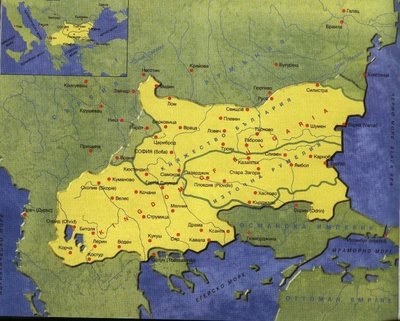 Η «Μεγάλη Βουλγαρία»,
σύμφωνα με τις αποφάσεις της Συνθήκης του Αγίου Στεφάνου (1878)
Ο Μακεδονικός Αγώνας των Βουλγάρων
Η Βουλγαρία της συνθήκης του Αγίου Στεφάνου
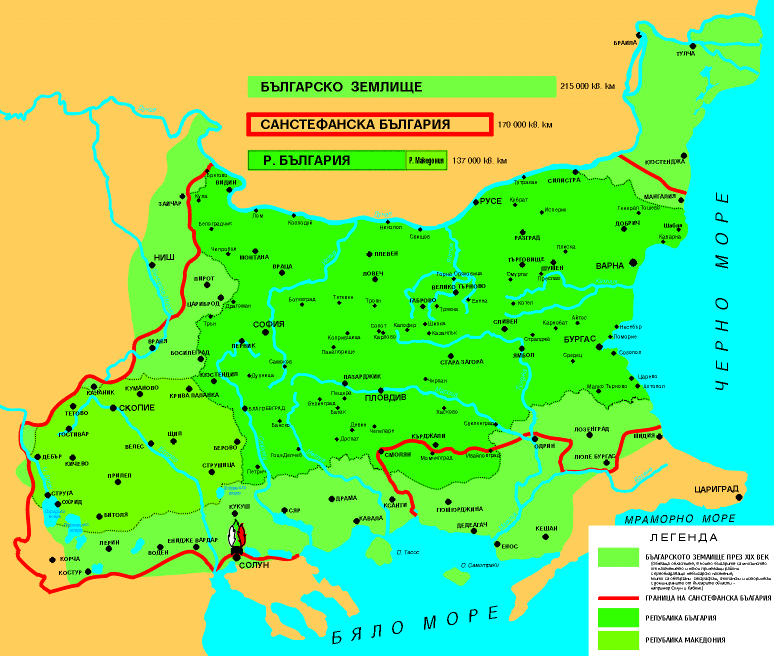 Ο Μακεδονικός Αγώνας των Βουλγάρων
Η αυτονόμηση και η ένωση της Ανατολικής Ρωμυλίας με τη Βουλγαρία
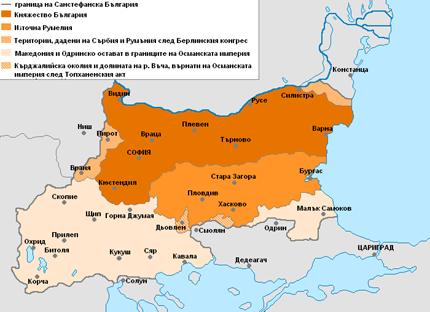 , Ο Μακεδονικός Αγώνας των Βουλγάρων
Στόχος η ενιαία και αυτόνομη Μακεδονία
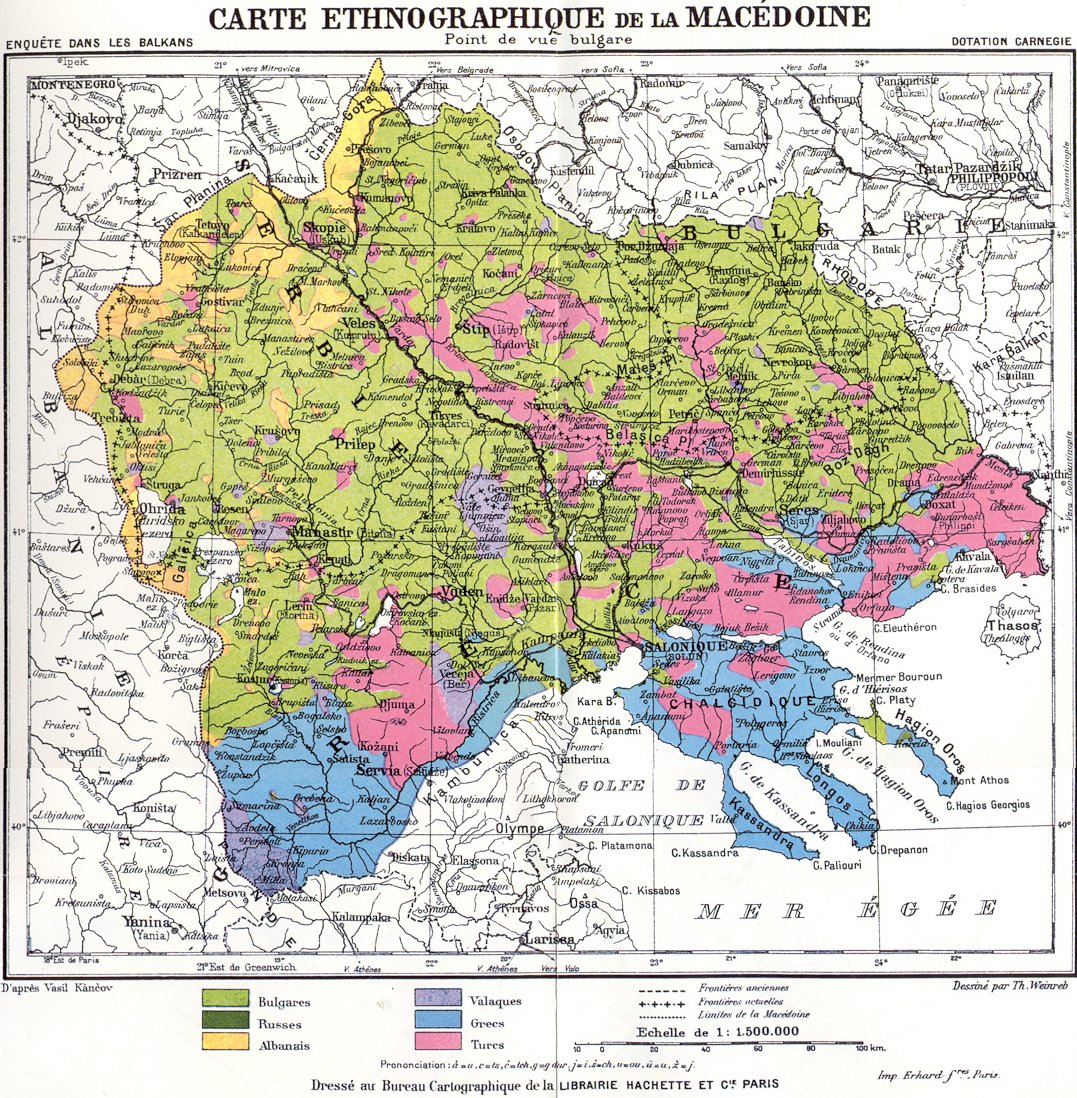 Ίδρυση της VMRO 1893
Ιδρύθηκε στη Θεσσαλονίκη από τους : Dame Gruev, Petar Poparsov, Ivan Chadzinikolov, Christo Tatarcev
1893: Ίδρυση Βουλγαρικο-Μακεδονικο-Θρακικό Κομιτάτου
1895: Ίδρυση του Ανωτάτου Μακεδονικού Κομιτάτου της Σόφιας
1902: Μυστική Μακεδονο-Θρακική Οργάνωση
1905: Εσωτερική Μακεδονο-Θρακική Οργάνωση
Ο Μακεδονικός Αγώνας των Βουλγάρων
Ίδρυση της ΕΜΕΟ το 1893 στη Θεσσαλονίκη
ΕΜΕΟ 			Γκότσε Ντέλτσεφ
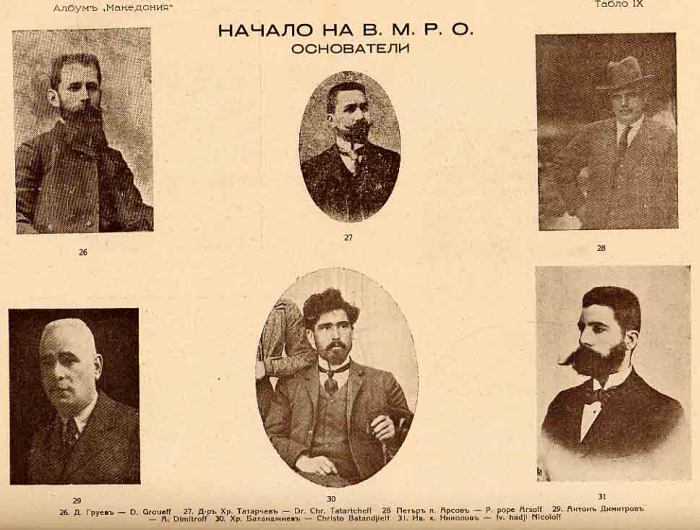 Η ΜΑΚΕΔΟΝΙΑ ΣΤΑ ΤΕΛΗ ΤΟΥ 18ΟΥ ΚΑΙ στις ΑΡΧΕΣ ΤΟΥ 20ΟΥ ΑΙΩΝΑ
Ποια η σχέση της Μακεδονίας  ως προς τη γεωγραφία της υπόλοιπης Ελλάδας στα τέλη του 18ου και τις αρχές του 19ο αι.;
	
	Δεν συμφωνούν όλοι στην απάντηση, γιατί: 
η έννοια της κλασικής Ελλάδας αντιπαρατίθονταν σε αυτή της «Ευρωπαϊκής Τουρκίας»
 η ταξινόμηση της Θράκης, της Μακεδονίας και της Ηπείρου στις ελληνικές επαρχίες δεν ήταν ομόφωνη, γιατί τα όρια τους και τα κριτήρια κατάταξής τους δεν ήταν σαφή.
 η έννοια της «αρχαίας» Μακεδονίας έμενε εκτός της «αρχαίας» Ελλάδας, αλλά δεν μπορούσε παρά να ανήκει στη νέα Ελλάδα που βρίσκονταν υπό διάπλαση.
Ποια τα ακριβή όρια της Μακεδονίας;
- Ως βασικά βόρεια σύνορα της Μακεδονίας και της Θράκης δηλώνονταν η Βουλγαρία και η Σερβία.
Η ασάφεια των ανατολικών ορίων της Αλβανίας σήμαινε ασάφεια και των δυτικών της Μακεδονίας.
Η χαρτογραφική απεικόνιση και η αντίστοιχη γεωγραφική καταγραφή ελάχιστα βοηθούσε τους Έλληνες στην συγκρότηση μιας οριστικής εικόνας των βαλκανικών περιοχών.
Γενικά όμως σχεδόν όλοι οι συγγραφείς του Διαφωτισμού συμφωνούσαν πως η  Μακεδονία ήταν ελληνική επαρχία.
Στην Επανάσταση η Μακεδονία αντιμετωπίστηκε ως ελληνική επαρχία.
 Όμως προεπαναστατικά, επαναστατικά και μετεπαναστικά: δύο Μακεδονίες, με τη μία πάντα ελληνική.
Η σλαβοφωνία: - όχι ανασταλτικός παράγοντας (Επανάσταση)               		       - αντικείμενο καχυποψίας και ειρωνείας. 
Ο διαχωρισμός των σλαβόφωνων ελληνιζόντων Μακεδόνων και Βουλγαρομακεδόνων δεν ήταν εύκολη υπόθεση. Διακόπηκαν οι σχέσεις των δύο: - με το Σχίσμα
                               - την ίδρυση της βουλγαρικής Ηγεμονίας 
                               - την προσάρτηση της Ανατολικής Ρωμυλίας.

 Η Ανατολική Κρίση και το συνέδριο του Βερολίνου είχαν δύο συνέπειες:
 - προσδιορίστηκε με μεγαλύτερη σαφήνεια η Μακεδονία = όρια της Ευρωπαϊκής Τουρκίας
  - η εθνογραφική χαρτογράφηση της Μακεδονίας προαπαιτούμενο για την επίλυση των εδαφικών διεκδικήσεων επί αυτής. 
  - Για την Ελλάδα τίθονταν ζήτημα οριοθέτησης των προς βορρά  διεκδικήσεών της.
Οι Βούλγαροι σε καμιά περίπτωση δεν έπρεπε να υποτιμηθούν, αλλά απαιτούνταν ρεαλισμός. 

Παράλληλα η ρουμανική απειλή εμφανίζονταν αλληλένδετη με τη βουλγαρική. 
 1905: διακοπή των σχέσεων Ελλάδας – Ρουμανίας και αλλαγή ελληνικής στάσης

 Οι σέρβικες αξιώσεις για τη Μακεδονία (δεκαετίες 1880-1890) δεν έπρεπε να παραγνωρίζονται: 
επιθυμούσαν επέκταση στη Βοσνία, Ερζεγοβίνη, Κροατία, Μαυροβούνιο, Ουγγαρία, Αλβανία, Μακεδονία.
ωστόσο, αναγνώριζαν πως:
  «μέγα μέρος» της Μακεδονίας  ήταν ελληνικό 
 το λιμάνι της Θεσσαλονίκης δεν τους ενδιαφέρει περισσότερο από του Δουλτσίνου
 ο κοινός εχθρός των δύο χωρών είναι η Βουλγαρία          δυνατή μια μέση λύση 
Η στάση των Ελλήνων απέναντι στις σερβικές θέσεις ήταν θετικότερη έναντι των βουλγαρικών, γιατί: 
ήταν πιο ελκυστικές , συγκρινόμενες με την απειλή της βίαιης βουλγαρικής προσάρτησης
 ήταν πιο μετριοπαθείς και έξυπνα διατυπωμένες
Στις αρχές της δεκαετίας 1880 η ελληνική κυβέρνηση:
είχε δεχτεί την ιδέα  του διαγώνιου διαμελισμού και της Μακεδονίας 
διεκδικούσε ως βόρεια σύνορά της την περιοχή νοτίως του Μοναστηρίου και της Δράμας, ενώ η πρόοδος της Εξαρχίας ήταν αισθητή πλέον στην Αθήνα.
Οι Έλληνες χρειάζονταν καθοδήγηση και γνώση˙ προς αυτήν την κατεύθυνση κινούνταν:
 η μελέτη του Ευταξία Το έργον του Ελληνισμού εν Μακεδονία (1880) 
 η εφημερίδα Σφαίρα του Καλοστύπη
 η επανέκδοση του Γ΄ και Δ΄ τόμου της Ιστορίας του Παπαρρηγόπουλου
τα κείμενα του Ίωνα Δραγούμη
1894: η εταιρεία «Ελληνισμός» διαμαρτύρεται για τα νέα βεράτια
1895: «Μέγα Συλλαλητήριο» στο Σύνταγμα Μακεδόνων, Θρακιωτών, Ηπειρωτών, πανελλήνιος έρανος για την αγορά όπλων, διάλεξη Γ. Χατζηδάκη με τίτλο «Βούλγαροι οι Μακεδόνες;», μελέτη για τα «Δίκαια του Ελληνισμού»
1896: σχολική Γεωγραφία της Ευρώπης του Μητσόπουλου «Βούλγαροι χείρονες και αυτών των Τούρκων»

Μετά την ήττα του 1897 το μίσος κατά των Βουλγάρων είναι πλέον παθολογικό.
Σε θεωρητικό επίπεδο η άμυνα της Μακεδονίας ήταν εύκολη: η δόξα των αρχαίων Μακεδόνων αποδείκνυε τη σαθρότητα των ιστορικών θέσεων των Βουλγάρων και το ανορθόδοξο της παρουσίας του Αριστοτέλη και του Αλεξάνδρου στα βουλγαρικά εγχειρίδια.

Το ασθενές σημείο στην ελληνική θεωρία για την ελληνικότητα της Μακεδονίας ήταν το γλωσσικό:
Ευταξίας: θεωρία της «γλώσσας χωρίς λαό»
 Καλοστύπης: η σλαβική γλώσσα είναι βουλγαρικό και σερβικό ιδίωμα
 η γλώσσα των «Ελληνοσλάβων» ή «Σλαβομακεδόνων» (Καζάζης) ήταν μικτού λεξιλογίου με ελληνικές ρίζες.
Τρία αξιώματα ελληνικής κοινής γνώμης για τα Βαλκάνια:
Η Μακεδονία απειλούνταν από το απόλυτο, μεγάλο και τρισυπόστατο κακό: 
     Βούλγαροι = η μεγαλύτερη απειλή
     Ρουμάνοι = ήταν τα συμπτώματα, όπως και οι Βούλγαροι, της ίδιας νόσου, της μακεδονικής
     Σέρβοι: οργανώνουν μια εξελισσόμενη προπαγάνδα

Η απειλή, για να εξουδετερωθεί, χρειαζόταν βία και μίσος: 
    τη νίκη δε θα την έφερνε η εθνολογική πλειοψηφία, ο πολιτισμός και η γλώσσα (Γ. Θεοτόκης) αλλά «τη νίκη θα εξασφαλίση ημίν μόνον το μίσος, το μίσος το άγριον, το μίσος το αιώνιον,το μίσος το επαναστατούν την εθνικήν ψυχήν και γεννών τας πυρκαϊάς των μεγάλων θριάμβων». 

-  Η δημόσια αποδοχή της θέσης πως η Μακεδονία δεν ανήκει ολόκληρη στους Έλληνες: δεν υπήρχε ομοφωνία περί του τι ανήκε ή όχι σε αυτήν.
Διαπιστώσεις
  Ελλάδα του 19ου αι.: η προβολή της αρχαίας Μακεδονίας σε βάρος της νεότερης πραγματοποιήθηκε στα πλαίσια ανάδειξης της αρχαίας ιστορίας ως σημείου αναφοράς του έθνους και ως σημαντικού αλυτρωτικού επιχειρήματος.

 Ελλάδα στις αρχές 20ου αι.: 
  - η έννοια του εχθρού Σλάβου στη Μακεδονία ταυτίστηκε με τον Βούλγαρο
  - οι όροι «Μακεδόνας» και «Μακεδονία» ως σύμβολα του ελληνισμού  αντιδιαστέλλονται  με τον βουλγαρισμό
 - ως το 1925 ο όρος «μακεδονικός λαός» ορίζονταν από το σύνολο των μικτού πληθυσμού της Μακεδονίας, συμπεριλαμβανομένων και των αλβανόφωνων, ελληνόφωνων και τουρκόφωνων μουσουλμάνων
-  η Ελλάδα χρησιμοποιούσε τον όρο «Μακεδονία» για έναν πληθυσμό που δεν μπορούσε να αγνοήσει και δυσκολευόταν  να αφομοιώσει.
Η ΕΠΙΔΡΑΣΗ ΤΟΥ ΠΑΝΣΛΑΒΙΣΜΟΥ (1864)
ΠΑΝΣΛΑΒΙΣΜΟΣ: 1864
Έλευση Ignatiev στην Κων/λη με σκοπό την στήριξη του Βουλγαρικού αιτήματος για δημιουργία ανεξάρτητης εθνικής εκκλησίας
1868: απόρριψη των προτάσεων από το Πατριαρχείο
1870:  Ίδρυση βουλγαρικής Εξαρχίας με σουλτανικό φιρμάνι. Ίδρυση εκκλησίας στα χωριά (2/3 κατοίκων)
1872: αφορισμός από το Πατριαρχείο
ΒΙΒΛΙΟΓΡΑΦΙΑ ΓΙΑ ΠΑΝΣΛΑΒΙΣΜΟ
Michael Boro Petrovich (London 1956). The emergence of Russian panslavism 1856-1870.
B.H. Summer (Oxford 1937). Russia and the Balkans.
Ε. Κωφός (Αθήνα 1981). Ο Ελληνισμός την περίοδο 1869-1881.
P. Kitromilides (Aldersot 1999). Imagined communities and the origins of the national question in the Balkans.
ΠΕΡΙ ΒΑΛΚΑΝΙΚΗΣ ΟΜΟΣΠΟΝΔΙΑΣ ΤΟΝ 19Ο ΑΙΩΝΑ
Η Ιδέα της βαλκανικής ομοσπονδίας
To σοσιαλοδημοκρατικό κόμμα Βουλγαρίας ιδρύθηκε το 1891 από τον Dimitur Blagoev και διασπάστηκε το 1903 στους α) στενούς μαρξιστές (Βlagoev) και στους ευρείς (Yanko Sakuzov) σοσιαλοδημοκράτες (Joseph Rothschild (1959). The communist party of Bulgaria: origins and development 1883-1936. NY, pp. 205-222).
Συνέδριο σοσιαλιστών Παρίσι 1894: αυτόνομο Μακεδονικό κράτος σε βαλκανική ομοσπονδία (Leften Stavrianos (1944). “Balkan Fedration a history of the movement towards Balkan unityin modern times. Northampton.
ΤΟ ΜΑΚΕΔΟΝΙΚΟ TON 19o ΑΙΩΝΑ
ΤΑΥΤΙΣΗ ΜΕ ΒΟΥΛΓΑΡΙΚΗ ΤΑΥΤΟΤΗΤΑΗ ΕΝΝΟΙΑ ΜΑΚΕΔΟΝΟΒΟΥΛΓΑΡΟΙ.
Η ΕΚΔΟΧΗ ΤΗΣ ΜΑΚΕΔΟΝΟΒΟΥΛΓΑΡΙΚΗΣ ΕΛΙΤ
Partenij Zografski (1818-1876)
Καταγόταν από τη Δίβρα, σπούδασε στο ελληνικό σχολείο της Αχρίδας με δάσκαλο τον Miladinov , στο κλασικό ελληνικό σχολείο Θεσσαλονίκης, στο Πανεπιστήμιο Αθηνών, στο Κίεβο, στη Θεολογική Ακαδημία της Οδησσού.
1859 χειροτονήθηκε Βούλγαρος Μητροπολίτης Πολυανής και Κιλκισίου
Έγραψε ιστορία γραμματική της βουγαρικής κα.
KONSTANTIN MILADINOV (1830-1862)
Σπούδασε στη Ζωσιμαία Σχολή και στο Πανεπιστήμιο Αθηνών και στη Ρωσία
Εξέδωσε τα «Βουλγαρικά δημοτικά άσματα» με προτροπή του Strossmayer (καθολικού επισκόπου οπαδού του σλαβισμού)
Με προτροπή του Victor Grigorovic οι Dimitar και Konstantin Miladinov  συνέλεξαν σλάβικα δημοτικά τραγούδια και τα κατέγραψαν στα ελληνικά. 
Το 1856 προσπάθησε να εισάγει τη βουλγαρική στο ελληνικό σχολείο του Πρίλεπ
Κινήθηκε για ίδρυση Αυτοκέφαλης Βουλγαρικής Εκκλησίας στην Αχρίδα, κατηγορήθηκε από τον Αχριδών μελέτιο και φυλακίστηκε ως πράκτορας Ρώσων
Επιστολή K. Miladinov στον G. Rakovski
«Στο δελτίο παραγγελίας μου ονόμασα τη Μακεδονία Δυτική Βουλγαρία, όπως πρέπει να λέγεται, διότι οι Έλληνες στη Βιέννη μας διατάζουν σαν πρόβατα. Τη Μακεδονία τη θέλουν ελληνική γη και ακόμα δεν μπορούν να καταλάβουν πως δεν μπορεί να είναι ελληνική. Αλλά τι να κάνουμε με τα απάνω από 2.000.000 εκεί Βουλγάρους; 
A. E. Tahiaos (1990). The Bulgarian National Awakening and its Spread into Macedonia.
Grigor Parlicev (1830-1893)
Καταγόταν από την Αχρίδα, σπούδασε στο Πανεπιστήμιο Αθηνών, το 1860 βραβεύτηκε στο φιλολογικό διαγωνισμό του «Παρνασσού» με το ποίημα «Αρματωλός». 
Ήρθε σε ρήξη με τον Μελέτιο Αχριδών μετά τη σύλληψη του Miladinov και μετάφρασε την Ιλιάδα στα βουλγαρικά.  (Αυτοβιογραφία Parlicev (2000). Μαύρη Λίστα
RaJko Zinzifov (1839-1877)
Kκαταγόταν από τα Βελεσσά από οικογένεια Γραικομάνων , τον έλεγαν Ξενοφώντα και φοίτησε στο ελληνικό σχολείο βελεσσών. Επηρεασμένος απότ ον Miladinov  άλλαξε όνομα , δίδαξε μαζί του στο βουλγαρικό σχολείο Περλεπέ , φοίτησε στη Φιλολογική Σχολή της Μόσχας, πήρε μέρος στο πανσλαβικό συνέδριο του 1867.
Κοινά σημεία ταύτισης σλαβοφώνων  με τη βουλγαρική ταυτότητα
: α) η σλαβική γλώσσα β) η σλαβική καταγωγή γ) το βουλγαρικό παρελθόν δ) ο δυνητικός απελευθερωτικός ρόλος των Βουλγάρων .
«Να αρνηθούμε την εθνικότητά μας και να κρυβόμαστε κάτω από ένα ξένο όνομα; Βούλγαροι όντας να ονομαζόμαστε Έλληνες;»
(V. Colakov, 10.1.1858)
Verkovic 1860
«Τα δημοτικά τραγούδια των Μακεδονο-Βουλγάρων»
«Όμως εγώ ονόμασα τα τραγούδια βουλγαρικά και όχι σλαβικά για το γεγονός ότι σήμερα αν θα ρωτούσα τον Μακεδόνα Σλάβο τι είσαι θα απαντούσε είμαι Βούλγαρος..»
(Verkovic )
Το γλωσσικό ζήτημα
A) Kuzman Sapkarev:
Είναι ανάγκη να περιμένουμε ακόμα ή πρέπει οι λόγιοί μας  να θέσουν τις βάσεις μιας υγιούς και σταθερής λόγιας γλώσσας;
Λύση: η ενοποίηση της Άνω Βουλγαρικής και της «Μακεδονικής» σε μια κοινή βουλγαρική γλώσσα.
ΟΙ ΕΞΑΡΧΙΚΟΙ ΕΠΙΣΚΟΠΟΙ
Το 1890 η Αυστρία συνετέλεσε στην έκδοση φιρμανίων διορισμού εξαρχικών επισκόπων στη Μακεδονία (Σκόπια, Αχρίδα, Βελεσσά, Νευροκόπι)
Ο Gogolanov στα Σκόπια ανακλήθηκε από τον Έξαρχο το 1892 γιατί ήθελε να ανασυστήσει την Αρχιεπισκοπή της Αχρίδας και να δώσει εθνικό-μακεδονοσλαβικό χαρακτήρα (μακεδονοσλαβικός σεπαρατισμός σε αντιβουλγαρική βάση).
Η επίσημη βουλγαρική διάλεκτος
Επικράτηση (1878) της ανατολικής διαλέκτου ως βάσης της λόγιας νεοβουλγαρικής γλώσσας με το ορθογραφικό σύστημα του Marin Drinov.
1892: συγκρότηση του LOZA-KLHMA  στη Σόφια από αποφοίτους εξαρχικών σχολείων : στόχος η γλωσσική μεταρρύθμιση και η ενότητα του βουλγαρικού έθνους.
«η εθνικότητα των Μακεδόνων δεν μπορεί να είναι διαφορετική από τη Βουλγαρική..»
«Λοζαριστές» «Βουλγαρο-μακεδόνες»
«..γνωρίζουμε ότι η επιστημονική ενότητα της βουλγαρικής γλώσσας έχει αποκατασταθεί.. Όμως δεν πρέπει να σταματήσουμε εδώ, πρέπει να έχουμε υπόψη και την πρακτική σημασία της γλώσσας..»
Dame Gruev, Petar Poparsov, Ivan Chadzinikolov: ιδρυτικά μέλη της VMRO 1893 
Andrej Ljapcev: Πρωθυπουργός Βουλγαρίας (1926-1931)
Η ΔΙΑΣΤΑΣΗ ΜΑΚΕΔΟΝΟΒΟΥΛΓΑΡΩΝ ΜΕ ΒΟΡΕΙΟΥΣ ΒΟΥΛΓΑΡΟΥΣ
ΣΗΜΕΙΑ ΔΙΑΣΤΑΣΗΣ
Η λόγια βουλγαρική γλώσσα
Οι Βουλγαρομακεδόνες επιδίωκαν 
α) πολυδιαλεκτική λόγια γλώσσα
 β) συμπερίληψη των σλαβικών ιδιωμάτων της Μακεδονίας.
γ) άρση της αντίληψης ότι τα μακεδονικά ιδιώματα ήταν φτωχά.
Ο ΡΟΛΟΣ ΤΩΝ ΒΟΥΛΓΑΡΟΜΑΚΕΔΟΝΙΚΩΝ ΟΡΓΑΝΩΣΕΩΝ
ΣΥΝΕΔΡΙΑ ΑΓ. ΣΤΕΦΑΝΟΥ-ΒΕΡΟΛΙΝΟΥ 1878
ΒΙΒΛΙΟΓΡΑΦΙΑ
W.N. Medlicott. (London 1938). The congress of Berlin and after, 1878-1880.
R. Milman (Oxford 1979). Britain and the Eastern Question 1875-1878.
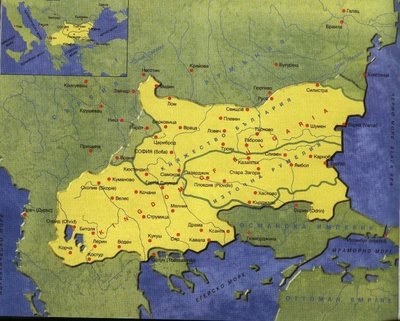 Η «Μεγάλη Βουλγαρία»,
σύμφωνα με τις αποφάσεις της Συνθήκης του Αγίου Στεφάνου (1878)
ΣΥΝΘΗΚΗ ΑΓΙΟΥ ΣΤΕΦΑΝΟΥ 1878
Η Ρωσία επιτυγχάνει συντριπτική νίκη.
•Συνθήκη του Αγίου Στεφάνου 1877
•Συνέδριο του Βερολίνου 1878
Νέα σύνορα στα Βαλκάνια και ελαχιστοποίηση των οθωμανικών κτήσεων στην Ευρώπη. Η συνθήκη του Βερολίνου ωστόσο δεν έλυσε οριστικά τα Βαλκανικά προβλήματα.
Η Μακεδονία παραμένει στην οθωμανική αυτοκρατορία, δημιουργία 2 αυτόνομων ηγεμονιών, Βουλγαρίας, Αν. Ρωμυλίας. Η αυτονόμηση και η ένωση της Ανατολικής Ρωμυλίας με τη Βουλγαρία
Συνέδριο Βερολίνου Ιούνιος-Ιούλιος 1878
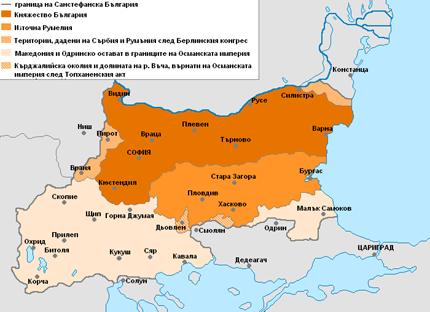 Φθινόπωρο 1878: Βουλγαρική εξέγερση στις περιοχές Ράζλογκ, Κρέσνας
Σεπτέμβριος 1885: προσάρτηση της Ανατολικής Ρωμυλίας από τη Βουλγαρία
Μάρτιος 1886: Η ένωση επικυρώνεται με τη σύμβαση του Τοπ-χανέ.
Η ΚΑΤΑΣΤΑΣΗ ΣΤΗ ΒΟΥΛΓΑΡΙΑ ΜΕΤΑ ΤΗ ΣΥΝΘΗΚΗ ΤΟΥ ΒΕΡΟΛΙΝΟΥ (1878)
Ίδρυση βουλγαρομακεδονικών συλλόγων
St. Stambolov (1887-1894), πρωθυπουργός Βουλγαρίας επιδίωξε “την ειρηνική διείσδυση»: 
Α) περισσότερους Βούλγαρους επισκόπους
Β) άμβλυνση των επιδρομών
Γ) διάλυση συλλόγων
ΒΙΒΛΙΟΓΡΑΦΙΑ
D. Perry (Daram N. C.1988). The politics of terror. The Macedonian Liberation movement 1893-1903)
Εξαρχικοί επίσκοποι στη Μακεδονία 1890
Συμφωνία Υ. Πύλης-Βουλγαρίας για ουδετερότητα στον ελληνοτουρκικό πόλεμο. (1897)
Α) Βούλγαροι Μητροπολίτες Μοναστήρι, Δίβρα, Στρώμνιτσα
Β) Βούλγαροι εμπορικοί πράκτορες Θεσσαλονίκη, Σκόπια, Μοναστήρι
Διάσπαση ορθόδοξου μιλλέτ μετά το 1870: Ταυτότητες: Α) εξαρχικός-Βούλγαρος 
Β) Πατριαρχικός-Έλληνας
Ίδρυση βουλγαρομακεδονικών οργάνωσεων
Νοέμβριος 1893, Θεσσαλονίκη: Dame Grouev, Petar Poparsov, Anton Dimitrov, Christo Batandziev (δάσκαλοι), Ivan Chadzinikolov (βιβλιοπώλης),Christo Tatarzev (γιατρός)  ιδρύουν Μακεδονική Επαναστατική Οργάνωση.
1896:ονομάζεται  BMORK=Boulgarski Makedono-OdrinskiRevoliutsionni Komitteti=(Βουλγαρικές Μακεδονο-αδριανοπολίτικες επαναστατικές Επιτροπές) . Μέλος όποιος Βούλγαρος υπηρετεί την «αυτονομία της Μακεδονίας
ΠΗΓΗ
Nadine-Lange-Akhund (1998). The Macedonian Question
1893-1908 from western sources. Bowlntler: Colorado.
Arbakke, Ethnic Rivalry, 97.
Μετά το 1902 ονομάστηκε Vutreshna Makedonska Revolutsionna Organizatsiya (VMRO=Εσωτερική Μακεδονική Επαναστατική Οργάνωση)
1895 ίδρυση Vurhoven Makedonski Komitet, Σόφια
Σκοπός η προσάρτηση της Μακεδονίας στη Βουλγαρία. Σύγκρουση με την ΒΜROK  ως προς τους στόχους.
Ίδρυση της VMRO 1893
Ιδρύθηκε στη Θεσσαλονίκη από τους : Dame Gruev, Petar Poparsov, Ivan Chadzinikolov, Christo Tatarcev
1893: Ίδρυση Βουλγαρικο-Μακεδονικο-Θρακικό Κομιτάτου
1895: Ίδρυση του Ανωτάτου Μακεδονικού Κομιτάτου της Σόφιας
1902: Μυστική Μακεδονο-Θρακική Οργάνωση
1905: Εσωτερική Μακεδονο-Θρακική Οργάνωση
Ίδρυση της ΕΜΕΟ το 1893 στη Θεσσαλονίκη
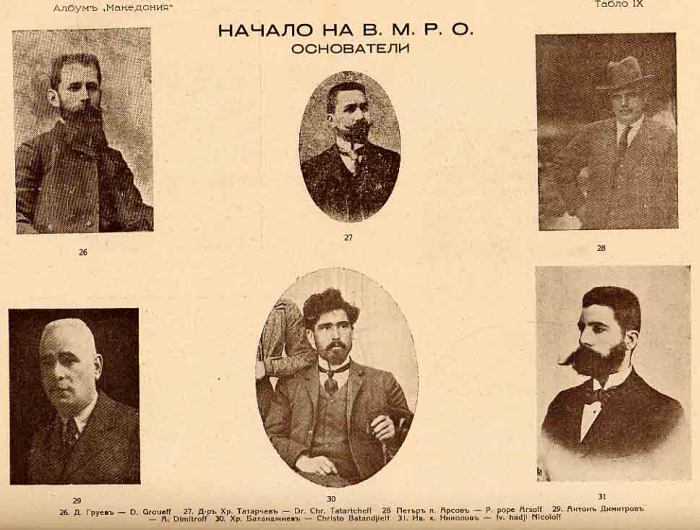 Σκοποί
α) Η αυτονομία της Μακεδονίας
β) Η προσάρτησή της στη Βουλγαρία
γ) Η επανάσταση
Σύγκρουσηα) με την εξαρχία που απέρριπτε την επανάσταση και πρέσβευε την προώθηση του εκπαιδευτικού-θρησκευτικού έργου (Ιosif I)Αdamir F(1979). Die Makedonische Frage. Ihre Entstehung und Entwicklung bis 1908, Wiesbaden
β) με τον Stefan Stabulov που ήθελε καλές σχέσεις με τους οθωμανούς
Βουλγαρική- Ρωσική προσέγγιση από το 1894
1894: πτώση κυβέρνησης Stabulov πρόσδεση όχι στην Αυστοουγγαρία αλλά στη Ρωσία 
1895: δολοφονία Stabulov από Βουλγαρο-μακεδόνες
1896: Konstantin Stojlov:  φιλορώσος πρωθυπουργός
Ferdinand:  αναγνώριση διεθνής, διάδοχος ορθόδοξος
Ο Μακεδονικός Αγώνας
Παραδοσιακά οι Έλληνες είχαν σχηματίσει κακή εικόνα για τους Βουλγάρους, όπως κι εκείνοι για τους Έλληνες

Οι μόνοι που είχαν προσωπική επαφή ήταν οι προεστοί των χωριών, οι δάσκαλοι και οι παπάδες του Πατριαρχείου, που δέχονταν και τις πιο σοβαρές πιέσεις και τη βία των βουλγαρικών ομάδων

Όλοι οι υπόλοιποι σχημάτισαν την εικόνα των Βουλγάρων κομιτατζήδων μέσα από τη διαδικασία της διαμεσολάβησης
Βλάσης Βλασίδης, Ο Μακεδονικός Αγώνας των Βουλγάρων
Η διαμεσολάβηση γινόταν 

Στη Θεσσαλονίκη και το Μοναστήρι μέσω των ελληνικών εφημερίδων που κυκλοφορούσαν εκείνη την εποχή (Φάρος, Αλήθεια, κλπ.)

Στα κεφαλοχώρια και στις μικρές πόλεις με την αναπαραγωγή των απόψεων άλλων ατόμων και των εφημερίδων της Θεσσαλονίκης, του Μοναστηρίου και του ελληνικού κράτους
Βλάσης Βλασίδης, Ο Μακεδονικός Αγώνας των Βουλγάρων
Η διαμεσολάβηση γινόταν 

Στην Αθήνα μέσω της εφημερίδας Εμπρός του Καλαποθάκη και του περιοδικού Ελληνισμός

Στην Κρήτη και στις άλλες υπόδουλες περιοχές μέσω στοχευμένων διαδόσεων που βασίζονταν σε δημοσιεύματα των παραπάνω εφημερίδων
Βλάσης Βλασίδης, Ο Μακεδονικός Αγώνας των Βουλγάρων
Οι επόμενες γενιές γνώρισαν τους Βούλγαρους κυρίως μέσα από τα μυθιστορήματα της Πηνελόπης Δέλτα και σε μικρότερο βαθμό από τις ιστορίες του Γεωργίου Μόδη και της Αγγελικής Μεταλλινού

Πολύ ισχυρή η διαμεσολάβηση

Η εικόνα του Βούλγαρου ήταν αυτή ενός νέου, βίαιου, άγριου, κομιτατζή, δηλαδή ενός αντάρτη, που μετέρχεται κάθε μέσο για να πετύχει το σκοπό του.
Βλάσης Βλασίδης, Ο Μακεδονικός Αγώνας των Βουλγάρων
Η βία των Βουλγάρων

Άσκησαν βία για τον εκφοβισμό των τοπικών πληθυσμών ώστε να αποσχιστούν από το μέχρι τότε κυρίαρχο Πατριαρχείο και να ενταχθούν στο νέο φορέα την Εξαρχία ή το Κομιτάτο, και για να πιέσουν την τοπική οθωμανική διοίκηση και την Υψηλή Πύλη για περαιτέρω παραχωρήσεις

Άρα η χρήση βίας ήταν μια πολιτική ενέργεια και όχι αποτέλεσμα εσωτερικής παρόρμησης
Βλάσης Βλασίδης, Ο Μακεδονικός Αγώνας των Βουλγάρων
Η Βουλγαρία της συνθήκης του Αγίου Στεφάνου
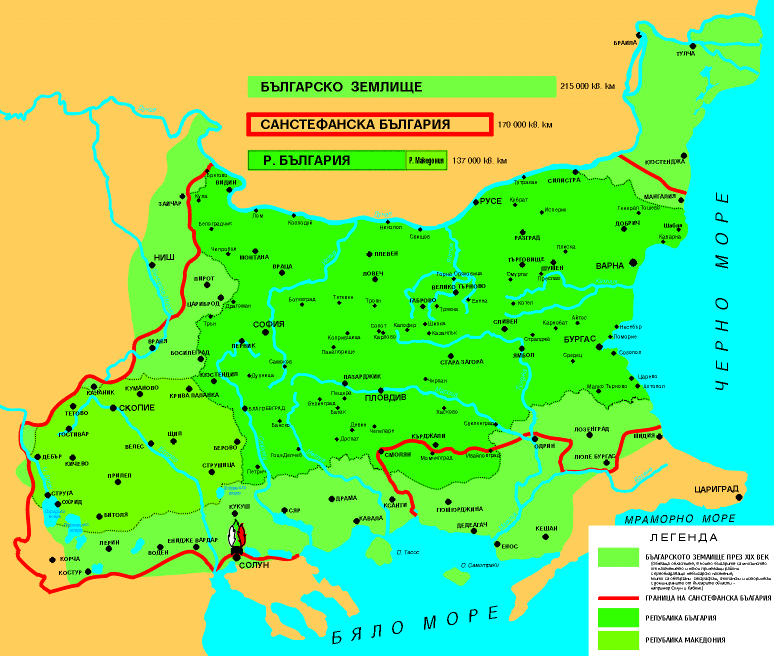 Βλάσης Βλασίδης, Ο Μακεδονικός Αγώνας των Βουλγάρων
Η αυτονόμηση και η ένωση της Ανατολικής Ρωμυλίας με τη Βουλγαρία
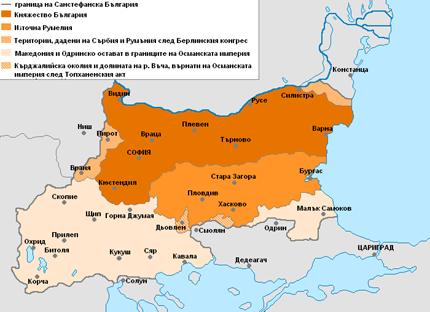 Βλάσης Βλασίδης, Ο Μακεδονικός Αγώνας των Βουλγάρων
Στόχος η ενιαία και αυτόνομη Μακεδονία
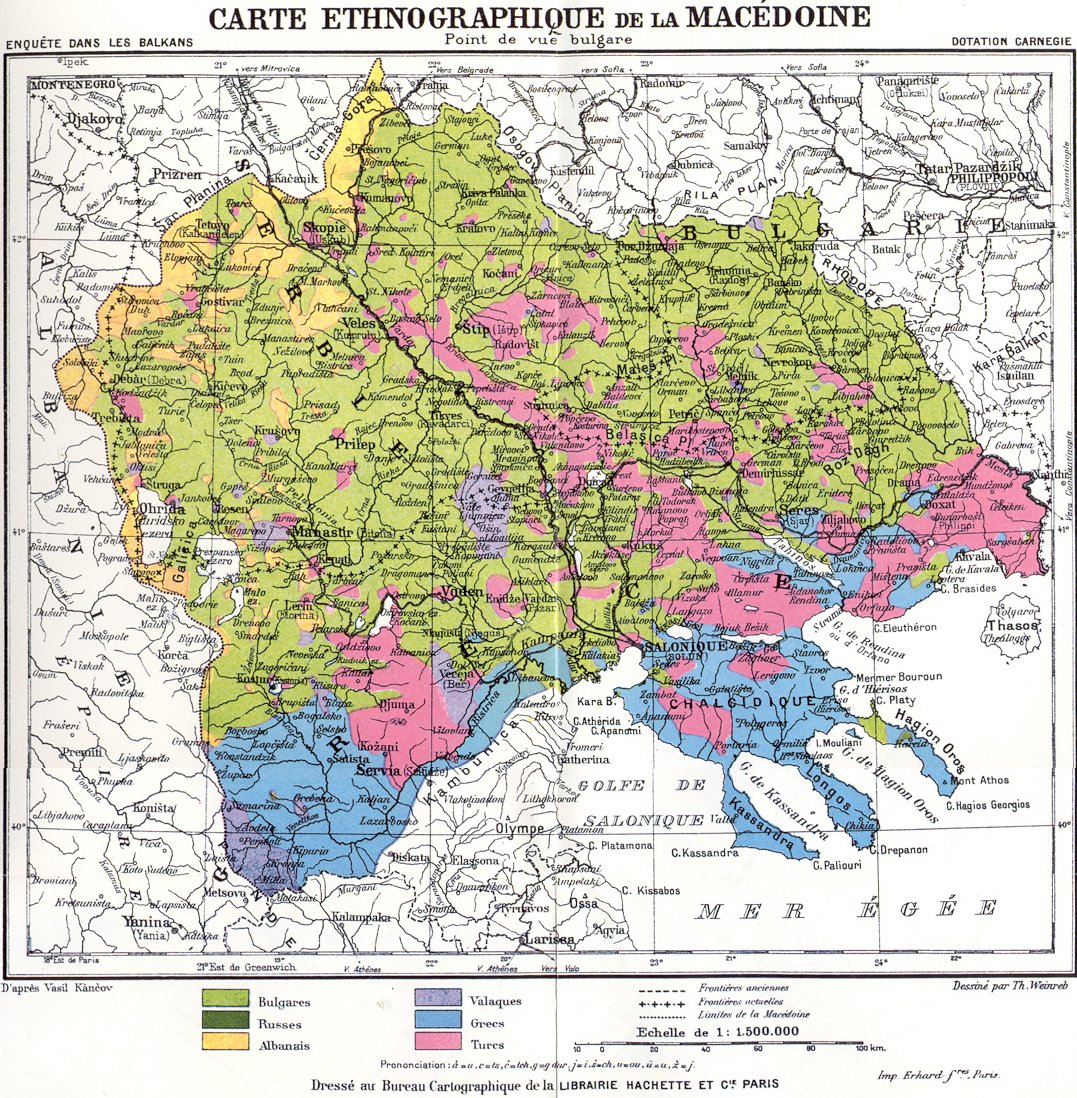 Βλάσης Βλασίδης, Ο Μακεδονικός Αγώνας των Βουλγάρων
Ίδρυση της ΕΜΕΟ το 1893 στη Θεσσαλονίκη
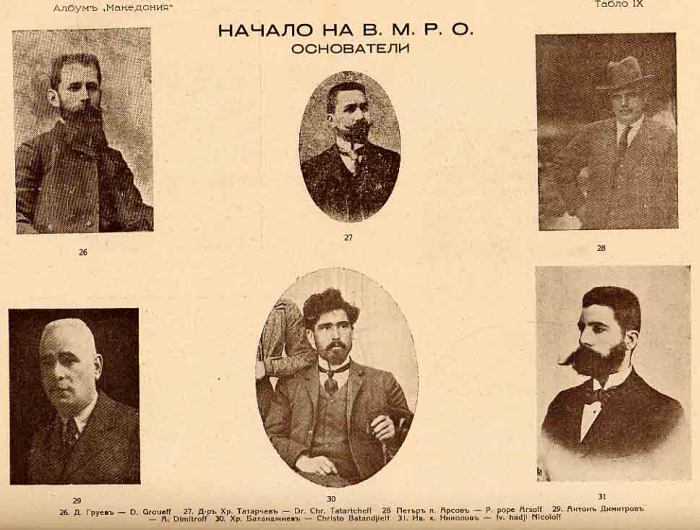 Βλάσης Βλασίδης, Ο Μακεδονικός Αγώνας των Βουλγάρων
ΕΜΕΟ 			Γκότσε Ντέλτσεφ
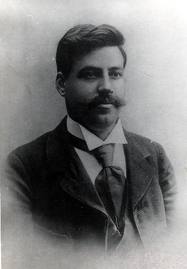 Βλάσης Βλασίδης, Ο Μακεδονικός Αγώνας των Βουλγάρων
ΕΜΕΟ ισχυρή ιεραρχικά οργάνωση

Κεντρική Επιτροπή

Περιφερειακές Επιτροπές – Περιφερειακοί Βοεβόδες

Επαρχιακές Επιτροπές – Βοεβόδες Επαρχίας

Τοπικές Επιτροπές – Τοπικοί Βοεβόδες
Βλάσης Βλασίδης, Ο Μακεδονικός Αγώνας των Βουλγάρων
Αρχικά

Εκκλησιαστικός και εκπαιδευτικός αγώνας

Μετά το 1898 προσανατολισμός στην ένοπλη δράση

Αντιπαραθέσεις μεταξύ των δυο οργανώσεων

Εξέγερση στην Άνω Τζουμαγιά (1902) 
Εξέγερση με κέντρο το Κρούσοβο (1903) Ίλιντεν
Βλάσης Βλασίδης, Ο Μακεδονικός Αγώνας των Βουλγάρων
Βασίλ Τσακαλάρωφ
Αποστόλ Πετκώφ
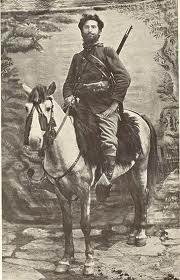 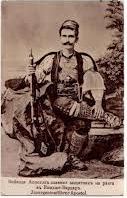 Βλάσης Βλασίδης, Ο Μακεδονικός Αγώνας των Βουλγάρων
Οι Βούλγαροι δείχνουν ισχυροί στην αρχή του 20ου αι. και κορυφώνουν τη δράση τους το 1903. 

Οι Έλληνες μέχρι τότε βρίσκονταν σε καθαρά αμυντική στάση και δραστηριοποιήθηκαν στα τέλη του 1904. Μετήλθαν τον ίδιο τρόπο δράσης και χρησιμοποίησαν τις ίδιες τεχνικές. 

Οι συνεχιστές του Παύλου Μελά δεν αποδείχθηκαν τόσο αλτρουιστές όσο εκείνος, αλλά πολύ πιο αποτελεσματικοί. 

Το αποτέλεσμα ήταν ο ελληνικός αγώνας να φθάσει στην κορύφωσή του το καλοκαίρι του 1908 λίγο πριν το κίνημα των Νεότουρκων που επισήμως τερμάτισε τις εθνικές αντιπαλότητες και συγκρούσεις άρα και τον μακεδονικό αγώνα.
Βλάσης Βλασίδης, Ο Μακεδονικός Αγώνας των Βουλγάρων
Η ΕΜΕΟ διασπάσθηκε πολλές φορές 

Η κύρια οργάνωση παρέμεινε ισχυρή και έπαιξε πολύ σημαντικό ρόλο στη Βουλγαρία του Μεσοπολέμου και δημιούργησε αρκετά προβλήματα στη Μεσοπολεμική Γιουγκοσλαβία

Δεν μπόρεσε να κάνει το ίδιο στην ελληνική Μακεδονία, διότι δεν είχε αρκετή στήριξη από το ντόπιο πληθυσμό και διότι εγκαταστάθηκαν πολλοί πρόσφυγες από τη Μικρά Ασία 

Από τις διασπάσεις της οργάνωσης δημιουργήθηκαν τμήματα που επέλεξαν την απόσχιση από το βουλγαρικό εθνικό κορμό και τη δημιουργία μιας σλαβομακεδονικής εθνικής ταυτότητας στα τέλη της δεκαετίας του 1930
«Μακεδονική» πολιτική Ρωσίας-Βουλγαρίας 1897-1903
Διατήρηση του καθεστώτος (Συμφωνία με Αυστροουγγαρία 1897)
Θεραπεία σερβικών συμφερόντων στη Μακεδονία, στήριξη Σέρβου Φιρμιλιανού για τη Μητρόπολη Σκοπίων 1902
Ρωσο-βουλγαρική στρατιωτική σύμβαση 1902 με Danev
Race Petrov: επιφυλακτικός στο Ίλιντεν 1903, άνοιξε τα σύνορα στους πρόσφυγες, αμνηστία στους επαναστάτες
Ο ΣΛΑΒΟΜΑΚΕΔΟΝΙΣΜΟΣ Ως ΑΝΤΙΘΕΣΗ ΣΤΟΝ ΕΚΒΟΥΛΓΑΡΙΣΜΟ
Ο ΕΚΣΕΡΒΙΣΜΟΣ
Η ΕΠΙΔΡΑΣΗ ΤΗΣ ΣΕΡΒΙΚΗΣ ΠΟΛΙΤΙΚΗΣ ΣΤΟ ΜΑΚΕΔΟΝΙΚΟ
Η ΣΕΡΒΙΚΗ ΠΟΛΙΤΙΚΗ ΜΕΤΑ ΤΟ 1870
Η προσπάθεια του σερβικού κράτους είχε αντιβουλγαρικές αιχμές μετά τη σύσταση της εξαρχίας.
 Μετά την ίδρυση του βουλγαρικού κράτους, τη στροφή της Σερβίας στη Μακεδονία με αυστριακή στήριξη (συνθήκη 1881), την προσάρτηση της Θεσσαλίας στην Ελλάδα και τη γειτνίαση με τη Μακεδονία ο ανταγωνισμός εντάθηκε.
1871-1873: Ο ΚΙΝΔΥΝΟΣ ΤΟΥ ΣΛΑΒΟΜΑΚΕΔΟΝΙΣΜΟΥ
Περιοδεία Milojevic: 
Διάκριση Σλάβων της Μακεδονίας-Βουλγάρων 
Petko Slavejkov
1871 αναφέρεται στον κίνδυνο η γλωσσική διαμάχη να εξελιχτεί σε γένεση ενός σλαβομακεδονισμού
(Makedonja, 1871)
Ο «σλαβομακεδονισμός»  ως αποτροπή από τον γλωσσικό εκβουλγαρισμό
Ο G. Pulevski (1873)
Συνέταξε 4γλωσσο λεξικό για να αποτρέψει τους ανθρώπους από τον γλωσσικό εκβουλγαρισμό τους. Την έκδοση ανέλαβε το σερβικό Υπουργείο Εξωτερικών στο Βελιγράδι.
Συνέχισε την κατήχηση στον σλαβομακεδονισμό Το λεξικό τυπώθηκε το 1875 στο κυριλλικό σερβικό αλφάβητο
Η σερβική παρέμβαση στο γλωσσικό
Milos Milosevic, Jovan Ristic (Πρωθυπουργός Σερβίας)
Εγκαινιάζουν μια εθνική σερβική πολιτική
Αύγουστος 1868 μετά τη δολοφονία του Mihailo Obrenovic  συγκροτείται «Επιτροπή για τα σερβικά σχολεία και για τους Σέρβους δασκάλους στην Παλιά Σερβία και Μακεδονία» με επικεφαλής τον Nikifor Ducic, Milos Milojevic, Panta Srekovic
Σερβικό βιβλίο 1871
«Οι Μακεδόνες είναι οι αρχαιότεροι Σλάβοι της Βαλκανικής.. Και παρά το γεγονός ότι στα έθιμά τους και στη γλώσσα τους μπορούν να βρεθούν ίχνη από όλους τους λαούς που εδώ και εκεί τους κυρίευαν αυτοί και σήμερα χαρακτηρίζονται από ιδιαιτερότητα και βρίσκονται μεταξύ Σέρβων και Βουλγάρων..»
Σερβική πολιτική 1885 κε
1885: προσάρτηση Α. Ρωμυλίας στη Βουλγαρία
Σύμπλευση με Πατριαρχείο για διορισμό Μητροπολιτών (Πρισρένη-Σκόπια)
De jure  δεν υπήρχε αναγνωρισμένη σερβική εθνότητα.Διαπραγματεύσεις με την Ελλάδα για διανομή Μακεδονίας
1887: σερβικά προξενεία στα Σκόπια και στη Θεσσαλονίκη (σιδ. σύνδεση 1888 με Βελιγράδι)
1889 σερβικό προξενείο Μοναστηρίου
Η ΣΕΡΒΟΜΑΚΕΔΟΝΙΚΗ ΚΙΝΗΣΗ
1886: ίδρυση Εταιρίας Άγιος Σάββας κι «Σερβο-μακεδονικού Συλλόγου Κωνσταντινούπολης
Στάση στο γλωσσικό: να δημιουργηθεί γλώσσα  με βάση τα σλαβομακεδονικά ιδιώματα και δάνεια από τη σερβική λόγια γλώσσα (Stojan Novakovic πρέσβης Σερβίας σε Κων/λη στον ΥΠΕΠΘ Σερβίας Vladan Djordjevic:«..τα αποτελέσματα της βουλγαρικής προπαγάνδας θα καταρρεύσουν με τον μακεδονισμό, τον διαχωρισμό της μακεδονικής εθνοτικής ομάδας από τον σερβισμό και βουλγαρισμό..»
Η ΓΕΝΕΣΗ ΤΗΣ ΣΛΑΒΟΜΑΚΕΔΟΝΙΚΗΣ ΤΑΥΤΟΤΗΤΑΣ
1878-1913: ανάδυση εθνικού σλαβομακεδονισμού
Μετά την ίδρυση της βουλγαρικής ηγεμονίας (1878) οι συντηρητικοί παρέμειναν ρωσόφιλοι με τον Stojlov, οι φιλελεύθεροι ρωσόφιλοι με τον  Cankov, και φιλοδυτικοί με τον Stanbulov. Στην προσάρτηση της Ανατολικής Ρωμυλίας το 1885-86 η Ρωσία κινήθηκε εναντίον του Battenberg. Η εκλογή του Φερδινάρδου το 1887 ως ηγεμόνα δεν άρεσε στη Ρωσία.
Novakovic 1888, Jovan Cjvijic 1903
«Αν το ζήτημα διαχωριζόταν από τη σφαίρα της πολιτικής και έπρεπε να εξεταστεί επιστημονικά θα μπορούσε σύμφωνα με τους ξένους επιστήμονες να διαπιστωθεί ότι οι Μακεδόνες αποτελούν έναν μεταβατικό κρίκο μεταξύ Σέρβων και Βουλγάρων..»
«Οι Μακεδόνες Σλάβοι είναι μια αρχαϊκή σλαβική μάζα άμορφη μάζα χωρίς καθορισμένη εθνική συνείδηση.. Η μακεδονική γλώσσα αποτελείται από διαλέκτους.. Το κράτος που θα κρατήσει τη Μακεδονία θα δώσει στη γλώσσα μονιμότητα..»
Βιβλία στη «σλαβομακεδονική»
1889: Novakovic, Evrovic, Crupcevic: έκδοση μακεδονικού αλφαβηταρίου με βάση το σερβικό αλφάβητο μεταφρασμένο κατά τα 2/3 στην σλαβομακεδονική διάλεκτο
1889: Ημερολόγιο (Περιστέρι) στη σερβική γλώσσα μεταφρασμένο στη σλαβομακεδονική
1890: πρώτο αναγνωστικό της «μακεδονικής» διαλέκτου
ΤΟ ΜΑΚΕΔΟΝΙΚΟ ΣΤΙΣ ΑΡΧΕΣ ΤΟΥ 20ου αιώνα
ΑΠΟΨΕΙΣ ΣΟΣΙΑΛΙΣΤΩΝ 20ος αι.
Sakuzov: οι Μακεδόνες Σλάβοι είναι Βούλγαροι και η Βουλγαρία έχει δικαιώματα στη Μακεδονία (Rothschild, pp.212)
Πλάτων Δρακούλης στο Asiatic Review θεωρεί τη Θεσσαλονίκη μέρος της Ελλάδος(Γ. Λεονταρίτης (1978). Το ελληνικόσοσιαλιστικό κίνημα στη διάρκεια του Α πολέμου. Αθήνα, σ.64). H εβραϊκή Federasion  υπέρ αυτόνομης Μακεδονίας (ΚΜΕ(1989). Η σοσιαλιστική οργάνωση Φεντερασιόν της Θεσσαλονίκης1909-1918. P. Dumont une organization socialiste ottoman: la federation ouvriere de Salonique. Etudes Balkaniques 11 (1975)., pp. 76-88.
ΓΕΝΕΣΗ ΣΛΑΒΟΜΑΚΕΔΟΝΙΚΟΥ ΣΕΠΑΡΑΤΙΣΜΟΥ
Σλαβομακεδονικός σεπαρατισμός
Χαρακτηριστικά των Dedov (Balkanski Glasnik), Misajkov, Misirkov, Cupovski
Α) φοίτηση σε σερβικά και βουλγαρικά σχολεία Μακεδονίας
Β) αμφισβήτηση του απελευθερωτικού ρόλου της Βουλγαρίας
Γ) απογοήτευση από τη ρωσική πολιτική που ευνοούσε τη διανομή της Μακεδονίας
Δ) θεώρηση της Μακεδονίας ως ιστορικο-οικονομικής ενότητας
1902-1903: σλαβομακεδονικός σεπαρατσμός
Dedov Misajkov ζητάν από τη Ρωσία τη σύσταση σλαβομακεδονικού μιλλέτ.
Krste Misirkov (1875-1926): δίδαξε στο κλασικό βουλγαρικό Γυμνάσιο Μοναστηρίου και σχετιζόταν με τον Ρώσο πρόξενο Rostkovski
1903: συνέδριο της VMRO στη Θεσσαλονίκη για εξέγερση: έκδοση στη Σόφια του Za makedonkite raboti γραμμένη στη σλαβομακεδονική του Μοναστηρίου. Μανιφέστο
Χαρακτηριστικά του μανιφέστου Misirkov 1903
Η τριχοτόμηση του σλαβικού πληθυσμού της Μακεδονίας σε Σερβομάνους, Βούλγαρους, Γκραικομάνους είναι αποτέλεσμα της εκπαιδευτικής πολιτικής των εθνών-κρατών
Η βουλγαρική προπαγάνδα για αυτονομία της Μακεδονίας δεν είναι ειλικρινής και θα βρει αντιμέτωπη τη Σερβία
Η δημιουργία σλαβομακεδονικής ταυτότητας θα διαφοροποιήσει τους Μακεδονοσλάβους
Προϋποθέσεις για μια σλαβομακεδονική ταυτότητα Misirkov 1903
Η κωδικοποίηση σλαβομακεδονικής γλώσσας
Η εισαγωγή της στα σχολεία
Η ανασύσταση της Αρχιεπισκοπής Αχρίδας ως Αυτοκέφαλης με εκκλησιαστική τη σλαβική και ένα αυτόνομο πολιτικό καθεστώς
Η καλλιέργεια σχέσεων με Ρωσία-Οθ. Αυτοκρατορία
Η αποσόβηση κάθε ταύτισης με τα βουλγαρικά συμφέροντα
Περί δημιουργίας ταυτότητας Misirkov 1903
«..ότι δεν υπήρχε στο παρελθόν μπορεί να δημιουργηθεί αργότερα αρκεί να το απαιτούν οι διάφορες περιστάσεις..η διαμόρφωση των Μακεδόνων σε ξεχωριστή σλαβική εθνότητα είναι η πλέον συνηθισμένη ιστορική διαδικασία, παρόμοια με τη διαδικασία διαμόρφωσης του βουλγαρικού και σλαβοκροατικού λαού από τους νοτιοσλάβους..καθώς η διαμόρφωση της εθνότητας είναι διαδικασία πολιτικού μηχανισμού υπάρχουν όλες οι αναγκαίες προϋποθέσεις η Μακεδονία να αποτελέσει αυτόνομη εθνογραφική περιοχή..»
Η ΕΞΕΓΕΡΣΗ ΤΟΥ ΙΛΙΝΤΕΝ 1903
Η εξέγερση του Ίλιντεν (1903)
Απρίλιος 1903: μετά από σύσκεψη στο Σμίλεβο αποφασίζεται από την VMRO  η εξέγερση της 20ης Ιουλίου με την προσδοκία (Boris Sarafov) πως θα υπήρχε βοήθεια από τον βουλγαρικό στρατό.
Σεπτέμβριος 1903: η εξέγερση καταπνίγεται από τον τουρκικό στρατό.
Το 1940-50 συμβολοποιείται ως έκφραση του σλαβομακεδονικού εθνικισμού (Keith Brown (2003). The past in question: modern Macedonia and the Uncertainities of Nation: Priston)
Διεθνείς συμφωνίες για Μακεδονικό
1907: Αγγλορωσική προσέγγιση: άρση επιφυλάξεων για διάλυση οθωμανικής αυτοκρατορίας
1907: με επιστασία Ρωσίας σερβο-βουλγαρική συμφωνία 
Α) για διανομή Μακεδονίας μεταξύ Σερβίας-Βουλγαρίας
Β) για μη προσάρτηση της Μακεδονίας στη Βουλγαρία
ΤΟ ΙΣΤΟΡΙΚΟ ΠΛΑΙΣΙΟ ΤΗΣ ΠΕΡΙΟΔΟΥ 1913-1936
ΣΟΦΙΑ ΗΛΙΑΔΟΥ-ΤΑΧΟΥ
ΕΘΝΙΚΟΣ ΔΙΧΑΣΜΟΣ
O εθνικός διχασμός που εκκινεί το 1915 έχει τις ρίζες του στην επανάσταση που εκδηλώνεται που εκδηλώθηκε από τον στρατιωτικό Σύνδεσμο στο Γουδί το 1909 και λειτούργησε ως καταλύτης των εξελίξεων που έφεραν στην εξουσία τον Ελευθέριο Βενιζέλο, κι δημιούργησαν τις προϋποθέσεις για την ψήφιση του Συντάγματος του 1911 από την Β Αναθεωρητική Βουλή.
 Βεντήρης Γεώργιος  Η Ελλάς του 1910-1920, Αθήνα: Πυρσός.1931
Λεονταρίτης Γεώργιος. Η Ελλάδα στον Α παγκόσμιο πόλεμο 1917-1918. Αθήνα: Μορφωτικό Ίδρτμα Εθνικής Τραπέζης , 2000
  Μαυρογορδάτος. Γιώργος  1915. Ο Εθνικός Διχασμός. Αθήνα: Πατάκης, 2016, σ.21.
Κωνσταντίνος Σβολόπουλος, Ιστορία του ελληνικού Έθνους, τ. ΙΔ, σ. 275.
ΒΑΛΚΑΝΙΚΟΙ-ΣΥΝΘΗΚΗ ΒΟΥΚΟΥΡΕΣΤΙΟΥ
Οι Βαλκανικοί πόλεμοι οδήγησαν στην προσάρτηση των Νέων Χωρών και στον διπλασιασμό της έκτασης του Ελληνικού Βασιλείου. Στις 10 Αυγούστου 1913 οι εκπρόσωποι της Ελλάδας, Σερβίας, του Μαυροβουνίου, της Βουλγαρίας, Ρουμανίας και της Οθωμανικής αυτοκρατορίας υπέγραψαν τη συνθήκη του Βουκουρεστίου που ρύθμιζε τα εδαφικά όρια των βαλκανικών κρατών. Στο πλαίσιο της συνθήκης η Ελλάδα, η Βουλγαρία και η Σερβία δεσμεύονταν να παραχωρήσουν εκπαιδευτική και εκκλησιαστική αυτονομία στους ρουμανίζοντες Βλάχους. Ειδικότερα, σύμφωνα με το παράρτημα της Συνθήκης του Βουκουρεστίου το βλάχικο millet του 1905 μετατρεπόταν στην ουσία σε αναγνωρισμένη ρουμανική μειονότητα και οι ρουμανίζοντες Βλάχοι αναγνωρίζονταν ως Ρουμάνοι.
ΑΝΑΦΟΡΕΣ
Ασπρέας Γεώργιος Κ. πολιτική ιστορίατης νεωτέρας Ελλάδος 1821-1924. Αθήνα 1924
Vlasidis  Βλάσης (1998), όπ.π., σ. 155.
Γούναρης, Βασίλης. & Κουκούδης, Αστέριος. (1997). «Από την Πίνδο ως τη Ροδόπη: Αναζητώντας τις εγκαταστάσεις και την  ταυτότητα των Βλάχων». Ίστωρ. τ. 10, σ. 128.
Α ΠΑΓΚΟΣΜΙΟΣ ΠΟΛΕΜΟΣ
Τον Αύγουστο του 1914 με το ξέσπασμα του Α παγκοσμίου πολέμου ο Βενιζέλος άρχισε να επιδιώκει την συαι Ρωσίας, στην οποία προσχώρησε το 1915 η Ιταλία και το 1917 οι ΗΠΑ. Η κύρια αιτία για αυτή την επιλογή ήταν κατά τον Μαυρογορδάτο η θεώρηση του Βενιζέλου πως επρόκειτο για μια ευκαιρία που θα οδηγούσε στην ενσωμάτωση στο ελληνικό κράτος αλύτρωτων ελληνικών πληθυσμών. Μόλις ξέσπασε ο Α΄ Παγκόσμιος Πόλεμος, τον Αύγουστο του 1914, ο Βενιζέλος έσπευσε να προσφέρει τη συμμαχία της Ελλάδας στην Αντάντ. Εκείνη όμως απέκρουσε τότε την προσφορά, κυρίως για να μην προκαλέσει την Τουρκία και τη Βουλγαρία, που ήσαν ακόμη ουδέτερες. Ο Βενιζέλος, πάντως, δεν έπαψε να επιζητεί τη συμπαράταξη της Ελλάδας με τη Μεγάλη Βρετανία και τους συμμάχους της.
Στρέϊτ Γεώργιος, Ημερολόγιον, Αρχείον, τ. 1 &2, Α και Β, Αθήνα 1964 και 1966
Μαυρογορδάτος, ό.π., σ. 36-37.
Βενιζέλος Ελευθέριος Κ. τα κείμενα του Ελευθερίου Βενιζέλου. Επιμ. Σ.Ι. στεφάνου, Αθήνα: Λέσχη Φιλελευθέρων, 1982, τ.2, σ. 70;  Μαυρογορδάτος, ό.π., σ. 36.
Η ΠΟΛΙΤΙΚΗ ΤΟΥ ΚΩΝΣΤΑΝΤΙΝΟΥ
Ωστόσο η δολοφονία του βασιλιά Γεωργίου Α στις 5 Μαρτίου 1913 στην Θεσσαλονίκη και η ανάρρηση στον θρόνο στις 8 Μαρτίου 1913 του Κωνσταντίνου Α είχε δυσμενείς επιπτώσεις στην διαχείριση της πολιτικής κατάστασης. Ο γερμανόφιλος βασιλιάς του οποίου η σύζυγος η Σοφία ήταν αδερφή του Κάϊζερ, ήταν αναγκασμένος να αποδεχτεί ότι η σύμπλευση με την Γερμανία, την Αυστροουγγαρία, την Τουρκία και την Βουλγαρία δεν ανταποκρινόταν στα συμφέροντα της Ελλάδας είχε επιλέξει την πολιτική της διαρκούς ουδετερότητας η οποία συνέφερε την Γερμανία, ενώ δημιουργούσε και ένα λαϊκό έρεισμα. Η παραίτηση Βενιζέλου και η ανάληψη της πρωθυπουργίας από τον Δημήτριο Γούναρη τον Φεβρουάριο του 1915 σήμαινε την απαρχή του Εθνικού διχασμού. 
Ζαβιτζιάνος Κωνσταντίνος,  Γ. Αι αναμνήσεις του εκ της ιστορικής διαφωνίας βασιλέως Κωνσταντίνου και Ελευθερίου βενιζέλου όπως την έζησε (1914-1922). τ. 2, Αθήνα: Εκδοτική Αθηνών, 1977-1978.
Μαυρογορδάτος, ό.π., σ. 53
ΠΡΟΤΑΣΕΙΣ ΤΗΣ ΑΝΤΑΝΤ
Τον Ιανουάριο του 1915, η Αγγλία εξ ονόματος της Αντάντ υποσχέθηκε στην Ελλάδα «σοβαρά ανταλλάγματα» στη Μικρά Ασία αν βοηθούσε τη Σερβία. Ο Βενιζέλος θεώρησε τότε απαραίτητη τη σύμπραξη της Ρουμανίας, αν όχι και της Βουλγαρίας, στην οποία ήταν μάλιστα διατεθειμένος να προσφέρει ως αντάλλαγμα την περιοχή της Καβάλας και της Δράμας. Αμέσως, όμως, η αρνητική απάντηση της Ρουμανίας και η οριστική πλέον πρόσδεση της Βουλγαρίας στις Κεντρικές Δυνάμεις ανάγκασαν τον Βενιζέλο να απαντήσει αρνητικά στην Αντάντ, εξαιτίας της βουλγαρικής απειλής.
Επιστολή Βενιζέλου προς Κωνσταντίνο, 17.2. 1915, εις Αλέξανδρος Μαζαράκης Αινιάν.  Απομνημονεύματα. τ. Α', Ελληνική πρωτοπορία, 2019, σ. 390 και εις www. grecobooks.gr, accessed 18.7.2020.
Βεντήρης Γεώργιος. Η Ελλάς του 1910-1920. Αθήνα: Πυρσός, 1931, τ. Α, σ.272-273.
ΠΡΟΤΑΣΗ ΒΕΝΙΖΕΛΟΥ ΣΤΟΝ ΚΩΝ/ΝΟ
Λίγο αργότερα, τον Φεβρουάριο του 1915, ο Βενιζέλος πρότεινε στον Κωνσταντίνο τη συμμετοχή της Ελλάδας στην επιχείρηση των Δαρδανελλίων. Χάρη σ’ αυτήν, η Ελλάδα όχι μόνο θα είχε λόγο στη ρύθμιση του ζητήματος της Κωνσταντινούπολης και των Στενών (με στόχο τη διεθνοποίησή τους), αλλά και θα αποκτούσε τις ήδη υπεσχημένες εδαφικές παραχωρήσεις στη Μικρά Ασία.
Βενιζέλος, στο ίδιο, τ. 2, σ.72; Μαυρογορδάτος, στο ίδιο, σ. 43.
ΕΚΛΟΓΕΣ 31 ΜΑΙΟΥ 1915
Οι εκλογές της 31ης Μάϊου 1915 έφεραν και πάλι στην πρωθυπουργία τον Ελευθέριο Βενιζέλο, ο οποίος όμως εξαιτίας της ψήφου των αλλοεθνών πληθυσμών είχε χάσει τις 69 από τις 74 έδρες της Μακεδονίας, όπου ήδη από το 1913 η  Διεθνής Επιτροπή Carnegie παρουσιάζοντας την δημογραφική εικόνα των Νέων Χωρών είχε επιβεβαιώσει την πλειοψηφία των αλλοεθνών και των ξενόφωνων σε αυτές. 
Οικονόμου Νίκος. Οι δύο γενικές εκλογές του 1915 στο Θανάσης Βερέμης και Γ. Γουλιμής (επιμ) Ελευθέριος βενιζέλος-Κοινωνία-Οικονομία-Πολιτική στην εποχή του. Αθήνα: Γνώση, 1989, σς. 367-385.
Γκλαβίνας Γιάννης. Οι μουσουλμανικοί πληθυσμοί στην Ελλάδα (1912-1923). Από την ενσωμάτωση στην ανταλλαγή. Θεσσαλονίκη: Σταμούλης, 2013.
Μαυρογορδάτος, ό.π., σ. 59.
Βασίλης Γούναρης , Το Μακεδονικό Ζήτημα από τον 19ο ως τον 21ο αιώνα. Ιστοριογραφικές προσεγγίσεις, Αθήνα: Αλεξάνδρεια, 2010, σ. 52
ΓΕΝΙΚΗ ΕΠΙΣΤΡΑΤΕΥΣΗ
Στις 8 Σεπτεμβρίου 1915 και ενώ αναμενόταν η επίθεση της Βουλγαρίας στην Σερβία, επικαλούμενος την ελληνοσερβική συνθήκη ο Βενιζέλος προσκάλεσε τους συμμάχους να στείλουν στρατό για να  βοηθήσουν την Σερβία μέσω του λιμανιού της Θεσσαλονίκης. Στις 10 Σεπτεμβρίου κηρύχτηκε γενική επιστράτευση στην Ελλάδα σε αντιπερισπασμό του γεγονότος ότι οι Βούλγαροι είχαν προβεί σε γενική επιστράτευση. Ακολούθησε η απόβαση των Αγγλογάλλων στην Θεσσαλονίκη. 
Λεονταρίτης, ό.π.
ΚΥΒΕΡΝΗΣΗ ΖΑΙΜΗ 21.9.1915
Στις 21  Σεπτεμβρίου 1915 μεθοδεύτηκε μια νέα παραίτηση του Βενιζέλου μετά από πίεση που του ασκήθηκε από τον βασιλιά  για δηλώσεις του στην Βουλή που ανέφεραν ως επικείμενη την σύγκρουση με την Γερμανία. Στις 28 Σεπτεμβρίου συγκροτήθηκε η κυβέρνηση Ζαϊμη η οποία εξασφάλισε την ανοχή των βενιζελικών  Μετά τα παιχνίδια εξουσίας ο Ζαϊμης παραιτήθηκε, τον Φεβρουάριο ανέλαβε Πρωθυπουργός ο Στέφανος Σκουλούδης και προκηρύχτηκαν εκλογές για τις 6 Δεκεμβρίου 1915, από τις οποίες απείχαν οι Φιλελεύθεροι. 

Εφημερίς των συζητήσεων της Βουλής, 21 Σεπτεμβρίου 1915, σ/ 154, 
Οικονόμου, ό.π., σ. 375
ΠΑΡΑΔΟΣΗ ΟΧΥΡΩΝ ΡΟΥΠΕΛ 13.5.1916
Πρωθυπουργός ανέλαβε στις 27 Ιανουαρίου 1916 ο Σκουλούδης. Η Αντάντ κατέλαβε τον Ιανουάριο του 1916 την Κέρκυρα όπου φιλοξενήθηκε για να ανακτήσει δυνάμεις ο σερβικός στρατός. Ο Σκουλούδης αρνήθηκε την μεταφορά των σερβικών δυνάμεων με τον ελληνικό σιδηρόδρομο στο μακεδονικό μέτωπο και παρέδωσε στις 13.5.1916 το οχυρό Ρούπελ  στον βουλγαρικό στρατό. Σε αντιπερισπασμό η Αντάντ κατέλαβε την Θάσο. Στις 4 Αυγούστου 1916  οι Γερμανοβούλγαροι μπήκαν στο ελληνικό έδαφος και με συναίνεση της Αθήνας κατέλαβαν την Φλώρινα.   Τον Αύγουστο του 1916 οι Βούλγαροι εισέβαλαν στην Ανατολική Μακεδονία και στην Θράκη
https://serraikanea.gr/koinonia/item/45617-i-paradosi-tou-roypel-kai-tis-an-makedonias-otan-o-metaksas-eipe-nai-stous-germanovoulgarous.html. «Η παράδοση του Ρούπελ και της Αν. Μακεδονίας: Όταν ο Μεταξάς είπε «ΝΑΙ» στους Γερμανοβουλγάρους». Ανακτήθηκε στις 8 Απριλίου 2020.
Χρηστίδης, Γερμανός «Αναμνήσειςεκτουπρώτουπαγκοσμίουπολέμου»,Αριστοτέλης,τ.56,σ.39-40,  Ηλιάδου-Τάχου Σοφία, «Η Φλώρινα μέσα από το Αρχείο του Δήμου της περιόδου1912-1936», Αριστοτέλης,τ.233-234,σ.39,   Ηλιάδου-Τάχου Σοφία, Η πολιτική, κοινωνική και οικονομική κατάσταση των κατοίκων Μοναστηρίου και Φλώρινας μέσα από την οπτική της εφημερίδας Φλώρινα του Ι. Θεοδοσίου, του έτους 1916, εις https://ejournals.epublishing.ekt.gr/index.php/makedonika/article/viewFile/5732/5471.pdf 
 Μιχαηλίδης Ιάκωβος, Καθημερινή  25.9.2011, Η βουλγαρική εισβολή στην Ανατ. Μακεδονία
ΔΙΑΚΟΙΝΩΣΗ Μ.ΔΥΝΑΜΕΩΝ 8.6.1916
Στις 8 Ιουνίου 1916 οι πρέσβεις Γαλλίας, Ρωσίας, Βρετανίας ζήτησαν με διακοίνωση από τον Κωνσταντίνο α) αντικατάσταση του Σκουλούδη από υπηρεσιακή κυβέρνηση β) αποστράτευση γ) διάλυση της Βουλής και διενέργεια εκλογών με επίκληση των δικαιωμάτων τους ως προστάτιδων δυνάμεων. Οι όροι έγιναν δεκτοί. Μετά την αποστράτευση συγκροτήθηκαν οι Σύνδεσμοι Επιστράτων με επικεφαλής τον Πανελλήνιο Σύλλογο Εφέδρων οι οποίοι επιδόθηκαν στην τρομοκράτηση των βενιζελικών. Μόλις τον Ιούλιο ιδρύθηκε ο Εθνικός Σύνδεσμος Ελλήνων  Επιστράτων των βενιζελικών.
Μαυρογορδάτος, ό.π., σ. 83, Ν. Ρουδομέτωφ (επιμ). Τετράδια Βουλγαρικῆς Κατοχῆς, Ἀνατολική Μακεδονία 1916-1918, τ. 2ος, Ἱστορικό Λογοτεχνικό Ἀρχεῖο Καβάλας, Καβάλα 2008..
ΚΙΝΗΜΑ ΕΘΝΙΚΗΣ ΑΜΥΝΗΣ 17.8.1916
Στις 16.8.1916 η Ρουμανία μπήκε στον πόλεμο στο πλευρό της Αντάντ. Στις 17 Αυγούστου 1916 εκδηλώθηκε το κίνημα της Εθνικής Αμύνης στην Θεσσαλονίκη, ως αντιπερισπασμός στις κινήσεις των Σέρβων να δημιουργήσουν δική τους πολιτική διοίκηση στην Θεσσαλονίκη. Στις 19.8.1916 κατέπλευσε ο στόλος των Αγγλογάλλων στον Πειραιά υπό τον Γάλλο ναύαρχο Φουρνιέ, αποβίβασε στρατό που κατέλαβε το τηλεγραφείο, ταχυδρομείο, ασύρματο, και προέβη σε απέλαση 50 Γερμανών πρακτόρων. Στις 30 Αυγούστου 1916 ολοκληρώθηκε αναίμακτα η κατάληψη της Ανατολικής Μακεδονίας από τον βουλγαρικό στρατό ενώ στις 29 είχε παραδοθεί  το Δ σώμα στρατού στους Γερμανούς, οι οποίοι μαζί με τον ελληνικό στρατό που βρήκαν στην Φλώρινα οδηγήθηκαν στην γερμανική πόλη Γκαίρλιτς. 
Leon Gearge. Greece and the great powers  1914-1917. Thessaloniki: Institutefor Balkan Studies, 1974, p.387.
Αλεξάτος Γεράσιμος (2015). Οι Έλληνες του Γκαίρλιτς 1916-1919 [The Greeks of Görlitz 1916-1919] (στα Greek). Θεσσαλονίκη: Κυριακίδης
ΠΡΟΣΩΡΙΝΗ ΚΥΒΕΡΝΗΣΗ ΒΕΝΙΖΕΛΟΥ ΙΔΡΥΣΗ 12.9.1916, ΘΕΣΣΑΛΟΝΙΚΗ 26.9.1916
Η ΠΚ  Βενιζέλου, Κουντουριώτη Δαγκλή εγκαταστάθηκε στη Θεσσαλονίκη στις 26 Σεπτεμβρίου 1916 και επεκτάθηκε στην Κεντρική και Δυτική Μακεδονία, στην Κρήτη  και στα νησιά του Ανατολικού Αιγαίου (Λέσβος, Λήμνος, Σάμος, Χίος, Ικαρία), ενώ η ιταλική παρουσία απέτρεψε την επέκτασή του στην Ήπειρο. Οι Βρετανοί, οι Γάλλοι, οι Ρώσοι αναγνώρισαν την προσωρινή Κυβέρνηση της Θεσσαλονίκης de facto. Τον Οκτώβριο του 1916 με υποχρεωτική στρατολογία στις ελεγχόμενες από την Κυβέρνηση της Θεσσαλονίκης περιοχές και με εθελοντές από Αίγυπτο, Αμερική, Οθωμανική Αυτοκρατορία, Δωδεκάνησα ο στρατός που συγκροτήθηκε ανερχόταν σε 70.000 άνδρες και διοικούνταν από 700 μόνιμους αξιωματικούς. Ο Βενιζέλος και ο Σαράιγ μετείχαν στην προϋπάντηση των στρατιωτών που έφευγαν για το μέτωπο. 
Μαυρογορδάτος, ό.π., σ. 92.
Η κυβέρνηση της Θεσσαλονίκης. Η κορύφωση της σύγκρουσης δύο κόσμων. Η ιστορική αποτίμηση 100 χρόνια μετά. Πρακτικά συμποσίου. Ίδρυμα Βουλής των Ελλήνων, ΙΜΧΑ, Εθνικό Ίδρυμα ερευνών και  μελετών Ελευθέριος Βενιζέλος. Θεσσαλονίκη 2017 εις https://www.imxa.gr/ebooks/files/Thessaloniki%20government_volume.pdf
Μαρογορδάτος, ό.π., σ. 95.
Βεντήρης, ό.π., κεφ. 5
ΔΙΑΠΡΑΓΜΑΤΕΥΣΕΙΣ ΚΩΝΣΤΑΝΤΙΝΟΥ-ΑΝΤΑΝΤ
Στις 10 Οκτωβρίου 1916 ο Κωνσταντίνος και ο Γάλλος βουλευτής Μπεναζέ κατέληξαν σε συμφωνία. Ο Κωνσταντίνος θα παρέδιδε πολεμικό υλικό στην Αντάντ, και θα εκκένωνε την Θεσσαλία. Η Αντάντ έπρεπε να μην αναγνωρίσει την κυβέρνηση της Θεσσαλονίκης και να μην την αφήσει να προχωρήσει στην Θεσσαλία.
Στις 21 Οκτωβρίου 1916 ο Πλαστήρας κατέλαβε την Θεσσαλία. Η πόλη παραδόθηκες τους Γάλλους στο πλαίσιο του συμβιβασμού των δύο πλευρών και δημιουργήθηκε ουδέτερη ζώνη από την Κορυτσά ως την Θεσσαλονίκη.
 Στις 3 Νοεμβρίου 1916 ο Γάλλος Φουρνέ ζήτησε από τον Κωνσταντίνο να τηρηθούν οι όροι της συμφωνίας μέχρι τις 18 .11.2016.
ΑΠΟΚΛΕΙΣΜΟΣ ΠΕΙΡΑΙΑ 25.11.1916
Στις 11 Νοεμβρίου 1916 έγινε η κήρυξη του πολέμου  της Προσωρινής Κυβέρνησης προς τον Άξονα 
Στις 18.11.1916 αποβιβάστηκαν συμμαχικά αγήματα στον Πειραιά αποκρούστηκαν όμως με μεγάλες απώλειες από τους Επίστρατους, οι οποίοι επιδόθηκαν σε διώξεις Βενιζελικών. 
Στις 24 Νοεμβρίου 1916 η Προσωρινή Κυβέρνηση κήρυξε έκπτωτο τον Κωνσταντίνο. 
Στις 25 Νοεμβρίου 1916  η Αντάντ επέβαλε ναυτικό αποκλεισμό των ελληνικών παραλίων και Βρετανία, Αγγλία, Γαλλία αναγνώρισαν την Προσωρινή Κυβέρνηση. 

Μουρέλος Γιάννης. Τα Νοεμβριανά του 1916: Από το Αρχείο της Μεικτής επιτροπής Αποζημιώσεων των θυμάτων. Αθήνα: Πατάκης, 2006.
ΔΙΑΚΟΙΝΩΣΕΙΣ 2 και 3.
Στις 18 Δεκεμβρίου 1916 οι προστάτιδες δυνάμεις απαίτησαν να συγκεντρωθεί ο στρατός του Κωνσταντίνου στην Πελοπόννησο, και οι Επίστρατοι, να αποφυλακιστούν οι πολιτικοί κρατούμενοι και να αποζημιωθούν οι πολίτες που υπέστησαν βλάβη στα Νοεμβριανά, να ζητηθεί συγγνώμη από τους συμμάχους και επομένως να αρθεί ο ναυτικός αποκλεισμός.
Η διακοίνωση υπογράφτηκε στις 26 Δεκεμβρίου 1916 και από την Ιταλία. Στο μεσοδιάστημα των διαπραγματεύσεων ο Κωνσταντίνος οργάνωνε αντάρτικα σώματα στην ουδέτερη ζώνη με επικεφαλής τον Φάλκενχάουζεν πρώην στρατιωτικό ακόλουθο στην Αθήνα. .

Μαυρογορδάτος, Γιώργος Θ Εθνικός διχασμός και μαζική οργάνωση. Οι επίστρατοι του 1916, Αθήνα: Αλεξάνδρεια, 1996, σ. 
Μαυρογορδάτος, ό.π., σ. 104.
Leon, σ.442-453
4η ΔΙΑΚΟΙΝΩΣΗ
Η τέταρτη διακοίνωση των συμμάχων έγινε στις 1η Ιανουαρίου 1917  και το καθεστώς του Κωνσταντίνου α) διέλυσε τους συνδέσμους των επιστράτων β) διοργάνωσε στις 14 Ιανουαρίου στο Ζάππειο την τελετή απόδοσης τιμών στις συμμαχικές σημαίες γ) στις 17 Ιανουαρίου απελευθερώθηκαν από την κυβέρνηση των Αθηνών αλλά και από την Προσωρινή Κυβέρνηση οι πολιτικοί κρατούμενοι.. Τον Απρίλιο του 1916 μετά από την λήψη μέρους της οικονομικής βοήθειας η Προσωρινή Κυβέρνηση συγκρότησε την Μεραρχία Αρχιπελάγους και Κρήτης, ενώ η Μεραρχία Σερρών στις 1 Μαΐου 1917 σημείωσε επιτυχία στην μάχη του Ραβινέ. 
Μαυρογορδάτος, ό.π., σ. 10
Leon, σ. 452
Κοινωνικη πολιτική της Προσωρινής Κυβέρνησης
Η ρωσική επανάσταση του Φεβρουαρίου, κυρίως όμως η αλλαγή του Γάλλου πρωθυπουργού Μπριαν από τον Ριμπό δημιούργησε τις προϋποθέσεις για επέκταση μετά από στοχευμένες τοπικές εξεγέρσεις της Προσωρινής Κυβέρνησης στα νησιά του Ιονίου πλην της Κέρκυρας, στην Πρέβεζα, στη Θεσσαλία. Η επιβράβευση των κολίγων της Θεσσαλίας  έγινε με το ΝΔ 20.5.1917  για την αγροτική μεταρρύθμιση, το οποίο όμως αφορούσε και την απαλλοτρίωση των τσιφλικιών της Μακεδονίας και της Ηπείρου και την απόδοσή τους σε Έλληνες και μη ακτήμονες. Στις 11 Μαΐου 1917 με διάταγμα της Προσωρινής Κυβέρνησης καθιερώθηκε η δημοτική γλώσσα για τα αναγνωστικά βιβλία του δημοτικού. 
Η αγροτική μεταρρύθμιση ολοκληρώθηκε με τον Αγροτικό  Ν 2052/1920, ο οποίος πρόβλεπε αποκέντρωση των απαλλοτριώσεων των τσιφλικιών κατά Πρωτοδικεία. Απαλλοτριώθηκαν έτσι 72 τσιφλίκια σε λίγους μήνες.
Σίδερις, σ. 171-174, Μαυρογορδάτος, σ. 261, Πρακτικά συνεδριάσεων της Βουλής , 4 Φεβρουαρίου 1920, σ. 6-20.
Βεργόπουλος Κώστας, Το αγροτικό ζήτημα στην Ελλάδα.Το πρόβλημα της κοινωνικής ενσωμάτωσης της γεωργίας. Αθήνα: Εξάντας, 1992, Μαυρογορδάτος, ό.π., σ. 109-110.
ΚΟΙΝΩΝΙΚΗ ΠΟΛΙΤΙΚΗ
Οι ριζοσπαστικοί νόμοι που ψηφίστηκαν από την κυβέρνηση Βενιζέλου είναι οι κάτωθι:
α) η αναγκαστική απαλλοτρίωση των τσιφλικιών, η διανομή τους στους ακτήμονες  Ν. 1072/1917 και Ν.2052/1920 και 
β) η εργατική νομοθεσία κύρωση των διεθνών συμβάσεων εργασίας
Οικονόμου Νίκος, Ιστορία του Ελλήνικού Έθνους. Τ. ……., σ. 146
ΑΝΑΧΩΡΗΣΗ ΚΩΝΣΤΑΝΤΙΝΟΥ 2 ΙΟΥΝΙΟΥ 1917
Στις 21 Απριλίου 1917 ο Κωνσταντίνος αντικατέστησε την κυβέρνηση Λάμπρου με την κυβέρνηση Ζαΐμη. Ο γαλλικός στρατός κατέλαβε τον ισθμό, η Ιταλία προχώρησε σε κατάληψη των Ιωαννίνων και στις 16 Μαΐου Γάλλοι και Άγγλοι αποφάσισαν να επιβάλλουν λύση στο ελληνικό πρόβλημα. 
Στις 29 Μαΐου 1917 επιδόθηκε τελεσίγραφο στον Κωνσταντίνο να παραιτηθεί υπέρ ενός από τους γιους του εκτός από τον διάδοχο. Ο Κωνσταντίνος αναχώρησε χωρίς να παραιτηθεί από την Ελλάδα στις 2 Ιουνίου 1917, κάτι που η έρευνα προσδιορίζει ως υστερόβουλη σκέψη και βασιλιάς ορκίστηκε ο δευτερότοκος γιος του Αλέξανδρος. 





Λεονταρίτης, ό.π., σ. 62.
ΚΥΒΕΡΝΗΣΗ ΒΕΝΙΖΕΛΟΥ 14.6.1917
Πριν αναλάβει ο Βενιζέλος έθεσε τους εξής όρους: α) σύγκληση Εθνοσυνέλευσης ,ετά τον πόλεμο για τον περιορισμό της βασιλικής εξουσίας β) προσωρινή άρση της δικαστικής ισοβιότητας και μονιμότητας γ) αναβίωση της βουλής που είχε εκλεγεί μετά τις εκλογές της 31 Μαϊου 1915. 
Ο Ζαΐμης αρνήθηκε και παραιτήθηκε στις 13 Ιουνίου 1917. 
Ο Αλέξανδρος ανέθεσε στον Βενιζέλο τον σχηματισμό κυβέρνησης
Στις 14 Ιουνίου 1917 ο Βενιζέλος έφτασε από τον Πειραιά με 400 κρητικούς χωροφύλακες και έγινε  ορκωμοσία της κυβέρνησής του. 
Ζαβιτσιάνος, τ.2, σ.16-21, Μουρέλος, ό.π., σ.86.
Η ΒΟΥΛΗ ΤΩΝ ΛΑΖΑΡΩΝ
Η εξορία στην Κορσική των Γούναρη, μεταξά, Δούσμανη και Ίωνα Δραγούμη και ο εκτοπισμός στο εσωτερικό των Λάμπρου και Ζαΐμη είχε προηγουμένως ολοκληρωθεί.
Στις 12 Ιουλίου 1917 το διάταγμα της Βουλής εκείνης που είχε διαλυθεί αντισυνταγματικά από τον Κωνσταντίνο στις 31 Μαϊου  1915 ανακλήθηκε και  αυτή λειτούργησε ξανά λαμβάνοντας ως νεκραναστημένη το προσωνύμιο Βουλή των Λαζάρων. Σε πανηγυρική συνεδρίαση στις 22 Ιουλίου 1917 ο Αλέξανδρος ορκίστηκε βασιλιάς.
Φίλιππος Δραγούμης, Ημερολόγιο, Διχασμός 1916-1919, επιμ. Μάρκος Φ.Δραγούμης, εισαγωγή, σχόλια Χριστίνα Βάρδα, εκδ Δωδώνη, 1995
Μαυρογορδάτος, ό.π., σ. 112-113.
ΑΝΤΙΣΥΝΤΑΓΜΑΤΙΚΑ ΜΕΤΡΑ
Το βενιζελικό καθεστώς έλαβε αντισυνταγματικά νομοθετικά μέτρα που τελούσαν υπό την αίρεση της έγκρισής τους από την επόμενη Αναθεωρητική Βουλή. Συγκεκριμένα απολύθηκαν 570 δικαστικοί και 65000 δημόσιοι υπάλληλοι, ενώ έκπτωτοι θεωρήθηκαν οι ιεράρχες που συνέπραξαν στον αναθεματισμό του Βενιζέλου. Αποστρατεύτηκαν ή τέθηκαν σε διαθεσιμότητα. 
Σύμφωνα με τον νόμο περί ευθύνης Υπουργών παραπέμφθηκαν στο Ειδικό Δικαστήριο α μέλη της κυβέρνησης Σκουλούδη, Σπ. Λάμπρου και Δ. Γούναρη. Από τον Μαίου του 1919 ως τον Ιανουάριο του 1920 έγιναν στο Διαρκές Στρατοδικείο Αθηνών οι δίκες των υπευθύνων για τα Νοεμβριανά, και για την παράδοση του Ρούπελ και της Ανατολικής Μακεδονίας. Για τα Νοεμβριανά καταδικάστηκαν σε θάνατο 5 μεταξύ των οποίων και ο Μεταξάς (ερήμην)
ΣΤΡΑΤΟΔΙΚΕΙΑ
Την τριετία 1917-1920 διαρκή και έκτακτα στρατοδικεία δίκαζαν τους εχθρούς του καθεστώτος με βάση τον Νόμο του Αυγούστου 1917 της Βουλής των Λαζάρων. Ακόμα εκτοπίζονταν άλλοι από τις Επιτροπές Δημόσιας Ασφάλειας. Παράλληλα δρούσε και η κρητική Χωροφυλακή. Στις 19.1.1918 μετά από συνωμοτική δράση του βασιλιά από την Ελβετία σημειώθηκε η ανταρσία του 2ου συντάγματος πεζικού στην Λαμία και ακολούθησαν οι εκτελέσεις. 
Πρακτικά των συνεδριάσεων της Γ εν Αθήναις Συντακτικής των Ελλήνων Συνελεύσεως. Εμπρός 11.5.1921
ΑΓΡΟΤΙΚΗ ΜΕΤΑΡΡΥΘΜΙΣΗ
Στις 20 Μαΐου 1917 η προσωρινή Κυβέρνηση δρομολόγησε μια σειρά από μέτρα που καθιστούσαν την αγροτική μεταρρύθμιση και την αποκατάσταση των ακτημόνων είτε με δημόσιες είτε με ιδιωτικές γαίες. Η καταβολή αποζημιώσεων θα γινόταν σε κρατικά ομόλογα, κάτι που οδηγούσε στην υπερπήδηση του ζητήματος καταβολής των αποζημιώσεων. Μετά την επικράτηση του Βενιζέλου ιδρύθηκε το Υπουργείο Γεωργίας και ψηφίστηκε ο Νόμος 1072/1917, ο οποίος όμως πρόβλεπε μια δυσκίνητη διαδικασία. 
Μαυρογορδάτος, τ. Α., σ. 260. Εισηγητής ο Μιχαλακόπουλος Ανδρέας. Γατόπουλος, σ.96-98. 
Μαυρογορδάτος, τ. Α., σ. 261.
ΣΕΚΕ
Τον Σεπτέμβριο του 1918 στην τελική επίθεση στο Μακεδονικό Μέτωπο πήρε μέρος ο ελληνικός στρατός, που αντιπροσώπευε το 1/3 των συμμαχικών δυνάμεων.
Τον Οκτώβριο του 1918 ιδρύθηκε η  Γενική Συνομοσπονδία Εργατών Ελλάδος, η  ΓΣΕΕ και τον Νοέμβριο του 1918 το Σοσιαλιστικό Εργατικό Κόμμα Ελλάδος,  ΣΕΚΕ, που υιοθέτησε διεθνιστική ιδεολογία με προεξάρχουσα την ισχυρότερη συνιστώσα του, την εβραϊκή Φεντερασιόν. Ο έλεγχος των συνδικάτων περιήλθε στην σύμπραξη Αντιβενιζελικών-σοσιαλιστών και η πολεμική προσπάθεια άρχισε να υπονομεύεται εκ των έσω.
ΣΥΝΘΗΚΗ ΤΟΥ ΜΟΥΔΡΟΥ 30.10.1918
Η συνθήκη του Μούδρου 30/10/1918 ήταν η συνθήκη ειρήνης μεταξύ των Τούρκων και των συμμάχων υποχρεώνοντας τον αφοπλισμό των Τούρκων κ την αποστρατικοποίηση των Δαρδανελλίων και του Βοσπόρου και την ελεύθερη διακίνηση των πλοίων από και προς την Μαύρη Θάλασσα). Εκ μέρους της Οθωμανικής Αυτοκρατορίας έγινε αποδεκτή από τον σουλτάνο Μεχμέτ Στ ο οποίος προσπαθούσε να σώσει τον θρόνο του, αλλά απορρίφθηκε από το ανεξάρτητο κίνημα των Νεοτούρκων. Το κίνημα υπό την ηγεσία του Κεμάλ  χρησιμοποίησε αυτή τη διένεξη για να αυτοανακηρυχθεί κυβέρνηση και να καταργήσει το  χαλιφάτο.
Dyer Gwynne. The Turkish Armistice of 1918: 2: A Lost Opportunity: The Armistice Negotiations of Moudros. Middle Eastern StudiesVol. 8, No. 3 (Oct., 1972), pp. 313-348: Taylor & Francis, Ltd, https://www.jstor.org/stable/428243.
ΣΥΝΘΗΚΗ ΤΟΥ ΝΕΙΓΥ 27.11.1919
Το 1919 υπογράφηκε στις 27.11.1919  η συνθήκη του Νεϊγύ ανάμεσα στην Ελλάδα και τη Βουλγαρία για την προαιρετική ανταλλαγή των πληθυσμών ελληνική πολιτική ηγεσία. Σύμφωνα με τη  συνθήκη η Βουλγαρία  υποχρεωνόταν να αναγνωρίσει τα μέτρα εκείνα με τα οποία οι προέχουσες και συνασπισμένες Σύμμαχοι Δυνάμεις, ήθελαν κρίνουν πρόσφορα, σε σχέση προς την αμοιβαία και εθελουσία μετανάστευση των φυλετικών μειονοτήτων. Σ’ αυτή τη συνθήκη διατυπωνόταν η απόφαση των Συμμάχων, όπως «η αμοιβαία και εθελουσία μετανάστευση των φυλετικών, θρησκευτικών ή γλωσσικών μειονοτήτων εις Ελλάδα και Βουλγαρία κανονισθεί δια συμβάσεως μεταξύ των δύο τούτων κρατών, συνομολογούμενης επί τη βάσει των όρων που αποφασίσθηκαν κατά την ως άνω ημέρα». Σε εκτέλεση της Σύμβασης αυτής, ψηφίσθηκε ο νόμος 2680/1922 και ο από 6 Μαρτίου 1922 σχετικός Κανονισμός, που κυρώθηκε με το  Βασιλικό Διάταγμα 18.6.1922.
Ladas St. (1930). The exchange of minorities, NY 1932, s.739, Andre Wurfbain, L Echange grecobulgare des minorites ethniques. (Paris).
ΣΥΝΘΗΚΗ ΝΕΙΓΥ
Αμφότερες οι Πράξεις αυτές που αντίστοιχα ρύθμιζαν υποχρεώσεις του Βουλγαρικού Κράτους ψηφίσθηκαν και δημοσιεύθηκαν ταυτόχρονα και στη Βουλγαρία. Κατά τις διατάξεις της εν λόγω Σύμβασης, των κυρωτικών αυτής Νόμων και Κανονισμών, στις γενικές τους γραμμές
αναγνωριζόταν στους υπηκόους, του ενός κράτους που ανήκαν σε φυλετικές, θρησκευτικές ή γλωσσικές μειονότητες το δικαίωμα της ελεύθερης μετανάστευσης στη χώρα του άλλου, με το δικαίωμα να συναποκομίσουν ή μεταφέρουν την κινητή τους περιουσία. Η δε ακίνητος περιουσία τους καθώς και εκείνη των Εκκλησιών, Μονών, νοσοκομείων και οποιασδήποτε φύσεως ιδρυμάτων θα πωλείτο ή θα εκκαθαρίζονταν με το δικαίωμα των δικαιούχων επί της αξίας της. Μικτή τετραμελής επιτροπή (τα δύο μέλη διόρισε η ΚΤΕ εξασφάλιζε την εκτέλεση της Σύμβασης και την ελεύθερη άσκηση των εξ αυτής δικαιωμάτων.
ΣΥΝΕΠΕΙΕΣ
Βάσει της παραπάνω Σύμβασης, περί τους 50.000 Έλληνες περίπου μετανάστευσαν από Βουλγαρία στην Ελλάδα και 90.000 Βούλγαροι από Ελλάδα στη Βουλγαρία. Κατά δε τις επίσημες στατιστικές παρέμειναν στην Ελλάδα 41.017 σλαβόφωνοι που δεν επιθυμούσαν να μεταναστεύσουν. Μετά τη συνθήκη του Νεϊγύ, η Ελλάδα θεώρησε ότι η μειωμένη παρουσία της σλαβόφωνης ομάδας στη Μακεδονία θα επέτρεπε τη γρήγορη αφομοίωσή της μέσα από την αποδοχή των αξιών της ελληνικής παιδείας. Ο στόχος επομένως της εκπαιδευτικής μεταρρύθμισης εξειδικεύτηκε στον γλωσσικό εξελληνισμό των ξενόφωνων με εργαλείο τη δημοτική γλώσσα. Σε αυτό το συγκείμενο η εκπαιδευτική μεταρρύθμιση, προβλήθηκε, ως ενδεδειγμένη για την προσέγγιση των ξενόφωνων πληθυσμών, για την εξάλειψη του αναλφαβητισμού τους και για την ομαλή τους κοινωνική αλλά και εθνική ενσωμάτωση.
Μιχαηλίδης, Ιάκωβος Δ. Μετακινήσεις σλαβόφωνων πληθυσμών (1912-1930) ο πόλεμος των στατιστικών. Αθήνα: Κριτική, 2003.
Ladas St. (1930). The exchange of minorities, NY 1932, s.739, Andre Wurfbain, L Echange grecobulgare des minorites ethniques. (Paris), p. 183
ΑΠΟΒΑΣΗ ΣΤΗ ΣΜΥΡΝΗ 2.5.1919
Τον Ιανουάριο του 1919  ο ελληνικός στρατός πήρε μέρος στην εκστρατεία στην Ουκρανία. Η συμμετοχή άνοιξε τον δρόμο για την άδεια απόβασης στην Σμύρνη  2.5.1919, ο κύριος παράγοντας όμως που επιτάχυνε τις εξελίξεις ήταν η απόπειρα της Ιταλίας τον Μάϊο του 1919 να καταλάβει την Σμύρνη, οπότε η Ελλάδα έλαβε το πράσινο φως από τις άλλες τρεις χώρες Μ. Βρετανία, Γαλλία, ΗΠΑ να προχωρήσει στην κατάληψη της Σμύρνης. Υπήρχε στον ορίζοντα και η συνέργεια με τους Αρμένιους μια και η ίδρυση Αρμενικού κράτους θεωρούνταν επικείμενη. Υπήρχε και η βρετανική ισχύ και η εγγύηση της ΚΤΕ (ΗΠΑ). 
. Buzanski. Peter M The Interallied Investigation of the Greek Invasion of Smyrna, 1919. The Historian, Vol. 25, No. 3 (MAY, 1963), pp. 325-343,  Taylor&Francis , in  https://www.jstor.org/stable/24441527
ΣΥΝΘΗΚΗ ΒΕΡΣΑΛΛΙΩΝ
Τον Ιούνιο του 1919 υπογράφηκε η Συνθήκη των Βερσαλλιών. Οι διαπραγματεύσεις ανάμεσα στους συμμάχους άρχισαν στις 18.1.1919 στην Αίθουσα των Κατόπτρων. 
Σε αυτήν μετείχαν 70 αντιπρόσωποι από 26 χώρες. Η συνθήκη όριζε την ίδρυση της ΚΤΕ γεγονός μείζονος σημασίας για τον Αμερικανό Πρόεδρο Ουίλσον.
 Η Κοινωνία των Εθνών επρόκειτο να διαιτητεύει τις διεθνείς διαφορές με σκοπό να αποφεύγονται πόλεμοι στο μέλλον. 
 Bottom, William P.,  Olin. John M .Versailles Treaty: Keynes ’ Attack on the Versailles Treaty: A Study of the Consequences of Bounded Rationality, Framing, and Cognitive Illusions. International Negotiatons. v.8, pp.367-402, 2003, Kluwer Law International. Nederlands. Treaty of the Versailles  in https://www.loc.gov/law/help/us-treaties/bevans/m-ust000002-0043.pdf
ΛΗΞΗ ΘΗΤΕΙΑΣ ΒΟΥΛΗΣ ΤΩΝ ΛΑΖΑΡΩΝ: ΕΚΛΟΓΕΣ
Η Βουλή των Λαζάρων είχε θητεία ως τις 31 Μάϊου 1919, και η θητεία της παρατάθηκε ως τις 10 Σεπτεμβρίου 1920 με το επιχείρημα της εμπόλεμης κατάστασης. Στις 23 Νοεμβρίου 1919 ο Βενιζέλος είχε αναλάβει ρητή δέσμευση ότι όταν προκύψουν για επικύρωση συνθήκες ειρήνης με την Τουρκία θα κάνει εκλογές. 
Τον Μάρτιο του 1920 συγκροτήθηκε το 16μελές συμβούλιο της Συνεργαζόμενης (Ηνωμένης) Αντιπολίτευσης. Τον Μάϊο 1920 συγκροτήθηκαν οι Λαϊκοί Πολιτικοί Σύλλογοι και ανασυγκροτήθηκαν οι παλιοί Επίστρατοι.
ΣΥΝΘΗΚΗ ΤΩΝ ΣΕΒΡΩΝ 28.7.1920
Η Συνθήκη των Σεβρών  υπογράφτηκε  στις 28 Ιουλίου/10 Αυγούστου 1920 στην πόλη Σεβρ (Sèvres) της Γαλλίας, και οδήγησε στην ειρήνη ανάμεσα στην Οθωμανική Αυτοκρατορία και στις Συμμαχικές και σχετιζόμενες Δυνάμεις μετά τον Α΄ Παγκόσμιο Πόλεμο. Η Συνθήκη των Σεβρών ως συνθήκη διαμοιρασμού της Οθωμανικής Αυτοκρατορίας όριζε τα εξής: η Οθωμανική Αυτοκρατορία παρέδιδε την κυριαρχία της Μεσοποταμίας (Ιράκ),της Παλαιστίνης καιτης Υπεριορδανίας στην Βρετανία, της Συρίας και του Λιβάνου  στη Γαλλία γ) ενέτασσε την Ανατόλια στη σφαίρα επιρροής της Ιταλίας. Η Χετζάζ (μέρος της σημερινής Σαουδικής Αραβίας) το Κουρδιστάν και η Αρμενία θα γίνονταν ανεξάρτητα κράτη. Στην Ελλάδα παραχωρούνταν: τα νησιά Ίμβρος και Τένεδος , η  Ανατολική Θράκη μέχρι τη γραμμή της Τσατάλτζας κοντά στην Κωνσταντινούπολη.
 Τούντα-Φεργάδη, Αρετή «Πολιτικές και διπλωματικές πτυχές ενός ατελέσφορου εγχειρήματος: η εφαρμογή της Συνθήκης των Σεβρών», Δελτίον της Ιστορικής και Εθνολογικής Εταιρείας της Ελλάδος, τ.. 27, σελ. 279-298
.  Montgomery Η. A. E.. VIII. The Making of the Treaty of Sèvres of 10 August 1920. v. 15, Issue 4, December 1972 , pp. 775-787, DOI: https://doi.org/10.1017/S0018246X0000354X
ΣΥΝΘΗΚΗ ΤΩΝ ΣΕΒΡΩΝ
Η περιοχή της Σμύρνης  έμενε υπό την ονομαστική επικυριαρχία του Σουλτάνου, αλλά θα διοικούνταν από Έλληνα Αρμοστή ως εντολοδόχο των Συμμάχων, και θα μπορούσε να προσαρτηθεί στην Ελλάδα μετά από πέντε χρόνια με δημοψήφισμα. Το άρθρο 26 της Συνθήκης όριζε ακόμα  ότι αν οι οθωμανικές αρχές δεν συναινούσαν στην εφαρμογή της, θα εξέπιπταν από την κυριαρχία τους στην Κωνσταντινούπολη, την οποία θα μπορούσε να καταλάβει η Ελλάδα, κάτι το οποίο έντεχνα είχε προωθήσει ο Βενιζέλος.
Παράλληλα, η Βόρεια Ήπειρος θα ενσωματωνόταν στην Ελλάδα με το μυστικό Σύμφωνο Βενιζέλου-Τιττόνι. Η  Ιταλία  συμφώνησε ακόμα να παραχωρήσει τα Δωδεκάνησα (εκτός από τη Ρόδο και το Καστελλόριζο) στην Ελλάδα, και όταν η Βρετανία θα έδινε στο μέλλον την Κύπρο  στην Ελλάδα, (μετά από δημοψήφισμα) θα παραχωρούνταν και η Ρόδος και το Καστελόριζο στην Ελλάδα. 
Ωστόσο η συμφωνία αναιρέθηκε από την Ιταλία και τον υπουργό Κάρλο-Σφόρτσα το καλοκαίρι του 1920. 
Τα στενά των Δαρδανελίων  και η  θάλασσα του Μαρμαρά αποστρατικοποιήθηκαν και έγιναν προσωρινά διεθνής περιοχή.
Οι Σύμμαχοι απέκτησαν τον οικονομικό έλεγχο της Οθωμανικής Αυτοκρατορίας. Καθορίστηκε επίσης και τέλος η ισότητα και τα δικαιώματα των χριστιανικών μειονοτήτων.
ΑΠΟΠΕΙΡΑ ΚΑΤΆ ΒΕΝΙΖΕΛΟΥ
Στις 30 Ιουλίου 1920 έγινε απόπειρα δολοφονίας του Βενιζέλου στον σταθμό της Λυών στο Παρίσι από απότακτους βενιζελικούς αξιωματικούς (Κυριάκη και Τσερέπη). Στις 31 Ιουλίου 1920 έγινε η δολοφονία του Ίωνα Δραγούμη, από άνδρες του Σώματος Ασφαλείας με επικεφαλής τον Παύλο Γύπαρη. 
Αποστολόπουλος, σ.102, Δέλτα Πηνελόπη, Βενιζέλος, σ. 259-260.
ΨΗΦΙΖΕΙ Ο ΣΤΡΑΤΟΣ
Στις 28 Αυγούστου 1920 πριν διαλυθεί η Βουλή των Λαζάρων ο Βενιζέλος ψήφισε τον Ν2485/1920. Ο Νόμος έδινε την ευκαιρία να ψηφίσουν ο στρατός στην εκστρατεία και ο πληθυσμός της Θράκης που είχε πρόσφατα ενσωματωθεί στην Ελλάδα με τον Νόμο 2492 που επισημοποιούσε την προσάρτηση αυτή, μαζί με την προσάρτηση της Ίμβρου και της Τενέδου.
Μαυρογορδάτος, σ. 126
ΕΚΛΟΓΕΣ 1 ΝΟΕΜΒΡΙΟΥ 1920
Στις 12 Οκτωβρίου 1920 έλαβε χώρα ο θάνατος του βασιλιά Αλεξάνδρου από σηψαιμία.
Στις 1 Νοεμβρίου 1920 έγιναν οι εκλογές για την Αναθεωρητική Βουλή που τις έχασε ο Βενιζέλος, αφού έλαβε 118 έδρες επί συνόλου 369. Στόχοι του Βενιζέλου ήταν α) η μείωση της αυθαιρεσίας του στέμματος στην διάλυση της Βουλής, τους διορισμούς των Υπουργών, στην κήρυξη πολέμου να απαιτείται η συναίνεση της Βουλής και τέλος να αφαιρεθεί από τον Βασιλιά η διοίκηση του στρατού. Ακόμα να εξασφαλιστεί α) η διαδοχή στον θρόνο μετά την βασιλεία του Αλέξανδρου β) να διαμορφωθεί ειδικό σύστημα στην Τέλος η Αναθεωρητική Βουλή να εγκρίνει την α διατάγματα της περιόδου 1917-1920. Θράκη για την εκπροσώπηση των εθνικών μειονοτήτων που προβλεπόταν από την συνθήκη των Σεβρών.
ΑΙΤΙΕΣ
Η απώλεια των εκλογών από τον Βενιζέλο  μπορούμε να θεωρήσουμε ότι οφειλόταν στις εξής αιτίες: α) στην κόπωση του πληθυσμού λόγω πολέμων β) στη συμμαχία Αντιβενιζελικών-σοσιαλιστών γ) στην αδιαφορία της Παλιάς Ελλάδας για τους αιτούντες αποκατάσταση 400.000 πρόσφυγες από Τουρκία, Πόντο κλπ. δ) στο έλλειμμα μαζικής οργάνωσης των φιλελευθέρων. Ο Σύνδεσμος Φιλελευθέρων ιδρύθηκε τον Ιούλιο του 1920. ε) στην ψήφο των αλλοεθνών στην Μακεδονία στην οποία οι Αντιβενιζελικοί είχαν κερδίσει τις 69 από τις  74 έδρες αλλά και η πλήρης αντίθεση της Παλιάς Ελλάδας όπου οι Βενιζελικοί δεν εξέλεξαν ούτε έναν βουλευτή. Ο Βενιζέλος έφυγε από την Ελλάδα στις 4 Ιουλίου 1920 με την θαλαμηγό του Εμπειρίκου.
Μαυρογορδάτος, σ. 133.
ΚΥΒΕΡΝΗΣΗ ΡΑΛΛΗ
Στην νέα κυβέρνηση πρωθυπουργός ο Δ. Ράλλης, Υπουργός στρατιωτικών ο Γούναρης. Την διεύθυνση των φιλελευθέρων ανέλαβε ο Παναγιώτης Δαγκλής.  Οι Μεγάλες Δυνάμεις, Βρετανία, Γαλλία , Ιταλία με διακοίνωσή τους δήλωσαν ότι μια επάνοδος του Κωνσταντίνου στον θρόνο θα σημάνει αποδέσμευσή τους από τις υποχρεώσει που είχαν αναλάβει έναντι της Ελλάδας. Τελικά η επικύρωση της Συνθήκης των Σεβρών  δεν έγινε από κανένα συμμαχικό κοινοβούλιο (ούτε από το ελληνικό), καθώς μετά την επαναφορά του Κωνσταντίνου στον ελληνικό θρόνο, διαταράχθηκαν οι σχέσεις με τις συμμαχικές δυνάμεις, οι οποίες ποτέ δεν τον αναγνώρισαν ως αρχηγό του ελληνικού κράτους.
ΔΗΜΟΨΗΦΙΣΜΑ ΓΙΑ ΒΑΣΙΛΙΑ
Στις 22 Νοεμβρίου 1920 έγινε δημοψήφισμα για την επαναφορά του Κωνσταντίνου. Κωνσταντίνος επανήλθε στην εξουσία με ποσοστό 99% και επέστρεψε στις 6 Δεκεμβρίου 1920. Στις 16 Νοεμβρίου 1920 καθαιρέθηκε ο Μελέτιος Μεταξάκης από τον αρχιεπισκοπικό θρόνο και 20 επίσκοποι. Αρχιστράτηγος στην Μικρά Ασία διορίστηκε ο Αναστάσιος Παπούλας. 
Δέλτα σ. 73-74.
Δούσμανης σ. 26.
Γ ΣΥΝΤΑΚΤΙΚΗ ΣΥΝΕΛΕΥΣΗ
Στις 22 Ιανουαρίου1921 σχηματίστηκε κυβέρνηση Ν. Καλογερόπουλου και η Αναθεωρητική Βουλή έγινε Γ Συντακτική Συνέλευση αποτελούμενη από «πληρεξουσίους» και κατάργησε την εκπαιδευτική μεταρρύθμιση. Η αγροτική μεταρρύθμιση πάγωσε και έπειτα τροποποιήθηκε. 
Στις 26 Μαρτίου 1921 ορκίστηκε η κυβέρνηση Δ. Γούναρη  που απέρριψε την διαμεσολάβηση της Αντάντ και τον Ιούλιο επιδίωξε στρατιωτική επικράτηση με επιθετική ενέργεια στην Μ. Ασία. Στις 29 Μαϊου Ο Κωνσταντίνος με τον Δούσμανη εγκαταστάθηκαν στην Σμύρνη ως «βασιλικό επιτελείο». Στις 15 Ιουλίου ξεκίνησε η προέλαση στον Σαγγάριο με σκοπό την κατάληψη της Άγκυρας. Η απόπειρα απέτυχε.
Πρακτικά των Συνεδριάσεων της Γ Συντακτικής Συνελεύσεως, 22.3.1922, σ. 2014-2018.
ΑΛΕΞΑΝΔΡΟΣ ΠΑΠΑΝΑΣΤΑΣΙΟΥ
Στο πολιτικό πεδίο υπογράφηκε στις 12 Φεβρουαρίου 1922 το Δημοκρατικό Μανιφέστο από τους παλιούς κοινωνιολόγους με επικεφαλής τον Αλέξανδρο Παπαναστασίου και συγκροτήθηκε η ομάδα των Δημοκρατικών Φιλελευθέρων. Στις 25 Φεβρουαρίου έπεσε η κυβέρνηση Γούναρη και σχηματίστηκε και πάλι με οριακή  πλειοψηφία στις 5 Μαρτίου 1922.Στις 22 Μαρτίου 1922 ο Υπουργός Οικονομικών Πρωτοπαπαδάκης έκοψε το νόμισμα στη μέση δημιουργώντας τις προϋποθέσεις ενός εσωτερικού δανεισμού. Στις 9 Μαϊου σχηματίστηκε κυβέρνηση Πέτρου Πρωτοπαπαδάκη με άνετη πλειοψηφία.Συγκροτήθηκε μάλιστα το Συμβούλιο των 5: Δ. Γούναρης, Ν. Θεοτόκης, Γ. Μπαλτατζής, Π. Πρωτοπαπαδάκης, Ν. Στράτος. Στις 23 Μαΐου ο Παπούλας αντικαταστάθηκε από τον Γ. Χατζηανέστη. 
Πρακτικά των Συνεδριάσεων της Γ Συντακτικής Συνελεύσεως, 5.3.1922, σ. 1746-1751. 
ΜαυΡογορδάτος, σ. 147.
ΚΑΤΑΡΓΗΣΗ ΑΓΡΟΤΙΚΗΣ ΜΕΤΑΡΡΥΘΜΙΣΗΣ
Το 1921-1922 ανακλήθηκαν από την κυβέρνηση Γούναρη 150 διατάγματα απαλλοτρίωσης τσιφλικιών που προβλέπονταν από τον Νόμο 2052/1920. Στις 11 Ιουλίου 1922 ψηφίστηκε με προσωπική παρέμβαση και υπογραφή Δ. Γούναρη ο Ν 2922.1922, ο οποίος πρόβλεπε μεγαλύτερες εκτάσεις για τους ιδιοκτήτες, καταβολή του ¼ των χρημάτων σε μετρητά και διέλυε τους συνεταιρισμούς των ακτημόνων. Ο Ευθύμιος Ζουρμπάς, Φιλελεύθερος  βουλευτής Δράμας σε συνεργασία με τον Φίλιππο Δραγούμη εισηγήθηκε με νηφάλιο τρόπο στην Βουλή την επαναφορά του 2052/1920.
Πρακτικά Συνεδριάσεων της Γ Εν Αθήναις Συντακτικής των Ελλήνων Συνελεύσεως. 11 Ιουλίου 1922, σσ. 4055-4106
Σίδερης, σ. 174-176, Μαυρογορδάτος, 262, Μακεδονία, 19 Ιουνίου 1922.
ΤΟ ΣΠΑΣΙΜΟ ΤΟΥ ΜΕΤΩΠΟΥ
Η τουρκική αντεπίθεση ξεκίνησε στις 13 Αυγούστου 1922. Στις 28 Αυγούστου ορκίστηκε η κυβέρνηση Ν. Τριανταφυλλάκου. Στις 11Σεπτεμβρίου 1922 εκδηλώθηκε κίνημα από τους αντιβενιζελικούς που είχαν καταφύγει στην Χίο και στην Μυτιλήνη, με επικεφαλήςτον Ν. πλαστήρα και τον Στυλιανό Γονατά. Στις 13 Σεπτεμβρίου 1922 οι βενιζελικοί αξίωσαν την παραίτηση του Κωνσττνίνου υπέρ του διαδόχου Γεωργίου, την συγκρότηση κυβέρνησης φίλα προσκείμενης στην Αντάντ, την ενίσχυση του μετώπου της Θράκης. Στις 14 Σεπτεμβρίου 1922 ο Κωνσταντίνος παραιτήθηκε και στις 30 Σεπτεμβρίου αναχώρησε για το εξωτερικό. Πέθανε στο Παλέρμο στις 27 Δεκεμβρίου 1922.
Μεταξάς, τ. Γ, σ.197-199.
Μαυρογορδάτος, σ. 150.
Η ΔΙΚΗ ΤΩΝ 6
Ο Βενιζέλος διορίστηκε από τους στρατιωτικούς στις 14 Σεπτεμβρίου εκπρόσωπος της Ελλάδας στο εξωτερικό. Στις 1 Οκτωβρίου άρχισε η εκκένωση της Α. Θράκης που ολοκληρώθηκες τις 30 Νοεμβρίου 1922. Τον Νοέμβριο του 1922 με πρόταση της προανακριτκής Επιτροπής επικεφαλής της οποίας ήταν ο Θ. Πάγκαλος παραπέμφθηκαν για εσχάτη προδοσία σε έκτακτο στρατοδικείο (Δίκη των Έξι) και εκτελέστηκαν στις 15 Νοεμβρίου οι οι Δ. Γούναρης, Π. Πρωτοπαπαδάκης, Π. Μπαλτατζης, Ν Στράτος, Ν. Θεοτόκης, Γ. Χατζηανέστης και τιμωρήθηκαν με ισόβια κάθειρξη οι Ξ. Στρατηγός και Μ. Γούδας. Στις 14 Νοεμβρίου 1922 διαλύθηκε η Επαναστατική Επιτροπή και συγκροτήθηκε Κυβέρνηση Στ. Γονατά με Υπουργό στρατιωτικών τον Θ. Πάγκαλο που ανασυγκρότησε την άμυνα στον Έβρο. 
Δαφνής, τ.1., σ.16, σ. 22-23
Μετά την Μικρασιατική καταστροφή, οι σύμμαχοι υπέγραψαν τη Συνθήκη της Λωζάνης το 1923, με ευνοϊκότερους όρους για τηνΤουρκία. Η Συνθήκη της Λωζάνης ήταν συνθήκη ειρήνης που έθεσε τα όρια της σύγχρονης Τουρκίας. Υπογράφηκε στη Λωζάνη στις 24 Ιουλίου 1923 από την Ελλάδα , την Τουρκία και τις άλλες χώρες που πολέμησαν στον Α παγκόσμιο πόλεμο και την Μικρασιατική εκστρατεία 1919-1922 και συμμετείχαν στηνΣυνθήκη των Σεβρών συμπεριλαμβανομένης και της  ΕΣΣΔ (που δεν συμμετείχε στην προηγούμενη συνθήκη). Η υπογραφείσα συνθήκη ήταν το αποτέλεσμα της σχετικής διάσκεψης που ξεκίνησε στις 7.111923 μεταξύ των μελών.
ΒΙΒΛΙΟΓΡΑΦΙΑ
Martin Lawrence (1924). Treaties of Peace, 1919–1923. I. Carnegie Endowment for International Peace. p. lxxvii; 
Roger R. Trask, United States Response to Turkish Nationalism and Reform, 1914–1939, Chapter, "Rejection of the Lausanne Treaty and Resumption of Diplomatic Relations, 1923–1927", Excerpt, http://muse.jhu.edu . Accessed 2019 August 5; 
Zürcher Erik Jan. Turkey: a Modern History. 4th ed. London: I.B. Tauris, 2017. p. 163; https://geetha.mil.gr/wp-content/uploads/2019/10/3-SYNTHIKIEIRHNHSLWZANIS.pd;https://s.kathimerini.gr/resources/articlefiles/syn8hkh_lwzannhs_plhres_keimeno.pdf; 
 Spyridon Sfetas. The legacy of the Treaty of Lausanne in the light of Greek-Turkish relations in the twentieth century: Greek perceptions of the Treaty of Lausanne. January 2015, DOI: Έθνος 8.11. 1922, σ. 4: "Η χθεσινή έναρξις της διασκέψεως της Λωζάννης"
ΣΥΝΕΔΡΙΟ ΤΗΣ ΛΩΖΑΝΗΣ 20.10.1922
Ξεκίνησε στις 20 Οκτωβρίου 1922, 
διακόπηκε μετά από έντονες διαμάχες στις 4.2.1922 
Ξανάρχισε στις 23.4.1922. 
Το τελικό κείμενο υπογράφηκε στις 24.7.μετά από 7,5 μήνες διαβουλεύσεων. 
Η Τουρκία ανέκτησε την Ανατολική Θράκη, την Ίμβρο και Τένεδο, μια λωρίδα γης κατά μήκος των συνόρων με την Συρία, την περιοχή της Σμύρνης  και της Διεθνοποιημένης Ζώνης των Στενών, η οποία όμως θα έμενε αποστρατικοποιημένη και αντικείμενο νέας διεθνούς διάσκεψης. 
Παραχώρησε τα Δωδεκάνησα στην Ιταλία, όπως προέβλεπε και η συνθήκη των Σεβρών, αλλά χωρίς πρόβλεψη για δυνατότητα αυτοδιάθεσης. 
Ανέκτησε πλήρη κυριαρχικά δικαιώματα σε όλη της την επικράτεια και απέκτησε δικαιώματα στρατιωτικών εγκαταστάσεων σε όλη την επικράτειά της εκτός της ζώνης των στενών.
Οροι Λωζάνης
Ένα σημείο διαφωνίας ήταν η καταβολή πολεμικών αποζημιώσεων από την Ελλάδα, κατί για το οποίο η τελευταία δήλωνε αδυναμία. Τελικά η Τουρκία δέχθηκε να της αποδοθεί το τρίγωνο του Κάραγατς στη Θράκη αντί αποζημιώσεων. 
Τα νησιά Ίμβρος και Τένεδος παραχωρήθηκαν στην Τουρκία με τον όρο ότι θα διοικούνταν με ευνοϊκούς όρους για τους Έλληνες, ενώ το 1926 η τουρκική κυβέρνηση ακύρωσε με νόμο αυτή τη διάταξη. 
Ο Οικουμενικός Πατριάρχης έχασε την ιδιότητα του Εθνάρχη και το Πατριαρχείο τέθηκε υπό ειδικό διεθνές νομικό καθεστώς. 
Σε αντάλλαγμα, η Τουρκία παραιτήθηκε από όλες τις διεκδικήσεις για τις παλιές περιοχές της Οθωμανικής Αυτοκρατορίας  εκτός των συνόρων της και εγγυήθηκε τα δικαιώματα των μειονοτήτων στην Τουρκία. 
Με ξεχωριστή συμφωνία μεταξύ Ελλάδας και Τουρκίας αποφασίστηκε η υποχρεωτική ανταλλαγή πληθυσμών από τις δύο χώρες και η αποστρατικοποίηση "μη εγκατάσταση ναυτικής βάσεως" κάποιων νησιών του Αιγαίου (Λήμνος, Σαμοθράκη, Σάμος, Χίος, Λέσβος, Ικαρία).
ΣΥΜΒΑΣΗ ΛΩΖΑΝΗΣ 30.1.1923
Συνθήκη Μοντρέ: η Ελλάδα ήταν συμβαλλόμενο μέρος, η Τουρκία ξαναπέκτησε το δικαίωμα στρατικοποίησης των στενών, της Ίμβρου, Τενέδου, και αντίστοιχα η Ελλάδα της Λήμνου και Σαμοθράκης.
Ελληνοτουρκική σύμβαση της Λωζάνης ή Σύμβαση για την Ανταλλαγή των ελληνικών και τουρκικών Πληθυσμών: υπογράφηκε νωρίτερα, στις 30 Ιανουαρίου 1923. 
Η συμφωνία προβλέπει την ανταλλαγή των Ορθοδόξων Χριστιανών (οι οποίοι θα μεταφερθούν στην Ελλάδα) και των Μουσουλμάνων (οι οποίοι θα μεταφερθούν στην Τουρκία). Τα άτομα που μεταφέρθηκαν λόγω της συμφωνίας έφτασαν στα περίπου δύο εκατομμύρια (περίπου 1,5 εκατομμύριο Έλληνες και 500.000 Μουσουλμάνοι στην Ελλάδα).
ΑΝΑΦΟΡΕΣ
League of Nations Treaty Series, vol. 173, pp. 214-241; Christos L. Rozakis, Petros N. Stagos, The Turkish Straits, p. 101. Martinus Nijhoff, 1987. ISBN 9-0247-3464-9
Raoul Blanchard. The Exchange of Populations between Greece and Turkey. Geographical Review, Vol. 15, No. 3 (Jul., 1925), pp. 449-456, Taylor & Francis, Ltd., DOI: 10.2307/208566, https://www.jstor.org/stable/208566;
 Martin Baldwin-Edwards. Migration between Greece and Turkey: from the “Exchange of Populations” to non-recognition of borders. South East Europe Review, 2006/3; Anagnostoulis, S. et al. (2006): ‘Landmine injuries in the northernmost border of Greece’, Military Medicine, 171, July 2006, pp. 603-605; 
 Baldwin-Edwards, M. (2005): Migration in the Middle East and Mediterranean, Regional Study prepared for the Global Commission on International Migration, Athens and Geneva: Mediterranean Migration Observatory and GCIM; 
Clark, B. (2006): Twice a Stranger: How Mass Expulsion Forged Modern Greece and Turkey, London: Granta Dragona, T. (2004): ‘Identity and the Politics of Difference: The Example of Western Thrace’, in C. Inglessi et al. (eds), Immigration and Integration in Northern versus Southern Europe, Athens: Netherlands Institute
 Icduygu, A. (2006): ‘The labour dimensions of irregular migration in Turkey’, Research Reports 2006/05, RSCAS, European University Institut
ΑΝΑΦΟΡΕΣ
Icduygu, A. (2004a): ‘Migration management from the perspective of a transit country – the Turkish case’, paper presented at Regional Conference on “Migrants in Transit Countries”, Istanbul, 30/9/04, Council of Europe
Icduygu, A. (2004b): ‘Transborder crime between Turkey and Greece: Human smuggling and its regional consequences’, Southeast European and Black Sea Studies, 4/2, pp. 294-314 to appear in South East Europe Review, 2006/3 7;  
Icduygu, A. and S. Toktas (2002): ‘How do smuggling and trafficking operate via irregular border crossings in the Middle East?’, International Migration, 40/6, pp. 25-54
 Landmine Monitor Reports: available from www.icbl.org;  
Mazower, M. (2003): The Balkans, Morris, C. (2005): The New Turkey, London: Granta;  
Papadopoulou, A. (2004): ‘Smuggling into Europe: transit migrants in Greece’, Journal of Refugee Studies, 17/2, pp. 167-184;
ΑΝΑΦΟΡΕΣ
Papadopoulou, A. (2003): ‘”Give us Asylum and Help us Leave the Country!” Kurdish Asylum Seekers in Greece and the Politics of Reception’, Immigrants and Minorities, 22/2-3, pp. 346-361;
 Pentzopoulos, D. (1962): The Balkan Exchange of Minorities and its Impact on Greece, London: Hurst & Co.
 Quataert, D. (2000): The Ottoman Empire, 1700-1922, Cambridge: Cambridge UP; Roudometof, V. (1998): ‘From Rum Millet to Greek Nation’, Journal of Modern Greek Studies, 16, pp. 11-48;
Vermeulen, H. (1984): ‘Greek cultural dominance among the Orthdox population of Macedonia during the last period of Ottoman rule’, in A. Blok and H. Driessen (eds), Cultural Dominance in the Mediterranean Area, Nijmegen: Katholieke Universiteit; Yaghmaian, B. (2005): Embracing the Infidel, NY: Delacorte Press
ΣΥΝΕΠΕΙΕΣ ΛΩΖΑΝΗΣ
Η ανταλλαγή  μειονοτήτων  που πραγματοποιήθηκε προκάλεσε μεγάλες μετακινήσεις πληθυσμών. 
α) Μετακινήθηκαν από τη  Μ. Ασία και την Ανατολική Θράκη στην Ελλάδα 1.650.000 Οθωμανοί υπήκοοι,  χριστιανοί και από την Ελλάδα στην Τουρκία 670.000 Έλληνες υπήκοοι,  μουσουλμάνοι. 
β) Η θρησκεία και όχι η εθνικότητα αποτέλεσε το βασικό κριτήριο για την ανταλλαγή. Σύμφωνα με το άρθρο 2β της συνθήκης χρησιμοποιήθηκε ο όρος Μουσουλμάνοι και όχι Τούρκοι. 
Αυτό οφείλεται στο ότι κατά την οθωμανική αυτοκρατορία η θρησκεία μετρούσε πολύ περισσότερο από ότι η εθνικότητα και από την άλλη πλευρά η Τουρκία ήθελε όλοι οι μουσουλμάνοι της Δυτικής Θράκης να παραμείνουν.
ΣΥΝΕΠΕΙΕΣ ΛΩΖΑΝΗΣ
Μεταξύ των ανταλλάξιμων περιλαμβάνονταν επίσης οι Έλληνες του Πόντου, αλλά και τουρκόφωνοι Έλληνες, όπως τουρκόφωνοι Πόντιοι και Καραμανλήδες, καθώς και ελληνόφωνοι μουσουλμάνοι, όπως Τουρκοκρητικοί και Βαλαάδες της Δυτικής Μακεδονίας. Μαζί με τους Έλληνες, πέρασε στην Ελλάδα και αριθμός Αρμενίων και Συροχαλδαίων. 
Εξαιρέθηκαν από την ανταλλαγή 
Α) οι Ρωμιοί κάτοικοι της νομαρχίας της Κωνσταντινούπολης (οι 125.000 μόνιμοι κάτοικοι της Κωνσταντινούπολης, των Πριγκιπονήσων και των περιχώρων, οι οποίοι ήταν εγκατεστημένοι πριν από τις 30.10.1918) 
Β) και οι κάτοικοι της Ίμβρου και της Τενέδου  (6.000 κάτοικοι), ενώ στην Ελλάδα παρέμειναν 110.000 Μουσουλμάνοι της Δυτικής Θράκης. 
Γ) Επιπλέον, βάσει του άρθρου 23, η Τουρκία απεμπόλησε πλήρως τα κυριαρχικά της δικαιώματα επί της Κύπρου.
ΚΥΒΕΡΝΗΣΗ ΠΛΑΣΤΗΡΑ ΚΑΙ ΑΓΡΟΤΙΚΟ ΖΗΤΗΜΑ
Η Επαναστατική Κυβέρνηση Πλαστήρα με το ΝΔ «Περί αποκαταστάσεως των ακτημόνων καλλιεργητών» στις 5 Μαρτίου 1923 δρομολόγησε τάχιστα την απαλλοτρίωση των τσιφλικιών και θεσμοθέτησε την αγροτική μεταρρύθμιση, αντιμέτωπη και με το αίτημα της αποκατάστασης και των προσφύγων. 
Ο Εθνικός Διχασμός συνεχίστηκε ως εμφύλιος μετά την εκτέλεση των Έξι και εξαιτίας αυτής. Ως κρίση εθνικής ολοκλήρωσης μέσα στα όρια του κράτους και ως αντιπαράθεση στο πολιτειακό ζήτημα.Ο νέος Νόμος επέτρεπε την εγκατάσταση ακτημόνων και προσφύγων σε ακίνητα πριν από την αποζημίωση των ιδιοκτητών τους. Η αποζημίωση θα γινόταν με κρατικά ομόλογα.
ΦΕΚ Α/57/5 Μαρτίου 1923.
Μαυρογορδάτος, σ. 24.
ΕΚΛΟΓΕΣ 1923
Τις 18 Οκτωβρίου 1923 προκηρύχτηκαν εκλογές με το πλειοψηφικό εκλογικό σύστημα της στενοευρείας, δηλαδή στενή εκλογική περιφέρεια στην Παλιά Ελλάδα, ευρεία στις νέες Χώρες και εκλογικούς συλλόγους για τους αλλοεθνείς. Οι εκλογές προκηρύχτηκαν για τις 2 Δεκεμβρίου 1923. Στις 21  Οκτωβρίου του 1923 ο Μεταξάς έκανε αντεπανάσταση που κατεστάλη τελικά στις 27 Οκτωβρίου 1923.τις εκλογές της 16ης Δεκεμβρίου 1923 οι αντιβενιζελικοί απείχαν. Μετείχαν οι Φιλελεύθεροι, οι Δημοκρατικοί Φιλελεύθεροι και η Δημοκρατική Ένωση. Στα μέσα του 1923 είχε συσταθεί ο νέος Στρατιωτικός Σύνδεσμος, ο οποίος παρενέβαινε στην ζωή του τόπου.  Στις 19 Δεκεμβρίου ο βασιλιάς Γεώργιος Β έφυγε με άδεια στο εξωτερικό.
Μαυρογορδάτος, σ.34.
Δ ΣΥΝΤΑΚΤΙΚΗ ΣΥΝΕΛΕΥΣΗ 2 .1.1924
Στις 2 Ιανουαρίου 1924 η Επανάσταση έδωσε την εξουσία στην Δ Συντακτική Συνέλευση.  Στις 4 Ιανουαρίου ο Βενιζέλος επέστρεψε από το εξωτερικό πήρε στις 29 Ιαουαρίου ως κυβέρνηση ψήφο εμπιστοσύνης στην συζήτηση όμως συγκρούστηκε με σφοδρότητα με τον Παπαναστασίου  και παραιτήθηκε κυρίως για την εμπλοκή των στρατιωτικών Πάγκαλου, Κονδύλη  στην πολιτική που επέτρεψε ο Παπαναστασίου. Το κόμμα των Φιλελευθέρων διασπάστηκε σε προοδευτικούς Φιλελευθέρους με επικεφαλής τον Γιώργο Καφαντάρη, τους Συντηρητικούς Φιλελεύθερους με επικεφαλής τον Ανδρέα Μιχαλακόπουλο και τους περί τον Θεμιστοκλή Σοφούλη. Στις 24 Μαρτίου ο Παπαναστασίου στηριζόμενος από Μιχαλακόπουλο και Καφαντάρη έλαβε ψήφο εμπιστοσύνης. Στις 25 Μαρτίου 1924 η Συνέλευση αποφάσισε ομόφωνα την έκπτωση της δυναστείας και την ανακήρυξη της Αβασίλευτης Δημοκρατίας, που εγκρίθηκε στις 13 Απριλίου 1924.Το πολίτευμα ενέκρινε ο Μεταξάς όχι όμως οΠαναγής Τσαλδάρης νέος αρχηγός του Λαϊκού Κόμματος. Ο Παπαναστασίου εξέδωσε το ΝΔ περί κατοχυρώσεως του δημοκρατικού πολιτεύματος.
ΑΝΑΦΟΡΕΣ
ΠΣΒ, 24.3.1924, σ. 673
ΠΣΒ, 25.3.1924, σ. 686
Δαφνής, τ.1., σ.245.
ΦΕΚ Α 93/23 Απριλίου 1924
ΔΙΑΣΠΑΣΗ ΤΩΝ ΦΙΛΕΛΕΥΘΕΡΩΝ
Οι Φιλελεύθεροι είχαν χωριστεί σε Δεξιούς (Προοδευτικοί και Συντηρητικοί Φιλελεύθεροι) και αριστερούς (Δημοκρατική Ένωση).  
Η κυβέρνηση Παπαναστασίου ανατράπηκες τις 19 Ιουλίου 1924.
Ακολούθησαν 
α) η προσωρινή κυβέρνηση Σοφούλη
β) στις 15 Οκτωβρίου 1924 η κυβέρνηση Μιχαλακόπουλου που συνήψε το προσφυγικό δάνειο και την σύμβαση με την Ούλεν για την ύδρευση της πρωτεύουσας
 γ) η παραίτηση Κονδύλη, Υπουργού Εσωτερικών , αρχηγού του Εθνικού πλέον δημοκρατικού Κόμματος 
δ) Η νέα κυβέρνηση Μιχαλακόπουλου  στις 15 Ιουνίου 1925 
ε) το πραξικόπημα Θ. Πάγκαλου στις 25 Ιουνίου 1925 που χάρις στον Παπαναστασίου πήρε ψήφο εμπιστοσύνης στις 30 Ιουνίου 1925. ΠΣΒ, 19 Απριλίου 1924, σ. 1085.
Δαφνής, τ.1, σ. 291.
ΔΙΚΤΑΤΟΡΙΑ ΠΑΓΚΑΛΟΥ
Ο Πάγκαλος συμπλήρωσε με απαγορεύσεις το Ακυρωτικό και δίωξε εφημερίδες και το ΣΕΚΕ το οποίο από τον Δεκέμβριο του 1924 είχε μετασχηματιστεί σε κομουνιστικό και είχε υιοθετήσει την θέση της ΚΔ για ενιαία και ανεξάρτητη Μακεδονία και Θράκη. 
Στις 29 Σεπτεμβρίου 1925 ο Πάγκαλος δημοσίευσε αλλαγμένο το σύνταγμα της 30μελούς κοινοβουλευτικής Επιτροπής και διέλυσε την Δ Συντακτική Συνέλευση. Στις 5 Ιανουαρίου 1926 ανακηρύχτηκε δικτάτορας. Τον Οκτώβριο του 1925 εισέβαλε στο Πετρίτσι της Βουλγαρίας. Η κυβέρνησή του ανατράπηκε από τον Κονδύλη σις 22 Αυγούστου 1926. Ο Πάγκαλος φυλακίστηκε την πε΄ριοδο 1928-1930 και καταδικάστηκε σε διετή κάθειρξη. 
ΦΕΚ Α, 173/13 Ιουλίου 1925
Δαφνής, σ. 309, τ.1.
ΚΥΒΕΡΝΗΣΗ ΚΟΝΔΥΛΗ
Στις 26 Αυγούστου 1926 σχηματίστηκε η κυβέρνηση Κονδύλη. Στις εκλογές  της 7ης Νοεμβρίου 1926 μετείχαν η Ένωση Φιλελευθέρων (Καφαντάρης, Μιχαλακόπουλος), το Αγροτικό και Εργατικό Κόμμα (Παπαναστασίου). Οι πρόσφυγες ελέγχθηκαν από τον κονδύλη που τους παρείχε τις αποζημιώσεις τους. Οι εκλογές έγιναν με απλή αναλογική για πρώτη φορά. Συγκροτήθηκε στις 4 Δεκεμβρίου 1926 Οικουμενική κυβέρνηση από Καφαντάρη-Μιχαλακόπουλο ( Ένωση Φιλελευθέρων), Τσαλδάρη (ΛΚ), Μεταξά (Ελευθερόφρονες), Παπναστασίου (Αγροτικό και Εργατικό Κόμμα). Το Σύνταγμα της Δημοκρατίας δημοσιεύτηκε στις 3 Ιουνίου 1927. Πρόβλεπε την σύσταση Γερουσίας ως δεύτερου Νομοθετικού σώματος . Η Γερουσία θα επέτρεπε την πρόωρη διάλυση της Βουλής η οποία διατηρούσε το δικαίωμα παροχής της ψήφου εμπιστοσύνης. 
Μαυρογορδάτος, σ. 51.
ΚΥΒΕΡΝΗΣΗ ΒΕΝΙΖΕΛΟΥ 1928
Ο Καφαντάρης που είχε επωμιστεί την οικονομική σταθεροποίηση παραιτήθηκε στις 22 Μαΐου 1928 και την ηγεσία των Φιλελευθέρων ανέλαβε ο Βενιζέλος. Στις 4 Ιουλίου 1928 σχημάτισε κυβέρνηση ο βενιζέλος που διέλυσε την Βουλή και επανέφερε πραξικοπηματικά με ΝΔ το εκλογικό σύστημα της στενοευρείας του 1923.
Ο Βενιζέλος το 1929 απώλεσε την εμπιστοσύνη των Καφαντάρη, Παπαναστασίου, Κονδύλη αρνήθηκε να στηρίξει τον Καφαντάρη τον Δεκέμβριο του 1929 για την προεδρεία και επέβαλε στις 14 Δεκεμβρίου 1929 Πρόεδρο της Δημοκρατίας τον Αλ Ζαϊμη, ενώ με εισηγητή τον Κ. Ζαβιτσιάνο Υπουργό Εσωτερικών ψηφίστηκε το καλοκαίρι του 1929 το ιδιώνυμο, ο Ν 4229 Περί των μέτρων ασφαλείας του κοινωνικού καθεστώτος και προστασίας των ελευθεριών των πολιτών  που καθιέρωνε ως ιδιώνυμο έγκλημα «την επιδίωξη εφαρμογής ιδεών που στόχευαν στην βίαιη ανατροπή του κοινωνικού συστήματος» είτε στην απόσπαση «μέρους εκ του όλου της Επικρατείας»
Δαφνής, τ.1, σ.228-230, 371-374, 380. 
Μαυρογορδάτος, σ. 53.
Δαφνής, τ.2., σ.20-28
ΠΑΡΑΙΤΗΣΗ ΒΕΝΙΖΕΛΟΥ 21.5.1932
Μετά την εγκατάλειψη του χρυσού κανόνα από την Μ. Βρετανία (δηλ. της μετατρεψιμότητας σε ορισμένη ποσότητα χρυσού του νομίσματος), τον Σεπτέμβριο του 1931 η οικονομική κρίση εντάθηκε. 
Τον Μάρτιο του 1932 ο Βενιζέλος πρότεινε τον σχηματισμό Οικουμενικής κυβέρνησης, κάτι που δεν δέχτηκε ο Τσαλδάρης. Ο Βενιζέλος επανέφερε την απλή αναλογική  και κήρυξε πτώχευση. 
Παραιτήθηκε στις 21 Μαΐου 1932 για να πετύχει την δημιουργία οικουμενικής κυβέρνησηςστις5 Ιουνίου όμως επανήλθε στην εξουσία και διενήργησε εκλογές στις 25 Σεπτεμβρίου 1932 με απλή αναλογική στις οποίες Φιλελεύθεροι και Λαϊκοί αναδείχτηκαν ισοδύναμοι ενώ σημαντικές επιτυχίες είχε το ΚΚΕ (10 έδρες) και το ΑΚΕ (11 έδρες) .
16 ΙΑΝΟΥΑΡΙΟΥ 1933: ΚΥΒΕΡΝΗΣΗ ΒΕΝΙΖΕΛΟΥ
Μετά τις εκλογές ο Τσαλδάρης αναγνώρισε την αβασίλευτη δημοκρατία στις 3 Οκτωβρίου 1932. Στις 4 Νοεμβρίου σχηματίστηκε κυβέρνηση Τσαλδάρη με Μεταξά, Κονδύλη, Αλ. Χατζηκυριάκο που έζησε δύο μήνες, αφού ανατράπηκε στις 12 Ιανουαρίου 1933.  Στις 16 Ιανουαρίου 1933 σχηματίστηκε η τελευταία κυβέρνηση Βενιζέλου. Οι Βενιζελικοί ενώθηκαν στον Εθνικό Συνασπισμό, δηλαδή οι Καφαντάρης  (Προοδευτικό κόμμα),  Αγροτικό Εργατικό (Παπαναστασίου), Συντηρητικό-Δημοκρατικό (Μιχαλακόπουλος), Αλ. Μυλωνάς (διασπασμένο αγροτικό). Οι Αντιβενιζελικοί συγκρότησαν την Ηνωμένη Αντιπολίτευση Τσαλδάρης ( Λαϊκό Κόμμα), Μεταξάς (Ελευθερόφρονες), Κονδύλης Εθνικό Ριζοσπαστικό). Έξω έμειναν μόνο οι Σοφιανόπουλος (Αγροτικοί) και το ΚΚΕ. Ο  μόνος που πήγε με τον Τσαλδάρη ήταν ο Γ. Κονδύλης. Από τις εκλογές απουσίαζε το πολιτειακό.
ΕΚΛΟΓΕΣ 5.3.1933
Στις εκλογές της 5ης Μαρτίου 1933 τα δύο μεγάλα κόμματα ισοψήφησαν, σε αριθμό εδρών όμως λόγω πλειοψηφικού κέρδισαν οι Αντιβενιζελικοί. Ακολούθησε πραξικόπημα Πλαστήρα που απέτυχε και στις 10 Μαρτίου 1933 κυβέρνηση Λαϊκού κόμματος με Μεταξά  (6 έδρες) και Κονδύλη (11 έδρες). Ο Πλαστήρας διέφυγε στο εξωτερικό και ο Μεταξάς διέταξε παραπομπή Βενιζέλου ως ηθικού αυτουργού στις 11 Μαΐου 1933. Στις 6 Ιουνίου 1933 έγινε η απόπειρα εναντίον του αυτοκινήτου του Βενιζέλου στην Λεωφόρο Κηφισίας κατά την οποία σκοτώθηκε ένας εκ των συνοδών του και τραυματίστηκαν ο οδηγός του και η Έλενα Βενιζέλου. Η απόπειρα είχε οργανωθεί από τον Πολυχρονόπουλο, Γενικό Διοικητή ασφαλείας του Τσαλδάρη.
Δέλτα, σ. 201.
ΚΙΝΗΜΑ ΠΛΑΣΤΗΡΑ
Τον Ιούλιο του 1933 ξεκίνησε ο σχεδιασμός επαναστατικού κινήματος υπό τον Πλαστήρα με συναίνεση Βενιζέλου. Δημιουργήθηκαν μαζικές οργανώσεις δημοκρατικής άμυνας που κατέληξαν στο κίνημα της 1ης Μαρτίου 1935. 
Το κίνημα πρόβλεπε εξέγερση των στρατιωτικών δυνάμεων στην Βόρεια Ελλάδα, τον χωρισμό σε δύο κράτη όπως το 1916-1917 και τον εμφύλιο και δεν λειτούργησε από λάθη του Στέφανου Σαράφη και του Δεμέστιχα. 
Μπενέκος, σ. 285-301.
Δαφνής, τ.2,σ.358-361.
ΕΠΙΚΡΑΤΗΣΗ ΚΙΝΗΜΑΤΟΣ
Καταλήφθηκε στην Αθήνα το Πρότυπο τάγμα ευζώνων και η Σχολή Ευελπίδων, ο στόλος κατευθύνθηκε όχι στην Θεσσαλονίκη αλλά στην Κρήτη, η Κεντρική και Δυτική Μακεδονία αδράνησαν, ξεσηκώθηκε μόνο ο Δ Σώμα στρατού, το πολιτικό μέτωπο κατευθύνθηκε στον Στρυμόνα, ο Κονδύλης σε10 μέρες κυριάρχησε, παρά την προσχώρηση Λέσβου, Σάμου, Χίου και Κρήτης στο κίνημα. 
Σε ένα κλίμα αντεκδικήσεων έκτακτα στρατοδικεία λειτούργησαν σε 9 πόλεις. Στις 11 Μαρτίου ο Βενιζέλος κατέφυγε στα ιταλοκρατούμενα Δωδεκάνησα. Ακολούθησαν η αθώωση Καφαντάρη, Σοφούλη, Παπαναστασίου, στρατιωτικών όπως ο Αναστάσιος Βολάνης και ο Παπούλας. Οι ερήμην θανατικές καταδίκες Πλαστήρα και Βενιζέλου που είχαν φύγει στο εξωτερικό δεν έγιναν. Στις 29 Μαρτίου είχαν αθωωθεί όλοι οι κατηγορούμενοι για την απόπειρα κατά του Βενιζέλου. 1800 αξιωματικοί αποτάχτηκαν.
ΚΥΒΕΡΝΗΣΗ ΤΣΑΛΔΑΡΗ:
Η κυβέρνηση Τσαλδάρη έλαβε έκτακτα μέτρα. Κατάργησε την Γερουσία και προέβη σε διώξεις δημοσίων υπαλλήλων και στρατιωτικών. 
Στις 9 Ιουνίου 1935 διεξήχθησαν εκλογές για την Ε Εθνική Συνέλευση, η οποία ελεγχόταν από το Λαϊκό κόμμα του Τσαλδάρη, ενώ το ΚΚΕ έλαβε βενιζελικές ψήφους και ανέβηκε στο 10%.  
Υπό την πίεση Κονδύλη που εκδηλώθηκε υπέρ της βασιλείας η Συνέλευση αποφάσισέ την διεξαγωγή δημοψηφίσματος για την παλινόρθωση της βασιλείας ως τις 15 Νοεμβρίου 1935. 
Παρόλα αυτά στις 10 Οκτωβρίου εκδηλώθηκε πραξικόπημα των Αλ. Παπάγου, Δ. οικονόμου και Γ Ρέπα, βασιλοφρόνων αξιωματικών που επέβαλαν δικτατορία με επικεφαλής τον Κονδύλη.
ΠΑΛΙΝΟΡΘΩΣΗ ΒΑΣΙΛΕΙΑΣ
Μετά την αποχώρηση Τσαλδάρη η συνέλευση κήρυξε την παλινόρθωση της βασιλείας η οποία θα εγκρινόταν με το δημοψήφισμα της 3ης Νοεμβρίου 1935. 
Το δημοψήφισμα επανέφερε τον βασιλιά με ποσοστό 90% και υπήρξε προϊόν νοθείας. Το νέο πολίτευμα δεν αναγνωρίστηκε από τους δημοκρατικούς , τον Σοφούλη (Φιλελεύθεροι), τον Καφαντάρη, τον Παπαναστασίου, τον Αλ. Μυλωνά, τον Γ. Παπανδρέου (Δημοκρατικό κόμμα). 
Μετά από επιστολή Βενιζέλου στις 16 Νοεμβρίου 1935 οι Φιλελεύθεροι δέχτηκαν να αναγνωρίσουν 
Στις 21 Νοεμβρίου  1935 οι Φιλελεύθεροι και οι Λαϊκοί αποφάσισαν την ψήφιση συντάγματος από την Βουλή, την διεξαγωγή νέων εκλογών με αναλογική και την μετεκλογική συνεργασία των Λαίκών και Φιλελευθέρων σε κυβέρνηση συνασπισμού.
Επιστροφή Γεωργίου Β 25.11.1935
Ο Γεώργιος Β επέστρεψε στις 25 Νοεμβρίου 1935. Παραμέρισε τον δικτάτορα Κονδύλη και τον Τσαλδάρη , διόρισε ουδέτερη κυβέρνηση υπό τον Κωνσταντίνο Δεμερτζή και χορήγησε αμνηστία στους πολιτικούς και χάρη στους στρατιωτικούς, αποκλείοντάς τους από το στράτευμα. 
Διέλυσε την Ε Εθνική Συνέλευση στις 17 Δεκεμβρίου, πριν ψήσει σύνταγμα  και προκήρυξε εκλογές Αναθεωρητικής Βουλής με αναλογική. Μετείχε η Εθνική Λαϊκοί Ριζοσπαστική Ένωση συνασπισμός  αποτελούμενος και από το Εθνικό Ριζοσπατικό Κόμμα (Κονδύλης), Εθνικό Λαϊκό Κόμμα από Λάιους και Ελευθερόφρονες (Ι. Θεοτόκης).
 Οι Βενιζελικοί ήταν διασπασμένοι σε Φιλελεύθερους, και στον Δημοκρατικό Συνασπισμό (Προοδευτικό κόμμα, Καφαντάρη, Αγροτικό-Εργατικό, Παπαναστασίου, Δημοκρατικό, Παπανδρέου, Αγροτικό-Δημοκρατικό, Μυλωνάς). Μετείχαν ακόμα ΚΚΕ, ΑΚΕ (Σοφιανόπουλος), ΕΕΚ (Π. Κανελλόπουλος).
ΕΚΛΟΓΕΣ 26.1.1936
Οι εκλογές  έγιναν στις 26 Ιανουαρίου 1936.  Η αδυναμία συγκρότησης κυβέρνησης συνασπισμού από Σοφούλη και Τσαλδάρη έγινε αντιληπτή τον Φεβρουάριο οπότε και δεν συμφώνησαν για τον έλεγχο ρου Υπουργείου Εσωτερικών και τον Απρίλιο οπότε ο Καφαντάρης τορπίλισε την επάνοδο των απότακτων. 
Ο Βενιζέλος πέθανε στο Παρίσι στις 18 Μαρτίου 1936. Ο Σοφούλης συγκρότησε τριμερή Διοικούσα Επιτροπή των Φιλελευθέρων αποτελούμενη από τον ίδιο, τον Γονατά, τον Σοφούλη και τον Σοφοκλή Βενιζέλο. 
Δαφνής, τ.2., σ.432.
ΔΙΚΤΑΤΟΡΙΑ ΜΕΤΑΞΑ
Στις 5 Μαρτίου ο Γεώργιος διόρισε τον Μεταξά  Υπουργό στρατιωτικών, και μετά τον θάνατο του Δεμερτζή στις 13 Απριλίου τον Μεταξά Πρωθυπουργό.
 Ο Μεταξάς κήρυξε στις 4 Αυγούστου 1936 σε συνεργασία με τον βασιλιά δικτατορία, διαλύοντας την βουλή χωρίς προκήρυξη εκλογών. 
Ο Σοφοκλής Βενιζέλος είχε συμφωνήσει δικτατορία για ένα χρόνο με τον όρο να επανέλθουν οι απότακτοι. Αρνήθηκε όμως την συμμετοχή του στην κυβέρνηση αναμένοντας την επαναφορά των αποτάκτων και έφυγε στο εξωτερικό.
Τα χαρακτηριστικά του καθεστώτος Μεταξά
α) η προσπάθεια δημιουργίας φασιστικού κόμματος μέσα από την ίδρυση της ΕΟΝ με τον ΑΝ334 ως νομικό πρόσωπο δημοσίου δικαίου
β) η μίμηση του ιταλικού προτύπου εξαιτίας της απουσίας ολοκληρωμένου σχεδίου κρατικού κορπορατισμού
γ) η ιδεολογική κατασκευή του Γ Ελληνικού πολιτισμού 
δ) η συστηματική προπαγάνδα ε) η ίδρυση των ταγμάτων εργασίας στ) η ελεγχόμενη οργανωτική πλαισίωση αγροτών και εργατών 
ζ) Το 1938 ΑΝ 1481, αρ.10 τα Γεωργικά Επιμελητήρια έγιναν «Οίκοι του αγρότου» .Κατάργησε τα αγροτικά χρέη το 1937και ολοκλήρωσε την αγροτική μεταρρύθμιση. Οι διοικήσεις των οργανώσεων χρειάζονταν έγκριση των υπηρεσιών ασφαλείας 
η) ίδρυσε το ΙΚΑ το 1937 και δημιούργησε τις συλλογικές συμβάσεις και την υποχρεωτική διαιτησία στ)ο αυτόνομος ρόλος του Γεωργίου Β που υποστηριζόταν από τον μεταξά, τις ένοπλες δυνάμεις και τη Μ. Βρετανία. Φασισμός και μοναρχισμός είναι ασύμβατα. 
Μαυρογορδάτος, σ. 84.
Πλουμίδης, σ.121-123, 132; Μαυρογορδάτος, μεταξύ Πιτυοκάμπτη και Προκρούστη, σ. 19-26.
ΠΕΡΙ ΦΑΣΙΣΜΟΥ
Ο μοναρχοφασισμός χρησιμοποιήθηκε από το ΚΚΕ από το 1925. Στον όρο το ΚΚΕ είχε προσδώσει διαφορετικό περιεχόμενο: αναφερόταν στην σύμπλευση Βενιζελικών-Βασιλοφρόνων. Η ασυμβατότητα κατά τον Μαυρογορδάτο προκύπτει από τα εξής σημεία: 
α) Ο φασισμός ως επαναστατική ιδεολογία απορρίπτει όλους τους παραδοσιακούς πολιτικούς θεσμούς και την κληρονομική βασιλεία 
β) ο φασισμός ως ολοκληρωτισμός δεν συμβιβάζεται με την ανεξέλεγκτη βασιλεία 
γ)  προϋποθέτει την ύπαρξη όχι κληρονομικού αλλά  χαρισματικού και αυτοδημιούργητου ηγέτη. 
δ) ο Μεταξάς πρωτοτύπησε οργανώνοντας τους Επίστρατους (1915-1916) διεθνώς και  τώρα οργάνωσε την ΕΟΝ. 
Μαυρογορδάτος. Εθνικός διχασμός και μαζική οργάνωση, σ. 35-39, 135-147.
ΔΙΚΤΑΤΟΡΙΑ
Τον Ιούνιο του  1939 με τον  ΑΝ 1798 Περί εθνικής και ηθικής αγωγής της νεολαίας συγχώνευσε το Σώμα προσκόπων με την ΕΟΝ που είχε φτάσει στα 1.000.000 μέλη και απαγόρευσε κάθε άλλη   οργάνωση.  
Ι. Κολιόπουλος, ΙΕΕ, σ.388.
Δαφνής, τ.2, σ.437-440.
ΔΙΚΤΑΤΟΡΙΑ ΜΕΤΑΞΑ
ε)  η δικτατορία του Μεταξά χαρακτηρίστηκε από αστυνομοκρατία και κυριαρχία του Κωνσταντίνου Μανιαδάκη. 
Στις 5 Αύγουστου 1936 οι Φιλελέυθεροι (Καφαντάρης, Παπαναστασίου (πέθανε τον Νοέμβριο του 1936), Παπανδρέου, Μυλωνάς) και  οι Λαϊκοί (Κ. Τσαλδάρης, Π. Ράλλης, Β. Σαγιάς ) και ο Ι. Θεοτόκης (Εθνικό Λαϊκό Κόμμα) και στις 29 Δεκεμβρίου ο Σοφούλης  διαμαρτυρήθηκαν και ζήτησαν επαναφορά στην συνταγματική τάξη.
 Από τον Ιανουάριο του 1938 δημοσιεύτηκε προκήρυξη των Σοφούλη, Καφαντάρη, Θεοτόκη. Ακολούθησαν φυλακίσεις, διώξεις, εκτοπισμοί. 
Ο Μιχαλακόπουλος πέθανε τον Μάρτιο του 1938, κίνημα εκδηλώθηκε στα Χανιά στις 28 Ιουλίου 1938 κατά του καθεστώτος και συνωμοσία με υποψήφιο Πρωθυπουργό τον Εμ. Τσουδερό κατέρρευσε επίσης τον Ιούνιο του 1939.
ΑΝΤΙΚΟΜΟΥΝΙΣΜΟΣ
Η αντικομουνιστική νομοθεσία συγκεκριμενοποιήθηκε με τον ΑΝ 117/1936 και περιλάμβανε την διάδση και εφαρμογή οικονομικών, κοινωνικών και θρησκευτικών συστημάτων, με βάιαι και μη βίαια μέσα. Στην απόσπαση μέρους της επικράτειας προστέθηκε και η απλή αυτονόμηση.  Ο ΑΝ 1075/1938 πρόβλεπε την θέσπιση πιστοποιητικού κοινωνικών φρονημάτων για τον διορισμό στο Δημόσιο
Ακόμα ο αντικομουνισμός πρόβλεπε την διάβρωση του μηχανισμού του ΚΚΕ με δικά του μέσα, την υποβολή δηλώσεων μετανοίας, τα βασανιστήρια, τις εξορίες και τις φυλακίσεις. 
Προετοιμάστηκε για εισβολή της Βουλγαρίας με οχυρωματικά έργα, πολεμικό εξοπλισμό, γυμνάσια 
Ο Μεταξάς πέθανε στις 29 Ιανουαρίου 1941.
ΒΑΛΚΑΝΙΚΟΙ ΠΟΛΕΜΟΙ
Συμμαχίες πριν από τους Βαλκανικούς πολέμους
Μάρτιος 1912: σερβο-βουλγαρική συνθήκη φιλίας (Gueshoff, Balkan League, pp.114-117) όροι: Βουλγαρία εδάφη ανατολικά του Στρυμόνα, Σερβία βόρεια και δυτικά του Σκάρδου. Ο τσάρος θα αποφάσιζε για τη λοιπή Μακεδονία
Μάιος 1912: συνθήκη αμυντικής συμμαχίας Ελλάδας-Βουλγαρίας χωρίς αναφορά στη  Μακεδονία
Οκτώβριος 1912: Μαυροβούνιο κηρύττει τον πόλεμο στην Οθ. Αυτοκρατορία
Ακολουθούν οι άλλες χώρες
Ιούνιος 1913
Συνθήκη συμμαχίας Ελλάδας-Σερβίας
Ιούλιος 1913: Β βαλκανικός πόλεμος Ελλάδα, Σερβία, Ρουμανία, Τουρκία νικάν την Βουλγαρία
28 Ιουλίου 1913: Συνθήκη του Βουκουρεστίου
ΒΑΛΚΑΝΙΚΟΙ ΠΟΛΕΜΟΙ
Δεκέμβριος 1912: Τούρκοι ζητούν εκεχειρία
Μάιος 1913: Συνθήκη Λονδίνου: Η Τουρκία χάνει τα ευρωπαϊκά της εδάφη και την Κρήτη
Ιούνιος 1913: επίθεση Βουλγαρίας κατά Ελλήνων και Σέρβων. Προέλαση Ρουμάνων προς τη Σόφια ανακατάληψη Αδριανούπολης από Οθωμανούς
Αύγουστος 1913: Συνθήκη Βουκουρεστίου: Η Ελλάδα παίρνει πάνω από τη μισή Μακεδονία, η Σερβία τα Σκόπια και την Αχρίδα κεντροδυτικά, η Βουλγαρία τη Μακεδονία του Πιρίν (1/10)
Ε. C. Helmreich (1938). The diplomacy of the Balkan wars. Cambridge, Carnegie Endowment forI nternational Peace, Report of the Commission, 38-69, Dakin, Greek Struggle, 446-471, Anderson, Eastern Question, 327-329.
Ο ΣΛΑΒΟΜΑΚΕΔΟΝΙΣΜΟΣ ΣΤΙΣ ΑΡΧΕΣ ΤΟΥ 20ΟΥ
Dimitrija Cupovski 1913
Eκδότης του περιοδικού Μakedoniski Golos
«Η Μακεδονία πρέπει να αποτελέσει ανεξάρτητο κράτος στα εθνογραφικά, γεωγραφικά και πολιτιστικο-ιστορικά σύνορα.. Να ανασυσταθεί η παλιά Αυτοκέφαλη Εκκλησία της Αχρίδος.. Εμείς δεν είμαστε αυτοί αλλά ιδιαίτερος λαός με το ιδιαίτερο όνομά του σλαβομακεδόνες..»
Α ΠΑΓΚΟΣΜΙΟΣ ΠΟΛΕΜΟΣ
Α ΠΑΓΚΟΣΜΙΟΣ ΠΟΛΕΜΟΣ
G. Leontaritis (1990). Greece and the 1st world war. From Neutrality to Intervention 1917-1918, Colorado.
Διαπραγματεύσεις πριν από τον Α παγκόσμιο πόλεμο
1915: Προσφέρονται στη Βουλγαρία και από τις κεντρικές δυνάμεις και από την Αντάντ εδάφη της Μακεδονίας για να βγει στο πλευρό τους.
Λαμβάνει από τις Κεντρικές δυνάμεις την Ανατολική Μακεδονία και την σερβική Μακεδονία
Νοέμβριος 1919: Συνθήκη Νειγύ: Η Βουλγαρία χάνει τη σερβική Μακεδονία και τις περιοχές Στρώμνιτσα, Τσαριμπρότ και Μποσίλεγκραντ. Ακόμα επιστρέφει τη Θράκη στους συμμάχους που την παραχωρούν το 1920 στην Ελλάδα.
1915-1916
Οκτώβριος 1915: Αγγλογαλλική απόβαση στη Θεσσαλονίκη.
Μάιος 1916: Εισβολή βουλγαρικών στρατευμάτων στην Αν. Μακεδονία χωρίς μάχες
Αύγουστος 1916: Βουλγαρικός στρατός εισβάλλει στη Φλώρινα.
1918-1919
Μάιος 1918: Μάχη Σκρα, αντεπίθεση στο Μακεδονικό μέτωπο, της Ανταντ.
Νοέμβριος 1919: Συνθήκη Νειγύ: εθελούσια ανταλλαγή πληθυσμών Ελλάδας-Βουλγαρίας
Ως το 1928,  92000 Βούλγαροι έφυγαν από τη Μακεδονία και την Θράκη.
ΜΕΣΟΠΟΛΕΜΟΣ
ΤΟ ΜΑΚΕΔΟΝΙΚΟ ΖΗΤΗΜΑ ΤΟΝ ΜΕΣΟΠΟΛΕΜΟ
Ο ΡΟΛΟΣ ΤΗΣ VMRO
ΟΙ ΒΟΥΛΓΑΡΟ-ΓΙΟΥΓΚΟΣΛΑΒΙΚΕΣ ΣΧΕΣΕΙΣ
Η ΠΟΛΙΤΙΚΗ ΤΗΣ ΡΩΣΙΑΣ
Η ΠΟΛΙΤΙΚΗ ΤΗΣ Μ. ΒΡΕΤΑΝΙΑΣ
Ο ΡΟΛΟΣ ΤΗΣ ΚΟΜΙΝΤΕΡΝ ΚΑΙ ΤΗΣ ΒΑΛΚΑΝΙΚΗΣ ΔΙΕΘΝΟΥΣ
ΔΙΕΘΝΕΙΣ ΥΠΟΧΡΕΩΣΕΙΣ ΚΑΙ ΝΟΜΙΚΕΣ ΔΕΣΜΕΥΣΕΙΣ

   Περίοδος εσωστρέφειας και αναδιοργάνωσης(μετά τον Α’     Παγκόσμιο)
  Τραγωδία στη Μικρά Ασία
  Η κόπωση από τις πολεμικές περιπέτειες δυόμισι δεκαετιών
  Η ανάγκη να κεφαλαιοποιηθούν τα εδαφικά κέρδη των προηγούμενων πολέμων

   Το 1920 ένας στους τέσσερις κατοίκους της μιλούσε γλώσσα διάφορη της ελληνικής
332
Η ΚΑΤΑΣΤΑΣΗ ΣΤΗΝ ΕΛΛΑΔΑ ΤΗΝ ΠΕΡΙΟΔΟ ΤΟΥ ΜΕΣΟΠΟΛΕΜΟΥ
ΔΙΕΘΝΕΙΣ ΥΠΟΧΡΕΩΣΕΙΣ ΚΑΙ ΝΟΜΙΚΕΣ ΔΕΣΜΕΥΣΕΙΣ
Από το όραμα για την απελευθέρωση των αλύτρωτων αδερφών, το πρώτο μισό του 20ου αιώνα οι λαοί οδηγήθηκαν στον προβληματισμό για το μέλλον των μειονοτήτων , που διασπάρησαν σε ολόκληρη τη χερσόνησο του Αίμου λόγω των χειρουργικών διευθετήσεων στα πεδία των μαχών.
334
Ο  ΠΡΟΒΛΗΜΑΤΙΣΜΟΣ ΤΗΣ ΕΛΛΑΔΑΣ
Στην Ελλάδα ο προβληματισμός αυτός είχε να κάνει με μια σημαντική μερίδα του πληθυσμού των «Νέων Χωρών», που ήταν αλλόθρησκοι, κυρίως μουσουλμάνοι, αλλά και αλλόφωνοι τουρκόφωνοι ή σλαβόφωνοι. Ιδιαίτερο ενδιαφέρον παρουσίαζε το θέμα των σλαβόφωνων, αφού βρισκόταν στο επίκεντρο του «Μακεδονικου Ζητήματος» που επηρέαζε τις σχέσεις της χώρας με τις σλαβικές βόρειες όμορες χώρες, Βουλγαρία και Σερβία. Το ελληνικό κράτος για πολλές δεκαετίες ταύτιζε τους σλαβόφωνους που δεν υπερασπίζονταν τα ελληνικά συμφέροντα με τη Βουλγαρία, λόγω των όσων είχαν διαδραματιστεί κατά τον Μακεδονικό Αγώνα, ενώ εκείνους που είχαν ταυτιστεί με τα ελληνικά συμφέροντα τους αποκαλούσε «Σλαβόφωνους», «Σλαβόφωνους Έλληνες», «τέως Πατριαρχικούς ή τέως Σχισματικούς».
335
Ανταλλαγές-Δημογραφικές μεταβολές
Ελληνοβουλγαρική προαιρετική 1919 (Νείγϋ)
Ελληνοτουρκική υποχρεωτική (1923) Λωζάνη
Δημογραφικές μεταβολές: Εγκατάσταση 600.000 προσφύγων στη Μακεδονία, Εγκατάλειψη 50.000 Σλάβων, 200.000 σλαβόφωνοι στη Μακεδονία, 80.000 Βούλγαροι 



Stephen Ladas (1932). The Exchange of Minorities: Boulgaria, Greece and Turkey. (G. Mavrogordatos (1983). Stillborn Republic: Social coalitions and party strategies in Greece 1922-1936. Berkley, p.274.) Ph. Carabott (2005). Aspects of Hellenisation of Greek Macedonia 1912-1959. Cambridge papers in modern Greek (13), pp. 30-35, J. Koliopoulos (1999). Plundered loyalties: World war II and civil war in Greek west Macedonia. London, pp. 38-39)
1η ΣΥΜΒΑΣΗ
Σύμβαση του Νεϊγύ 
στις 14/27 Νοεμβρίου 1919
(αμοιβαία μετανάστευση των
 μειονοτήτων ανάμεσα
 στην Ελλάδα και τη Βουλγαρία)
Ελλάδα και η Βουλγαρία παραχωρούσαν 
στις «φυλετικές, θρησκευτικές ή γλωσσικές
μειονότητες» το δικαίωμα να μεταναστεύσου
 εθελοντικά και δεσμεύονταν να λάβουν όλα τα αναγκαία μέτρα για την ομαλή αποχώρηση των μεταναστών
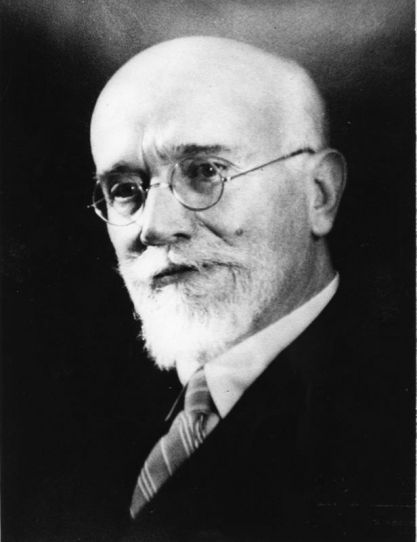 337
Συνέπειες της συνθήκης
1920
Από τους 215.000 το 1920 μόνο 52.600 μετανάστευσαν στη Βουλγαρία σύμφωνα με τις διατάξεις της Συνθήκης του Νεϊγύ.
μετά το 1925, είτε ως «Σλαβόφωνοι», είτε ως «Μακεδονοσλάβοι», υποδηλώνονταν ως μέλη σλαβόφωνης κοινότητας με ελληνική εθνική συνείδηση με το επιχείρημα πως όσοι είχαν διαφορετική συνείδηση είχαν εγκαταλείψει τη χώρα στο πλαίσιο της συνθήκης του Νεϊγύ.
Οι απαντήσεις της Ελλάδας(Βασίλειος Δενδραμής)
Η Ελλάδα δεν μπορούσε να λάβει κάποιο μέτρο μέχρι να ολοκληρωθεί η μετανάστευση μεταξύ Ελλάδος και Βουλγαρίας.


   Η Ελλάδα σέβεται τους όρους της συνθήκης των Σεβρών

   Η Ελλάδα θα εξέταζε με φιλικό πνεύμα κάθε πρόταση που θα αφορούσε στην εκπαίδευση της σλαβόφωνης γλωσσικής μειονότητας, χωρίς όμως να δεχόταν την ύπαρξη θρησκευτικής μειονότητας.
339
ντόρα  τζαμγιώζη
2η ΣΥΜΒΑΣΗ
Συνθήκη των Σεβρών
10 Αυγούστου 1920
«περί προστασίας των
 Εθνικών  Μειονοτήτων»
 (Η εφαρμογή άρχισε με την κύρωσή της 
στη Λωζάννη στις 24 Ιουλίου 1923) 
το ελληνικό κράτος αναλάμβανε την 
υποχρέωση να αναγνωρίσει στους 
κατοίκους των περιοχών που απέκτησε
 μετά το 1913, «ισότητα δικαιωμάτων,
ανεξαρτήτως φυλής ή θρησκεύματος και υποσχέθηκε
 χρηστή διοίκηση, εναρμονισμένη με τις αρχές της ελευθερίας και της δικαιοσύνης».
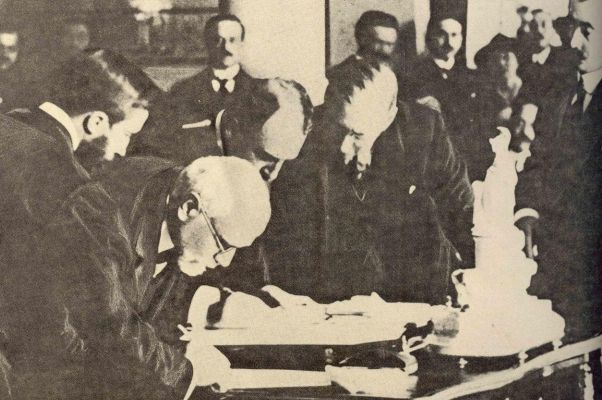 340
2η ΣΥΜΒΑΣΗ
Συνθήκη των Σεβρών 10 Αυγούστου 1920 (άρθρο 8)

 «Οι υπήκοοι Έλληνες οίτινες ανήκουσιν εις εθνικάς, θρησκευτικάς ή γλωσσικάς μειονότητας θα απολαύσωσι νομικώς και πραγματικώς της αυτής προστασίας και των αυτών εγγυήσεων, ων απολαύουσιν οι άλλοι υπήκοοι Έλληνες. Θα έχωσιν ιδίως ίσον δικαίωμα να συνιστώσι, διευθύνωσι και ελέγχωσι ιδίαις δαπάναις, φιλανθρωπικά, θρησκευτικά ή κοινωφελή ιδρύματα, σχολεία και άλλα εκπαιδευτικά ιδρύματα, μετά του δικαιώματος να ποιώνται ελευθέρως χρήσιν της ιδίας αυτών γλώσσης και να τελώσιν ελευθέρως τα της θρησκείας των εν αυτοίς».
341
Συνθήκη των Σεβρών 10 Αυγούστου 1920 (άρθρο 9)
«προκειμένου περί της δημοσίας εκπαιδεύσεως, η Ελληνική Κυβέρνησις θα παραχωρήση εν ταις περιφερείαις ένθα υπάρχει σημαντική αναλογία υπηκόων Ελλήνων ομιλούντων άλλην γλώσσαν ή την ελληνικήν, τας προσηκούσας ευκολίας όπως εν τοις σχολείοις της κατωτέρας εκπαιδεύσεως η διδασκαλία γίνεται εν τη γλώσσα των τέκνων των Ελλήνων τούτων υπηκόων. Η διάταξις αύτη δεν κωλύει την ελληνικήν Κυβέρνησιν όπως καταστήση υποχρεωτικήν την διδασκαλίαν της ελληνικής γλώσσης εν τοις ειρημένοις σχολείοις. Εν ταις πόλεσι και ταις περιφερείαις ένθα υπάρχει σημαντική αναλογία υπηκόων Ελλήνων ανηκόντων εις εθνικάς, θρησκευτικάς ή γλωσσικάς μειονότητας, θέλει εξασφαλισθεί εις τας μειονότητας ταύτας δικαία συμμετοχή εις την απόλαυσιν και την διάθεσιν των χρηματικών ποσών άτινα θα διατίθεντο διά του προϋπολογισμού του κράτους εκ του δημοσίου ταμείου, ή διά δημοτικών ή άλλων προϋπολογισμών, δι’ εκπαιδευτικούς, θρησκευτικούς ή φιλανθρωπικούς σκοπούς. Αι διατάξεις του παρόντος άρθρου εφαρμοσθήσονται μόνον ως προς τα εδάφη τα περιελθόντα εις την Ελλάδα μετά την 1ην Ιανουαρίου 1913»
342
Πρωτόκολλο «Πολίτη - Καλφόφ» (Σεπτέμβριος 1924)
Η Ελλάδα αναγνώριζε τους σλαβόφωνους πληθυσμούς που κατοικούσαν στα εδάφη της ως «Βούλγαρους» και αναλάμβανε την υποχρέωση να τους παραχωρήσει μειονοτικά δικαιώματα. 

Δεν επικυρώθηκε ποτέ λόγω των επιπλοκών που προκάλεσε
343
Εκπαιδευτική πολιτική Πάγκαλου τέλη του 1925
νομοθετικό διάταγμα πρόβλεπε την ίδρυση στη Βόρεια Ελλάδα ιδιαίτερου τμήματος στοιχειώδους εκπαιδεύσεως για την καλύτερη διοίκηση και εποπτεία των ξενόφωνων σχολείων
 Το ίδια χρονική περίοδο συντάχθηκε και το Αλφαβητάριο (Abecedar) για χρήση από τους σλαβόφωνους μαθητές, ο βίος του οποίου όμως έληξε άδοξα ,διότι προκάλεσε την αντίδραση και της Βουλγαρίας και της Γιουγκοσλαβίας, αφού ήταν γραμμένο στο τοπικό ιδίωμα με λατινικούς χαρακτήρες αλλά και την αντίδραση του ντόπιου ελληνόφωνου και σλαβόφωνου στοιχείου(π.χ. περίπτωση στο Αμύνταιο).
344
ντόρα  τζαμγιώζη
Χαρακτηριστικά της πολιτικής του ελληνικού κράτους απέναντι στους σλαβόφωνους
Μετακινήσεις πληθυσμών

 Πολιτικές αφομοίωσης

Η σπουδαιότητα της Μακεδονίας για τον Ελληνισμό ήταν πάρα πολύ μεγάλη με βάση τον ρόλο «ον αύτη διεδραμάτησεν εν τη ιστορία του καθόλου Ελληνισμού»
                                        Θ.Ρηγόπουλος(Υπουργός Δικαιοσύνης)
345
ντόρα  τζαμγιώζη
Η δυστοκία  της ελληνικής διοικητικής πολιτικής  στη Μακεδονία (Μεσοπόλεμος)
Οφειλόταν στη στάση των εκπροσώπων και ιδιαίτερα των χαμηλόβαθμων στελεχών του κράτους, διοικητικών και αστυνομικών.

 «Πώς δύναται να αφομοιωθή προς τον ελληνισμόν εκείνος ο άξεστος σλαυόφωνος δυτικομακεδών, ο οποίος εκτός του ότι δεν ηυτήχησεν να αντιληφθή μέχρι σήμερον ουδεμία στοργικότητα διοικητικήν, ακούει επί πλέον από του στόματος των οργάνων εξουσίας ότι είναι Βούλγαρος ή βλέπει άλλους συμπολίτας του, περί της ελληνικότητος των οποίων ο ίδιος δεν αμφέβαλλε ποτέ, να κατηγορώνται υπό των αρχών ότι είναι Βούλγαροι;».
Επιστολή Μ. Γκέλε στον πρωθυπουργό (Μάιος 1931)
346
ντόρα  τζαμγιώζη
Αίτια
Η ανεπάρκεια του διοικητικού μηχανισμού, των αστυνομικών και στρατιωτικών αρχών, 
     Η  επιθυμία για εθνολογική ομογενοποίηση της χώρας ερχόταν σε προφανή δυσαρμονία με τις διεθνείς υποχρεώσεις της χώρας. 
     Ο αυτοσχεδιασμός,  οι παρανοήσεις, οι αντιφάσεις, οι αλληλοαναιρούμενες διαταγές και εισηγήσεις  κατέστησαν προβληματική τη μειονοτική πολιτική της Ελλάδος στη διάρκεια του Μεσοπολέμου.
347
ντόρα  τζαμγιώζη
Η εγκατάσταση των προσφύγων
Η κατάσταση βελτιώθηκε σημαντικά μετά τα τέλη της δεκαετίας του 1920, 
Α) καθώς προχώρησε η διανομή γαιών τόσο σε πρόσφυγες όσο και σε ντόπιους ακτήμονες 
 υλοποιήθηκε η έκδοση των πρώτων τίτλων ιδιοκτησίας. 
Εκείνο που  βελτιώθηκε ελάχιστα στην περίοδο αυτή ήταν η θλιβερή συμπεριφορά των κατωτέρων αστυνομικών οργάνων.

           «ο Χωροφύλαξ είναι η χειροτέρα αυτών μάστιξ».
                         Νομάρχης Φλώρινας (Φ.Δραγούμης)
348
ντόρα  τζαμγιώζη
Συνέπειες
Το προσφυγικό χρησιμοποιήθηκε για τη διάσπαση αμιγώς σλαβόφωνων περιοχών για την ανατροπή της εθνολογικής σύστασης ιδιαίτερα στις μεθοριακές περιοχές.

Η ελληνική κυβέρνηση δεν διέκετο εχθρικά έναντι των σλαβοφώνων κατοίκων της Δυτικής Μακεδονίας και ότι αντιθέτως επεδίωκε να τους προστατεύσει καθώς ήταν «ολοκληρωτικά Έλληνες στα αισθήματα, μολονότι μιλούσαν βουλγαρικά».

Επιστολή John Campbell( μέλους της ΕΑΠ) προς την ΚτΕ (Μάιος 1925)
349
ντόρα  τζαμγιώζη
ΒΟΥΛΓΑΡΟ-ΓΙΟΥΓΚΟΣΛΑΒΙΚΕΣ ΣΧΕΣΕΙΣ  1920-1930
Η σερβική Μακεδονία
1918: Βασίλειο Σέρβων-Κροατών-Σλοβένων
1929: Βασίλειο Γιουγκοσλαβίας
Πολιτική εκσερβισμού στη Νότια Σερβία
Αδιαφορία των χωρικών σε ζητήματα εθνικότητας
Χαμηλό επίπεδο διοίκησης
Διαφθορά υπαλλήλων
Ο αντισερβισμός στο μεσοπόλεμο οφειλόταν περισσότερο στην κακοδιοίκηση παρά στον φιλοβουλγαρισμό
Κυβέρνηση Stamboliski  στη Βουλγαρία 1918-1924
Προσπάθεια συνάντησης με τους Γιουγκοσλάβους
(J. D. Bell(1977). Peasants in power. Alexander Stamboliskia nd the Bulgarian agrarian National Union 1899-1923.Prinston)
H VMRO άρχισε επιδρομές  στο γιουγκοσλαβικό έδαφος για να διεθνοποιήσει το Μακεδονικό (A. Reis (1927). The Comitadji question in Southern Serbia .London)
Ηγέτης VMRO  ο Todor Alexandrov  ο οποίος δίνει συνέντευξη στους Times (1924). Τάσσεται υπέρ της αυτονομίας της Μακεδονίας ή υπέρ της βρετανικής προστασίας
Σύμβαση του Νις Βουλγαρίας-Σερβίας
Μάιος 1923: όριζε α) αυστηρό έλεγχο των συνόρων για να μην εισέρχεται το ένοπλο τμήμα της VMRO  στο γιουγκοσλαβικό έδαφος
Αποτέλεσμα: ανατροπή και δολοφονία Stabolinski
BIBΛΙΟΓΡΑΦΙΑ
Swire, Bulgarian conspiracy, pp. 168
Stoyan Christowe. (1935).  Heroes and Assasins.London
1923
Μάιος 1923:  Βουλγαρο-σερβική συμμαχία για πάταξη της ΕΜΕΟ.
Ιούνιος 1923:  Δολοφονία Βούλγαρου πρωθυπουργού Σταμπολίνσκι από ΕΜΕΟ.
Δεκέμβριος 1923: Ίδρυση του Μακεδονικού Επ. Ινστιτούτου Σόφιας
Επιτροπη pirot 1929
1929 Δικτατορία του βασιλιά Αλέξανδρου μετά τη δολοφονία του Sepan Radic  ηγέτη του κροατικού αγροτικού κόμματος (1928)
Με βρετανική ενθάρρυνση συγκροτείται μικτή γιουγκοσλαβική-βουλγαρική Επιτροπή
Συγκροτείται στις 25 Φεβρουαρίου 1929 με πρωτοβουλία του βασιλιά της Γιουγκοσλαβίας Αλέξανδρου
Συμφωνείται στις αρχές του 1930 ο έλεγχος των συνόρων 
Ακολουθούν βομβιστικές επιθέσεις της VMRO
Τα αποτελέσματα μένουν μετέωρα
Η ΣΟΒΙΕΤΙΚΗ ΠΟΛΙΤΙΚΗ ΣΤΟ ΜΑΚΕΔΟΝΙΚΟ 1920-1930
Η ΣΟΒΙΕΤΙΚΗ ΠΟΛΙΤΙΚΗ ΤΟ 1924
Στόχοι
Α) η αποξένωση των βουλγαρομακεδονικών οργανώσεων από τον βουλγάρικο εθνικισμό
Β) η αναφορά σε διαμελισμένο μακεδονικό λαό μεταξύ Ελλάδας, Σερβίας, Βουλγαρίας)
Γ) η ίδρυση Ενιαίας και Ανεξάρτητης Μακεδονίας στο πλαίσιο μιας Βαλκανικής Ομοσπονδίας
Η ΔΡΑΣΗ ΤΗΣ ΕΜΕΟ 1920-1930
Φεντεραλιστές 1920/21
Δεκέμβριος 1921: Η αριστερή πτέρυγα της ΕΜΕΟ, οι φεντεραλιστές συγκροτούνται σε ομάδα.
T. Panica, F. Atanasov, N. Jurukov: απόσχιση 1920/21 από VMRO
Στόχος η ίδρυση μιας ομοσπονδίας των Νοτίων Σλάβων ως τρόπος επίλυσης του Μακεδονικού Ζητήματος.
VMRO- ΕΝΩΜΕΝΗ 1924
Ιδρύεται από τον Vlahov λειτουργεί ως το μέσο της 10ετίας του 30, είναι υπό κομμουνιστικό έλεγχο, δεν έχει λαϊκά ερείσματα, αποτελεί όμως παράγοντα διάδοσης του μακεδονισμού, λειτουργεί ως κοσμική μακεδονική εξαρχία και πολλά μέλη της εκπαιδευμένα στον σλαβομακεδονικό εθνικισμό μπήκαν στους κόλπους του ΚΚΓ (1930-1940) και στελέχωσαν τη Λαϊκή Δημοκρατία της Μακεδονίας (1944). Ο Vlahov υπήρξε αντιπρόεδρος της ΟΕΣΓ και Πρόεδρος του ΛΜΜ (Λαϊκού Μετώπου Μακεδονίας)
Οκτώβριος 1925:ίδρυση  VMRO  (ενωμένη)
Εκτός από την VMRO του Ivan Mijailov
Ιδρύθηκε η  VMRO  (ενωμένη) με πλατφόρμα 1. τη σύσταση Ενιαίας, Ανεξάρτητης Μακεδονίας 2. στο πλαίσιο της Βαλκανικής ομοσπονδίας 3. με απελευθέρωση όλων των εθνοτήτων της Μακεδονίας
Με έδρα τη Βιέννη, με όργανα την εφημερίδα La Federation Balkanique, Μakedonsko Delo
Διάκριση στελεχών VMRO ενωμένης
Α) κομμουνιστική πτέρυγα (D. Vlahov, Vl. Poptomov) 
B)  εθνικο-επαναστατική (G. Zankov, P. Satev)
Το κράτος της VMRO και η διχοτόμηση
Ιδρύθηκε κράτος στο Πετρίτσι
Είχε δική της αστυνομία, βουλευτές, εξέδιδε γραμματόσημα, είχε τους ήρωές της (Gotse Deltsev)
Επέβαλε φόρους στον πληθυσμό και είχε έσοδα
Το 1924 δολοφονήθηκε ο Alexandrof.
H διχοτόμηση της οργάνωσης σε αυτονομιστές-φεντεραλιστές από τη μια και δεξιούς από την άλλη ξεκίνησε το 1924.
Φεντεραλιστές: Dimitar Vlahov, Todor Panitsa, Petur Chaulev, Philip Athanasov.  Εθνικιστές: Alexander Protogerov, Ivan Mihailov.(Elisabeth Barker (1950). Macedonia: Its place in the Balkan power politics. London, pp. 39-43)
ΔΟΛΟΦΟΝΙΕΣ ΣΤΗΝ ΕΜΕΟ 1924-1925
O Alexandrov διαφώνησε και δολοφονήθηκε τον Αύγουστο του 1924 πιθανόν από τον φιλοκομουνιστή Aleko Vasiliev.
Aleko Vasiliev, Chaulev, Panitsa δολοφονήθηκαν.
Απόπειρες έγιναν εναντίον Vlahov
19-22 Οκτωβρίου 1925 εισβολή ελλ. στρατού στην περιοχή του Πετριτσίου
στη κύρια βάση της ΕΜΕΟ. Μπορεί η Ελλάδα ως κράτος να καταδικάστηκε για την εισβολή στο Πετρίτσι, αλλά κατάφερε εξαιρετικά σημαντικό πλήγμα στην Οργάνωση, η οποία είχε συγκεντρώσει ασυνήθιστα μεγάλες δυνάμεις με σκοπό να εισβάλλει στο ελληνικό και γιουγκοσλαβικό έδαφος.
James Barros, “The Greek-Bulgarian Incedent of 1925”, Proceedings of the American Philisophical Society, 108/4 (Αυγ.1964), 355.
Η ΔΡΑΣΗ ΤΗΣ ΕΜΕΟ =VMRO ΣΤΟ ΝΟΜΟ ΤΗΣ ΦΛΩΡΙΝΑΣ
EMEO Ν. ΦΛΩΡΙΝΑΣ 1925
Στην αρχή προπαγάνδιζε τη μη αποχώρηση σλαβοφώνων κατά συνθήκη Νεϊγύ.
Από το 1920 η ΕΜΕΟ άρχισε να στέλνει και πάλι σώματα «κομιτατζήδων»  στη Φ. για να δημιουργήσουν επιτροπές υποστήριξης στα χωριά. 
Η ΕΜΕΟ στελέχωνε τα σώματα που επρόκειτο να δράσουν στην Ελλάδα με ντόπιους Σλαβόφωνους που είχαν καταφύγει στη Βουλγαρία μετά τη λήξη των Βαλκανικών Πολέμων
ΠΕΡΙΟΔΕΙΕΣ ΜΕΛΩΝ ΕΜΕΟ
Παράδειγμα οι περιοδείες στη δυτική Μακεδονία του Ηλία Ντιγκάλωφ έως το θάνατό του το 1922 και του Κίρστε Λιόντε έως το 1924 χωρίς να γίνονται αντιληπτοί πάντα από τις ελληνικές αρχές
ο Γκερόφσκι τον Νοέμβριο του 1925 επισκέφθηκε τα χωριά Ιτέα, Παπαγιάννη, Παλαίστρα, Τριπόταμο, Νεοχωράκι, Μεσοχώρι, Αχλάδα, Αμμοχώρι, Σκοπό, Μαρίνα, Μελίτη κι ο Κόττορσκι τα χωριά Φλάμπουρο, Πολυπόταμο, Πέρασμα, Τριανταφυλλιά, Ατραπό, Κάτω Υδρούσα, Λεπτοκαρυά και Περικοπή.
Για τη δυτική Μακεδονία γνωρίζουμε με βεβαιότητα ότι μόνο στα Ασπρόγεια υπήρχε στα 1923 ντόπιος καθοδηγητής της ΕΜΕΟ και ότι το 1925 ανακαλύφθηκε οργάνωση της ΕΜΕΟ στην πόλη της Φλώρινας.
Ο Ακρίτας θεωρούνταν κυρίως λόγω των συχνών επαφών με τους Σλαβόφωνους μετανάστες στην Αμερική, κέντρο της βουλγαρικής προπαγάνδας. Επίσης οι αρχές παρατηρούσαν συχνά ύποπτες κινήσεις των κατοίκων στο Μοσχοχώρι. Στις κινήσεις αυτές απέδιδαν ιδιαίτερη σημασία εξαιτίας της μικρής απόστασης του χωριού από τη Βίγλιστα, που βρισκόταν στην Αλβανία, του σημαντικότερου κέντρου των κομιτατζήδων στο ελληνικό έδαφος
Στη δυτική Μακεδονία το 1925 επιτροπές της ΕΜΕΟ δημιουργήθηκαν ή συνέχισαν τη δράση τους στα χωριά Παπαγιάννη, Άνω Καλλινίκη και Ακρίτα. 
Το Νοέμβριο του 1925 οι αστυνομικές αρχές συνέλαβαν τον Μιχαήλ Στέφοφσκι και τον Γεώργιο Τσαγκάρη με την κατηγορία ότι ο πρώτος ήταν αρχηγός και ο δεύτερος οδηγός της ΕΜΕΟ στην Ιτέα, τον Κωνσταντίνο Νεντέλκο ως αρχηγό της οργάνωσης της ΕΜΕΟ στο Πέρασμα και τους Αναστάσιο Παππά και Ηλία Μπογδάνο ως αρχηγό και οδηγό της ΕΜΕΟ στην Παλαίστρα.
ΑΝΑΦΟΡΕΣ
Andonovski, Vistinata, σ.65.
ΜΜΑ, Αρχείο Π. Καλλιγά, Ο διευθυντής του Γραφείου Τύπου προς τη Γενική Διοίκηση Μακεδονίας, Θεσσαλονίκη, 119 Ιουν.1931, αρ.3582. 
Αρχείο Αθ. Σουλιώτη, Υποφ. 3/ΙΙ, 4 (Επιστολές κ.α. προς Νομάρχη (1933-1935), Στέφος προς Σουλιώτη, Φλώρινα, 23 Δεκ.1934, φ.98.
ΓΔΜ, φ.90 Κ.Καράμπελας, διοικητής Χωροφυλακής Μακεδονίας προς Αρχηγείο Χωροφυλακής, Θεσσαλονίκη 29 Νοεμ.1925, αρ.163/114 εμπ
Την ίδια εποχή ίσως να υπήρχαν επιτροπές της ΕΜΕΟ στο Αμμοχώρι, τη Λεπτοκαρυά και την Άνω Υδρούσσα, διότι σύμφωνα με μια πληροφορία, στις αρχές του 1926 εξαμελής ομάδα κομιτατζήδων εισήλθε στο ελληνικό έδαφος με σκοπό να παραλάβει τα χρήματα από εράνους για την Οργάνωση στα χωριά αυτά. Επίσης οι ελληνικές αρχές είχαν σοβαρές υπόνοιες για την ύπαρξη τοπικών οργανώσεων στα χωριά Αχλάδα, Μελίτη, και Άνω Υδρούσσα, με βάση πληροφορίες ότι σε κάποια από τα χωριά αυτά υπήρχαν και σε άλλα ότι επρόκειτο να μοιραστούν όπλα της
ΑΝΑΦΟΡΕΣ
ΕΜΕΟ ΑΥΕ/ΚΥ, Γ’/1926, Γ/64/γ , Ζωγράφος, διοικητής αστυνομικού τμήματος Φλωρίνης προς Διοίκηση Χωροφυλακής, Φλώρινα 5 Φεβρ.1926, αρ.4/3 εμπ. 
ΑΥΕ/ΚΥ, Γ’/1926, Γ/64/γ, Ταγματάρχης Γκριτζάλης προς Χη Μεραρχία, Φλώρινα, 6 Ιουν.1926, αρ.Ε.Π. 651/528
ΠΕΤΑΡ ΤΡΑΙΚΟ ΓΕΡΟΦΣΚΙ
Επικεφαλής της όλης οργάνωσης, υπεύθυνος  βοεβόδας δηλαδή για την περιφέρεια της δυτικής Μακεδονίας ήταν ο Πέταρ Τράικο ή Γκερόφσκι. Είναι ίσως ο σημαντικότερος βοεβόδας από όσους δραστηριοποιήθηκαν στην ελληνική Μακεδονία. Γεννήθηκε το 1896 στην Ιτέα και τελείωσε το βουλγαρικό γυμνάσιο στο Μοναστήρι. Μετά το Β’ Βαλκανικό Πόλεμο κατέφυγε στη Βουλγαρία.
ΠΕΤΕΡ ΤΡΑΙΚΟ ΓΕΡΟΦΣΚΙ
Εκεί εισήλθε στο βουλγαρικό στρατό και υπηρέτησε με το βαθμό του υπίλαρχου.  Έγινε μέλος της ΕΜΕΟ το 1923 και εξελίχθηκε σε περιφερειάρχη της περιοχής Φλωρίνης. Συνέχισε να δραστηριοποιείται στο Μακεδονικό θέμα και μετά την αποχώρησή του από την Ελλάδα και πήρε μέρος στο Β’ Παγκόσμιο Πόλεμο ως μέλος της βουλγαρικής αντίστασης κατά του Άξονα.
Επαρχιακοί βοεβόδες της ΕΜΕΟ
Επαρχιακοί βοεβόδες της ΕΜΕΟ ήταν για την Καστοριά ο Ηλία Ντιγκάλωφ, για τη Φλώρινα ο Ηλία Λερίνσκι και για τα Κορέστια ο Κίρστε Λιόντε. 
Το όνομα Ηλία Λερίνσκι είναι ψευδώνυμο του Γρηγόρη Ιβανώφ.
ΓΡΗΓΟΡΗ ΙΒΑΜΩΦ Η ΗΛΙΑ ΛΕΡΙΝΣΚΙ
Είχε γεννηθεί το 1883 στην Άνω Σκοπιά της Φλώρινας. Είχε πάρει μέρος στην εξέγερση του Ίλιντεν. Τα επόμενα χρόνια κι ως το 1909 εργάστηκε ως δάσκαλος στο χωριό του. Τον Μάιο του 1913 συνελήφθη από τις ελληνικές αρχές κι εξορίστηκε στην Ιθάκη. Αμνηστεύτηκε και στη διάρκεια του Α’ Παγκόσμιου Πολέμου κατατάχθηκε στο βουλγαρικό στρατό. Συνελήφθη αιχμάλωτος και κρατήθηκε μέχρι το 1919 στη Μασσαλία. Ξαναγύρισε στην περιοχή της Φλώρινας. Η ΕΜΕΟ τον όρισε επαρχιακό βοεβόδα της Φλώρινας, αλλά εκείνος δεν έδειξε καμιά διάθεση για ανταρτική δραστηριότητα. Πέθανε το 1927 στο χωριό του μάλλον από φυσικό θάνατο.
ΚΙΡΣΤΕ ΛΕΟΝΤΕ
Ο Κίρστε Λιόντε γεννήθηκε σύμφωνα με τις ελληνικές πηγές στο Νεοχωράκι, και σύμφωνα με βουλγαρικές στον Άγιο Παντελεήμονα. Δραστηριοποιήθηκε με δική του ομάδα στη σερβική και την ελληνική Μακεδονία. Οργάνωσε τη δολοφονική απόπειρα κατά του Σέρβου δημοσιογράφου Σπας Χατζηπόποβιτς στο Μοναστήρι. Σκοτώθηκε το 1928 σε σύγκρουση με σερβικό στρατιωτικό απόσπασμα 
Αρχείο Αθ. Σουλιώτη, υποφ. 3/ΙΙ, 4 (Επιστολές κ.α. προς Νομάρχη (1933-1935), Στέφος προς Σουλιώτη, Φλώρινα, 23 δεκ. 1934, φ. 98,3. ΑΥΕ/ΚΥ, Γ’/1926, Γ/64/β, Διοίκηση Χωροφυλακής Φλωρίνης προς Ανώτατη Διοίκηση Χωροφυλακής Μακεδονίας, Φλώρινα, 30 μαρτ.1926, αρ.10/13/2 εμπ.
ΝΙΚΟΛΑ ΧΡΗΣΤΩΦ
Επίσης μνημονεύονται οι βοεβόδες Λάζαρος Ασλάκης από τη Μελίττη και Ντίντσο Κοστούρσκι από τα περίχωρα της Καστοριάς χωρίς άλλες πληροφορίες για αυτούς. 
Νίκολα Χρηστώφ, είχε γεννηθεί το 1885 στο Φλάμπουρο. Εντάχθηκε σε βουλγαρική ανταρτική ομάδα ύστερα από το φόνο ενός Τούρκου. Στη διάρκεια των Βαλκανικών Πολέμων υπηρέτησε στον ελληνικό Στρατό, αλλά από την αρχή του Α’ Παγκόσμιου Πολέμου βρέθηκε στο πλευρό του Τοντόρ Αλεξανδρώφ της ΕΜΕΟ. Ήταν αρχηγός τοπικής ομάδας. Σκοτώθηκε στις 10 Οκτωβρίου 1927 σε σύγκρουση με ελληνικό καταδιωκτικό απόσπασμα.
ΑΝΑΦΟΡΕΣ
ΑΥΕ/ΚΥ, Γ’/1926, Γ/64/β, Διοίκηση Χωροφυλακής Φλωρίνης προς Ανωτέρα Διοίκηση Χωροφυλακής Μακεδονίας Φλώρινα, 30 Μαρτ.1926, αρ.10/13/2 εμπ.
ΑΥΕ/ΚΥ, Γ’/1925, Γ/63 (1), Ρωσέττης προς Υπ.Εξ., Σόφια, 21 Οκτ.1925, αρ.1007 εμπ.
Kymanov, Spravoysnik, σ.264. Mihailov, Spomeni, τομ.3, σσ.933-940.
οι βοεβόδες της δυτικής Μακεδονίας
ανταποκρίνονταν στο πρότυπο του βοεβόδα της προπολεμικής ΕΜΕΟ. 
Α) Ήταν δηλαδή άτομα που είχαν καταφέρει να διακριθούν στην τοπική κοινωνία προβάλλοντας την αντίσταση στις τοπικές οθωμανικές αρχές.
Β)  Η ντόπια καταγωγή τους τους εξασφάλιζε, αν όχι την υποστήριξη, τουλάχιστον την ανοχή του ντόπιου πληθυσμού.
Γ) Οι σχέσεις τους με τον κεντρικό πυρήνα της Οργάνωσης ήταν περιορισμένες και εκτός του Γκερόφσκι, κανείς άλλος δεν είχε φοιτήσει σε στρατιωτική σχολή. 
Δ) Όλοι ήθελαν να δρουν αυτόνομα και δεν εντάσσονταν στα επιχειρησιακά σχέδια της ΕΜΕΟ. Ελάχιστες ήταν οι ενέργειές τους που πραγματοποιήθηκαν βάσει σχεδίου. Ελάχιστη όμως ήταν και η συνολική τους δραστηριότητα
Οι κομιτατζήδες της Δυτικής Μακεδονίας
Στη δυτική Μακεδονία στο σύνολό τους οι κομιτατζήδες της ΕΜΕΟ κατάγονταν από τα χωριά της ευρύτερης περιοχής Μοναστηρίου και Φλώρινας. Για πολλούς από αυτούς η έξοδος στην παρανομία ήταν αποτέλεσμα συνειδητής επιλογής. Πολλοί από αυτούς ήταν οι βετεράνοι του Ίλιντεν και του Μακεδονικού Αγώνα.
Το σώμα του Γκερόφσκι αποτελούνταν  αποκλειστικά από ντόπιους. Είναι μάλιστα η μοναδική περίπτωση που γνωρίζουμε τα ονόματα και την καταγωγή των ανδρών. Συγκεκριμένα στο σώμα μετείχαν ο Νικόλαος Κιούφας από τη Μελίττη, ο Χρήστος Πούσκας από την Αχλάδα, ο Νικόλαος Μαντζούρας από τον Σκοπό, ο Δημήτριος Τρόρια από το Τρίβουνο, ο Δίντσιος Κατσκοράκης
ο Χρήστος Στεφάνωφ, και ο Δημήτριος Βασίλωφ όλοι από το Μακροχώρι, ο Αντώνης Παπαστεργίου και ο Καραμάνης από το Δενδροχώρι, ο Μπλάζε Σερμάνωφ από το Ξυνό Νερό, ο Χρήστος Τάρεφ από την Ιτέα, ο Κίρστε Μάτεφ από την Κρυσταλλοπηγή, ενώ αγνοούμε τα ονόματα και την καταγωγή των υπόλοιπων τριών κομιτατζήδων
ΠΕΡΑΣΜΑΤΑ ΜΕΛΩΝ ΕΜΕΟ
Σύμφωνα με την ίδια την ΕΜΕΟ, οι άνδρες των ομάδων της δυτικής Μακεδονίας και της Φλώρινας συγκεκριμένα παρέμεναν στα παραμεθόρια γιουγκοσλαβικά και αλβανικά χωριά, όπου σε κάποιες περιπτώσεις είχαν εξασφαλισμένη την ανοχή των τοπικών αρχών, και περνούσαν στο ελληνικό έδαφος είτε από το οροπέδιο των Πρεσπών, είτε από την κοιλάδα του Εριγώνα και τα ορεινά περάσματα του Καϊμάκτσαλάν.
ΠΡΑΚΤΟΡΕΣ ΕΜΕΟ
Στη δυτική Μακεδονία οι πράκτορες ήταν άλλοτε εγκατεστημένοι στα χωριά κοντά στη συνοριακή γραμμή με την Αλβανία και άλλοτε ασκούσαν το έργο τους από την περιοχή της Κορυτσάς. 
Οι εντολές τους μεταφέρονταν συνήθως με ταχυδρόμους-μέλη της ΕΜΕΟ που διέτρεχαν την ύπαιθρο καλυπτόμενοι από ποικίλες ιδιότητες.
 Για σημαντικά θέματα όμως, όπως η εθνολογική σύνθεση των περιοχών που ενδιέφεραν την ΕΜΕΟ και η απήχηση του έργου της στους Σλαβόφωνους έστελνε ανταρτικά σώματα με αρχηγούς που έχαιραν της απολύτου εμπιστοσύνης της.
ΗΓΕΣΙΑ ΕΜΕΟ ΣΤΗ ΔΥΤΙΚΗ ΜΑΚΕΔΟΝΙΑ
Τα πρώτα χρόνια οι αναφορές των κομιτατζήδων απευθύνονταν προσωπικά στον ένα από τους αρχηγούς της ΕΜΕΟ, τον Τοντόρ Αλεξανδρώφ, ο οποίος έδινε και τις σχετικές οδηγίες.  
Από τα μέσα του 1924 όλες οι εκθέσεις των πρακτόρων της ΕΜΕΟ στη δυτική Μακεδονία απευθύνονταν προς τον επικεφαλής της Οργάνωσης στην Αλβανία Ιβάν Ζλατάρωφ. Όσο οι σχέσεις μεταξύ της Αλβανίας και της ΕΜΕΟ παρέμειναν φιλικές, η επικοινωνία γινόταν χωρίς προσκόμματα.
ΗΓΕΣΙΑ ΕΜΕΟ ΣΤΗ ΔΥΤΙΚΗ ΜΑΚΕΔΟΝΙΑ
Αργότερα όμως, όταν ο Αχμέτ Ζώγου προκάλεσε τη ρήξη στις σχέσεις του με την ΕΜΕΟ, ο Ζλατάρωφ κατέφυγε στο Μπάρι, με αποτέλεσμα ο επικεφαλής της ένοπλης δράσης στη δυτική Μακεδονία, Γκερόφσκι, να συναντά μεγάλες δυσκολίες, όχι μόνο στην καθοδήγηση του ανταρτικού αγώνα της Οργάνωσης, αλλά και για την παραμονή του στην Αλβανία.
ΜΕΙΩΜΕΝΗ ΔΡΑΣΗ ΤΗΣ ΕΜΕΟ
Ο Τοντόρ Αλεξανδρώφ ήθελε τη δημιουργία μιας μεγάλης βάσης στα νότια της Αλβανίας από όπου θα εξορμούσαν τα σώματα προς το ελληνικό έδαφος, αλλά η βάση αυτή δεν ολοκληρώθηκε ποτέ λόγω της δολοφονίας του το 1924 και οι εκατοντάδες κομιτατζήδες που είχαν συγκεντρωθεί εκεί, είτε διαλύθηκαν, είτε γύρισαν στη Βουλγαρία, είτε πέρασαν στην Ιταλία.
ΧΑΡΑΚΤΗΡΑΣ ΔΡΑΣΕΩΝ ΕΜΕΟ ΣΤΗ ΜΑΚΕΔΟΝΙΑ
Οι ενέργειες ήταν καθαρά προπαγανδιστικές. προσπαθούσαν να εμψυχώσουν τους βουλγαρόφρονες Σλαβοφώνους για να μην μεταναστεύοσουν προς τη Βουλγαρία, 
ληστρικές επιχειρήσεις. Στο πλαίσιο αυτό εντάσσονταν κάποιες δολοφονίες γκραικομάνων στην περιοχή μας, όπως του Θεόδωρου Τσαντέσκη στην Ανω Καλλινίκη, και μιας ακόμη με μη αναγνώσιμο όνομα μεταξύ των χωριών Ακρίτα και Πισοδερίου.   Ή ακόμα η μεταφορά και αποθήκευση όπλων στη Μελίττη, στην Υδρούσσα και στην Αχλάδα.
ΕΛΛΗΝΟΓΙΟΥΓΚΟΣΛΑΒΙΚΗ ΣΥΝΕΡΓΑΣΙΑ
Οι προτάσεις των σερβικών στρατιωτικών αρχών για συνεργασία στο θέμα της αντιμετώπισης των κομιτατζήδων ξεκίνησαν τοπικά από την περιοχή της Γευγελή τον Ιούνιο του 1923, 
επίσημη συνεργασία έγινε με την υπογραφή συνεργασίας των στρατιωτικών αρχών Ελλάδας και Γιουγκοσλαβίας για την ανταλλαγή πληροφοριών και την από κοινού καταδίωξη των ανταρτών της ΕΜΕΟ στις 21 Σεπτεμβρίου 1923 και 10 Μαρτίου 1924 στα Σκόπια.
Μάλιστα οι Σέρβοι βολιδοσκόπησαν την ελληνική πλευρά ακόμη και για το ενδεχόμενο σύμπραξης στην καταστροφή στρατοπέδου κομιτατζήδων στο αλβανικό έδαφος, αλλά η ελληνική πλευρά απάντησε αρνητικά.
ΑΝΑΦΟΡΕΣ
ΑΥΕ/ΚΥ, Α’/1923, Α/2 (10), Η υποδιοίκηση Χωροφυλακής Γουμενίτσης προς το Αρχηγείο Χωροφυλακής, Γουμένισσα, 9 Ιουν.1923, αρ.30/15 εμπ.
ΑΥΕ/ΚΥ, Α’/1924, Α/2 (3), Συμφωνία συναφθείσα μεταξύ του τ/χη πυρ/κου Μπακιρτζή και των σερβικών στρατιωτικών αρχών των Σκοπίων, Σκόπια, 21 Σεπτ.1923, και Πρωτόκολλο συνεργασίας του τ/χη πεζικού Αφθονίδη και των στρατιωτικών αρχών των Σκοπίων, Σκόπια, 10 Μαρτ.1924, συνημμένα σε έκθεση Γ’ Σώματος Στρατού προς Ελληνική Πρεσβεία Βελιγραδίου, Θεσσαλονίκη 20 Μαρτ.1924, αρ.Ε.Π. 3485/2023.  
ΑΥΕ/ΚΥ, Α’/1927-1928, Α/6/ΙΙβ, Βρονταμίτης προς Υπ. Εξ., Αθήνα, 17 Ιαν.1928, αρ.555.
ΠΟΛΙΤΟΦΥΛΑΚΕΣ  ΓΚΡΑΙΚΟΜΑΝΩΝ
Ο στρατός θεωρούσε τη χωροφυλακής εντελώς ακατάλληλη για την καταδίωξη των κομιτατζήδων. Γι αυτό και στην αρχή δημιουργήθηκαν πολιτοφυλακές, ιδίως στα σλαβόφωνα χωριά που δεν είχαν σταθμό χωροφυλακής. Τα μέλη των ομάδων ήταν γκραικομάνοι και οι επικεφαλής τους άλλοτε παλαιοελλαδίτες, κι άλλοτε ντόπιοι σλαβόφωνοι. Όταν εγκαταστάθηκαν πρόσφυγες στην περιοχή, κάποιοι εντάχθηκαν στα σώματα αυτά. Τα σώματα αποτελούνταν από 10-12 άτομα και είχαν κύριο στόχο τη συνεργασία με τις αρχές και την αποτροπή εισόδου των κομιτατζήδων στο χωριό.  Ο θεσμός ατόνισε γρήγορα
 ΓΔΜ, φ.90, Χη Μεραρχία Δυτικής Μακεδονίας προς Β’ Σώμα Στρατού, Βέροια, 3 Οκτ.1925, αρ.7523/1974.
ΣΩΜΑ ΚΑΠΕΤΑΝ ΣΤΕΦΟΥ& ΝΤΑΙΛΑΚΗ
Δημιουργήθηκαν αποσπάσματα με επικεφαλής οπλαρχηγούς του Μακεδονικού Αγώνα, το απόσπασμα του Στέφου και στην Καστοριά το σώμα του Λάκη Νταϊλάκη. Το σώμα του Στέφου αποτελούνταν από 40-50 άνδρες και είχε έδρα τη Νίκη για να ελέγχει τα σύνορα. Πραγματοποιούσε όμως και περιοδείες στα χωριά. Τελικά τα ελληνικά αποσπάσματα σε συνδυασμό με την αύξηση των σταθμών της χωροφυλακής εκτός των πόλεων έκαναν τις ελληνικές αρχές πιο ευέλικτες και πιο αποτελεσματικές. Το τίμημα όμως της ασφάλειας ήταν ότι τα αποσπάσματα αυτά σε κάποιες περιπτώσεις ασκούσαν πιέσεις στους κατοίκους των σλαβόφωνων χωριών
16 Νοεμβρίου 1925: ΒΟΜΒΑ ΣΤΗ ΦΛΩΡΙΝΑ
η πιο σημαντική ενέργεια της ΕΜΕΟ ήταν η είσοδος στις 16 Νοεμβρίου 1925 του σώματος του Γκερόφσκι στη Φλώρινα, η ρίψη χειροβομβίδων στο καφενείο Διεθνές με αποτέλεσμα να σκοτωθούν έξι άτομα και να τραυματιστούν άλλα τόσα. Το σώμα του Γκερόφσκι μετά την επίθεση στο ξενοδοχείο «Διεθνές» κατέφυγε στην Αλβανία, παραδόθηκε στις εκεί αρχές, οι οποίες τους απέλασαν ακτοπλοικώς στην Ιταλία. Εφημερίς των Βαλκανίων, 19 Νοεμ.1925, Μακεδονία, 18 Νοεμ.1925.
ΑΝΑΦΟΡΕΣ
ΑΥΕ/ΚΥ, Γ’/1926, Γ/64/γ, Επιστολή Γκερόφσκι προς Τομαλέφσκι, Αλβανία, 18 Ιουλ.1926. ΑΥΕ/ΚΥ, Α’/1926, Τηλεγράφημα Βατικιώτη προς Υπ. Εξ., Άγιοι Σαράντα, 12 δεκ.1925. ΓΔΜ, φ.90, Ανωτέρα Διοίκηση Χωροφυλακής Μακεδονίας προς Αρχηγείο Χωροφυλακής, Θεσσαλονίκη, 13 Δεκ.1925, αρ.165/135 εμπ.
ΑΙΤΙΑ ΕΠΙΘΕΣΗΣ
Πλήρης σύγχυση επικράτησε για την ταυτότητα και τους σκοπούς των δραστών. Οι Βρετανοί διπλωμάτες υπέθεσαν ότι ήταν μια ενέργεια των ίδιων των Ελλήνων και συγκεκριμένα του δικτάτορα Πάγκαλου που επιδίωκε με αυτό τον τρόπο να ενισχύσει τη θέση του στο εσωτερικό της χώρας.
ΕΚΔΟΧΗ ΜΙΧΑΗΛΩΦ
Η ίδια η ΕΜΕΟ ανακοίνωσε ότι η ενέργεια πραγματοποιήθηκε για να τιμωρηθεί ένας καταδότης από την Κορυτσά. Όμως το γεγονός ότι η εκδοχή αυτή προβλήθηκε από τον ίδιο τον Ιβάν Μιχαήλωφ που ήταν εσωκομματικός αντίπαλος του Πρωτογέρωφ και του Γκερόφσκι μας οδηγεί στο συμπέρασμα ότι απλώς επιθυμούσε να μειώσει τη σημασία της επίθεσης
Η ΕΚΔΟΧΗ ΤΩΝ ΕΛΛΗΝΙΚΩΝ ΑΡΧΩΝ
Οι ελληνικές είχαν άλλη άποψη. Θεώρησαν ότι αποτελούσε το επιστέγασμα της περιοδείας του Γκερόφσκι. Ήξεραν ότι μια ομάδα κομιτατζήδων περιφερόταν στα Κορέστια και προσπαθούσαν να την εξουδετερώσουν. Όμως η είσοδος και η επίθεση στη Φλώρινα δεν ήταν κάτι που μπορούσαν να περιμένουν οι ελληνικές αρχές. 
ΓΔΜ, φ.90, Ανωτέρα Διοίκηση Χωροφυλακής Μακεδονίας προς Αρχηγείο Χωροφυλακής, Θεσσαλονίκη, 29 Νοεμ.1925, αρ.163/114 εμπ.
ΜΕΤΡΑ ΕΛΛΗΝΙΚΩΝ ΑΡΧΩΝ
Τα πρώτα μέτρα που πήραν ήταν να αντικαταστήσουν τους επικεφαλής του στρατού και της χωροφυλακής και να πάψουν το Δήμαρχο Κ. Σίμο. Στη συνέχεια κατήρτισαν κατάλογο υπόπτων  και τις επόμενες μέρες συνέλαβαν 80 άτομα κυρίως από τη Βεύη, την Ιτέα και το Παπαγιάννη. Οι συλληφθέντες ομολόγησαν ότι σκοπός τους ήταν να δημιουργήσουν ταραχές στην Ελλάδα ώστε να δείξουν την Ελλάδα αναρχούμενη και να επέμβουν οι Μεγάλες Δυνάμεις. Οι ομολογίες τους δεν ήταν αξιόπιστες.
ΑΝΑΦΟΡΕΣ
ΓΔΜ, φ.90, Ανωτέρα Διοίκηση Χωροφυλακής Μακεδονίας προς Αρχηγείο Χωροφυλακής, Θεσσαλονίκη, 29 Νοεμ.1925, αρ.163/114 εμπ.  Εφημερίς των Βαλκανίων, 19 Νοεμ.1925. 
Εφημερίς των Βαλκανίων, 20 Νοεμ.1925. Εφημερίς των Βαλκανίων, 21 Νοεμ.1925. 
ΓΔΜ, φ.90, Νομαρχία Φλωρίνης προς Γενική Διοίκηση Μακεδονίας, Φλώρινα, 30 Ιαν.1925, αρ.266.
ΜΕΤΡΑ ΕΛΛΗΝΙΚΩΝ ΑΡΧΩΝ ΚΑΤΆ ΣΛΑΒΟΦΩΝΩΝ
ΟΙ αρχές ήθελαν να βρουν ενόχους και γρήγορα μάλιστα. Αρκετοί ύποπτοι δικάστηκαν στο στρατοδικείο της Κοζάνης. Τρεις κρίθηκαν ένοχοι, καταδικάστηκαν σε θάνατο και εκτελέστηκαν. 
Επίσης άλλοι κάτοικοι ύποπτοι για αντεθνικές ενέργειες εξορίστηκαν στη Σκύρο και την Άνδρο. Τέλος αντικαταστάθηκαν οι ντόπιοι αγροφύλακες με άλλους από την Παλαιά Ελλάδα με διπλάσιο μισθό και παύθηκαν οι πρόεδροι των χωριών και αντικαταστάθηκαν από άλλους από τη Γενική Διοίκηση Μακεδονίας.
ΑΝΑΦΟΡΕΣ
F.O.-P.R.O. memorandum respecting Greek Bulgarian Minorities in Macedonia του Oliver Harvey, αρ.85, Λονδίνο  22 Νοεμ.1926. Εφημερίς των Βαλκανίων, 15 Δεκ.1925. 
Μακεδονία, 20 Νοεμ.1925. Εφημερίς των Βαλκανίων, 6 Δεκ.1925. 
ΓΔΜ φ.90, Ανωτέρα Διοίκηση Χωροφυλακής Μακεδονίας προς Αρχηγείο Χωροφυλακής, Θεσσαλονίκη, 29 Νοεμ.1925, αρ.163/114 εμπ.
1925
Νοέμβριος 1925: Επίθεση της ΕΜΕΟ στη Φλώρινα
Δεκέμβριος 1925: Συλλαλητήριο στο Μοναστήρι για τα δικαιώματα της σερβικής μειονότητας στην Ελλάδα.
1927-1928
Αποκατάσταση σχέσεων ΕΜΕΟ με Μουσολίνι που γίνεται χρηματοδότης
Οκτώβριος 1928:  ΚΚΓ, 4ο Συνέδριο στη Δρέσδη: υποστήριξη ενιαίας και ανεξάρτητης Μακεδονίας.
1928: διάσπαση της εθνικιστικής VMRO
7.7.1928: δολοφονία με εντολή Mihajlov του Protogerov(βουλγαρο-μακεδονική κίνηση)
Οι Έλληνες κλήθηκαν να αντιταχθούν στη ανταλλαγή και στην αλλοίωση των δημογραφικών χαρακτηριστικών της Μακεδονίας
ΔΟΛΟΦΟΝΙΕΣ Μihailov
Δολοφονία φεντεραλιστή Todor Panitsα  στην όπερα της Βιέννης από Mencha Karniheva
Δολοφονία Ιούλιος 1928  του Akexander Protogerov
Δολοφονία ως το 1928 μελών της αριστερής πτέρυγας
Εμφύλιος ανάμεσα στους οπαδούς Protogerov Mihailov  ως το 1934, έτος καταστολής της οργάνωσης.
Ο ΡΟΛΟΣ ΤΗΣ ΒΑΛΚΑΝΙΚΗΣ ΟΜΟΣΠΟΝΔΙΑΣ ΚΑΙ ΤΗΣ ΚΟΜΙΝΤΕΡΝ 1919-1930
ΚΟΜΙΝΤΕΡΝ  ΜΑΡΤΙΟΣ 1919
Ίδρυση Κομιντέρν (Μάρτιος 1919).Έναρξη διαδικασίας μετατροπής των σοσιαλιστικών κομμάτων με πρότυπο το μπολσεβικικό.
(Evangelos Kofos (Nationalism and Communism in Macedonia, p.63)
Απρίλιος 1919: ιδρύεται στη  Γιουγκοσλαβία το εργατικό σοσιαλιστικό κόμμα της Γιουγκοσλαβίας και γίνεται μέλος της Κομιντέρν το 1920. Βρίσκεται υπό τον έλεγχο των Σέρβων ως το 1923. Υο Μακεδονικό θεωρείται «συνταγματικό ζήτημα».
Γενικός Γραμματέας ο Sima Marcovic.
1919: ίδρυση από τους «Στενούς» του ΚΚΒ
Το ΣΕΚΕ=Σοσιαλιστικό εργατικό κόμμα Ελλάδος γίνεται μέλος της Κομιντέρν και θα ονομαστεί α) ΚΚΕ (ΕΤΚΔ) και β) ΚΚΕ
Περιοδοποίηση της πολιτικής της Κομουνιστικής Διεθνούς
1920-1922: η ΚΔ δεν ενδιαφέρεται τόσο για το Μακεδονικό όσο για τον Κεμάλ
1923-1924: η ανάγκη προώθησης εργατοαγροτικής επανάστασης στη Βουλγαρία αυξάνει τη σημασία του Μακεδονικού.
Σταθμοί: Δεκέμβριος 1923: Συνδιάσκεψη της Βαλκανικής Κομμουνιστικής Ομοσπονδίας στη Μόσχα
17.6-8.7.1924: Συνέδριοτ ης ΚΔ στη Μόσχα
Η ΙΔΡΥΣΗ ΒΚΟ 1920
Η ΒΚΟ=Βαλκανική κομουνιστική ομοσπονδία ιδρύθηκε από το ΚΚΒ  τον Ιανουάριο του 1920. 
Δ Συνέδριο ΒΚΟ, Σόφια, Vasil Kolarov θέτει το ζήτημα της αυτόνομης Μακεδονίας. Ο Γιάννης Πετσόπουλος (ΚΚΕ) δεν το δέχτηκε. Μίλησε για το αστικό βουλγαρικό κόμμα και το αίτημα προσαρμογής ως μη αποδεκτό. Ανάγκη στήριξης VMRO. O Mosa Pijace εκπρόσωπος του ΚΚΓ το αρνήθηκε.
1920-1921
Ιανουάριος 1920: Ίδρυση της Βαλκανικής Κομμουνιστικής οργάνωσης. Η Σερβία διεκδικεί σερβική μειονότητα στην ελληνική Μακεδονία.
1921: παλαίμαχοι σέρβοι Μακεδονομάχοι ιδρύουν στο Βελιγράδι «σύνδεσμο των Τσέτνιτσι για την Ελευθερία».
Στ Συνέδριο ΒΚΟ:
TO KKE (D. Kousoulas (1965). Revolution and Defeat. The story of the Greek communist party. London).
Στ Συνέδριο ΒΚΟ: Μόσχα, Νοέμβριος 1923.
Αίτημα στους Γιουγκοσλάβους για Ενιαίο μέτωπο με VMRO, Stejpan Radic (κροατικό αγροτικό κόμμα). 
V. Kolarov: ξεχωριστή μακεδονική εθνικότητα.
Τα πρόσωπα της «μακεδονικής πολιτικής της ΚΔ
1920-1922: Vasil Kolarov, Christo Kabakciev: Βούλγαροι Κομμουνιστές
“5η Συνδιάσκεψη της ΒΚΟ 8-12 Δεκεμβρίου 1922 στη Μόσχα πήρε θέση για την αυτονομία της Μακεδονίας
1923 τον Stanbolijski διαδέχεται ο Al. Cankov.
O Radek στα μέσα του 1923 θέλοντας να απομακρύνει τον βουλγαρικό εθνικισμό μιλά εκ μέρους του ΒΚΚ για μακεδονικό λαό
1922-1924
Η ΠΟΛΙΤΙΚΗ ΤΩΝ ΒΑΛΚΑΝΙΚΩΝ ΚΚ
Βούλγαροι στενοί: υπέρ της αυτονομίας της Μακεδονίας σε μια Βαλκανική ομοσπονδία επειδή α) θεωρούσαν τον πληθυσμό βουλγαρικό β) πίστευαν σε μια προσάρτηση στη συνέχεια
Σέρβοι σοσιαλιστές (Radnike Novine): α) μεταξύ αυτονομίας και προσάρτησης
Β) Η Μακεδονία= μωσαϊκό από Βούλγαρους, Σέρβους, Έλληνες, Τούρκους, Αλβανούς, Βλάχους. (Ivan Avakumovic (1964). History of the communist party of Yugoslavia. Aberdin, Ivo Banac ( 1983). “The communist party of Yugoslavia during the period of Legality 1919-1921.in The effects of world war 1. The class  war after the great war. The rise of the communist  parties in East central Europe.NY.
O ρόλος του ΚΚΒ
ΚΚΒ τάσσεται υπέρ μιας ανεξάρτητης Μακεδονίας και Θράκης σε μια κομουνιστική βαλκανική ομοσπονδία.
Κίνητρα α) η ανακοπή της δυναμικής της VMRO β) θα αποκτούσε δύναμη στις 48000 Βουλγαρομακεδόνες πρόσφυγες στη Βουλγαρία (προέρχονταν από ελλ. Μακεδονία, Νεϊγύ και από γιουγκοσλαβική) γ) η στήριξη της ΣΕ και της Κομιντέρν ήταν βέβαιη. Η Μόσχα αντιλήφθηκε την επαναστατική δυναμική του Μακεδονικού Ζητήματος.
Αίτια  στήριξης του ΚΚΒ
α) Το ΚΚΒ ήταν το πιο ισχυρό, ο Georgi Dimitrov  είχε κύρος
Β) Οι Βούλγαροι από τον Blagoev ήταν πιο κοντά στο μπολσβικικό μοντέλο.
Γ) Το ΚΚΓ βρισκόταν σε ένα εύθραυστο κράτος υπό γαλλική προστασία
Δ) Το ΚΚΕ αναφερόταν σε αν κράτος που δεν ανήκε στη σφαίρα επιρροής της ΣΕ.
1923-1924: ΔΙΑΠΡΑΓΜΑΤΕΥΣΕΙΣ ΕΜΕΟ- ΣΟΒΙΕΤΙΚΩΝ
Διαμεσολαβητής Dimitar Vlahov φεντεραλιστής (φιλοκομμουνιστική VMRO)
Μάιος 1924: μανιφέστο προς τον «Μακεδονικό λαό»
Protogerov, Alexandrov, Petur Chaulev, Vlahov, αποδοχή της εθνοτικής ποικιλομορφίας της Μακεδονίας, και προσδοκία να λυθεί το μακεδονικό χάρις στα επαναστατικά κινήματα της Ευρώπης
(Barker, Macedonia..)
1924: ΜΑΚΕΔΟΝΙΚΟ ΚΟΜΙΝΤΕΡΝ
α) με σκοπό την εκμετάλλευση των διενέξεων στα Βαλκάνια
Β) εξασφάλιση της στήριξης του κροατικού αγροτικού κόμματος  (Stjepan Radic)και της VMRO.
E Συνέδριο Κομιντέρν καλοκαίρι 1924
Επιβολή του συνθήματος για ανεξάρτητη Μακεδονία και Θράκη. Υπογράφουν Δημήτριος Πουλιόπουλος, Σεραφείμ Μάξιμος και Γιουγκοσλάβοι
(JisephRothschild, Eastern Europe between the two world wars. London 1990).
1924: 6η συνδιάσκεψη ΒΚΟ
Μάρτιος 1924: 6η Συνδιάσκεψη Βαλκανικής Κομμουνιστικής Ομοσπονδίας. Θέση για «ενωμένη και αυτόνομη Μακεδονία-Θράκη»
Απρίλιος 1924: Φεντεραλιστές-κομμουνιστές ΕΜΕΟ «Συμφωνία Βιέννης» για μια ανεξάρτητη, πολυεθνική Μακεδονία. Το ΚΚΕ συμφωνεί αλλά υπάρχουν αντιδράσεις.
Μάιος-Ιούνιος 1924
5ο συνέδριο Κομμουνιστικής Διεθνούς: 
Δεκτό το «δικαίωμα του Μακεδονικού λαού» για ένωση και ανεξαρτησία. Έλληνες και Γιουγκοσλάβοι υπογράφουν
 Αύγουστος 1924: Εκκαθάριση ηγετών των φεντεραλιστών στη Βουλγαρία
Σεπτέμβριος 1924: Υπογραφή πρωτοκόλλου Πολίτη-Καλφώφ, αναγνώριση από Ελλάδα βουλγαρικής μειονότητας
5ο Συνέδριο της ΒΚΟ για Μακεδονικό 17 Ιουνίου 1924
Τάσσεται υπέρ μιας Ενιαίας και Ανεξάρτητης Μακεδονίας
Κατά της αυτονομίας εντός των ορίων των «τεχνητά ιδρυθέντων»  αστικών κρατών
Σκοπός η κομμουνιστοποίηση της Βουλγαρίας και η αποσταθεροποίηση της Βαλκανικής
Γ ΕΚΤΑΚΤΟ ΣΥΝΕΔΡΙΟ ΚΚΕ ΝΟΕΜΒΡΙΟΣ  1924
Α) διαφοροποίηση Γιάννη Κορδάτου 1927: το ΚΚΕ έδρασε ως σύμμαχος του βουλγαρικού σοβινισμού
Β) αντιδράσεις στο εσωτερικό και διώξεις των στελεχών του ΚΚΕ
ΚΚΓ στη Βιέννη 1926 και Δρέσδη 1928
Α) δέχεται διάλυση Γιουγκοσλαβίας
Β) αυτοδιάθεση καταπιεσμένων εθνοτήτων & Μακεδονικού λαού.
Γ) 1928: παραίτηση Markovic
Η θέση του ΚΚΕ το 1924
Αποδοχή με πίεση του ΚΚΕ της απόφασης του 5ου συνεδρίου της ΚΔ
«στο βαθμό που η απόφαση συμβάλλει στην επιτυχία της επανάστασης στη Βουλγαρία το ΚΚΕ ως κόμμα διεθνιστικό οφείλει να τη δεχτεί ακόμα και σε σύγκρουση με την ελληνική αστική τάξη
A. Roussos (1995). “Makedonianism and Makedonian Nationalism on the Left. In Ivo Banac-Katherine Verdery (eds) National character  and National Ideology in Interwar Eastern Europe. New Heaven, 1995, pp.238-241.
1928
Συνέδριο ΚΔ 17.8-1.9. 1928 και συνδιάσκεψη της ΒΚΟ Αύγουστος 1928
Ενιαία και Ανεξάρτητη Μακεδονία, Βαλκανική Ομοσπονδία
Εξοβελισμός της εθνικο-επαναστατικής πτέρυγας της VMRO
1929-1934
1929-1934
Η γιουγκοσλαβική Μακεδονία μετονομάζεται από τον βασιλιά Αλέξανδρο «Βαρντάρσκα Μπανόβινα»
1931: Διάσπαση της ΕΜΕΟ-ενωμένης
Η ομάδα Βλαχώφ ακολουθεί την πολιτική της ΕΣΣΔ.
1934:  Το ΠΓ της ΕΕ της Κομιντέρν υπέρ της αυτοδιάθεσης του «μακεδονικού έθνους» και της «ενιαίας, ανεξάρτητης Μακεονίας»
ΜΑΚΕΔΟΝΙΚΟ 1930-1940
Η «Κίνηση Γκοτζαμάνη» (1935)
«Μακεδονική Ένωση»

  «Μεταρρυθμιστικό Εθνικό Κόμμα
Η κίνηση Γκοτζαμάνη δεν είχε την έννοια της
 εθνοτικής αντιπαράθεσης αλλά ήταν μια κλήση
 προς τους πρόσφυγες, ντόπιους, σλαβόφωνους 
και βλαχόφωνους κατοίκους του μακεδονικού
 χώρου για αντίδραση εναντίον των 
παραδοσιακών δομών του ελληνικού κράτους.
 Ήταν μια καθαρά τοπικιστική κίνηση γεωγραφικού προσδιορισμού ,που αντανακλούσε τη δυσαρέσκεια των κατοίκων της Μακεδονίας στην αδιάφορη συμπεριφορά του αθηνοκεντρικού κράτους
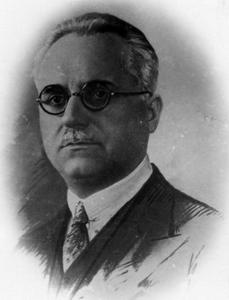 436
ντόρα  τζαμγιώζη
γ
ΤΑ ΧΡΟΝΙΑ ΤΗΣ ΘΥΕΛΛΑΣ
  Νηφάλιες απόψεις
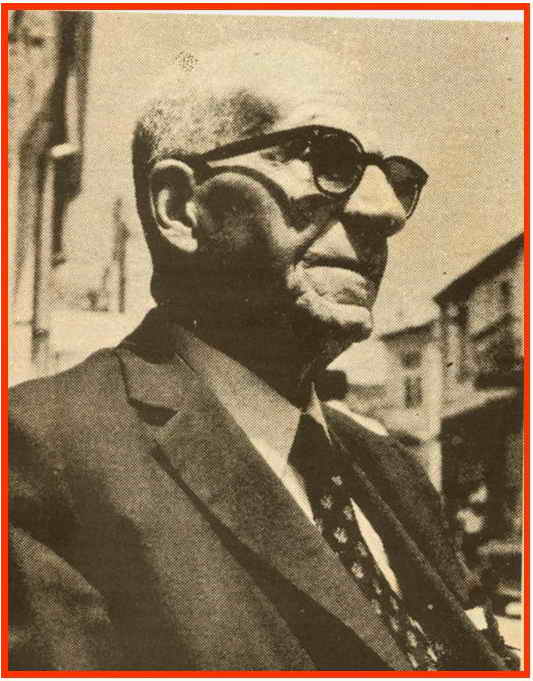 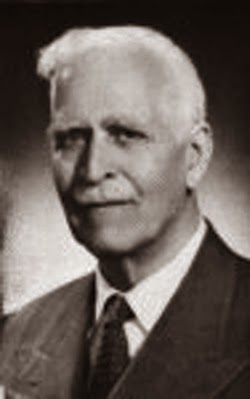 Γεώργιος Μόδης
Φίλιππος  Δραγούμης
ντόρα  τζαμγιώζη
437
Η πολιτική» του Ιωάννη Μεταξά1936-1940
Έμφαση στον  κίνδυνο του κομμουνισμού
 Απαγόρευση στους Σλαβόφωνους να μιλούν τη  μητρική τους γλώσσ
 Εκτοπισμοί υπόπτων
Συγκρότηση επιτροπών Στρατιωτικής Ασφάλειας
438
ντόρα  τζαμγιώζη
ΕΛΛΗΝΟΒΟΥΛΓΑΡΙΚΕΣ ΚΑΙ ΒΟΥΛΓΑΡΟ-ΜΑΚΕΔΟΝΙΚΕΣ ΣΧΕΣΕΙΣ 1930-1940
Γιουγκοσλαβικη πολιτικη 1934
Επίσκεψη του βασιλιά Αλέξανδρου στη Σόφια
Δολοφονία Αλέξανδρου στη Μασσαλία από μέλος της VMRO.
ΚΥΒΕΡΝΗΣΗ m. STOYADINOVIC: Προσέγγιση Ιταλίας-Γιουγκοσλαβίας ( J.B. Hoptner (1962). Yugoslavia in crisis 1934-1941.NY. Lodon). Διαφορές: α) χρηματοδότηση VMRO, Ustasa β) επέμβαση στην Αλβανία (E.H. Karr. (1940). International Relations since the peace treaties. London, pp. 69-71).
«Συνθήκη αιώνιας φιλίας» 1937
Άρση του φιλογαλλικού προσανατολισμού
Προσέγγιση με Ιταλία συνθήκη 1937.
1 Ιανουαρίου 1937: «Συνθήκη αιώνιας φιλίας»   με Βουλγαρία.
Αποτελέσματα:
α)  η ανησυχία των συμμάχων της Γιουγκοσλαβίας
Β) ο φόβος για ένα σλαβικό μόρφωμα
ΒΑΛΚΑΝΙΚΑ ΣΥΝΕΔΡΙΑ
1ο Αθήνα 1930
2ο Κωνσταντινούπολη 1931
3ο Βουκουρέστι 1932
4ο Θεσσαλονίκη 1933
1934: Βαλκανικό σύμφωνο μεταξύ Ελλάδας, Γιουγκοσλαβίας, Ρουμανίας, Τουρκίας.
Άρνηση της Βουλγαρίας να πάρει μέρος
To σύμφωνο ανενεργό.
Robert Kerner-Harry Howard (1936). The Balkan Conferences and the Balkan Entente 1930-1935. Berkley.
Η ΕΛΛΗΝΙΚΗ ΠΟΛΙΤΙΚΗ 1925-ΩΣ ΤΟ 1940
1925
Η ελληνική Βουλή δεν επικυρώνει το πρωτόκολλο Πολίτη-Καφώφ.
Οκτώβριος 1925: Φεντεραλιστές και κομμουνιστές ιδρύουν στη Βιέννη την ΕΜΕΟ-ενωμένη για ανεξαρτησία της Μακεδονίας  «εντός της Βαλκανικής κομμουνιστικής ομοσπονδίας»
Εισβολή ελλ. Στρατού στο Πετρίτσι Βουλγαρίας για να διωχτούν οι κομιτατζήδες.
Η πολιτική Μεταξά Αύγουστος 1936-Ιανουάριος 1941
Εγκαινιάστηκε η πολιτική της βίαιης αφομοίωσης των σλαβοφώνων
Η χρήση της βουλγαρικής απαγορεύτηκε
Η καταστολή κορυφώθηκε
Η πολιτική του ελληνικού κράτους οδήγησε κάποιους από τους σλαβόφωνους σε άλλους δρόμους
ΒΙΒΛΙΟΓΡΑΦΙΑ
Evagelos Kofos (1964). Nationalism and communism in Macedonia.Thessaloniki, pp. 60-62, Carabbot, Aspects, pp. 47-52. Σ. Ηλιάδου-Τάχου (2004). Η πολιτική του ελληνικού κράτους στη Μακεδονία στο πλαίσιο του Μακεδονικού Ζητήματος. Αθήνα: Gutenberg
1933-1939

Ιδιαίτερο ενδιαφέρον. Τακτική συγκρότησης αντιναζιστικού μετώπου-προώθηση ιδέας «μακεδονικού έθνους»-στον αντίποδα φιλοχιτλεριής VMRO(Ενιαία και Ανεξάρτητη Μακεδονία!)

(4/1934-Μakedonsko Delo (VMROΕνωμένη): απόφαση για ύπαρξη «μακεδονικού έθνους»).
Αλλαγές γραμμής στη VMRO (1933)
1933: VMRO Mihajlov είχε αποδεχτεί τη θέση για Ενιαία Ανεξάρτητη Μακεδονία (εθνική ταυτότητα Βούλγαρος, πολιτική ετικέτα Μακεδόνας) P. Sandanov ίδρυση νοτιοσλαβικής ομοσπονδίας
1934: Vladimir Poptomov Υπόμνημα στην Κομιτερν για σύσταση εθνικο-επαναστατικών οργανώσεων με καθοδήγηση των ΚΚ με σύνθημα την αυτοδιάθεση του Μακεδονικού λαού
20 Δεκεμβρίου 1933: συνεδρίαση BLS της Κομιντερν εγκρίθηκε εισήγηση του Rilski για Ενιαία Ανεξάρτητη Μακεδονία, για Βαλκανική Ομοσπονδία εργαζομένων
Φεβρουάριος 1934: Συνέδριο Κομμουνιστικής Διεθνούς. Προώθηση της ύπαρξης σλαβομακεδονικού έθνους. Αιτία η προώθηση του ναζισμού (Vlahov)
«.. Κεντρικό σύνθημα της VMRO Ενωμένης πρέπει να είναι το σύνθημα για το δικαίωμα του έθνους για αυτοδιάθεση μέχρι την απόσχιση και την κατάκτηση της ανεξάρτητης ενιαίας μακεδονικής δημοκρατίας των εργαζομένων..»
1933 ιδρύθηκε ηγετικός πυρήνας της Ενωμένης στην ελληνική Μακεδονία υπό τον Ανδρέα Τσίπα
Επιπτώσεις στη Βουλγαρία
Διώξεις και συλλήψεις των μελών της VMRO ενωμένης με κατηγορία την άποψη ότι οι Μακεδόνες δεν είναι Βούλγαροι, αλλά ιδιαίτερο έθνος, κάτι που είχε δεχτεί και το ΚΚΒ τον Φεβρουάριο του 1935
1934 Διάλυση της VMRO ενωμένης, ανάληψη δράσης από το ΒΚΚ
 1938: ίδρυση Μακεδονικού Λογοτεχνικού Συλλόγου. Ο κύκλος διαλύθηκε με την είσοδο του βουλγαρικού στρατού το Μάιο του 1941
1934-1935
Ιούνιος 1934: ΚΚΓ υπέρ της εκδίωξης των Σέρβων (υπάλλήλων, στρατιωτικών κλπ.) από τη Μακεδονία. Η ΕΜΕΟ διαλύεται.
Δεκέμβριος 1935:  7ο  συνέδριο Κομιντέρν, το ΚΚΕ στο 6ο συνέδριο τάσσεται υπέρ των ίσων δικαιωμάτων στις μειονότητες.
Ζ ΣΥΝΕΔΡΙΟ ΚΔ  1935
Εγκατάλειψη απομόνωσης ενώπιον απειλής ναζισμού
Ίδρυση Ενιαίων Μετώπων με σοσιαλιστικά και αγροτικά κόμματα
Ίσα δικαιώματα στις μειονότητες εντός εθνών-κρατών
Front Narodne Slobode (Mέτωπο για τη Λαϊκή Απελευθέρωση. Η απόσχιση εξυπηρετεί τους φασίστες ιμπεριαλιστές.
Kofos Nationalism and Communism.
Στ ΣΥΝΕΔΡΙΟ ΚΚΕ 1935
Η αλλαγή της δημογραφικής σύνθεσης της ελληνικής Μακεδονίας
Οι ανάγκες του αντιφασιστικού αγώνα
Νέο σύνθημα ισότητα για τις μειονότητες
Charles Zalar. Yugoslav Communism: A critical Study. Ouasington. 1961
Φεβρουάριος 1934: Κομιντέρν Ψήφισμα για «Μακεδονικό έθνος»(Ivo Banac, The National Question in Jugoslavia: Origins, History, Politics, Ithaca, 1988)
1940: Ε Σύνοδος ΚΚΓ καλούσε τον μακεδονικό λαό να αγωνιστεί για απελευθέρωση
Δεκέμβριος 1935: 7ο συνέδριο της ΚΔ
Εγκαταλείφθηκε το σύνθημα Ενιαία και ανεξάρτητη Μακεδονία αι υιοθετήθηκε η πλήρη ισοτιμία των μειονοτήτων εντός του ελληνικού κράτους.
1936
Το ΚΚΓ στη Μόσχα παίρνει την ίδια θέση. Η ΕΜΕΟ-ενωμένη διαλύεται και τα μέλη της διώκονται
1938
Συμφωνία της Θεσσαλονίκης μεταξύ Βουλγαρίας και μικρής Αντάντ
Η συμφωνία δεν είχε συνέχεια αφού στη Γιουγκοσλαβική Μακεδονία α) οι Γιουγκοσλάβοι απαγόρευαν τις βουλγαρικές εφημερίδες β) απαγόρευαν τη βουλγαρική γλώσσα γ) ο Mihailov είχε επαφές με τους Ιταλούς αν και η VMRO  είχε διαλυθεί το 1934.
1938-1940
O ιταλικός παράγοντας προσπαθούσε να αφυπνίσει τους Αλβανούς στο Κόσοβοαν και αποδεικνύονταν «πολιτικά διάφοροι»
Οι «σλαβομακεδόνες» ήθελαν αυτονομία ως ένα βαθμό από το Βελιγράδι και θα υποστήριζαν μια ομοσπονδία
Τον Ιούλιο του 1940 σημειώθηκε φιλογερμανική στροφή της Βουλγαρίας
Ιανουάριος 1941
O Randel αναφέρεται στην ιδέα μιας Νοτιοσλαβικής Ομοσπονδίας (Barker, British policy, Victor Rothwell. Britain and the Cold War 1941-1947. London 1982, 193-198.
H ιδέα της ομοσπονδίας αυτής θα προκαλούσε αντιδράσεις από την πλευρά της Ελλάδος.
Οι Γερμανοί πρόσφεραν στους Γιουγκοσλάβους τη Θεσσαλονίκη ( St. Xydes. Greece and the great powers 1944-1947: Prelude to the Truman doctrine, Perceptions)
Φεβρουάριος 1941
Υπογράφηκε το «τουρκοβουλγαρικό σύμφωνο » στη Βιέννη aπό τον Β. Filov με πρωτοβουλία της Βρετανίας.
Τον Μάρτιο του 1941 η Σόφια προσχώρησε στον άξονα. Ο Βόρις είχε επιλέξει τον Χίτλερ.
1939-1941
Απρίλιος 1939: Ιδρύεται η ΕΜΣ στη Θεσσαλονίκη
Οκτώβριος 1940:  Η σερβική κυβέρνηση διαπραγματεύεται με τους Γερμανούς για τη Θεσσαλονίκη
Μάρτιος 1941: Βερολίνο και Σόφια συμφωνούν να περιέλθουν στους Βούλγαρους τα εδάφη μεταξύ Έβρου-Στρυμόνα
ΤΟ ΜΑΚΕΔΟΝΙΚΟ ΤΗΝ ΠΕΡΙΟΔΟ ΤΗΣ ΚΑΤΟΧΗΣ
Απρίλιος 1941
Η Σόφια προσαρτά τα εδάφη και αναλαμβάνει τη διοίκηση της γιουγκοσλαβικής Μακεδονίας
Αύγουστος 1941: Ο Στάλιν και η Κομοντέρν εγκρίνουν το  αίτημα Τίτο να χειριστεί το Μακεδονικό η Γιουγκοσλαβία.
Σεπτέμβριος 1941: Αντίσταση στη Δράμα από το ΚΚΕ. Την καταπνίγουν οι Βούλγαροι
15 Ιανουαρίου 1942
Υπογράφεται με βρετανική διαμεσολάβηση από τον Τσουδερό στο βρετανικό ΥΠΕΞ η συμφωνία για τη συγκρότηση μιας Βαλκανικής Ομοσπονδίας.
(L. Stavrianos (1942)Balkan Federation. A History of the movement towards Balkan Unity in modern times (Northumpton, 1944), 311-313. 
Στόχος να στειρωθεί η Βουλγαρία μέσω μιας πανβαλκανικής ομοσπονδίας
ΝΟΕΜΒΡΙΟΣ 1942
Τίτο, διάσκεψη AVNOJ,  στο Bihac : μελλοντική ομοσπονδιακή αρχιτεκτονική «Νέας Γιουγκοσλαβίας»
Ένα χρόνο μετά στο Jajce
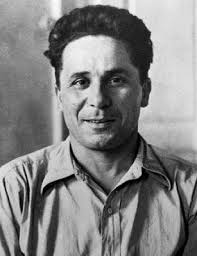 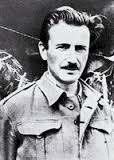 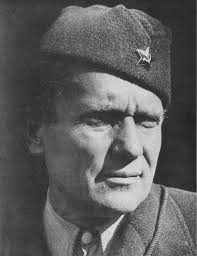 σ. Νίκος Ζαχαριάδης 


                                               Μάρκος Βαφειάδης
Γιόσιπ Μπροζ Τίτο
1942-1943
Απρίλιος 1942: Εξέγερση Μοναστήρι και Πρίλεπ: καταπνίγεται από Βούλγαρους
Μάρτιος 1943: Ίδρυση της ΟΧΡΑΝΑ από του Ιταλούς και την ΕΜΕΟ. Στόχος η ανεξάρτητη Μακεδονία
Ιούνιος-Αύγουστος 1943: Επαφές Βουκμάνοβιτσ-Τέμπο με ΚΚΕ και ΕΛΑΣ για πολιτική χειραφέτηση Σλαβομακεδόνων Ελλάδα και στρ/κή συνεργασία
Ίδρυση & δράση της Οχράνας (1943-44) στη Δυτική Μακεδονία
Όχράνα = Άμυνα
Ένοπλα σώματα βουλγαριζόντων εξοπλισμένα εναντίον ανταρτών
Τον 2ο παγκόσμιο πόλεμο– αναζοπύρωση βουλγαρικού ενδιαφέροντος για το Μακεδονικό
-Ελληνική Μακεδονία υπό τριπλή  κατοχή ως κατοχική ζώνη
 Η Βουλγαρία ασκεί πολιτική προσάρτησης & αφομοίωσης 
Επανεμφάνιση VMRO (Μιχαήλωφ)  συνολική λύση Μακεδονικού. 
Αίτημα προς ιταλικές αρχές για εξοπλισμό βουλαγαριζόντων.
1η φάση: «Βουλγαρο-Μακεδονικό Επαναστατικό Κομιτάτο»                 
                                                                                                       
5/3/1943,Καστοριά
Εξοπλισμός και οργάνωση από Ιταλικό στρατό (Venier).
Κινητήριος δύναμη: VMRO+Kalcev
Σκοπός: ένοπλη δράση εναντίον ανταρτών
Αφορμή: εμφάνιση ΕΛΑΣ

Ανεπιτυχής αντιμετώπιση ανταρτών.
Ιταλοί κατηγορούν Οχράνα
Αυξημένη προπαγανδιστική δράση ανταρτών-κατά  της Οχράνας
Αδράνεια Ιταλών. Ένταση δράσης ΕΛΑΣ. Προσχωρήσεις 
8/1943 αποχώρηση Ιταλών  Οχράνα στα πρόθυρα διάλυσης

Έλευση γερμανικών στρατευμάτων: 2η φάση 
Προτάσεις Μιχαήλωφ προς Γερμανούς. Γερμανικές επιφυλάξεις.
Μετά τη διάλυση ΣΝΟΦ, αποφασίζεται η συγκρότηση 3 ταγμάτων
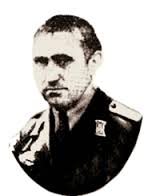 1ο Μακεδονικό Τάγμα – Καστοριά
2ο Μακεδονικό Τάγμα – Ξινό Νερό
3ο Μακεδονικό Τάγμα – Έδεσσα

Γρήγορη αύξηση στρατολογημένων
Πτώση δράσης Οχράνας (8/1944)
Διαφαινόμενη έκβαση πολέμου.
Ουδετεροποίηση Βουλγαρίας.
Ο Dimcev προσεγγίζει Αντάρτες

Ραγδαίες εξελίξεις. Ο  Κόκκινος Στρατός μπαίνει στη Βουλγαρία, 
Οι Γερμανοί διαλύουν την Οχράνα.Μέλη της διασκορπίζονται
Άντον Κάλτσεφ
1943
Αύγουστος 1943:  Εκλογή ΚΕ του ΚΚΜακεδονίας  στην περιοχή Πρεσπών
Νοέμβριος 1943: Τζάισε: Το αντιφασιστικό Συμβούλιο για την απελευθέρωση της Γιουγκοσλαβίας αποφαίνεται ότι η Μακεδονία θα είναι μια ομόσπονδη Δημοκρατία
25 ΙΟΥΝΙΟΥ  ΚΑΙ 5 ΙΟΥΛΙΟΥ 1943
Συνομιλίες Τεμπο με Α. Τζήμα-Σαμαρινιώτη (25.6.1943) και με τον ίδιο και τους  Άρη Βελουχιώτη και Στέφανο Σαράφη (5.7.1943). Θέματα: η ίδρυση Βαλκανικού Αρχηγείου, η μη συμμετοχή στο Συμμαχικό Γενικό  Στρατηγείο Ανταρτών, η είσοδος σλαβομακεδονικών σωμάτων σε ελληνικό έδαφος και η συνεργασία με ΕΛΑΣ, η διάδοση της σλαβομακεδονικής γλώσας όχι όμως της «αυτοδιάθεσης». (Ε. Κωφός. (1989). Η βαλκανική διάσταση του Μακεδονικού Ζητήματος στα χρόνια της Κατοχής και Αντίστασης).
ΑΥΓΟΥΣΤΟΣ 1943 Κεντρική Ελλάδα
Συνάντηση Τέμπο με ΓΓ ΚΚΕ Γ. Σιάντο, Κ, Γυφτοδήμο και Π. Καραγκίτση
Σιάντος μετά τη διάλυση της Κομιντέρν από του Σοβιετικούς επιφυλακτικός για Βαλκανικό Αρχηγείο
Αποφασίζεται η ίδρυση των ΣΝΟΦ
ΣΝΟΦ 1943-1944
ΣΝΟΦ (Σλαβομακεδονικό Λαϊκό Απελευθερωτικό Μέτωπο)
 Οκτώβρης 43 – Καστοριά, Νοέμβρης 43 – Φλώρινα 
ΑΙΤΙΑ αποδοχής από ΚΚΕ της σύστασής τους:  α) η συμμαχία με τον Τίτο ήταν μονόδρομος για το ΚΚΕ  β) οι σλαβομακεδόνες έπρεπε να μην αφεθούν στα χέρια της Βουλγαρίας ή του Τίτο. 
Η σύγκρουση ΣΝΟΦ-ΚΚΕ ήρθε τον Μάιο του 1944
(Andrew Rosos (1997). Incompatible  Allies. Greek Comunism and Macedonian Nationalism in the civil war in Greece. Journal of Modern Greek Studies 69/1, pp. 42-76.
ΤΟ ΜΑΚΕΔΟΝΙΚΟ ΤΟ 1944
Αύγουστος 1944
2 Αύγουστος 1944: Η αντιφασισιτκή συνέλευση Λαϊκής Απελευθέρωσης  ΑSNOM ιδρύει τη Λαϊκή Δημοκρατία της Μακεδονίας.
Σεπτέμβριος 1944: Μεταπολίτευση στη Βουλγαρία.
21-28 Σεπτεμβρίου 1944
Μόσχα: συζητήσεις Τίτο – Dimotrov για σύσταση Νοτιοσλαβικής ομοσπονδίας μεταξύ Βουλγαρίας-Νέας Γιουγκοσλαβίας που κράτησαν ως τον φεβρουάριο του 1945 χωρίς να καταλήξουν κάπου
13 Οκτωβρίου 1944: συμφωνία ποσοστών Μόσχα
Συμφωνία των ποσοστών στη Μόσχα.
H Ελλάδα στην βρετανική ζώνη επιρροής
1944 Νοέμβριος
Νοέμβριος 1944: 2 τάγματα σλαβομακεδόνων συνιστούν την αιγαιακή ταξιαρχία κρούσης στο Μοναστήρι με σκοπό να εισβάλλουν στην Ελλάδα
Δεκέμβριος 1944: Ιδρύεται Η «Μυστική Μακεδονική Απελευθερωτική Οργάνωση» (ΤΟΜΟ) στην Έδεσσα.
Συμφωνία του Λιβάνου (Mάιος 1944)
Συγκεντρώθηκαν ο Γεώργιος Παπανδρέου, ορισμένοι πολιτικοί είτε από την Ελλάδα είτε από τις εξόριστες κυβερνήσεις στη Μέση Ανατολή και αρκετοί εξουσιοδοτημένοι αντιπρόσωποι από το ΕΑΜ.





διάσκεψη για τον σχηματισμό Κυβέρνησης Εθνικής Ενότητας.
ΣΚΟΠΟΣ
479
Συμφωνία του Λιβάνου (Μάιος 1944)
Αποφασίστηκε εν όψει της αναμενόμενης απόβασης των συμμάχων στην Ελλάδα όλες οι αντιστασιακές οργανώσεις να τεθούν υπό ενιαία Διοίκηση και να υπακούν στις εντολές των συμμάχων.
ΕΑΜ: 25% συμμετοχή στην Κυβέρνηση και δευτερεύοντα υπουργεία (Θ. Χατζής, 1983).
480
Συμφωνία της «Καζέρτα» 26 Σεπτεμβρίου 1944
Υπογράφτηκε από τον Άγγλο στρατηγό Ουίλσων, τον πρωθυπουργό Παπανδρέου και τους στρατηγούς Σαράφη και Ζέρβα.
Προέβλεπε την εξάρτηση των αντιστασιακών δυνάμεων της Ελλάδας από τις συμμαχικές δυνάμεις.
Όλες οι ανταρτικές ομάδες στην Ελλάδα θα είναι κάτω από τις διαταγές της ελληνικής κυβέρνησης εθνικής ενότητας και η ελληνική κυβέρνηση θα θέσει αυτές τις δυνάμεις υπό τις διαταγές του στρατηγού Σκόμπυ (Θ. Χατζής, 1983).
481
ΔΕΚΕΜΒΡΙΑΝΑ
Η οριστική ρήξη ανάμεσα στο ΕΑΜ και την κυβέρνηση ήλθε στις 3 Δεκεμβρίου 1944, όταν η αστυνομία πυροβόλησε κατά του πλήθους που είχε συγκεντρωθεί μετά από κάλεσμα του ΕΑΜ. Το ΕΑΜ κινητοποίησε τον εφεδρικό ΕΛΑΣ και τις μονάδες που βρίσκονταν κοντά στην Αθήνα με αποτέλεσμα η στρατιωτική σύγκρουση να γενικευτεί και να περάσει στην ιστορία με την ονομασία Δεκεμβριανά (http://62.103.28.111/ds/ds_archive.asp).
482
Συμφωνία Βάρκιζας 12 Φεβρουαρίου 1945
Η Συνδιάσκεψη της Βάρκιζας άρχισε στις 9 Φεβρουαρίου και τελείωσε τις πρώτες πρωινές ώρες στις 12 Φεβρουαρίου, με την υπογραφή της «Συμφωνίας της Βάρκιζας».
Την κυβέρνηση εκπροσώπησαν οι: Σοφιανόπουλος, Ράλλης, Μακρόπουλος με τεχνικό σύμβουλο τον συνταγματάρχη Π. Κατσώτα.
Το ΕΑΜ-ΕΛΑΣ αντιπροσώπευαν οι: Σιάντος, Παρτσαλίδης και Τσιριμώκος, με τεχνικό σύμβουλο τον στρατηγό Σαράφη (Θ. Χατζής, 1983).
483
Συμφωνία Βάρκιζας
διάλυση όλων των ενόπλων οργανώσεων, παράδοση καθορισμένου αριθμού όπλων, αμνηστία κάποιων αδικημάτων όχι όμως κακουργηματικών πράξεων.
Η Συμφωνία της Βάρκιζας όριζε ότι ο ΕΛΑΣ θα διαλυόταν και οι άνδρες του θα παρέδιδαν τον οπλισμό τους. Η κυβέρνηση από την άλλη πλευρά δεσμευόταν να εξασφαλίσει τα συνταγματικά δικαιώματα και τις ατομικές ελευθερίες, να εκκαθαρίσει τον κρατικό μηχανισμό από όργανα της μεταξικής δικτατορίας και συνεργάτες των Γερμανών και να προχωρήσει στη διενέργεια δημοψηφίσματος για το πολιτειακό και σε εκλογές.
 Τέλος, προβλεπόταν η αμνηστία των πολιτικών αδικημάτων που είχαν διαπραχθεί κατά τα Δεκεμβριανά, εκτός από τα κοινά αδικήματα «τα οποία δεν ήσαν απαραιτήτως αναγκαία δια την επιτυχίαν του πολιτικού αδικήματος»
484
1945 Απρίλιος: ΝΟΦ
Απρίλιος 1945 Ίδρυση του ΝΟΦ (Εθνικού Απελευθερωτικού Μετώπου των σλαβομακεδόνων Ελλάδος).
Δεκέμβριος 1945: Συνάντηση Ζαχαριάδη-και του ΚΚΕ-ηγετών ΝΟΦ στη Θεσσαλονίκη.
Ο Τίτο πρόσφερε μέσω ΝΟΦ ανθρώπινο δυναμικό και υποστήριξη μέσα από τα ανοιχτά σύνορα
Ο ΕΜΦΥΛΙΟΣ, 1946-1949
ΑΥΓΟΥΣΤΟΣ 1946
Α ΣΥΝΕΔΡΙΟ  Λαϊκού Μετώπου στα Σκόπια
Δεκέμβριος 1946 Ελληνική καταγγελία στον ΟΗΕ από την κυβέρνηση Τσαλδάρη για τον ρόλο των Βορείων γειτόνων της Ελλάδος στην οργάνωση αντάρτικου στις Βόρειες Επαρχίες
Γιουγκοσλάβοι: η καταγγελία σχετίζεται με την εσωτερική κατάσταση στην Ελλάδα.
ΝΟΕΜΒΡΙΟΣ 1946
ΚΚΓ, ΚΚΜ, ΚΚΕ  αποφασίζουν να θέσουν τα ΝΟΦ υπό τον έλεγχο του ΚΚΕ
Σε αντάλλαγμα παραχωρείται αναλογική αντιπροσώπευση των σλαβομακεδόνων στον ΔΣΕ και στους μηχανισμούς του κόμματος. 
Ο Κωφός υπολογίζει ότι το 1948 υπήρχαν 14000 σλαβομακεδόνες στον ΔΣΕ 
(Kofos, the impact..)
1947 Αύγουστος-Νοέμβριος
1947: Συμφωνία Μπλεντ-Ευξείνογκραντ. Ο Δημητρώφ δεσμεύεται να παραδώσει τη βουλγαρική Μακεδονία (ΠΙΡΙΝ) στη Γιουγκοσλαβία.
ρήξη Τίτο-Στάλιν :Γιουγκοσλαβία εκτός Κominform
KKE ευθυγραμμίζεται με σοβιετική γραμμή, ελάττωση βοήθειας από Τίτο.
 5η Ολομέλεια Κ.Ε ΚΚΕ_30-1/1/1949
Ζαχαριάδης υιοθετεί θέση Βουλγαρίας ότι ο αγώνας του Μακεδονικού λαού αποσκοπεί στην εθνική αποκατάσταση και αυτοδιάθεση (Πολυσημία Όρου.)
O ΕΜΦΥΛΙΟΣ ΣΤΗ ΦΛΩΡΙΝΑ
Η νομιμότητα των οργανώσεων εν έτει 1946
Οι οργανώσεις που επεδίωκαν τη «νομιμότητα» ήταν οι εξής:
Πολιτικές οργανώσεις
Συνδικαλιστικές οργανώσεις
Συνδικάτα
Επαγγελματικά σωματεία
ΕΜΠΛΕΚΟΜΕΝΕΣ ΟΙΚΟΓΕΝΕΙΕΣ
Σταφυλίδη
Τ. Μπλάγκα
Τσώτσου
Μποζίνη
Χατζηλία
Καμπασνίτσαλη
Βιτανιώτη
Σιέμπη Τσαπάνου
Σεχίδηδων
Τσακίρη
Ηλιάδηδων
Δημοκρατικοί πολίτες που συνελήφθησαν από την Ασφάλεια
Κατσαντώνης από τους Αγίους Αναργύρους
Σιδηρόπουλος από το Βαλτόνερο
Μ. Τάβες από το Φλάμπουρο
3 άλλοι από το Μπούφι.
Τα έκτακτα μέτρα τάξης του Γ΄Ψηφίσματος(17 Ιουνίου 1946).
Απαγόρευση απεργιών και συγκεντρώσεων
Κατάργηση οικογενειακού ασύλου
Κατάργηση ελευθεροτυπίας
Αντικατάσταση των τακτικών δικαστηρίων από τα έκτακτα στρατοδικείαΜέτρα της Φλώρινας(14Ιουνίου 1946).
Τα μισά στελέχη θα εμφανίζονταν εναλλάξ στα Γραφεία των Οργανώσεων.
Δημιουργία καταλόγων στελεχών, οι οποίοι θα προειδοποιούνταν για ενδεχόμενα χτυπήματα
«Η έξοδος στο βουνό».
496
Η νομιμότητα των οργανώσεων εν έτει 1946
497
498
Τα έκτακτα μέτρα
499
500
501
Μετά το χτύπημα της Οργάνωσης ήρθε κομματική εντολή από το Μακεδονικό Γραφείο του ΚΚΕ για την ανάπτυξη αντάρτικου.
502
Οι πρώτες επιχειρήσεις του 1946 και η δημιουργία του Αρχηγείου των ανταρτών στο Βίτσι.
503
504
Το μπλόκο στο σπίτι του Βιτανιώτη.
Μετά την επιστροφή από το Βίτσι, ο Λευτέρης Κατσάκος και ο Νίκος Κέντρος κατευθύνθηκαν στο σπίτι του Βιτανιώτη, που αποτελούσε κρυψώνα, προκειμένου να αποφύγουν τον χωροφύλακα Αλέκο Αδάμ. Εκεί ήταν και ο Θεόδωρος Ευθυμιάδης. Μολονότι, η Ασφάλεια έκανε έρευνα στο σπίτι, οι ίδιοι γλίτωσαν.
505
Το πρώτο στρατοδικείο.
506
Η ΕΠ της ΚΟ Φλώρινας βγαίνει στο βουνό.
507
Στο Βίτσι από το Μπούλκες οι καπετάνιοι(μέσα Αυγούστου 1947).
508
Ενότητα των ανταρτικών ομάδων στο Βίτσι.
509
510
511
Μινά Φότερ: Μέλος του Κεντρικού Συμβουλίου του NOF(21 Μαΐου 1945) (http://www.imma.edu.gr/macher/articles/07.html )
512
«Ο χειμώνας του 1947»
513
ΕΞΕΤΑΣΤΙΚΗ ΕΠΙΤΡΟΠΗ ΟΗΕ ΙΑΝΟΥΑΡΙΟΣ 1947Η εξεταστική επιτροπή του ΟΗΕ στη Φλώρινα.
Στις αρχές του Ιανουαρίου του 1947 ήρθε στην Αθήνα η επιτροπή του ΟΗΕ  και με έδρα τη Θεσσαλονίκη παρέμεινε μέχρι και τον Ιούλιο του 1947. Με την είσοδό της στη Φλώρινα συγκροτήθηκε εκ μέρους του ΕΑΜ επιτροπή με στόχο τη φανέρωση των συνεπειών της «τρομοκρατίας» στη Φλώρινα.
514
Η λιποταξία διμοιρίας του κυβερνητικού στρατού από την Πύλη.
Στις 24 Απριλίου του 1947 λιποτάχτησε μια διμοιρία του κυβερνητικού στρατού από την Πύλη Πρέσπας, για να ενσωματωθούν στους αντάρτες. Συνέπεια της λιποταξίας ήταν οι μαζικές συλλήψεις φαντάρων και κάποιων Φλωρινιωτών.
515
Ομαδικές συλλήψεις και θανατικές καταδίκες των στρατοδικείων.
516
517
Μαζικοποίηση του αγώνα και ανασυγκρότηση των δυνάμεων του ΔΣΕ το έτος 1947 για την αντιμετώπιση των ενόπλων αναμετρήσεων με τον κυβερνητικό στρατό.
518
Οι αντάρτες χτυπούν τη Φλώρινα 28 Μαίου 1947
Στις 28 Μαΐου 1947 χτυπήθηκε και η πόλη της Φλώρινας από τους αντάρτες του Βίτσι. Για την αντιμετώπισή τους η Χωροφυλακή και ο Στρατός έχτισαν σε συγκεκριμένες περιοχές της Φλώρινας πυροβολεία.
520
Η επιστράτευση καλοκαίρι 1947
Το καλοκαίρι του 1947 πραγματοποιήθηκε προσέλευση χωρικών στους αντάρτες. Για την οργάνωση μάλιστα της δύναμής τους έγινε επιστράτευση ηλικιών. Η οργάνωση του ΔΣΕ είχε ως εξής:
521
Η αμερικανική επέμβαση στην Ελλάδα και το Δόγμα Τρούμαν 12.3.1947
Την άνοιξη του 1947 οι Αμερικανοί διώχνουν τους Άγγλους από την Ελλάδα και επιβάλλουν τη δική τους κυριαρχία. Στις 2 Δεκεμβρίου, ο πρωθυπουργός Τσαλδάρης με τον Υπουργό Εξωτερικών κατευθύνθηκαν στις ΗΠΑ με σκοπό την παραχώρηση οικονομικής βοήθειας στους Έλληνες. Έτσι, στις 12 Μαρτίου 1947 ο πρόεδρος των ΗΠΑ, Τρούμαν ζήτησε την προσφορά 400 εκατομμυρίων στην Ελλάδα και την Τουρκία.
522
Η 3η Ολομέλεια(11 Σεπτεμβρίου 1947)  ΠΡΟΣΩΡΙΝΗ ΔΗΜΟΚΡΑΤΙΚΗ ΚΥΒΕΡΝΗΣΗ (24 Δεκεμβρίου 1947)
ΠΔΚ: Προωρινή Δημοκρατική Κυβέρνηση
523
ΕΜΦΥΛΙΟΣ 1947-1949
Οι εκκαθαριστικές επιχειρήσεις του 1947 και οι μάχες του ΔΣΕ το 1947 – 1948 στο Βίτσι – Γράμμο (Σελ. 3)
Κρίσιμες μάχες για τον Δημοκρατικό Στρατό (Σελ. 10)
Η μάχη της Φλώρινας 12 Φεβρουαρίου 1949 (Σελ. 16)
Τι λένε άλλες πηγές για τη μάχη της Φλώρινας (Σελ. 28)
524
Ελληνικός Στρατός:
Κυβέρνηση Αθήνας – ανώτατη στρατιωτική ηγεσία -  υπόδειξη Άγγλων  Στρατιωτικές επιχειρήσεις σε όλη τη χώρα, ιδίως στη Δ. Μακεδονία, και «άδειασμα» της υπαίθρου απ΄τον πληθυσμό σε 2 φάσεις: Απρίλης – Ιούνης και Ιούνης -  Σεπτέμβρης (περιλάμβανε τις περιοχές Γράμμος, Σμόλικας, Σόλο, Βίτσι – Σινιάτσικο). Η αποτυχημένη τακτική των κλοιών του ΚΣ και οι ελιγμοί των τμημάτων ΔΣΕ προκάλεσαν σοβαρές συνέπειες στον Κυβερνητικό Στρατό, όπως αναφέρουν οι στρατηγοί του (π.χ Υποστράτηγος Ζαφειρόπουλος).
ΟΙ ΕΚΚΑΘΑΡΙΣΤΙΚΕΣ ΕΠΙΧΕΙΡΗΣΕΙΣ ΤΟΥ 1947 ΚΑΙ ΟΙ ΜΑΧΕΣ ΤΟΥ ΔΣΕ ΣΤΟ ΒΙΤΣΙ - ΓΡΑΜΜΟ
Δημοκρατικός Στρατός Ελλάδας: 
απαρχή της συγκρότησής του το 1947. Στη Μακεδονία υπήρχε αρχικά το Αρχηγείο Κεντρικής και Δυτικής Μακεδονίας, το οποίο χωρίστηκε το καλοκαίρι του ‘47 σε δύο Αρχηγεία. Οι άλλες περιοχές υπάγονταν σε 2-3 περιφερειακά Αρχηγεία (π.χ Βίτσι, Βοίου, Γράμμου). Παράλληλα,  συγκρότηση ταγμάτων 300 - 400 μαχητών και λόχων. Αποστολή τους: μαζικοποίηση με τοπικές μικρές επιχειρήσεις και απόκρουση των επιχειρήσεων του Κυβερνητικού Στρατού.
526
Βίαιη εκκένωση χωριών από τον ΕΣ για ανακοπή εφεδρειών, πληροφοριών και τροφίμων των αντάρτικων τμημάτων. Ο κόσμος εγκατέλειπε τα χωριά και περνούσε μαζικά σε Αλβανία και Γιουγκοσλαβία.
Προσφυγοποίηση του αγροτικού πληθυσμού (σύμφωνα με τον αθηναϊκό ραδιοσταθμό  στις 4.3.1948):
527
Αρχηγείο Βοΐου – Γράμμου



Ο Νίκος Κέντρος αναλαμβάνει την κομματική δουλειά του αρχηγείου σε συνεργασία με το Μήτσο Καραντάνη. Οργανώνουν διάφορα αχτίφ στελεχών στα Τάγματα 850, 855, 856, στο Τάγμα Ηλιάδη και στο Τάγμα Γκρέκο. Τέλη Σεπτέμβρη ΄47 ολοκληρώθηκε η συγκρότηση κομματικών οργανώσεων στα τάγματα, στο Λόχο Διοίκησης του Αρχηγείου, στις δυνάμεις του νοσοκομείου και αλλού. Τεταμένες οι σχέσεις του Διοικητή Γ. Γιαννούλη και του Πολιτικού Επιτρόπου Θ. Ευθυμιάδη.
528
20 ΣΕΠΤΕΜΒΡΙΟΥ 1947
Αχτίφ στελεχών του Αρχηγείου πραγματοποιείται στις 20 Σεπτεμβρίου 1947 στην έδρα του, στα Λιβάδια της Κοτύλης, όπου τέθηκαν πολλά ζητήματα και υπογραμμίστηκαν προηγούμενα λάθη αιφνιδιασμών και άδικων απωλειών. 
Τα βασικά προβλήματα που έχριζαν προσοχής: δημοκρατικές εβδομαδιαίες συνελεύσεις, διαφώτιση στα τάγματα και στους λόχους, ηρωισμός και δημοκρατική συμπεριφορά στελεχών, πειθαρχία κι εκτέλεση διαταγών, επαγρύπνηση κι εχεμύθεια, εκπολιτισμός και ψυχαγωγία, προπαγάνδα στον κυβερνητικό στρατό και σχέσεις με το λαό
ΤΑΚΤΙΚΟΣ Ο ΔΣ

τέλη Σεπτεμβρίου ‘47 με πανελλήνια απόφαση της 3ης Ολομέλειας ο ΔΣΕ γίνεται τακτικός, διαλύεται το Αρχηγείο και σχηματίζονται Ταξιαρχίες. Ο Ν. Κέντρος γίνεται βοηθός του πολιτικού επιτρόπου της 14ης Ταξιαρχίας και γραμματέας της Κομματικής Οργάνωσης του ΚΚΕ της Ταξιαρχίας.
Στις 23 Δεκεμβρίου 1947 σχηματίστηκε η Προσωρινή Δημοκρατική Κυβέρνηση του βουνού, κάτι που γιορτάστηκε πανηγυρικά. Η έδρα της μεταφέρθηκε στο Βίτσι στην περιοχή Πρέσπας, όπου μεταφέρθηκε και το Γενικό Αρχηγείο του ΔΣΕ.
530
Σύμφωνα με τα ΑΣΚΙ: «
Στην 3η Ολομέλεια της ΚΕ του ΚΚΕ τίθενται ως στόχοι η αύξηση της δύναμης του ΔΣΕ, της σταδιακής μετατροπής του σε τακτικό στρατό και η επέκταση της εδαφικής επικράτειας του ΔΣΕ στη Μακεδονία. Για την υλοποίηση του τελευταίου στόχου αποφασίζεται ο σχηματισμός επαναστατικής κυβέρνησης. Η ανακοίνωση της δημιουργίας της Προσωρινής Δημοκρατικής Κυβέρνησης στις 24 Δεκεμβρίου 1947 έχει ως συνέπεια στις 27 Δεκεμβρίου 1947  με το νόμο 509 να τεθεί εκτός νόμου το Κομμουνιστικό Κόμμα Ελλάδας».)
το χειμώνα ‘47 – ’48 η 14η Ταξιαρχία έπρεπε να οχυρώσει τη διάταξή της  διότι την άνοιξη αναμένονταν ισχυρά χτυπήματα του αντιπάλου σε όλα τα μέτωπα του Γράμμου.
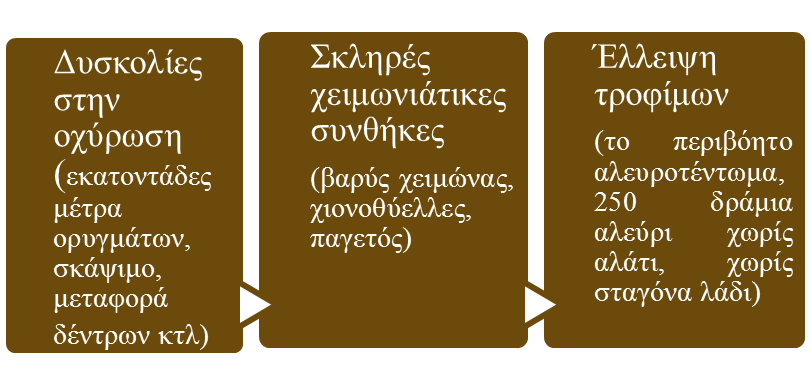 532
Οι επιχειρήσεις του Γράμμου το 1948
Το σχέδιο του Κυβερνητικού Στρατού ήταν να συντρίψει τις δυνάμεις του ΔΣΕ με επιθέσεις στην περιοχή του Γράμμου από ΒΑ και ΝΔ κατεύθυνση.







Ο ΚΣ με την πλήρη βοήθεια των Αμερικανών διέθετε πολυβόλα, όλμους, κανόνια, τανκς κι αεροπλάνα. Στο χωριό του Γράμμου μετέφεραν 6 μεραρχίες στρατού, 4 συντάγματα πυροβολικού με 120 κανόνια και 70 αεροπλάνα με στρατηγό το Βαν Φλήτ. Τελικά, οι επιχειρήσεις που διήρκησαν 15 Ιουνίου – 2 Ιουλίου δεν απέδωσαν κανένα κέρδος στον ΚΣ. Στον τομέα Αλεβίτσας αυτές ανακόπηκαν με σοβαρές απώλειες του στρατού. Το μόνο που πέτυχε στον τομέα της 14ης Ταξιαρχίας ήταν η κατάληψη του Αη-Λια.
Η κατάληψη έπρεπε να γίνει μέσα σε 7 μέρες. Ήταν ο τομέας της 14ης Ταξιαρχίας.
533
Η μάχη της Γκορούσιας

18 Ιουλίου ΄48: τμήματα του ΚΣ έκαναν επιθέσεις με πυροβολικό κι αεροπορία για την κατάληψη ορισμένων υψωμάτων της Γκορούσιας, οι οποίες αποκρούστηκαν απ’ τον ΔΣΕ.
27 Ιουλίου ΄48: νέα επίθεση με «καταιγιστικά πυρά» σε όλη την οροσειρά και στην έδρα της Διοίκησης της Ταξιαρχίας. «Φοβερή ζημιά» και πολλοί τραυματίες. Ανάμεσά τους ο Ν. Κέντρος, ο οποίος μεταφέρθηκε στο Γενικό Νοσοκομείο του ΔΣΕ, όπου τον επισκέφθηκε η Λεύκα η αδερφή του.  Οι βαριά τραυματισμένοι οδηγούνταν στην Αλβανία, στα νοσοκομεία της Κορυτσάς και του Ελμπασάν. 
20 Αυγούστου ΄48: ελιγμός της Ταξιαρχίας. Επίθεση των τμημάτων του ΔΣΕ κατά του οχυρού της Γκίνοβας. Παρά τα χτυπήματα, η φάλαγγα με τους μαχητές του Γράμμου πέρασε στα μετόπισθεν του στρατού κι έφτασε στα υψώματα του χωριού Πολυάνεμο, όπως καθόριζε το σχέδιο ελιγμού. Στη συνέχεια εγκαταστάθηκαν στο χωριό Βίτσι.
534
Σκληρές μάχες στο Βίτσι
25 Αυγούστου 1948: τα κυβερνητικά στρατεύματα επιτίθενται τα βασικά υψώματα  Μάλι – Μάδι, Μπούτσι, Βίτσι, Μπέλα – Βόντα.  Υποχωρούν από τις συνδυασμένες επιθέσεις των τμημάτων του ΔΣΕ, οι δυνάμεις του οποίου κατόρθωσαν να ματαιώσουν το βασικό σκοπό των αμερικανικών σχεδίων προκαλώντας σοβαρές απώλειες στον ΚΣ. Διάφοροι στρατιωτικοί συγγραφείς απέδωσαν την αποτυχία της εκστρατείας του ‘48 στην «απειρία των διοικήσεων του ΚΣ και στην ανικανότητα ορισμένων διοικητών που δε συγκρότησαν τα τμήματά τους στο Βίτσι κι έτσι διαλύθηκαν παρασύροντας κι άλλα τμήματα στη φυγή τους».
Με τον ερχομό των τμημάτων του ΔΣΕ στο Βίτσι έγιναν συζητήσεις και συνελεύσεις για τις μάχες του Γράμμου. Το κύριο συμπέρασμα ήταν ότι οποιαδήποτε επιθετική ενέργεια έπρεπε να αντιμετωπίζεται με την τακτική της ενεργητικής άμυνας και με μαχητικές επιθετικές ενέργειες.
535
536
537
Σύμφωνα με τα ΑΣΚΙ: 

«Το επόμενο βήμα του Εθνικού Στρατού ήταν η επίθεση για την κατάληψη του κεντρικού Γράμμου. Ο ΔΣΕ βρέθηκε σε πολύ δύσκολη θέση. Είχε χάσει μεγάλο μέρος από το έδαφος που έλεγχε και η αμυντική θωράκιση λόγω της αραιής διάταξης και των κατώτερων αριθμητικά δυνάμεων είχε αποδειχθεί προβληματική. Οι μαχητές του ΔΣΕ μετά από τις σκληρές μάχες που είχαν προηγηθεί και στις οποίες είχαν διακριθεί για την ικανότητά τους τόσο στην άμυνα όσο και στις αντεπιθέσεις, είχαν αρχίσει να δείχνουν σημάδια κόπωσης μπροστά στην επικείμενη κατάρρευση. Μπροστά στον κίνδυνο να εγκλωβιστούν οι μαχητές του ΔΣΕ από τον Εθνικό Στρατό αποφασίστηκε η εγκατάλειψη του Γράμμου. Στις 20-21 Αυγούστου οι δυνάμεις του ΔΣΕ κινήθηκαν από το Γράμμο στο Βίτσι μέσα από το αλβανικό έδαφος και από το πέρασμα ανάμεσα στα υψώματα Αμμούδα και Αλεβίτσα. Η ηγεσία του ΔΣΕ παρουσίασε τη μετακίνηση στο Βίτσι ως «ελιγμό» αλλά στην πραγματικότητα είχε υποχρεωθεί να εγκαταλείψει το Γράμμο μπροστά στην διαγραφόμενη ήττα του και αφήνοντας πίσω του περισσότερους από 3.000 νεκρούς μαχητές και μαχήτριες (σύμφωνα με τα στοιχεία του Εθνικού Στρατού)».
538
Ο θεσμός των πολιτικών επιτρόπων


Με επιστολή του Ν. Ζαχαριάδη εγκαινιάστηκε ο θεσμός των πολιτικών επιτρόπων των πόλεων και γενικεύτηκε με τη δημιουργία Ομάδων ΠΕ στις πόλεις και στην ύπαιθρο. Η ηγεσία του ΚΚΕ φιλοδοξοόυσε να γίνει η αφετηρία για τη δημιουργία του «τρίτου μετώπου».
Ο Ν. Κέντρος ως ΠΕ διάλεξε 25 αξιωματικούς και μαχητές που θα πλαισιώνουν τη δουλειά του. Αποσπάστηκαν από τα τμήματά τους κι εντάχθηκαν στις ειδικές ομάδες του ΠΕ Φλώρινας. Ορισμένοι από αυτούς:
Αλέκος Σέμπης (Περικλής) → παλιός αγωνιστής Ακροναυπλιώτης, πρώην γραμματέας της Περιφερειακής Επιτροπής Φλώρινας
Τάκης Τριανταφυλλίδης (Ζαχαρίας) → από τα βασικά στελέχη της ΕΠΟΝ, πρώην μέλος του Προεδρείου του Νομαρχιακού Συμβουλίου της ΕΠΟΝ Φλώρινας
Γιάννης Γιαλιαμάς → λοχαγός του ΔΣΕ από το χωριό Ν. Καύκασος
539
Η αποστολή των ειδικών ομάδων ΠΕ:




Με βάση αυτή την αποστολή έγιναν τα ακόλουθα:
Σαμποταριστικές ενέργεις από το Νοέμβρη 1948 στο δυτικό και ανατολικό τομέα Φλώρινας, οι οποίες έγιναν αμέσως αντιληπτές από τα τμήματα του ΚΣ. Οι Ομάδες διείσδυαν στη διάταξη του στρατού  γύρω από τα φυλάκια της Φλώρινας και σκόρπισαν σε 10 σημεία άφθονο διαφωτιστικό υλικό.
Το Δεκέμβριο χτύπησαν το φυλάκιο Σιταριάς και το δρόμο Καλογερίτσας – Δερβενίου σκορπίζοντας υλικό: Δελτία Ειδήσεων και προκηρύξεις στη διάταξη του στρατού, κατά μήκος του Σακουλέβα και προς τις κατευθύνσεις Φλώρινα – Κλεινές, Φλώρινα – Πέρασμα.
Επαφή και συγκρότηση των οργανώσεων στη Φλώρινα.
Πλατιά διαφωτιστική προπαγάνδα στο λαό και στο στρατό.
Συγκέντρωση πληροφοριών για τις κινήσεις του αντιπάλου.
Σαμποταριστική δραστηριότητα στα μετόπισθεν του αντιπάλου.
 Με κάθε μέσο και τρόπο στρατολογία νέων για τις τάξεις του ΔΣΕ.
540
Στις 2 Γενάρη 1949 οι Ομάδες χτύπησαν την Ηλεκτρική Εταιρεία Φλώρινας σκορπίζοντας 300 Δελτία Ειδήσεων αλλά και μια διμοιρία στρατού με κατεύθυνση στην Υδρούσα. Δυο μέρες μετά τοποθέτησαν νάρκες προς την Εφορεία και ωρολογιακές βόμβες στο κτίριο των στρατιωτικών σφαγείων. 
Γενικά, οι ομάδες των ΠΕ είχαν μια συνεχή δράση στη Φλώρινα κι απασχολούσαν τακτικά τα στρατιωτικά φυλάκια τόσο με σαμποταριστικές ενέργειες όσο και με διαφωτιστικά φυλλάδια. Το ίδιο συνέβαινε και με τις ομάδες της υπαίθρου που διείσδυσαν πολλές φορές στα χωριά Λέχοβο, Κλεισούρα, Αγ. Ανάργυροι. Επίσης, έκαναν σαμποτάζ κόβοντας τα τηλεφωνικά καλώδια Φλώρινας – Αμύνταιου.
541
Στις 3 Φλεβάρη 1949
πραγματοποιήθηκε σύσκεψη όλων των Ομάδων του ΠΕ Φλώρινας στο Πισοδέρι. Αναλύθηκαν οι αποφάσεις της 5ης Ολομέλειας και ιδίως όσες αφορούσαν τον προσανατολισμό των ΠΕ πόλεων και υπαίθρου. 
Το καθήκον της στρατολόγησης 1.000 νέων μαχητών θεωρήθηκε από όλους απραγματοποίητο και τελικά έγινε δέσμευση για τη στρατολογία 500. Ύστερα από λίγες μέρες έγινε η μάχη της Φλώρινας που αποτέλεσε το βατερλώ του ΔΣΕ με εκατοντάδες νεκρούς και τραυματίες, εκ των οποίων αρκετοί αξιωματικοί και μαχητές των ομάδων ΠΕ Φλώρινας.
Η ΜΑΧΗ ΤΗΣ ΦΛΩΡΙΝΑΣ 12-02-1949
Η προετοιμασία
Ο ΔΣΕ αντιμετώπιζε οξύτατο πρόβλημα εφεδρειών στα τέλη του ‘48 και αρχές ‘ 49, κάτι που θα λυνόταν σύμφωνα με την ηγεσία του ΚΚΕ και του ΔΣΕ με χτυπήματα στις πόλεις, τα οποία ταυτόχρονα θα δημιουργούσαν σύγχυση κι αποδιοργάνωση στον αντίπαλο. Έτσι, στα τέλη του 1948 χτυπήθηκε η Νάουσα κι η Έδεσσα. Στις αρχές του επόμενου έτους η ηγεσία ετοίμαζε να δώσει μια εντυπωσιακή απάντηση στον αντίπαλο με βάση και τις αποφάσεις της 5ης Ολομέλειας της ΚΕ του ΚΚΕ. Επιλέχθηκε για το σκοπό αυτό η πόλη της Φλώρινας. Οι στόχοι του χτυπήματος:
543
Οι δυνάμεις του ΚΣ                                        Οι δυνάμεις του ΔΣΕ









Ο Ν. Κέντρος μαζί με άλλους ήταν υπεύθυνος για τη συγκέντρωση πληροφοριών, όπως κι έγινε αφού πέρασαν τη διάταξη του αντιπάλου. Ετοίμασαν κατάσταση υπόπτων, χαφιέδων, μπράβων κτλ. για συλλήψεις. Μέσα στην πόλη αλλά και στο χωριό Σκοπιά, στο Αμύνταιο και στο ύψωμα Κουλκουθούρια υπήρχε μεγάλη κινητικότητα. Στη Γεωργική Σχολή και στο φυτώριο εγκαταστάθηκε λόχος ΛΟΚ, ενισχύθηκε το πυροβολικό στο Ε΄ Δημοτικό και ταμπουρώθηκαν πολλοί ΜΑΥδες σε σπίτια της πόλης.
3η, 21η, 22η, Ταξιαρχία, 48ο Τάγμα Εθνοφρουράς
Διοίκηση Πυροβολικού Μεραρχίας, 104ο Σύνταγμα Πεδινής Πυροβολαρχίας
8 πεδινά και 4 μεσαία πυροβόλα, ουλαμός τεθωρακισμένων λόχος ΛΟΚ και λόχος βαθμοφόρων
4.500 άντρες: 14η, 103η, 107η, 18η Ταξιαρχία
Η Σχολή Αξιωματικών και δυνάμεις δύο διλοχιών της 104ης Ταξιαρχίας
Ορειβατικό πυροβολικό και άλλα τμήματα
544
Στις 7 Φεβρουαρίου κλήθηκαν όλες οι διοικήσεις των μεραρχιών και ταξιαρχιών στο χωριό Ανταρτικό, όπου αναλύθηκε το σχέδιο δράσης που περιλάμβανε τα εξής:










αποστολή του Ν. Κέντρου: Η διοίκηση του ειδικού τμήματος της Λαϊκής Πολιτοφυλακής δίπλα στις δυνάμεις του ΠΕ Φλώρινας. Το τμήμα αυτό εντάχθηκε κάτω απ΄τις διαταγές της 18ης Ταξιαρχίας με διοικητή το Βελισσάρη (Μήτσος Παπαγεωργίου). Με την κατάληψη της πόλης ο Κέντρος όφειλε να συγκροτήσει ειδικό τμήμα στρατοπεδίας και στρατονομίας με αποστολή τη σύλληψη όλων των ύποπτων, αντιδραστικών, χαφιέδων και μπράβων.
545
Πριν την έναρξη της επίθεσης (στις 8/2/49) η διοίκηση της 14ης Ταξιαρχίας έστειλε επιστολή – διαταγή, η οποία περιλάμβανε αναλυτικά τις 


προβλεπόμενες ενέργειες των Ταγμάτων, των Διμοιριών πεζικού, των λόχων σαμποτέρ κτλ στις συνοικίες, κτίρια και δρόμους που είχαν υπό την ευθύνη τους. 
Ο Ν. Κέντρος ετοίμασε μια κατάσταση 150 ύποπτων προσώπων και την παρέδωσε στο Ζαχαριάδη. Ο τελευταίος του ανέθεσε να ελέγξει ποιοι από αυτούς είναι πολιτικοί παράγοντες, βουλευτές, πολιτευτές και με προσωπική του ευθύνη να φροντίσει να μείνουν ακέραιοι για να τους κρατήσουν για ομήρους. «Τότε παρεμβαίνει ο Βλαντάς και μου λέει: Όποιοι σας φέρουν αντίσταση, μη διστάσετε, εκτελέστε τους. Η φράση αυτή με ξάφνιασε. Μέσα μου είπα: Για δες τι εμπιστοσύνη που μας έχει το κόμμα, εν λευκώ να χειριζόμαστε ακόμα και τις ζωές των ανθρώπων αυτών. Το ότι νιώθαμε περηφάνεια με κάτι τέτοιο που σήμερα προξενεί φρίκη, μπορεί να ερμηνευθεί μόνο σύμφωνα με το κλίμα πόλωσης της εποχής».
546
Η επίθεση 10-11 ΦΕΒΡΟΥΑΡΙΟΥ
Σύμφωνα με την αρχική απόφαση της ηγεσίας η επίθεση οριζόταν για τη 


νύχτα της 10ης προς 11ης Φλεβάρη. Έτσι, ξεκίνησαν όλα τα τμήματα για τον επιχειρησιακό τους τομέα. Ωστόσο, τα μεσάνυχτα ανακοινώθηκε αναβολή για μια μέρα λόγω κακοκαιρίας και παγετού που καθιστούσε αδύνατη τη διάνοιξη δρόμου προς το Μπούφι και τη Φλώρινα για να περάσει το ορειβατικό πυροβολικό. Η αναβολή είχε αρνητικές συνέπειες.
Στις 12.30 τα μεσάνυχτα της 12ης Φεβρουαρίου ορίστηκε η έναρξη της επίθεσης. Τους πρόλαβε όμως μπαράζ βλημάτων από όλμους του αντιπάλου, κάτι που δημιούργησε σύγχυση κι εκνευρισμό. 
Με τη διαταγή της επίθεσης έπρεπε να καταληφθούν όλα τα φυλάκια του ανατολικού τομέα για να αρχίσει η διείσδυση στην πόλη. Το τάγμα που θα χτυπούσε το ύψωμα 1033 έπρεπε στη συνέχεια να κατευθυνθεί προς τους Στρατώνες. Αυτό δεν επιτεύχθηκε διότι το κατέλαβε ο ΚΣ, ο οποίος χτύπησε τα τμήματα του ΔΣΕ στους Στρατώνες από τα μετόπισθεν.
547
Το Τάγμα του Πέτσο είχε κάποια επιτυχία, όμως προχωρώντας προς το Μοναστηριακό συνοικισμό και τους Στρατώνες έπεσε σε οχυρωμένη ζώνη. Ο ΔΣΕ δε μπορούσε να ελέγξει τα τμήματά του και δεχόταν πυρά 

απ΄το στρατό και τους ΜΑΥδες σε όλα τα σημεία. Μέχρι τα χαράματα έγιναν σκληρές μάχες. 
Στην τοποθεσία του Αγ. Μάρκου και προς Μπούφι ο ΔΣΕ δέχθηκε επανειλημμένες επιθέσεις του στρατού και των ΜΑΥ. Παρά τις προσπάθειες να σώσουν μεγάλο μέρος των τραυματισμένων, μετά τα πυρά του στρατού άρχισε να χτυπά το πυροβολικό αλλά και 3 αεροπλάνα. Και η δεύτερη αποστολή προς Μπούφι δέχτηκε σφοδρή επίθεση αεροπλάνων και πυροβολικού με αποτέλεσμα πλήθος νεκρών και τραυματιών. Προτεραιότητα δόθηκε στους πιο βαριά τραυματισμένους για τη μεταφορά τους στο Γενικό Νοσοκομείο. Ο Ν. Κέντρος με άλλους 15 τραυματίες μεταφέρθηκαν αρχικά σε διώροφο σπίτι αλλά ύστερα από την επίθεση αεροπλάνων με ρουκέτες φυγαδεύτηκαν στο νοσοκομείο κι από εκεί οι πιο βαριές περιπτώσεις σε νοσοκομεία της Κορυτσάς.
Η 108η Ταξιαρχία του Ζάρα είχε πολλές επιτυχίες στον τομέα Σκοπιάς, ενώ η 14η εγκλωβίστηκε στο δυτικό μέρος της πόλης και διαλύθηκε. Σκοτώθηκε ο διοικητής της Λευτέρης Λαζαρίδης.
548
«Οι αξιωματικοί του ΔΣΕ που σκοτώθηκαν:
549
Οι αρχές της πόλης επιστράτευσαν χιλιάδες ξεσπιτωμένους από τα χωριά τους, τους λεγόμενους «ανταρτόπληκτους», για καταναγκαστικές εργασίες, 


όπως για τη μεταφορά των νεκρών μαχητών του ΔΣΕ. Τους φόρτωναν κατά δεκάδες ρίχνοντάς τους σε ομαδικούς τάφους στον αγρό του Γιώργου Λοντράκη που βρίσκεται στο δρόμο προς Σκοπιά, πέρα από την εκκλησία του Αη Γιώργη. Εκεί θάφτηκαν 700 μαχητές του ΔΣΕ.
Μετά τη μάχη
Στις 5 -  Μαρτίου 1949 πραγματοποιήθηκε στο Βίτσι κομματική πολιτικοστρατιωτική σύσκεψη στελεχών σχετικά με τις αιτίες αποτυχίας της επιχείρησης στη Φλώρινα. Η διεύθυνση της επιχείρησης (Βλαντάς, Γούσιας) έριξαν τις βασικές ευθύνες στις διοικήσεις των τμημάτων για τις αποτυχίες. Επίσης, διατυπώθηκε η άποψη ότι υπήρχαν αδυναμίες τακτικής, έλλειψη διαρκούς ενεργητικής εποπτείας πάνω σε όλη την εξέλιξη της μάχης και σοβαρή διάσταση ανάμεσα στο σχεδιασμό και τις απαιτήσεις μια ποιοτικά ανώτερης και δύσκολης επιχείρησης, ανάμεσα στο μαντάρισμα και την καθοδήγησή της.
550
Μετά το χτύπημα της Φλώρινας οι αρχές της πόλης εξαπέλυσαν νέο κύμα μαζικών συλλήψεων. Από τις 10 ως τις 12 Μαρτίου συνέλαβαν 150 οικογένειες, συγγενείς ανταρτών, όπως φαίνεται στον παρακάτω πίνακα:










Έγιναν συλλήψεις και στα χωριά: Άνω και Κάτω Υδρούσα, Τροπαιοφόρος, Σκοπιά, Αμμοχώρι, Αρμενοχώρι και Μεσονήσι. Έτσι, στα χωριά έμειναν πλέον μόνο οι ΜΑΥδες. Στο Αμύνταιο 15 αγρότες κατηγορήθηκαν ότι συνεργάζονταν με τμήματα του ΔΣΕ, ενώ στη Φλώρινα συνελήφθησαν 50 άτομα και καταδικάστηκαν σε πολυετείς φυλακίσεις.
551
Τα μεσάνυχτα 12 προς 13 Μαΐου τα τμήματα του ΔΣΕ επιτέθηκαν αιφνιδιαστικά στο ύψωμα 1694 στα Κουλκουθούρια και το κατέλαβαν. 


Τα κυβερνητικά τμήματα πανικοβλήθηκαν κι έριξαν όλη την εφεδρεία της 1ης Μεραρχίας.  Οι μάχες κράτησαν μέχρι τις 16 του Μάη. Αμφότερα τα τμήματα είχαν σοβαρές απώλειες σε νεκρούς και τραυματίες. 
Στις 16 προς 17 Απριλίου τμήματα της 103ης Ταξιαρχίας του ΔΣΕ έκαναν επιθετικές ενέργειες στις οχυρωμένες θέσεις του στρατού στο Αμύνταιο, στο Ξινό Νερό και στο Κλειδί. Έγιναν σκληρές μάχες. Ο στρατός έκανε χρήση τεθωρακισμένων, αεροπορίας και πυροβολικού. Στα χωριά Βεύη, Λόφους και Μελίτη έγιναν ταυτόχρονες επιθετικές κρούσεις από τα τμήματα του ΔΣΕ.
552
ΠΗΓΕΣ ΓΙΑ ΤΗ ΜΑΧΗ ΤΗΣ ΦΛΩΡΙΝΑΣ



«Επρόκειτο για την απόπειρα από το Δημοκρατικό Στρατό Ελλάδας να καταλάβει την πόλη της Φλώρινας από τον Ελληνικό Στρατό. Η ηγεσία του ΔΣΕ απέδιδε μεγάλη σημασία στην κατάληψη της Φλώρινας, ελπίζοντας ότι θα μπορούσε να εγκαταστήσει εκεί την κυβέρνησή της. Η γειτνίαση με τα σύνορα της Αλβανίας και της Γιουγκοσλαβίας αποτελούσε ένα βασικό μακροχρόνιο πλεονέκτημα. Επίσης, άμεσος στόχος ήταν η στρατολόγηση ανδρών. 
Κατά την διάρκεια του 1948 ο ΕΣ απέκτησε σημαντική υπεροχή έχοντας καταλάβει τον Γράμμο. Ωστόσο, ο ΔΣΕ διατηρούσε τον έλεγχο μεγάλου μέρους της Δ. Μακεδονίας. Ορμητήριό τους ήταν το Βίτσι, όπου είχαν συγκεντρωθεί περίπου 10 χιλιάδες μαχητές. Στόχος τους ήταν η κατάληψη ενός αστικού κέντρου για να πετύχουν κάποιο τακτικό πλεονέκτημα και αναζωπύρωση του ηθικού τους. Επίσης, μια σταθερή εδαφική επικράτεια στα πεδινά θα λειτουργούσε ως βάση για τη διεκδίκηση της πολυπόθητης πολιτικής αναγνώρισης της «Προσωρινής Δημοκρατικής Κυβέρνησης» (ΠΔΚ) από το εξωτερικό. 
Η πρώτη απόπειρα διεξήχθη στη Νάουσα, την οποία κατόρθωσαν να καταλάβουν αλλά μόνο για τέσσερις μέρες (11-15 Ιανουαρίου).
553
Στις 30 Ιανουαρίου την ηγεσία του Γενικού Αρχηγείου του ΔΣΕ ανέλαβαν οι σχετικά άπειροι Γιώργος Βοντίτσιος («Γούσιας») ως Αντιστράτηγος, και ο Δημήτρης Βλαντάς ως Υποστράτηγος. Στόχος τους ήταν μία σημαντική επιτυχία, μεταξύ άλλων και ως 

απάντηση στην ανάληψη της αρχιστρατηγίας του ΕΣ από τον Αλέξανδρο Παπάγο την ίδια εποχή. Η Κοζάνη αποφεύχθηκε ως στόχος της ισχυρής παρουσίας του ΕΣ. Έτσι, επιλέχθηκε η Φλώρινα, η οποία όμως επίσης διέθετε αξιόλογη φρουρά.
Η επίθεση του ΔΣΕ εκδηλώθηκε στις 3.30 τα ξημερώματα στις 12 Φεβρουαρίου. Ο σκοπός ήταν η κατάληψη των υψωμάτων γύρω από την πόλη όσο ήταν σκοτάδι, και κατόπιν η είσοδος σε αυτήν με το χάραμα. Οι επιθέσεις διεξήχθησαν σχεδόν ταυτόχρονα και οδήγησαν στην κατάληψη μερικών υψωμάτων. Ο ΕΣ αντεπιτέθηκε άμεσα με επιτυχία, και αντιμετώπισε ακαριαία μία από τις τέσσερις ταξιαρχίες του ΔΣΕ που κατάφερε να εισδύσει για λίγο στην πόλη. 200 άνδρες του ΔΣΕ πιάστηκαν αιχμάλωτοι και κρατήθηκαν σε ένα κτίριο της πόλεως. Το απόγευμα της ίδιας ημέρας, ο ΔΣΕ εξαπέλυσε μια τελευταία επίθεση, η οποία όμως επίσης απέτυχε. 
Σύμφωνα με το Γενικό Επιτελείο του ΕΣ, ο ΔΣΕ είχε 713 νεκρούς και 350 συλληφθέντες και παραδοθέντες, ενώ οι κυβερνητικοί 44 νεκρούς, 284 τραυματίες και 35 αγνοούμενους. Σύμφωνα με το Γενικό Αρχηγείο του ΔΣΕ, από τα κυβερνητικά τμήματα σκοτώθηκαν 404, τραυματίστηκαν 976 και αιχμαλωτίστηκαν 82 - ενώ, κατά τον Δημήτρη Βλαντά οι απώλειες του Δημοκρατικού Στρατού, που έχασε σ' αυτή τη μάχη 194 στελέχη, ανέβηκαν σε 334 νεκρούς, 867 τραυματίες, 14 λιποτάκτες και 199 αγνοούμενους».
554
Αρχεία Σύγχρονης Κοινωνικής Ιστορίας



«Στις αρχές του 1949 ο Δημοκρατικός Στρατός διεξάγει τρεις εντυπωσιακές επιχειρήσεις με σκοπό να καταλάβει πόλεις. Η κατάληψη πόλεων αποτελούσε 
σημαντικό στόχο για το ΔΣΕ γιατί ήταν ο μοναδικός τρόπος να στρατολογήσει νέους μαχητές και να αποκτήσει πολύτιμα εφόδια (όπλα, πυρομαχικά, οχήματα, τρόφιμα, τηλεπικοινωνιακό εξοπλισμό, κλπ). Στις 11 Ιανουαρίου δυνάμεις της Χ Μεραρχίας του ΔΣΕ επιτέθηκαν και κατέλαβαν τη Νάουσα. Αποχώρησαν από την πόλη στις 14 Ιανουαρίου με πολλά λάφυρα (πολυβόλα, βλήματα, σφαίρες, μουλάρια, ασυρμάτους, κλπ) και αφού πρώτα προκάλεσαν εκτεταμένες καταστροφές σε κυβερνητικά κτίρια, εργοστάσια, δημόσια έργα, κ.α. Λίγες μέρες αργότερα εκδηλώνεται η επίθεση του ΔΣΕ κατά του Καρπενησίου.
555
Η επόμενη μεγάλη επιχείρηση του ΔΣΕ ήταν η επίθεση κατά της Φλώρινας. H επίθεση στη Φλώρινα συνδεόταν άμεσα με το μέλλον του ΔΣΕ. Οι στόχος του ΔΣΕ για το 1949 ήταν δύο: α) να υπερασπιστεί την επικράτειά του στην περιοχή Λίμνες Πρεσπών-Βίτσι και β) να ανακαταλάβει το Γράμμο. Η επίθεση στη Φλώρινα συνδεόταν με τον πρώτο στόχο καθώς τυχόν κατάληψή της θα εξασφάλιζε τον πεδινό χώρο που οδηγούσε στο Βίτσι ενώ θα μπορούσε να αποτελέσει και την έδρα της Προσωρινής Δημοκρατικής Κυβέρνησης. Ο Δημοκρατικός Στρατός για την επιχείρηση κατά της Φλώρινας συγκέντρωσε δυνάμεις από τη Χ, ΧΙ και την ΙΧ Μεραρχία, ένα σύνολο περίπου 7.000 μαχητών. Η επίθεση έγινε στις 11 Φεβρουαρίου 1949 αλλά απέτυχε και προκάλεσε σοβαρές απώλειες στο Δημοκρατικό Στρατό (700 νεκρούς και 400 αιχμαλώτους)».
Σοβαρές δυνάμεις του Δ.Σ.Ε. έκαναν, τη νύχτα της 11 προς 12 Φλεβάρη, ισχυρές επιθετικές κρούσεις κατά της πόλης της Φλώρινας. Ο εχθρός είχε στο χώρο αυτό την ΙΙ μοναρχοφασιστική Μεραρχία του με την 3η, 21 και 22 Ταξιαρχίες της, δηλ. 8.000 φαντάρους, 300 χωροφύλακες και 1.000 ΜΑΫ – ΤΕΑ. Επίσης έφερε για ενίσχυση κατά τη διάρκεια της μάχης το 105 Τ.Π. της 77 Ταξιαρχίας, το 615 Τ.Π. της 51 Ταξιαρχίας, Τάγμα πεζικού απ΄ την Καστοριά, το 556 Τ.Π. από περιοχή Έδεσσας και διλοχία του 514 Τ.Π. από Μουχαρέμ Έδεσσας και το 517 Τ.Π. από περιοχή Βέρροιας.
Η μάχη συνεχίστηκε ολόκληρη την ημέρα της 12 Φλεβάρη και τη νύχτα προς 13 Φλεβάρη. Καταλήφτηκαν σοβαρά υψώματα, όπως το Σολίσιτο – και το 1033, 1115 και 1398. Διλοχία της 108 Ταξιαρχίας μας κατάλαβε στις 5 η ώρα το πρωί της 12/2/ έπειτα από σφοδρή επίθεση την Σκοπιά και την Γκιούπκα.

Μέσα στην πόλη της Φλώρινας έγιναν σκληρές οδομαχίες απ΄τα τμήματα της 14ης και 18ης Ταξιαρχίας μας. Ο εχθρός είχε στις συγκρούσεις αυτές απώλειες 952 νεκρούς και τραυματίες και 80 αιχμαλώτους. Αυτές είναι μόνο οι εξακριβωμένες απώλειες του εχθρού. Μόνο η διλοχία της 108 ταξιαρχίας προξένησε στον εχθρό 460 νεκρούς και τραυματίες και έπιασε 30 αιχμαλώτους. Καταστρέψαμε 11 αυτοκίνητα του εχθρού δυο θωρακισμένα, τις αποθήκες πυρομαχικών και βενζίνης του Β’ Κλιμακίου της Μεραρχίας που βρίσκονταν στην Σκοπιά. Πήραμε 4 ασυρμάτους και πολλά άλλα λάφυρα. Τα τμήματά μας συμπτύχθηκαν κανονικά τη νύχτα της 12 προς 13 Φλεβάρη στις θέσεις εξόρμησής τους. Ο εχθρός έκανε αντιπερισπαστικές επιθέσεις στον τομέα Γκλάβατα – Ρ το με δυνάμεις της 10ης μοναρχοφασιστκής Μεραρχίας του.
Μόνο στις 13 Φλεβάρη έκανε 7 επιθετικές προσπάθειες. Όλες αυτές οι επιθέσεις αποκρούστηκαν. Ο εχθρός είχε συνολικά στον τομέα αυτό 110 νεκρούς και τραυματίες.
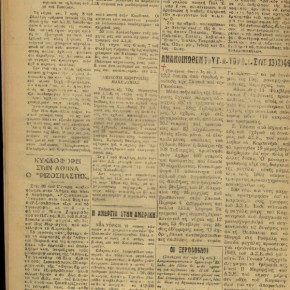 557
«Δελτίο Ειδήσεων»
Εφημερίδα του Δημοκρατικού Στρατού Ελλάδας

Τρίτη 15 Φλεβάρη 1949
Γκαιμπελικά ανακοινωθέντα
Ήταν δυνατό το χτύπημα του ΔΣ προχτές στη Φλώρινα. Και μόνο όταν οι μοναρχοφασίστες συνήλθαν, είδαν το τι είχανε πάθει: 952 οι νεκροί και τραυματίες του και 80 αιχμάλωτοι. Πώς να το ανακοινώσουν όμως στους οπαδούς τους που  ξανατέντωσαν από αγωνία τ’ αυτιά τους στο ραδιόφωνο ν΄ ακούσουν τι γίνεται. Δε σκέφτηκαν και πολύ. Απτή μέρα που διορίστηκε αρχιστράτηγος ο Παπάγος η μέθοδος του Γκαίμπελς εφαρμόζεται με καλύτερη συνέπεια και αυστηρότητα. … λιτα αντιστροφή των γεγονότων και αριθμών και το Γεν. Επιτελείο της Αθήνας ανακοινώνει 618 οι νεκροί συμμορίτες εις την Φλώρινα! χώρια οι τραυματίες και 300 τόσοι λέει αιχμάλωτοι κλπ. Κι’ ο κόσμος που τους άκουσε τους κορόιδεψε όταν το Γεν. Επιτελείο της Αθήνας ανακοίνωσε εκ των ημετέρων απώλειαν 25 νεκροί και 124 τραυματίες!…
558
Προς τη Νίκη»
Εφημερίδα του Δημοκρατικού Στρατού Ελλάδας
Τετάρτη 15 Φλεβάρη 1949

Δημοκρατικός Στρατός Ελλάδας
Γενικό Αρχηγείο
Ανακοινωθέν της 15/2/49

Εδώ και τρεις μέρες η ψευτοκυβέρνηση της Αθήνας και το μοναρχοφασιστικό Γενικό Επιτελείο ανακοινώνουν ότι «συνεχίζεται επιτυχώς η αναληφθείσα γενική αντεπίθεσις των εθνικών δυνάμεων εις τον τομέα της Φλώρινας». Κανένα Επιτελείο που θα σέβονταν έστω και στο ελάχιστο τον εαυτό του δεν θα ανακοίνωνε τέτοια ασύστολα ψέματα που φαίνεται ότι του χρειάζονται για πολιτικούς σκοπούς. Οι φαντάροι όμως του Μ.Φ.Σ. ακούνε τις ψευτιές αυτές και κρίνουν. Το Γενικό Αρχηγείο του Δ.Σ.Ε. ανακοινώνει ότι καμιά τέτοια «γενική αντεπίθεση» δεν γίνεται στον τομέα της Φλώρινας. Και ότι δυό μικροκινήσεις που έκαναν σήμερα οι μοναρχοφασίστες με δύναμη διλοχίας από Μικρή Βίγλα προς Πλάκα Νυχτός και από κάτω Κλεινές προς Μπούφι πνίγηκαν στο αίμα με σοβαρές απώλειες για τον εχθρό. Κατά τα άλλα επικρατεί ησυχία σ΄ ολόκληρο το μέτωπο του Βίτσι.
Σ.Δ.Γ.Α. 15/2/49
Το Γενικό Αρχηγείο του
Δ.Σ.Ε.
559
ΕΚΔΟΧΗ ΓΩΓΟΥ ΣΤΕΦΑΝΟΥ
Η ΜΑΧΗ ΤΗΣ ΦΛΩΡΙΝΑΣ ΤΗΣ 12ης ΦΕΒΡΟΥΑΡΙΟΥ 1949
Εθνικές Ένοπλες Δυνάμεις- Δ.Σ.Ε.
5 ταξιαρχίες του Ζαχαριάδη με την υποστήριξη 15 πυροβόλων εξόρμησαν έχοντας ως αφετηρία το Πισοδέρι προς τη Φλώρινα με τη βεβαιότητα ότι θα την εκπορθήσουν και θα συντρίψουν τις δυνάμεις της 2ης Μεραρχίας του στρατού.
Σχέδιο ανάπτυξης του 3ου Μετώπου 
	διαδοχική κατάληψη πόλεων.
561
Σκοπός της επιχείρησης
κατάληψη της Φλώρινας για στρατολογία και επιμελητειακή εκμετάλλευση και η συντριβή των δυνάμεων της 2ης Μεραρχίας.
562
Η άμυνα στηριζόταν κυρίως σε οχυρωμένα σημεία Βορειοδυτικά και Νότια της πόλης.
3 μετά τα μεσάνυχτα: πλήθος ανταρτών εξόρμησαν και προσέλαβαν όλα τα αμυντικά στηρίγματα.
4-6: αγώνας εξελίχθηκε σε μάχη σώμα με σώμα.
μέχρι τις 7: είχαν καμφθεί τρία σημεία από Βορρά και δύο από Νότο.
μέχρι τις 8: οι επιτιθέμενοι είχαν επιτύχει την προσέγγιση στα εξωτερικά φυλάκια της πόλης σε απόσταση μόλις χιλίων μέτρων.
Λήψη μέτρων από τις διοικήσεις του Στρατού: τμήματα της 22ης Εφεδρικής Ταξιαρχίας, που είχε έδρα τη Βεύη μετακινήθηκαν από την Άνω Υδρούσα, τη Βεύη, τη Μελίτη και από άλλες τοποθεσίες για την ενίσχυση της άμυνας και την πραγματοποίηση αντεπίθεσης από το Βορρά και ξεκίνησε η εξόρμηση στις 8 συγχρόνως σε όλα τα σημεία. (Πηγή: Δ/νση τύπου του Γ.Ε.Σ.)
563
Την υπεράσπιση της Φλώρινας είχε η Μεραρχία του στρατηγού Παπαδόπουλου («Παππού»), ο οποίος είχε την ηγεσία του 28ου Συντάγματος Πεζικού την περίοδο 1940-1941 και της 3ης Ταξιαρχίας «Ρίμινι».
Απώλειες Δ.Σ.Ε.: 783 νεκροί και 350 συνελήφθηκαν ή παραδόθηκαν στο στρατό.
Απώλειες Ε.Σ.: νεκροί 4 αξιωματικοί και 40 οπλίτες, τραυματίες 13 αξιωματικοί και 207 οπλίτες και αγνοούμενοι 2 αξιωματικοί και 33 οπλίτες.
Συμμετοχή λαού της πόλης
Μονάδες Αυτοάμυνας Υπαίθρου (Μ.Α.Υ.)
μεταφορά πυρομαχικών είτε παραλαβή τραυματιών
564
Ανακατάληψη του υψώματος 1033
Λόχος Ορεινών Καταδρομών (Λ.Ο.Κ.) του Στρατηγείου της 3ης Ορεινής Ταξιαρχίας («ΡΙΜΙΝΙ»), στην οποία συμμετείχε ο Εφ. Υπολοχαγός Ευθύμιος Παυλίδης και 
η Διλοχία του επίλεκτου 507 Τ.Π. του Συν/χου Μαραγκού, που από τη νύχτα ξεκίνησε από τη Μελίτη και ανήκε στην 22η Ταξιαρχία, στην οποία ανήκε και το 509 Τ.Π. και υπηρετούσε ο συγγραφέας ως Διμοιρίτης των βαρέων όλμων. Ύστερα από την ανακατάληψη του υψώματος 1033, το 509 Τ.Π. κινήθηκε επιθετικά προς τα υψώματα της «Μπασδροβίτσας» (Φτερούγες Νίκης). 
Ευάγγελος Χαρίσης: ήταν δημοδιδάσκαλος και από το 1944 ήταν Στρατιωτικός Αρχηγός με το ψευδώνυμο «Άγις» του ΙΧ Συνοριακού Τομέα του ΕΦ. ΕΛΑΣ με έδρα τη Μελίτη.
565
Σχέδιο των «Κ/Σ»
Η γρήγορη κατάληψη και το γερό κράτημα των εξωτερικών βασικών στηριγμάτων Σολίσιτο (υψ. 1641) και ανατολικά αντερείσματα ως το ύψωμα 1033 βόρια και βορειοανατολικά του δημοσίου δρόμου. 
Αποφασιστική διείσδυση, γρήγορη κατάληψη και αμυντική εγκατάσταση στο ύψωμα 1215, Γκιούπκα με σκοπό την απομόνωση της 21ης «Μοναρχοφασιστικής» Ταξιαρχίας, απαγόρευση κίνησης κάθε άλλης εχθρικής δύναμης από νότια και νοτιοανατολικά προς τη Φλώρινα. 
Ταυτόχρονα αποφασιστική διείσδυση στη Φλώρινα, με ισχυρές δυνάμεις από βόρεια και βορειοδυτική κατεύθυνση για την γρήγορη κατάληψη της πόλης. 
Αγκίστρωση και φθορά των εχθρικών δυνάμεων της περιοχής Βεύης-Κλειδιού και παρεμπόδιση της κίνησης εχθρικών δυνάμεων από το Αμύνταιο προς τη Φλώρινα.
566
Δυνάμεις:
Χ Μεραρχία: 14 και 103 ταξιαρχίες της, διλοχία σαμποτέρ, λόχος κυνηγών αρμάτων, αντιαεροπορικός ουλαμός, αντιαρματική πυροβολαρχία.
ΧΙ Μεραρχία: 18 και 107 ταξιαρχίες της, διλοχία σαμποτέρ, λόχος κυνηγών αρμάτων, αντιαεροπορικός ουλαμός, αντιαρματική πυροβολαρχία. Ένα τάγμα του Αρχηγείου Καϊμακτσαλάν (δύο Ίλες ιππικού), σχολή αξιωματικών γεν. Αρχηγείου. Δύο τάγματα της 108 ταξιαρχίας της ΙΧ Μεραρχίας, τρεισήμισι ορειβατικές πυροβολαρχίες. Ένα τάγμα τραυματιοφορέων, ένα τάγμα μεταφορών, ένα όρχο αυτοκινήτων.
Η αριθμητική δύναμη των Κ/Σ ήταν σχεδόν διπλάσια από εκείνη της 2ης Μεραρχίας (7000 άντρες εναντίον 4000 ανδρών)
567
Διάταξη
Κ/Σ: υψώματα ανατολικά του Πισοδερίου, στην περιοχή Ακρίτα, Τριβούνου και Κορυφής, στα υψώματα Κούλα και Πλατύ πάνω από την Τριανταφυλλιά και στην ορεινή περιοχή του Καϊμακτσαλάν.
2η Μεραρχία (διοικητής Παπαδόπουλος): ο σταθμός διοίκησης της Μεραρχίας βρισκόταν στη Φλώρινα και στεγαζόταν στο πρώην ξενοδοχείο «Εθνικό».
568
Στη Φλώρινα βρίσκονταν η έδρα της 3ης ορεινής ταξιαρχίας με διοικητή τον Κων. Βλάχο, η διάταξη των ταγμάτων της οποίας ήταν:
Το 501 Τ.Π. κατείχε τα υψώματα Γυφτοπούλα, 689 τον Τροπαιούχο και ένα ύψωμα νότια του 1033.
Το 502 Τ.Π. κατείχε τα υψώματα Κλαδορράχης-Κάστρο και τα χωριά Αγία Παρασκευή, Νίκη και Καλλινίκη. Ένας λόχος κατείχε το ύψωμα 1033 και ένας λόχος ήταν στην περιοχή Αρμενοχωρίου.
Το 503 Τ.Π. κατείχε τα υψώματα Λίπα (1215), Προφήτης Ηλίας (1414) και τα υψώματα Παππούς (1641) και Φτερούγες Νίκης.
Το 504 Τ.Π. κατείχε τα υψώματα των χωριών Υδρούσα και Πολυπόταμος.
Το 506 Τ.Π. κατείχε τα υψώματα 1575, Κουλκουθούρια (υψ. 1694) και Λιοτάτο (1626)
569
Η 22η ταξιαρχία είχε έδρα τη Βεύη και τα τάγματά της ήταν διατεταγμένα:
Το 504 Τ.Π., με έδρα τη Μελίτη, ήταν ανεπτυγμένο στην περιοχή Μελίτης, Αχλάδας, Κέλλης και Κλειδιού.
Το 508 Τ.Π. ήταν στην περιοχή Άνω Υδρούσα-Τροπαιούχος.
Το 509 Τ.Π., με έδρα τη Βεύη είχε τμήματα στους Λόφους, στην περιοχή Αμυνταίου, στο Νυμφαίο και στο Κλειδί με ευθύνη φύλαξης του στενού Κιρλί-Δερβέν.
Το 48 Τάγμα Εθνοφρουράς βρισκόταν στο Αμύνταιο. Το Πυροβολικό της Μεραρχίας ήταν ανεπτυγμένο ως εξής:
Το 104 Σύνταγμα πεδινού πυροβολικού βρισκόταν στην περιοχή του Ε΄ Δημοτικού Σχολείου Φλώρινας.
Η 2η μοίρα πεδινού πυροβολικού, εκτός από τη Δ΄ πυροβολαρχία και ο Γ2 ουλαμός στην περιοχή του Αγίου Νικολάου.
Η Δ΄ πυροβολαρχία κοντά στην Παναγίτσα Καλογερίτσας.
Ο Γ1 ουλαμός στη Βεύη.
Η Β΄ πυροβολαρχία της 152 μοίρας μέσου πυροβολικού δυτικά του σημερινού συνοικισμού Βορειοηπειρωτών.
570
Η Κομμουνιστική ηγεσία στην 5η Ολομέλεια της Κεντρικής Επιτροπής του ΚΚΕ, που έγινε στις 30-31 Ιανουαρίου 1949 στην περιοχή των Πρεσπών (12 ημέρες πριν την επίθεση) διακήρυξε τη δημιουργία ξεχωριστού Μακεδονικού Κράτους.
571
Σύμφωνα με την ιστοσελίδα http://www.istorikathemata.com/2011/06/11021949.html , η οποία ασχολείται με Θέματα Ελληνικής Ιστορίας, αλλά και την ιστοσελίδα του Ακρίτα της Μακεδονίας 

http://akritas-history-of-makedonia.blogspot.gr/2011/02/11021949.html
«Έχοντας αναλύσει εκτενώς το πλάνο της επίθεσης και προπονηθεί σε ασκήσεις μάχης με πραγματικά πυρά, διαθέτοντας πλούσιο εφοδιασμό κι αυξημένο ηθικό κατόπιν ενθέρμων ομιλιών, οι αντάρτες καταστάθμευσαν στο δάσος του Πισοδερίου. Η καθυστερημένη όμως άφιξη της 11ης μεραρχίας των λόγω των καιρικών συνθηκών και του μεγάλου αριθμού της επέφερε την αναβολή της επίθεσης επί μίαν ημέρα, γεγονός άγνωστο στα ανταρτικά τμήματα που εστάλησαν να αποκρούσουν την άφιξη στρατιωτικών ενισχύσεων στη διάβαση του Κλειδίου ώστε να απομονωθεί το οροπέδιο της Φλώρινας.
Προσελήφθη λοιπόν ορθά από τους υπερασπιστές της πόλης η κρούση των ανταρτών στο Κλειδί την 10η Φεβρουαρίου 1949 ως προπομπός σοβαρής επίθεσης. Προστέθηκε αυτή φυσικά στις εκ των προτέρων ληφθείσες πληροφορίες για πύκνωση των ανταρτικών δυνάμεων στα υψώματα γύρω από τη Φλώρινα. Η μεραρχία του Στρατού που έδραζε στην πόλη, οι μονάδες των ΛΟΚ, η Χωροφυλακή και οι οπλισμένοι πολίτες ανέμεναν έτοιμοι. Ελάχιστους λοιπόν εξέπληξε η συνεχής προσέγγιση ανταρτών τη νύκτα της 11ης Φεβρουαρίου του 1949 στα κράσπεδα της πόλης. Ο αιφνιδιασμός είχε χαθεί. Η μάχη άρχισε στις 3:30΄ το πρωί. Ο ΔΣΕ κατέλαβε τα δεσπόζοντα υψώματα Σολίτσετο και Γκιούπκα, όχι όμως το απαραίτητο 1033. Με πεισματώδεις αντεπιθέσεις ο Στρατός έφερνε συνεχώς σοβαρά προσκόμματα στους αντάρτες. Η ζυγαριά της νίκης στο υψόμετρο δεν αποφάσιζε πού να γείρει μέχρι να ξημερώσει.
572
Αντιθέτως τα τμήματα που επρόκειτο να διεισδύσουν στην πόλη συνάντησαν ανυπέρβλητες δυσκολίες. Η 18η ταξιαρχία των ανταρτών που ενεργούσε από το ΒΑ μέρος της Φλώρινας καθηλώθηκε εξαιτίας πυκνών πυρών, ενώ η 14η αντίστοιχη, η οποία προσερχόταν από τα δυτικά (από τα Άλωνα) εβλήθη σε επισημασμένο πέρασμα από το στρατιωτικό Πυροβολικό. Έχοντας βαριές απώλειες με πρώτο νεκρό τον αρχηγό της Ελευθέριο Λαζαρίδη ή Λευτεριά η συνοχή της διασπάστηκε ανεπιστρεπτί κι ο ρωμαλέος κριός της, οι προπορευόμενοι σχηματισμοί των σαμποτέρ, παγιδεύτηκε με αποτέλεσμα να υποχωρήσει δρομαίως εγκαταλείποντας το πεδίο πριν φωτίσει η χαραυγή.
Αν και είχαν προβλεφθεί και δοθεί ασύρματοι, η επικοινωνία μεταξύ των ανταρτικών τμημάτων κι αυτών με το επιτελείο ήταν ελάχιστη έως μηδαμινή, λόγω απειρίας ή απειθαρχίας των ηγητόρων. Έκγονον της ελλιπούς εποπτείας ήταν και η αποφυγή χρησιμοποιήσεως της εφεδρείας, η οποία αποτελούνταν από τη Σχολή Αξιωματικών του ΔΣΕ, το άνθος των μαχίμων ανταρτών. Προβληματική επίσης αποδείχτηκε η συνεργασία μεταξύ Πεζικού και Πυροβολικού του ΔΣΕ, όχι μόνον επειδή στην τελευταία μονάδα υπηρετούσαν αρκετά επιστρατευμένα κορίτσια, αλλά και διότι έλειπε η τεχνική κατάρτιση. Ικανοί σε αυτού του είδους τον πόλεμο αξιωματικοί σπάνιζαν στο ΔΣΕ, παραγκωνισμένοι από πιστούς αλλά ατέχνους ή απλώς εξοντωμένοι εκ των έσω.
Ο φανατισμός και η αυτοθυσία των νεαρών ανταρτών δεν έφθανε για να καταβληθούν τα ισχυρά πολυβολεία της Φλώρινας και οι προσεκτικά μελετημένες αντιστασιακές της εστίες. Ακόμη είχαν υποτιμηθεί από τους αντάρτες οι στρατιώτες, το σύνολο των οποίων είχε αποκτήσει πλούσιες εμπειρίες μαχών τα προηγούμενα έτη, όταν εκπορθούσαν οχυρές θέσεις του ΔΣΕ στο Γράμμο και τα άλλα ανά την Ελλάδα μέρη».
573
Κόκκινος Φάκελος, Ιστορικό, πολιτικό Blog για την ιστορία της διεθνούς και ελληνικής αριστεράς
«Η σφαγή ήταν και παραμένη ανείπωτη. Ανείπωτη παραμένη και η κτηνωδία των  κυβερνητικών δυνάμεων πάνω στις σωρούς των εξακοσίων νεκρών αγωνιστών του ΔΣΕ που έπεσαν εκεί. Τα ντοκουμέντα δεν υπάρχουν επίσημα για τον ελληνικό στρατό. Όμως ο Κόκκινος Φάκελος βρήκε δύο σπανιότατες φωτογραφίες που κυκλοφορούν στο διαδίκτυο και οι οποίες αποτυπώνουν το μέγεθος της καταστροφής. Ο ΕΣ συγκέντρωσε σε ένα μεγάλο χωράφι τις σωρούς των νεκρών και τις φωτογράφισε αφήνοντας μονάχα αργότερα την επίσημη, όσο γίνονταν εξακρίβωση της ταυτότητας τους. Την επόμενη ημέρα, και με τα κορμιά να έχουν ήδη κομματιαστεί από τα ζώα της περιοχής έβαλε δύο μπουλντόζες να τα θάψουν και άφησε τον τάφο χωρίς έστω μια πλάκα να σηματοδοτεί το τι βρίσκονταν εκεί». Η πρώτη φωτογραφία βρέθηκε στο site Corbis, ιστότοπο πώλησης ιστορικών φωτογραφιών.
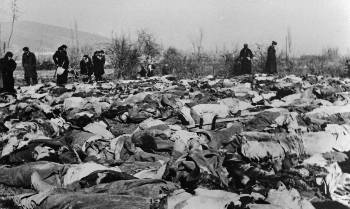 574
Η δεύτερη φωτογραφία ανήκει στον κύριο Β. Τσιμπιδάρο και είναι η παρακάτω:
575
Βιβλιογραφία
Κέντρος, Ν. (2011). Ο εμφύλιος στη Φλώρινα. Αθήνα, Βιβλιόραμα 
Αρχεία Σύγχρονης Κοινωνικής Ιστορίας: http://askiweb.eu/index.php/el/2015-09-16-07-18-53/12-2015-09-14-13-10-43
Θέματα Ελληνικής Ιστορίας: http://www.istorikathemata.com/2011/06/11021949.html
Βικιπαίδεια: https://el.wikipedia.org/wiki/Μάχη_της_Φλώρινας
Ακρίτας της Μακεδονίας: http://akritas-history-of-makedonia.blogspot.gr/2011/02/11021949.html
Κόκκινος Φάκελος: http://kokkinosfakelos.blogspot.gr/2011/06/blog-post_2906.html
576
1949: 5η ολομέλεια ΚΚΕ ανεξάρτητο μακεδονικό κράτος
Ιανουάριος 1949: υπέρ ανεξάρτητου μακεδονικού κράτους σε Βαλκανική κομουνιστική ομοσπονδία.
Μάρτιος 1949: Β Συνέδριο ΝΟΦ στη Χαλάρα
Απρίλιος 1949: Ίδρυση Παν/μίου Κύριλλος-Μεθόδιος στα Σκόπια
Ιούλιος 1949: Η Γιουγκοσλαβία κλείνει τα σύνορα στον ΔΣ.
ΤΟ ΜΑΚΕΔΟΝΙΚΟ ΜΕΤΑ ΤΗ ΣΥΣΤΑΣΗ ΤΗΣ
«Λ.Δ. ΤΗΣ ΜΑΚΕΔΟΝΙΑΣ» 1944
Ίδρυση του ΚΚΜ 1944
Δημιουργήθηκε από τον Τempo για να ομογενοποιήσει την ποικιλομορφία της κοινωνίας  των «σλαβομακεδόνων». 
 2 Αυγούστου 1944: ιδρύθηκε η Αντιφασιστική Συνέλευση Λαϊκής Απελευθέρωσης της Μακεδονίας ASNOM στη μονή  Prohor.
1944
9 Σεπτεμβρίου 1944 σχηματίστηκε κομμουνιστική κυβέρνηση στη Βουλγαρία
25 Οκτωβρίου 1944 μετά από πιέσεις Βρετανών εκκενώνουν οι Βούλγαροι τα ελληνικά εδάφη
Apostolski ιστοριογράφος σλαβομακεδόνας επίσημος. Υποβαθμίζει τη συμβολή των Βουλγάρων στην απελευθέρωση της γιουγ. Μακεδονίας από τους Βούλγαρους.
Μάιος 1945
Οι Βούλγαροι αποχωρούν από την Γιουγκοσλαβική  Μακεδονία
Οι σχέσεις ΚΚΕ & ΝΟF πριν και στη διάρκεια του ελληνικού εμφυλίου (1945-49)
Δ ΦΑΣΗ: 1945-1948
ΝΟΦ 1945
23/4/1945 ίδρυση ΝOF (Λαϊκό Απελευθερωτικό Μέτωπο)
 Σύντομα αποκτά υποεπιτροπές σε Καστοριά, Φλώρινα και Έδεσσα (6/1945). Τελικός στόχος η ενσωμάτωση της ελληνικής Μακεδονίας με τη Γιουγκοσλαβική
 Άμεση επιδίωξη: η καλλιέργεια μακεδονικής εθνικής ταυτότητας σε σλαβόφωνους
Θέση ΚΚΕ για Μακεδονικό
Αρχικά στρέφεται κατά του ΝΟΦ, υπερασπίζεται την ελληνικότητα της 
Μακεδονίας, το απαραβίαστο των ελληνικών συνόρων, καλεί σλαβόφωνους σε συστράτευση με ΕΑΜ/ΚΚΕ
7ο Συνέδριο ΚΚΕ(10/1945)
Εν όψει ένοπλης σύγκρουσης αλλαγή στάσης, προσέγγιση με Τίτο, εξομάλυνση σχέσεων με ΝΟΦ.
Ειδική συμφωνία για ενότητα μεταξύ ΚΚΕ & ΝΟΦ 14/10/1946 Βελιγράδι
ΝΟΦ επιμένει για εφαρμογή ισοτιμίας για την οποία έκανε λόγο το ΚΚΕ.
Το ΚΚΕ αποδίδει μεγαλύτερη σημασία στο ΝΟΦ (1Ο Συνέδριο ΝΟΦ) αποσκοπώντας να ενισχύσει τις τάξεις του ΔΣΕ από τους Σλαβόφωνους.
ΣΥΜΠΕΡΑΣΜΑ
Η στάση του ΚΚΕ διαμορφώνεται ανάλογα με τις επιταγές   της τακτικής του ως προς το πολιτικό πρόβλημα
Ε ΦΑΣΗ 1948-1949
1949: Κλείσιμο συνόρων
Το ΚΚΕ δέχεται πυρά από ελληνική κυβέρνηση-Γιουγκοσλαβία 
Κλείσιμο ελληνογιουγκοσλαβικών συνόρων 10/7/1949
Ζαχαριάδης-ΕΣΣΔ απέδωσαν την ήττα του ΔΣΕ στην «προδοσία» του Τίτο.
ΣΧΕΣΕΙΣ ΕΛΛΑΔΑΣ-FYROM
Δημιουργία και λειτουργία του κράτους
Αρχές του «μακεδονισμού» στις διακηρύξεις του ASNOM και του AVNOJ (1943-1944) των Παρτιζάνων του Τίτο
2 Αυγούστου 1944 ανακήρυξη ομόσπονδης δημοκρατίας της Μακεδονίας
1945 Λαϊκή Δημοκρατία της Μακεδονίας
1963 Σοσιαλιστική Δημοκρατία της Μακεδονίας
Την εξουσία ανέλαβαν οι κομμουνιστές συνοδοιπόροι του Τίτο (Κολιζέφσκι, Τέμπο, Αρσώφ)
Δημιουργία και λειτουργία του κράτους
Η χώρα υπό την καθοδήγηση των ντόπιων κομμουνιστών απέκτησε δικό της σύνταγμα, κυβέρνηση, τοπικό κοινοβούλιο, επίσημη γλώσσα, κρατικά σύμβολα,  και τις δομές που χρειάζεται ένα κράτος που ασκεί κυριαρχία περιορισμένη στα όρια μιας ομοσπονδίας
Η γλώσσα
Επιλέχθηκε ως επίσημη γλώσσα η διάλεκτος στις περιοχές ο Μοναστήρι (Μπίτολα) και Περλεπέ (Πρίλεπ)
1945 ορισμός αλφαβήτου
1950 το πρώτο αναγνωστικό
1952 η πρώτη επίσημη γραμματική
1952 άλλη γραμματική από τον Horace Lunt
Κύρια μορφή ο Blazhe Konevski
1953 Κύριος φορέας προώθησης της νέας γλώσσας το Ινστιτούτο Krste Misirkov που ίδρυσε το πανεπιστήμιο των Σκοπίων
Η θρησκεία
1945 συγκλήθηκε στα Σκόπια κληρικολαική συνέλευση για ίδρυση «της Αρχιεπισκοπής Αχρίδος ως ανεξάρτητης – μακεδονικής εκκλησίας, ανεξάρτητη από άλλες τοπικές ή εθνικές εκκλησίες
Το Σερβικό Πατριαρχείο αρνείται την αναγνώριση ανεξάρτητης Εκκλησίας
1967 συγκλήθηκε στην Αχρίδα σύνοδος 4 αρχιερέων και 34 κληρικών και λαικών και ανακήρυξε τη δημιουργία αυτοκέφαλης Μακεδονικής Εκκλησίας. 
Το Σερβικό Πατριαρχείο δεν έμεινε αδρανές και τον Σεπτέμβριο του ίδιου έτους η Ιερά Σύνοδος κήρυξε την ενέργεια της απόσχισης αντικανονική και τη νέα του Εκκλησία σχισματική θρησκευτική οργάνωση
Η εκπαίδευση
Σύμφωνα με Νόμο του 1958 το εκπαιδευτικό πρόγραμμα καθοριζόταν από το Παιδαγωγικό Συμβούλιο της Γιουγκοσλαβίας, αλλά το κάθε ομόσπονδο κράτος μπορούσε να το προσαρμόσει στους στόχους και τις επιδιώξεις του
Οι στόχοι που έθεσε η πολιτική ηγεσία της νέας χώρας ήταν η δημιουργία μας «μακεδονικής εθνικής συνείδησης» και η καλλιέργεια του «πατριωτικού σοσιαλιστικού γιουγκοσλαβισμού»
Με το Σύνταγμα του 1974 τα ομόσπονδα κράτη απέκτησαν μεγαλύτερη ελευθερία και προωθήθηκε ο μακεδονισμός σε βάρος του γιουγκοσλαβισμού
Το αποκεντρωτικό σύστημα βοήθησε τα πανεπιστήμια, παράλληλα με τα σοσιαλιστικά ιδεώδη, να μεταβληθούν σε παράγοντες παραγωγής εθνικής ιδεολογίας
Η δημιουργία του ιστορικού παρελθόντος
Δημιουργία ινστιτούτου εθνικής ιστορίας
Καθήκον των ιστορικών ήταν να καταγράψουν με ακρίβεια την  εθνική ιστορία και παράλληλα να καταγγείλουν τις προσπάθειες «παραχάραξης» της ιστορίας από τους γειτονικούς λαούς
Όσο η ΛΔΜ αποτελούσε μέρος της Γιουγκοσλαβίας η ιστορία παρέμενε πιστή στο πνεύμα της σλαβικής ταυτότητας των κατοίκων, της ύπαρξης ενός έθνους με σλαβικές ρίζες και της αλληλεγγύης των γιουγκοσλαβικών λαών. 
Όταν κατέρρευσε η Γιουγκοσλαβία οι βασικές κατευθύνσεις άλλαξαν και οι απαρχές της ιστορίας του έθνους τοποθετήθηκαν στη δυναστεία του Φιλίππου και του Αλέξανδρου, διεκδικώντας το σύνολο του ιστορικού και πολιτιστικού παρελθόντος από την Ελλάδα και τη Βουλγαρία.
Οι πρόσφυγες
1950: Παιδιά του παιδομαζώματος-παιδοφυλάγματος στα Σκόπια με τους γονείς τους ή χωρίς (17.000-20.000 άτομα) 
Οι αρχές στα Σκόπια τους καλοδέχθηκαν και τους ενέταξαν στην τοπική κοινωνία
1950 αρχίζουν να δημιουργούνται οργανώσεις Αιγαιατών Προσφύγων με σκοπό την αποξένωση από το ΚΚΕ και την αντιπαράθεση με την Ελλάδα
Αποκτούν σημαντικό ρόλο στο Ινστιτούτο Εθνικής Ιστορίας και ουσιαστικά είναι αυτοί που γράφουν την ιστορία και καλλιεργούν την εχθρότητα και τον αλυτρωτισμό
1980:Δημιουργία οργανώσεων στον Καναδά. Πολύ μαχητικές
Αίτημα αναγνώρισης
«μακεδονικής» μειονότητας από Ελλάδα.


Συνδιάσκεψη Ειρήνης των Παρισίων. 
 Εθνική κάθαρση «Μακεδόνων» μετά τον 
1ο παγκόσμιο & αλλοίωση πληθυσμού-εγκατάστα-
ση προσφύγων (ανταλλαγές-Συνθήκη 
Νεϋγί & Λωζάνης). 
ABECEDAR.
VMRO-VMRO(Ενωμένη), Φεντεραλιστές ως 
«μακεδονικές εθνικές δυνάμεις». 
Άμεση αντίσταση ΚΚΜ-το οποίο δεν 
υπήρχε πριν το  Φλεβάρη του 1943(Τempo)
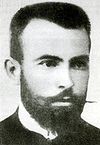 Krste Misirkov-
1950-1958
Ιανουάριος-Φεβρουάριος 1950: Σύσταση στα Σκόπια της Ένωσης Προσφύγων από τη Μακεδονία του Αιγαίου. (20.000)
1952: Πρώτη Γραμματική της σλαβομακεδονικής
1956: Βουλγαρία αναγνωρίζει 188.000 «Μακεδόνες» στη βουλγαρική Μακεδονία
1958: Επανίδρυση Αρχιεπισκοπής Αχρίδας υπό τον Πατριάρχη Σερβίας
1993 : Ίδρυση Ακαδημίας Επιστημών και Τεχνών Σκοπίων
αμφισβήτηση ελληνικότητας Μακεδόνων (γλώσσα,γεωγραφία,καταγωγή) 
 χρήση βουλγαρικής μεσαιωνικής ιστορίας
Αρχιεπισκοπή Αχρίδας: αυτοκέφαλη «Μακεδονική» Εκκλησία 
απόπειρες Ελλάδας-Πατριαρχείου για εξελληνισμό «Μακεδόνων»
-Ilinden, Kρέσνα, VMRO 
Αναφορά στον Krste Misirkov- «σλαβομακεδονική θεωρία»
ΕΛΛΗΝΟΓΙΟΥΓΚΟΣΛΑΒΙΚΕΣ ΣΧΕΣΕΙΣ ΣΤΟΠΛΑΙΣΙΟ ΤΟΥ ΜΑΚΕΔΟΝΙΚΟΥ ΜΕΤΑ ΤΟ 1944 (ΣΥΣΤΑΣΗ FYROM)
Η ρήξη του Τίτο με τον Στάλιν τον οδηγεί σε προσέγγιση με την Ελλάδα και στην υπογραφή συμφωνιών και συμμαχίας το 1953
Με το θάνατο του Στάλιν οι σοβιετογιουγκοσλαβικές σχέσεις αναθερμάνθηκαν και οι Γιουγκοσλάβοι άρχισαν να προωθούν την ιδέα του μακεδονισμού και προς την Ελλάδα
1959-1961
Ιούνιος 1959: Αθήνα και Βελιγράδι υπογράφουν εμπορική συμφωνία για ελεύθερη κυκλοφορία πλην των πολιτικών προσφύγων
1960-1962: ένταση στις ελληνο-γιουγκοσλαβικές σχέσεις
Μάρτιος 1961: αναστολή της συμφωνία ελεύθερης κυκλοφορίας
1962-1963
Δεκέμβριος 1962: Συμφωνία Ελλάδας-Γιουγκοσλαβίας για αποσιώπηση.
Απρίλιος 1963: Η Λαϊκή, σοσιαλιστική 
Μάρτιος1963: ΚΚΒ: Ο Ζίβκωφ αρνείται τις ιστορικές καταβολές του μακεδονικού έθνους αναγνωρίζει όμως την τρέχουσα μακεδονοποίηση
1964-1976
Οκτώβριος 1964: σε ισχύ η συμφωνία
Φεβρουάριος 1967: Ακαδημία τεχνών και επιστημών στα Σκόπια
Ιούλιος 1967: Απόσχιση Εκκλησίας της Μακεδονίας από Πατριαρχείο και Εκκλησία Σερβίας
Σεπτέμβριος 1976: Βουλγαρο-γιουγκοσλαβική Επιτροπή στη Σόφια χωρίς αποτέλεσμα για Μακεδονικό
1977-1978
Απρίλιος 1977: Η Επιτροπή στο Ζάγκρεμπ δεν οδηγεί σε συμφωνία για το Μακεδονικό
Ιούνιος 1978: η Ένωση Γιουγκοσλάβων Κομμουνιστών δηλώνει υπέρ των Μακεδόνων του Πιρίν.
Ιούλιος 1978: Το βουλγαρικό ΥΠΕΞ αρνείται αναγνώριση «Μακεδονικής μειονότητας»
1979-1988
Μάρτιος 1979: Ίδρυση Πανεπιστημίου Κλήμης Αχριδεύς, Μοναστήρι
Μάρτιος 1986: Δήλωση Παπανδρέου για μη ύπαρξη μακεδονικής μειονότητας στην Ελλάδα
Νοέμβριος 1988: προπηλακισμός Σαρτζετάκη στην Αυστραλία 
Φεβρουάριος 1990: Συλλαλητήριο στα Σκόπια για παραβίαση ανθ. Δικαιωμάτων στην Ελλάδα
1990
Ιούνιος 1990: ΔΑΣΕ στην Κοπεγχάγη καταγγελία Ελλάδας από Γιουγκοσλαβία για διακιώματα μακεδονικής μειονότητας.
Δεκέμβριος 1990:  Ίδρυση στη Βουλγαρία VMRO-SMD (ΕΜΕΟ, Ένωση Μακεδονικών Συλλόγων) για τη υπεράσπιση της βουλγαρικής εθνικής υπόθεσης.
Χειροτέρευση των διμερών σχέσεων. Σε οριακό σημείο το 1962
Βελτίωση των σχέσεων Ελλάδας-Γιουγκοσλαβίας λόγω της επέμβασης των Σοβιετικών στην Τσεχοσλοβακία
Ο Κωνσταντίνος Καραμανλής εγκαινιάζει τη βαλκανική πολιτική της Ελλάδας και την οποία ακολουθεί και ο Ανδρέας Παπανδρέου
Μετά το θάνατο του Τίτο την πρωτοβουλία αναλαμβάνουν τα Σκόπια ενώ μέχρι το 1990 ακολουθεί το Βελιγράδι
Πολλές μεταπτώσεις στις σχέσεις Βελιγραδίου-Σόφιας
ΔΙΑΓΡΑΜΜΑ ΣΧΕΣΕΩΝ ΕΛΛΑΔΟΣ-FYROM
1991: Ανεξαρτησία από τη Γιουγκοσλαβία
1992: Ελληνική αντίδραση
1995: Υπογραφή Ενδιάμεσης Συμφωνίας
1996 κ.ε. Αμφιταλαντεύσεις στην ακολουθούμενη πολιτική
2001: Συγκρούσεις, εμφύλιος πόλεμος με την αλβανική κοινότητα. Η Ελλάδα υποστηρίζει τους Σλαβομακεδόνες
2004: Αναγνώριση ως Μακεδονία από τις ΗΠΑ
2008: Ελληνικό βέτο στην ένταξη στο ΝΑΤΟ
2008 κ.ε. : Αδιαλλαξία και μακεδονισμός
2012: Βουλγαρικό βέτο στην ένταξη στην ΕΕ
1991
Ιανουάριος 1991: Εθνοσυνέλευση Σκοπίων υπέρ της ανεξαρτησίας
Ιανουάριος 1992: Βουλγαρία αναγνωρίζει Δημοκρατία της Μακεδονίας όχι όμως μακεδονικό έθνος.
1992-1993
Φεβρουάριος 1992: Διαδήλωση στη Μακεδονία 
Αύγουστος 1992: Υιοθέτηση αστεριού Βεργίνα ως συμβόλου
Οκτώβριος 1992: Κίρο Γκλιγκόροφ επίσκεψη στη Σόφια ως Πρόεδρος
Φεβρουάριος 1993 Ζέλιου Ζέλεφ Πρόεδρος Βουλγαρίας στα Σκόπια
1993-2001
Απρίλιος 1993: Η ΠΓΔΜ στον ΟΗΕ 
Φεβρουάριος 1994: Εμπάργκο από Ελλάδα σε ΠΓΔΜ
Σεπτέμβριος 1995: Ιντεριμ συμφωνία Ελλάδος-Σκοπίων σε Ν.Υ
Οκτώβριος 1995: Αλλαγή σημαίας
Φεβρουάριος 2001: στάση Αλβανών στην ΠΓΔΜ
2001-2005
Αύγουστος 2001: Συμφωνία Αχρίδας βελτίωσε θέση Αλβανών
Μάιος 2005: Πατριαρχείο Σερβίας παραχωρεί πλήρη αυτονομία στην Αρχιεπισκοπή Αχρίδας
ΤΑ ΜΕΣΑ ΕΝΗΜΕΡΩΣΗΣ ΣΤΗΝ FYROM
Τα μέσα ενημέρωσης
1944 εκδόθηκε η πρώτη μεταπολεμική εφημερίδα στα Σκόπια, η Nova Makedonija, ο τίτλος συμβόλιζε την προσπάθεια δημιουργίας του νέου κράτους και της νέας ταυτότητας του λαού
1945 Radio Skopje
1959 Televizija Skopje
1964 Makedonska Radio Televizija (MRTV)
REFERENCES

Σπ. Σφέτας (2010 ). ΣΚΟΠΙΑ: Σε αναζήτηση ταυτότητας & διεθνούς αναγνώρισης στο ΟΨΕΙΣ ΤΟΥ ΜΑΚΕΔΟΝΙΚΟΥ ΖΗΤΗΜΑΤΟΣ ΣΤΟΝ 20ο ΑΙΩΝΑ 
Σπ. Σφέτας (2010 ). Το Μακεδονικό υπό το φως της Κομμουνιστικής Διεθνούς κατά το Μεσοπόλεμο στο ΟΨΕΙΣ ΤΟΥ ΜΑΚΕΔΟΝΙΚΟΥ ΖΗΤΗΜΑΤΟΣ ΣΤΟΝ 20ο ΑΙΩΝΑ 
Σπ. Σφέτας (2010 ). Η ίδρυση και η δράση της Οχράνας (1943-44) στη Δυτική Μακεδονία στα πλαίσια της πολιτικής της VMRO & των ιταλο-γερμανικών αρχών κατοχής στο ΟΨΕΙΣ ΤΟΥ ΜΑΚΕΔΟΝΙΚΟΥ ΖΗΤΗΜΑΤΟΣ ΣΤΟΝ 20ο ΑΙΩΝΑ
Σπ. Σφέτας (2010) Αυτονομιστικές κινήσεις των Σλαβόφωνων κατά το 1944, η στάση του ΚΚΕ & η διαφύλαξη των Ελληνο-Γιουγκοσλαβικών συνόρων στο ΟΨΕΙΣ ΤΟΥ ΜΑΚΕΔΟΝΙΚΟΥ ΖΗΤΗΜΑΤΟΣ ΣΤΟΝ 20ο ΑΙΩΝΑ 

Σπ. Σφέτας (2010). Ανεπιθύμητοι σύμμαχοι & ανεξέλεγκτοι αντίπαλοι: Οι σχέσεις ΚΚΕ & ΝΟF στη διάρκεια του εμφυλίου (1946-49). στο ΟΨΕΙΣ ΤΟΥ ΜΑΚΕΔΟΝΙΚΟΥ ΖΗΤΗΜΑΤΟΣ ΣΤΟΝ 20ο ΑΙΩΝΑ
Το μακεδονικο ζητημα και η γιουγκοσλαβικη μΜακεδονια
Βλάσης Βλασίδης, Το Μακεδονικό Ζήτημα και η γιουγκοσλαβική Μακεδονία
Για την Ελλάδα το Μακεδονικό Ζήτημα είναι πρωτίστως ένα θέμα ασφάλειας
Σκοπός η ενσωμάτωση των περιοχών και η αποτροπή της αλλαγής του καθεστώτος
Για την κομμουνιστική Γιουγκοσλαβία έγινε ένα μέσο για την επικράτηση στα Βαλκάνια κι ενδεχομένως για έξοδο στο Αιγαίο Πέλαγος
Η Βουλγαρία ήταν απόλυτα εξαρτημένη από τη Σοβιετική Ένωση επομένως άλλαζε πολιτική ανάλογα με την πολιτική της ΕΣΣΔ
Βλάσης Βλασίδης, Το Μακεδονικό Ζήτημα και η γιουγκοσλαβική Μακεδονία
Πολιτικό και διπλωματικό πλαίσιο

Η Βουλγαρία απέτυχε στη διάρκεια του Β’ Παγκόσμιου Πολέμου να εμφυσήσει βουλγαρική ταυτότητα στους Σλαβομακεδόνες
Οι Σλαβομακεδόνες από την άλλη έγιναν απαραίτητοι στο ΚΚΕ για την ενδεχόμενη επικράτηση στον Εμφύλιο Πόλεμο
Ο Τίτο επιζητά την κυριαρχία στη Βαλκανική
Το ΚΚΕ αναγκάζεται να δεχθεί το σύνθημα της ενιαίας και ανεξάρτητης Μακεδονίας στο πλαίσιο μιας Βαλκανικής Κομμουνιστικής Ομοσπονδίας
Η ρήξη του Τίτο με τον Στάλιν τον οδηγεί σε προσέγγιση με την Ελλάδα και στην υπογραφή συμφωνιών και συμμαχίας το 1953
Με το θάνατο του Στάλιν οι σοβιετογιουγκοσλαβικές σχέσεις αναθερμάνθηκαν και οι Γιουγκοσλάβοι άρχισαν να προωθούν την ιδέα του μακεδονισμού και προς την Ελλάδα
Χειροτέρευση των διμερών σχέσεων. Σε οριακό σημείο το 1962
Βελτίωση των σχέσεων Ελλάδας-Γιουγκοσλαβίας λόγω της επέμβασης των Σοβιετικών στην Τσεχοσλοβακία
Ο Κωνσταντίνος Καραμανλής εγκαινιάζει τη βαλκανική πολιτική της Ελλάδας και την οποία ακολουθεί και ο Ανδρέας Παπανδρέου
Μετά το θάνατο του Τίτο την πρωτοβουλία αναλαμβάνουν τα Σκόπια ενώ μέχρι το 1990 ακολουθεί το Βελιγράδι
Πολλές μεταπτώσεις στις σχέσεις Βελιγραδίου-Σόφιας
Δημιουργία και λειτουργία του κράτους

Αρχές του μακεδονισμού στις διακηρύξεις του ASNOM και του AVNOJ (1943-1944) των Παρτιζάνων του Τίτο
2 Αυγούστου 1944 ανακήρυξη ομόσπονδης δημοκρατίας της Μακεδονίας
1945 Λαική Δημοκρατία της Μακεδονίας
1963 Σοσιαλιστική Δημοκρατία της Μακεδονίας
Την εξουσία ανέλαβαν οι κομμουνιστές συνοδοιπόροι του Τίτο (Κολιζέφσκι, Τέμπο, Αρσώφ)
Δημιουργία και λειτουργία του κράτους

 Η χώρα υπό την καθοδήγηση των ντόπιων κομμουνιστών απέκτησε δικό της σύνταγμα, κυβέρνηση, τοπικό κοινοβούλιο, επίσημη γλώσσα, κρατικά σύμβολα, με λίγα λόγια τις δομές που χρειάζεται ένα κράτος που ασκεί κυριαρχία απόλυτη, ή περιορισμένη στα όρια μιας ομοσπονδίας
Το κράτος δημιούργησε το έθνος με τη δημιουργία μιας εθνικής μακεδονικής γλώσσας και την αποδοχή της από τον πληθυσμό, τη δημιουργία μιας ανεξάρτητης εθνικής εκκλησίας και τη δημιουργία ενός ιστορικού παρελθόντος, το οποίο θα απέτρεπε τους Σλαβομακεδόνες να νιώθουν μειονεκτικά απέναντι στους άλλους βαλκανικούς λαούς.
Η γλώσσα

Επιλέχθηκε ως επίσημη γλώσσα η διάλεκτος στις περιοχές ο Μοναστήρι (Μπίτολα) και Περλεπέ (Πρίλεπ)
1945 ορισμός αλφαβήτου
1950 το πρώτο αναγνωστικό
1952 η πρώτη επίσημη γραμματική
1952 άλλη γραμματική από τον Horace Lunt
Κύρια μορφή ο Blazhe Konevski
1953 Κύριος φορέας προώθησης της νέας γλώσσας το Ινστιτούτο Krste Misirkov που ίδρυσε το πανεπιστήμιο των Σκοπίων
Η θρησκεία

1945 συγκλήθηκε στα Σκόπια κληρικολαική συνέλευση για ίδρυση «της Αρχιεπισκοπής Αχρίδος ως ανεξάρτητης – μακεδονικής εκκλησίας, ανεξάρτητη από άλλες τοπικές ή εθνικές εκκλησίες
Το Σερβικό Πατριαρχείο αρνείται την αναγνώριση ανεξάρτητης Εκκλησίας
1967 συγκλήθηκε στην Αχρίδα σύνοδος 4 αρχιερέων και 34 κληρικών και λαικών και ανακήρυξε τη δημιουργία αυτοκέφαλης Μακεδονικής Εκκλησίας. 
Το Σερβικό Πατριαρχείο δεν έμεινε αδρανές και τον Σεπτέμβριο του ίδιου έτους η Ιερά Σύνοδος κήρυξε την ενέργεια της απόσχισης αντικανονική και τη νέα του Εκκλησία σχισματική θρησκευτική οργάνωση
Η εκπαίδευση

Σύμφωνα με Νόμο του 1958 το εκπαιδευτικό πρόγραμμα καθοριζόταν από το Παιδαγωγικό Συμβούλιο της Γιουγκοσλαβίας, αλλά το κάθε ομόσπονδο κράτος μπορούσε να το προσαρμόσει στους στόχους και τις επιδιώξεις του
Οι στόχοι που έθεσε η πολιτική ηγεσία της νέας χώρας ήταν η δημιουργία μας «μακεδονικής εθνικής συνείδησης» και η καλλιέργεια του «πατριωτικού σοσιαλιστικού γιουγκοσλαβισμού»
Με το Σύνταγμα του 1974 τα ομόσπονδα κράτη απέκτησαν μεγαλύτερη ελευθερία και προωθήθηκε ο μακεδονισμός σε βάρος του γιουγκοσλαβισμού
Το αποκεντρωτικό σύστημα βοήθησε τα πανεπιστήμια, παράλληλα με τα σοσιαλιστικά ιδεώδη, να μεταβληθούν σε παράγοντες παραγωγής εθνικής ιδεολογίας
Η δημιουργία του ιστορικού παρελθόντος

Δημιουργία ινστιτούτου εθνικής ιστορίας
Καθήκον των ιστορικών ήταν να καταγράψουν με ακρίβεια την  εθνική ιστορία και παράλληλα να καταγγείλουν τις προσπάθειες «παραχάραξης» της ιστορίας από τους γειτονικούς λαούς
Όσο η ΛΔΜ αποτελούσε μέρος της Γιουγκοσλαβίας η ιστορία παρέμενε πιστή στο πνεύμα της σλαβικής ταυτότητας των κατοίκων, της ύπαρξης ενός έθνους με σλαβικές ρίζες και της αλληλεγγύης των γιουγκοσλαβικών λαών. 
Όταν κατέρρευσε η Γιουγκοσλαβία οι βασικές κατευθύνσεις άλλαξαν και οι απαρχές της ιστορίας του έθνους τοποθετήθηκαν στη δυναστεία του Φιλίππου και του Αλέξανδρου, διεκδικώντας το σύνολο του ιστορικού και πολιτιστικού παρελθόντος από την Ελλάδα και τη Βουλγαρία.
Τα μέσα ενημέρωσης

1944 εκδόθηκε η πρώτη μεταπολεμική εφημερίδα στα Σκόπια, η Nova Makedonija, ο τίτλος συμβόλιζε την προσπάθεια δημιουργίας του νέου κράτους και της νέας ταυτότητας του λαού
1945 Radio Skopje
1959 Televizija Skopje
1964 Makedonska Radio Televizija (MRTV)
Tα μέσα ενημέρωσης έπαιξαν πολύ σημαντικό ρόλο στη δημιουργία και προβολή της νέας εθνικότητας, καθώς πρόβαλλαν θέματα λαογραφίας και ιστορίας, την τοπική μουσική, το θέατρο, τη λογοτεχνία και γενικά τον πολιτισμό. Δεν είναι δύσκολο να υποστηρίξει κανείς ότι τα ηλεκτρονικά μέσα ενημέρωσης αποτέλεσαν μαζί με την εκπαίδευση τα πιο σημαντικά μέσα για τη μορφοποίηση της «μακεδονικότητας» και της προώθησης της ιδέας αυτής στον τοπικό πληθυσμό.
Οι πρόσφυγες

1950: Παιδιά του παιδομαζώματος-παιδοφυλάγματος στα Σκόπια με τους γονείς τους ή χωρίς (17.000-20.000 άτομα) 
Οι αρχές στα Σκόπια τους καλοδέχθηκαν και τους ενέταξαν στην τοπική κοινωνία
1950 αρχίζουν να δημιουργούνται οργανώσεις Αιγαιατών Προσφύγων με σκοπό την αποξένωση από το ΚΚΕ και την αντιπαράθεση με την Ελλάδα
Αποκτούν σημαντικό ρόλο στο Ινστιτούτο Εθνικής Ιστορίας και ουσιαστικά είναι αυτοί που γράφουν την ιστορία και καλλιεργούν την εχθρότητα και τον αλυτρωτισμό
1980:Δημιουργία οργανώσεων στον Καναδά. Πολύ μαχητικές
Οι υπερατλαντικοί μετανάστες

Μετανάστευση από τη Μακεδονία για το Νέο Κόσμο ήδη από τις αρχές του 20ου αι. Κάποιοι από αυτούς ήταν βουλγαρόφιλοι 
Μετά το Β’ Παγκόσμιο Πόλεμο, οι περισσότεροι μετανάστες, που κατάγονταν από το χώρο της ΛΔΜ, ήρθαν σε αντιπαράθεση με τους βουλγαρόφιλους μετανάστες του Μεσοπολέμου. Επικράτησαν εύκολα και δημιούργησαν «μακεδονικές κοινότητες»
Οι κοινότητες των Σλαβομακεδόνων ήρθαν σε απευθείας αντιπαράθεση με τις οργανώσεις των Ελληνομακεδόνων και τις Παμμακεδονικές. Η αντιπαράθεση πέρασε γρήγορα σε θέματα εθνικά. 
Ήταν αυτοί οι πρώτοι που δημιούργησαν ένα ιστορικό παρελθόν με αφετηρία στο Φίλιππο και τον Αλέξανδρο σε διάσταση με την επίσημη ιστοριογραφία στα Σκόπια
Επίμετρο

1991: Ανεξαρτησία από τη Γιουγκοσλαβία
1992: Ελληνική αντίδραση
1995: Υπογραφή Ενδιάμεσης Συμφωνίας
1996 κ.ε. Αμφιταλαντεύσεις στην ακολουθούμενη πολιτική
2001: Συγκρούσεις, εμφύλιος πόλεμος με την αλβανική κοινότητα. Η Ελλάδα υποστηρίζει τους Σλαβομακεδόνες
2004: Αναγνώριση ως Μακεδονία από τις ΗΠΑ
2008: Ελληνικό βέτο στην ένταξη στο ΝΑΤΟ
2008 κ.ε. : Αδιαλλαξία και μακεδονισμός
2012: Βουλγαρικό βέτο στην ένταξη στην ΕΕ